© 2017 Pearson Education, Inc.
Half a Billion Years of Backbones
Early in the Cambrian period, about 530 million years ago, an astonishing variety of invertebrate animals inhabited Earth’s oceans
One type of animal gave rise to vertebrates, one of the most successful groups of animals
The animals called vertebrates get their name from vertebrae, the series of bones that make up the backbone
© 2017 Pearson Education, Inc.
Figure 34.1
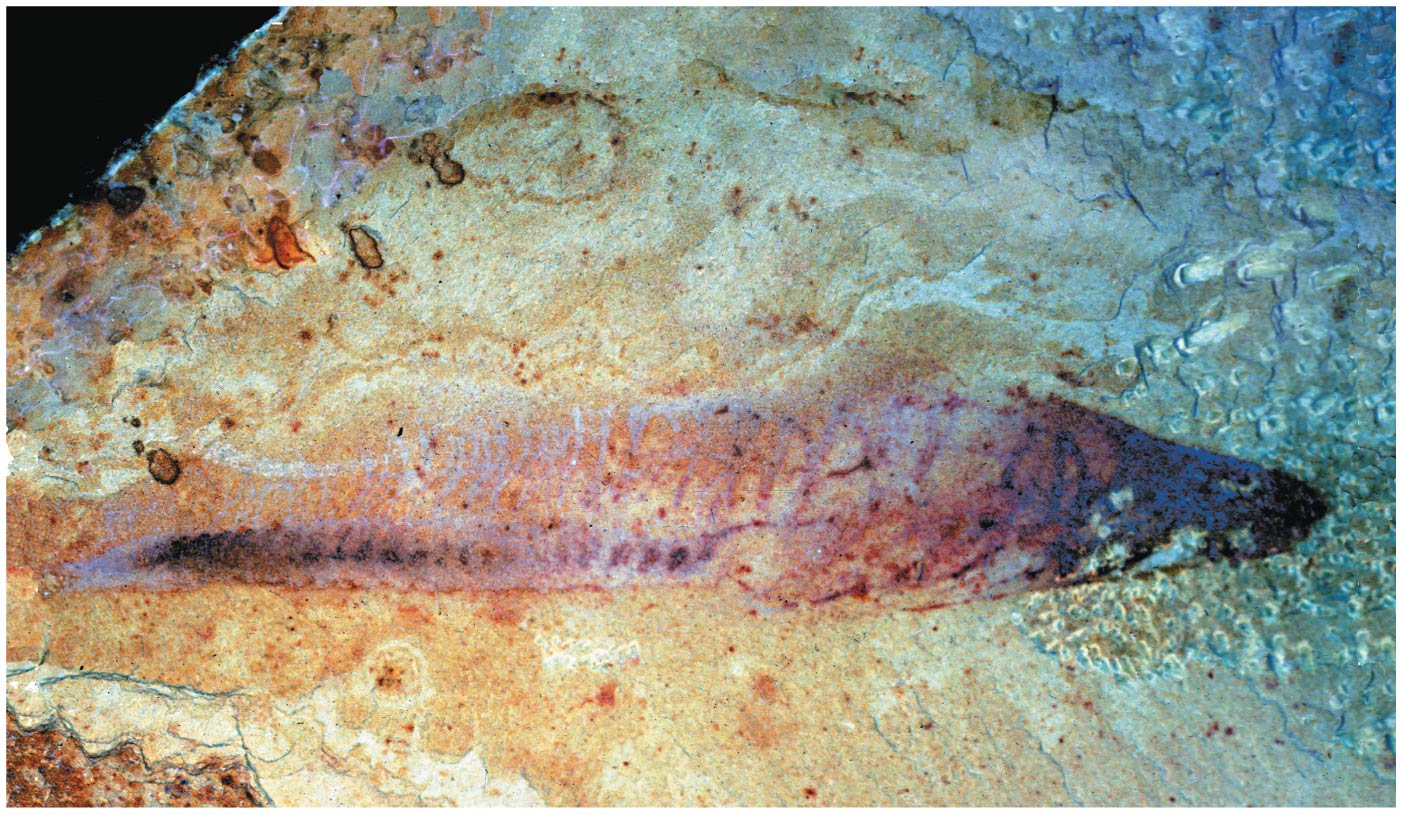 © 2017 Pearson Education, Inc.
[Speaker Notes: Figure 34.1 What is the relationship between this ancient organism and humans?]
One lineage of vertebrates colonized land 365 million years ago
They gave rise to modern amphibians, reptiles (including birds), and mammals
There are more than 57,000 species of vertebrates, including the largest organisms ever to live on Earth
Vertebrates have great disparity, a wide range of differences within the group
© 2017 Pearson Education, Inc.
Concept 34.1: Chordates have a notochord and a dorsal, hollow nerve cord
Chordates (phylum Chordata) are bilaterian animals that belong to the clade of animals known as Deuterostomia
Chordates comprise all vertebrates and two groups of invertebrates, the urochordates and cephalochordates
© 2017 Pearson Education, Inc.
Figure 34.2
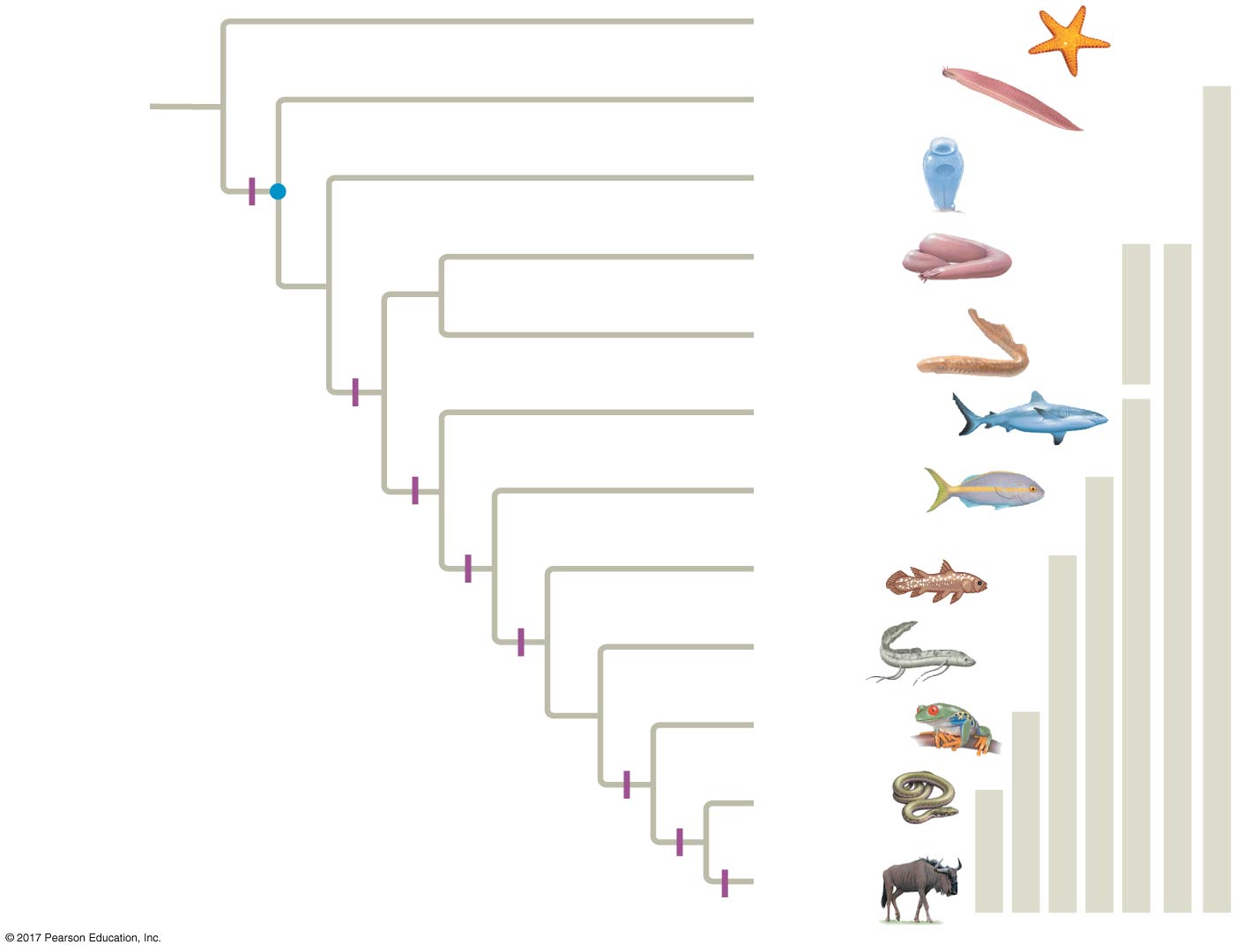 Echinodermata
Cephalochordata
Chordates
ANCESTRAL
DEUTEROSTOME
Urochordata
Notochord
Myxini
Vertebrates
Cyclostomes
Common
ancestor of
chordates
Petromyzontida
Chondrichthyes
Gnathostomes
Vertebrae
Actinopterygii
Osteichthyans
Jaws, mineralized skeleton
Actinistia
Lobe-fins
Lungs or lung derivatives
Dipnoi
Lobed fins
Amphibia
Tetrapods
Reptilia
Amniotes
Limbs with digits
Amniotic egg
Mammalia
Milk
© 2017 Pearson Education, Inc.
[Speaker Notes: Figure 34.2 Phylogeny of living chordates]
Figure 34.2a
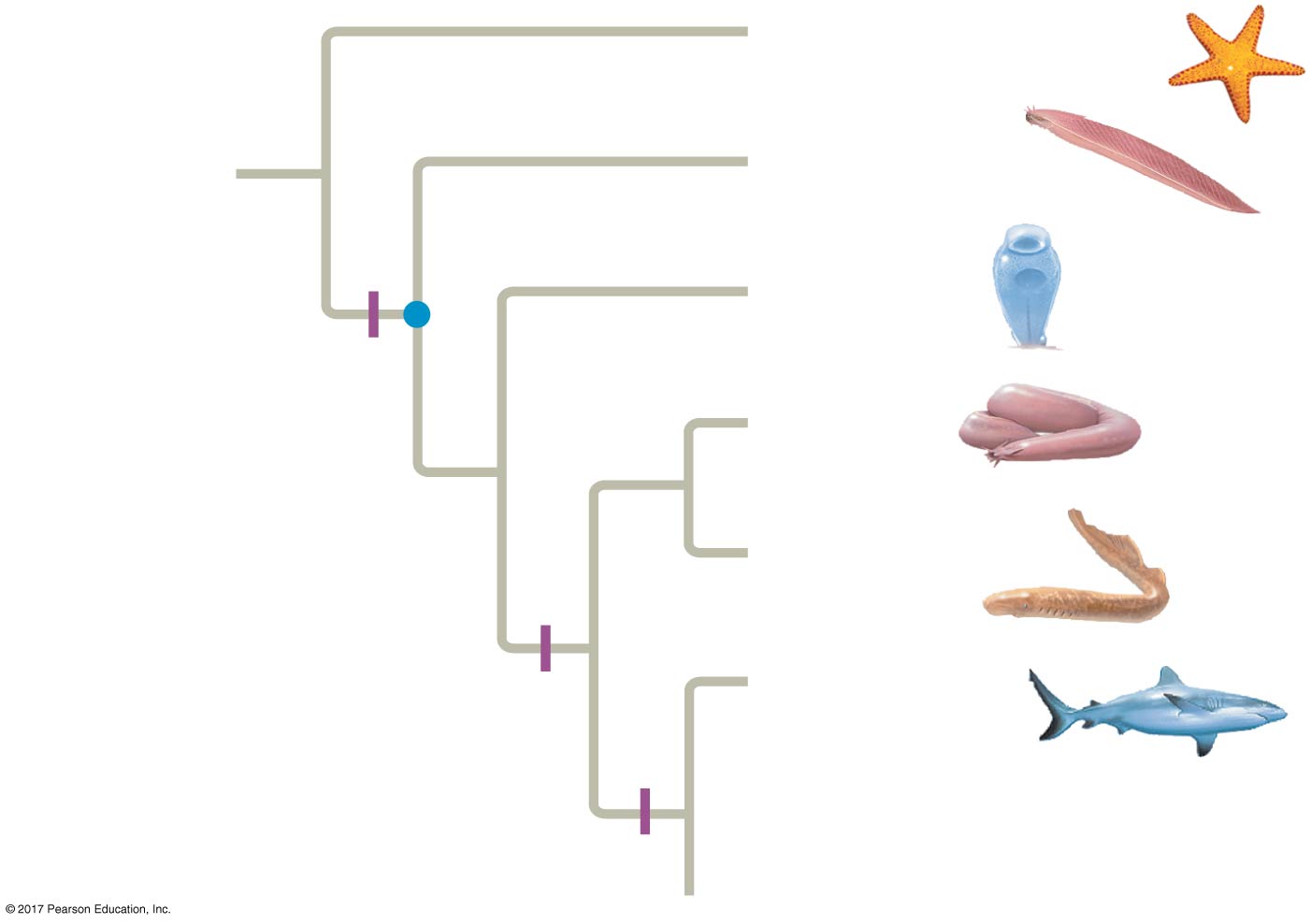 Echinodermata
Cephalochordata
ANCESTRAL
DEUTEROSTOME
Urochordata
Notochord
Myxini
Common
ancestor of
chordates
Petromyzontida
Chondrichthyes
Vertebrae
Jaws, mineralized skeleton
© 2017 Pearson Education, Inc.
[Speaker Notes: Figure 34.2a Phylogeny of living chordates (part 1)]
Figure 34.2b
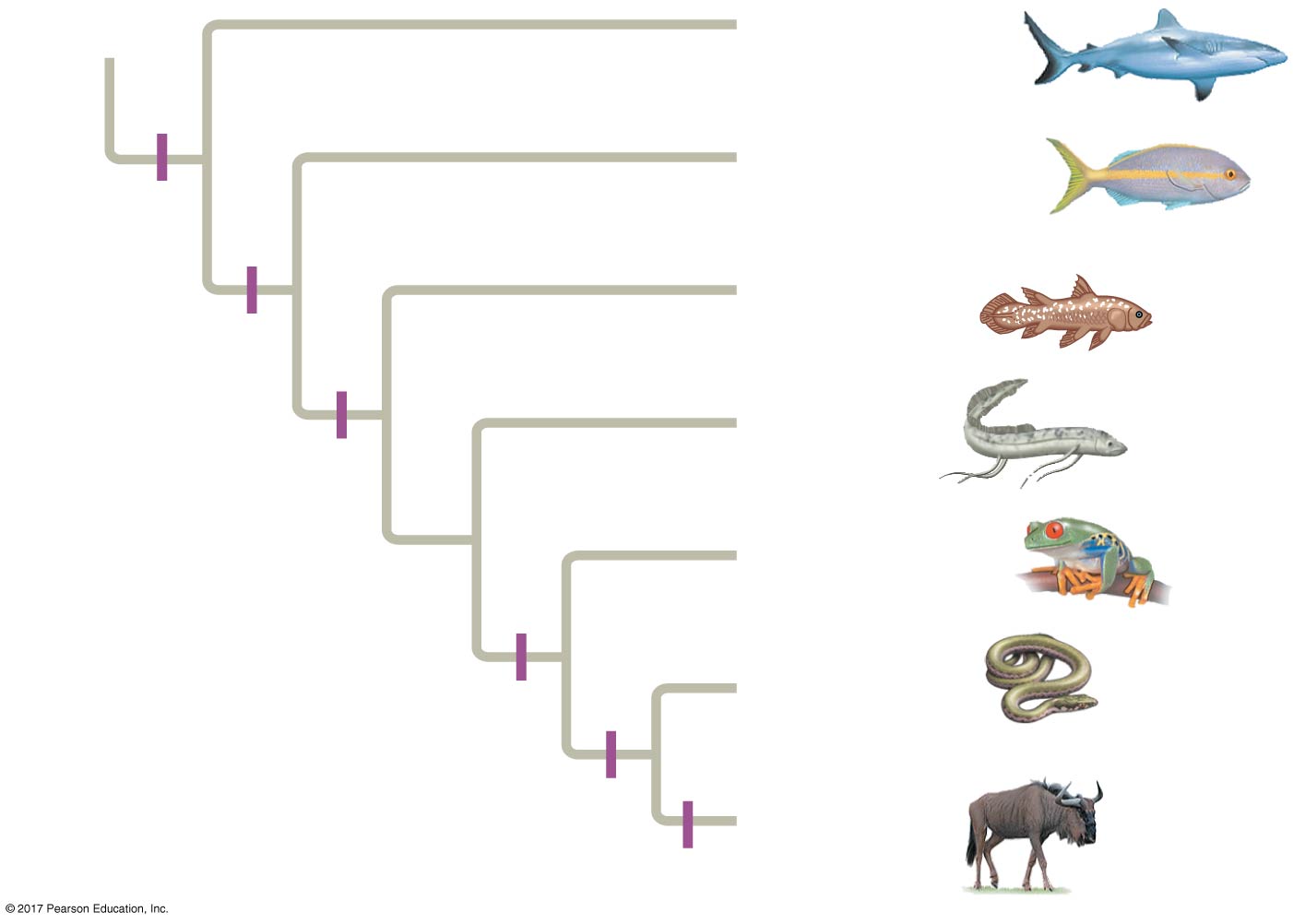 Chondrichthyes
Actinopterygii
Jaws,
mineralized
skeleton
Actinistia
Lungs or
lung derivatives
Dipnoi
Lobed fins
Amphibia
Reptilia
Limbs with digits
Amniotic egg
Mammalia
Milk
© 2017 Pearson Education, Inc.
[Speaker Notes: Figure 34.2b Phylogeny of living chordates (part 2)]
Derived Characters of Chordates
All chordates share a set of derived characters
Some species have some of these traits only during embryonic development
Four key characters of chordates
Notochord
Dorsal, hollow nerve cord
Pharyngeal slits or clefts
Muscular, post-anal tail
© 2017 Pearson Education, Inc.
Figure 34.3
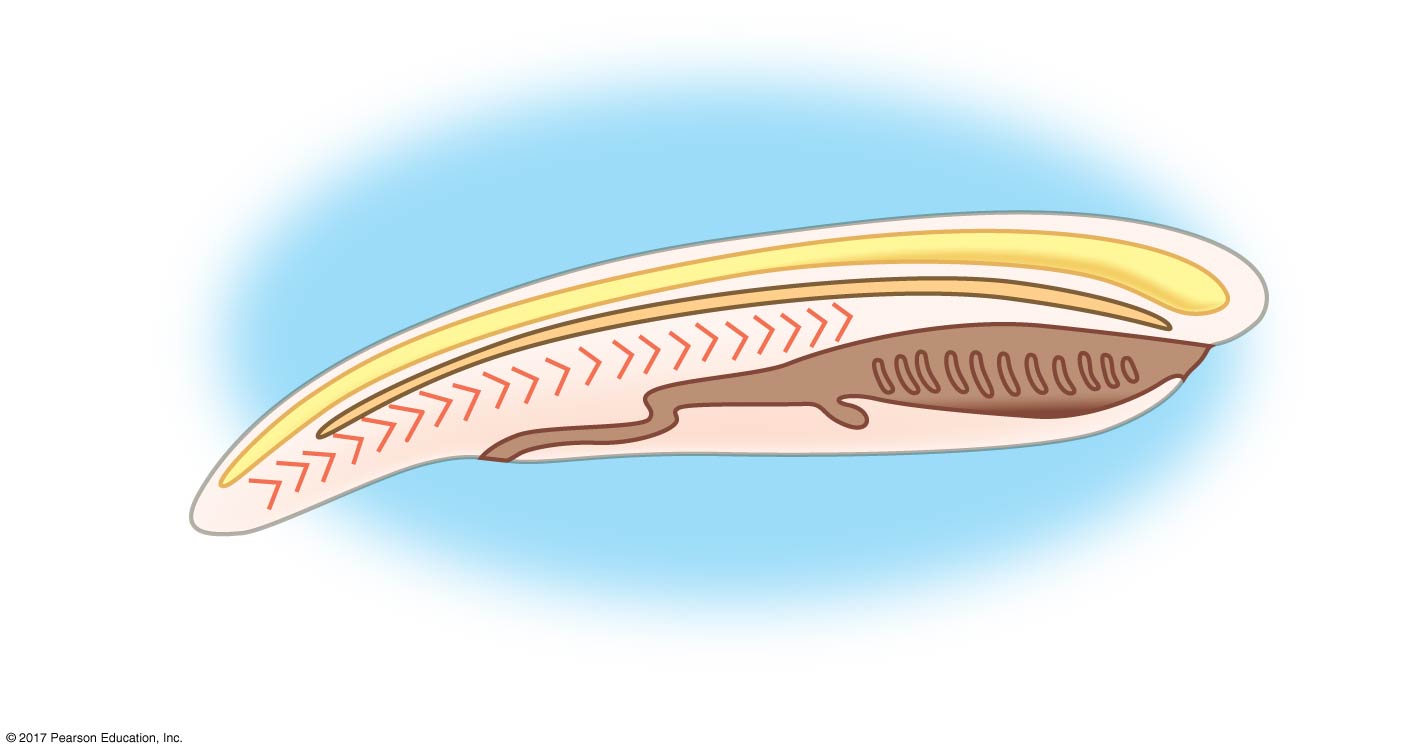 Notochord
Dorsal, hollow nerve cord
Muscle
segments
Mouth
Anus
Pharyngeal slits or clefts
Post-anal tail
© 2017 Pearson Education, Inc.
[Speaker Notes: Figure 34.3 Chordate characteristics]
Notochord
The notochord is a longitudinal, flexible rod between the digestive tube and nerve cord
It provides skeletal support throughout most of the length of a chordate
In most vertebrates, a more complex, jointed skeleton develops, and the adult retains only remnants of the embryonic notochord
© 2017 Pearson Education, Inc.
Dorsal, Hollow Nerve Cord
The nerve cord of a chordate embryo develops from a plate of ectoderm that rolls into a tube dorsal to the notochord
The nerve cord develops into the central nervous system: the brain and the spinal cord
© 2017 Pearson Education, Inc.
Pharyngeal Slits or Clefts
In all chordate embryos, grooves form along the outer surface of the pharynx called pharyngeal clefts
In most chordates, these grooves develop into pharyngeal slits that open to the outside of the body
© 2017 Pearson Education, Inc.
Functions of pharyngeal slits
Suspension-feeding structures in many invertebrate chordates
Gas exchange in vertebrates (except vertebrates with limbs, the tetrapods)
Develop into parts of the ear, head, and neck in tetrapods
© 2017 Pearson Education, Inc.
Muscular, Post-Anal Tail
Chordates have a tail posterior to the anus
In many species, the tail is greatly reduced during embryonic development
The tail contains skeletal elements and muscles
It provides propelling force in many aquatic species
© 2017 Pearson Education, Inc.
Lancelets
Lancelets (Cephalochordata) are named for their bladelike shape
They are marine suspension feeders that retain characteristics of the chordate body plan as adults
© 2017 Pearson Education, Inc.
Figure 34.UN01
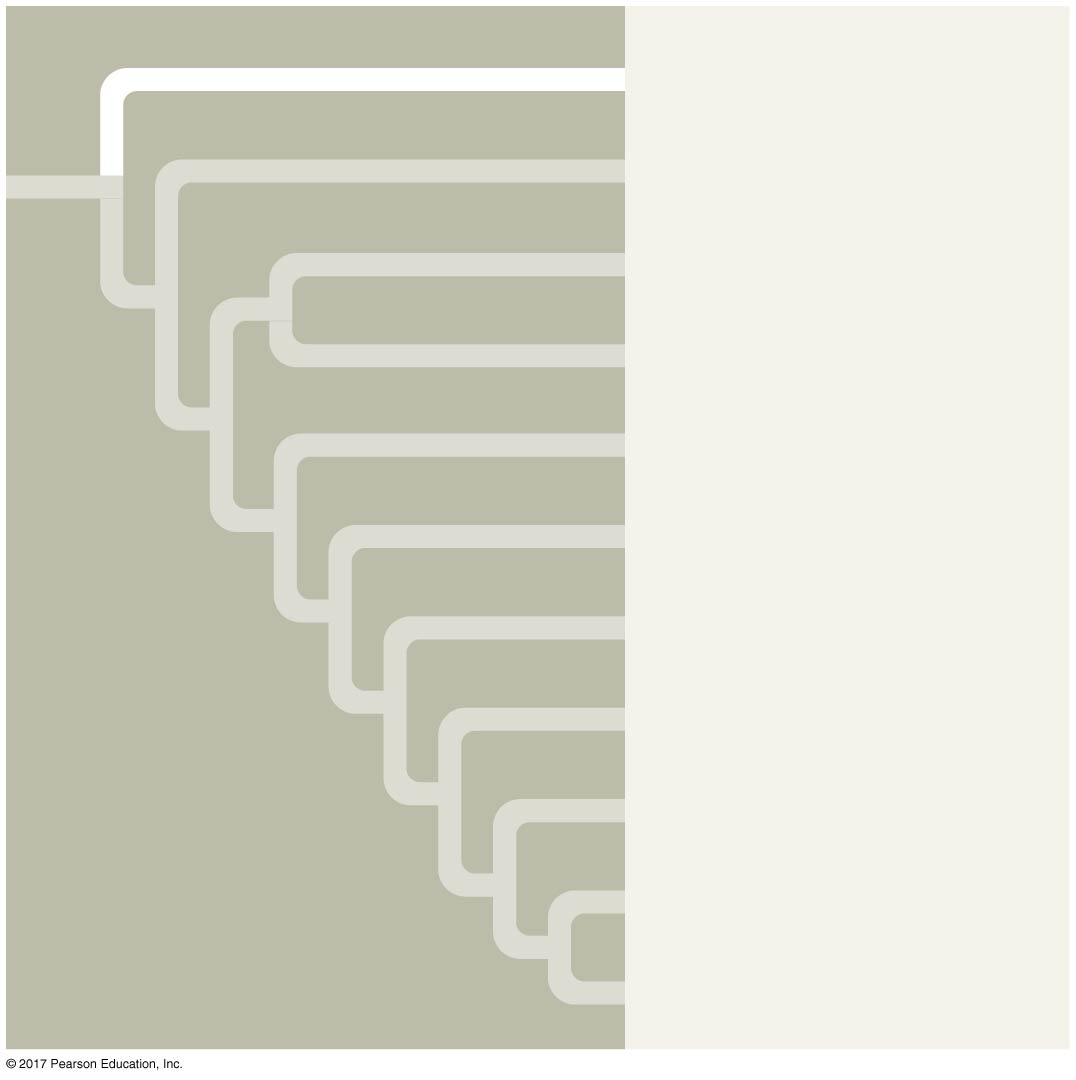 Cephalochordata
Urochordata
Myxini
Petromyzontida
Chondrichthyes
Actinopterygii
Actinistia
Dipnoi
Amphibia
Reptilia
Mammalia
© 2017 Pearson Education, Inc.
[Speaker Notes: Figure 34.UN01 In-text figure, Cephalochordata mini-tree, p. 718]
Figure 34.4
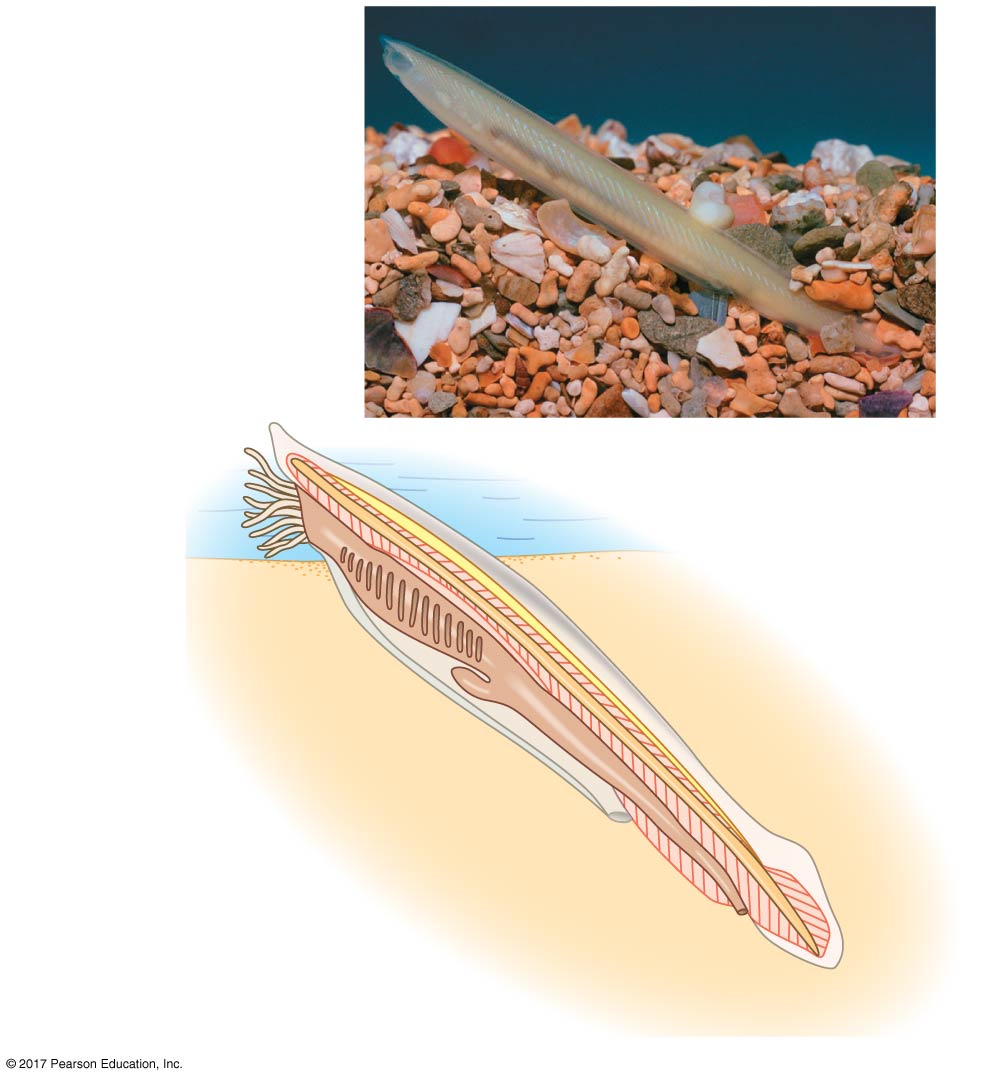 1 cm
Cirri
Notochord
Mouth
Pharyngeal slits
Dorsal, hollow
nerve cord
Atrium
Digestive tract
Atriopore
Segmental
muscles
Anus
Tail
© 2017 Pearson Education, Inc.
[Speaker Notes: Figure 34.4 The lancelet Branchiostoma, a cephalochordate]
Figure 34.4a
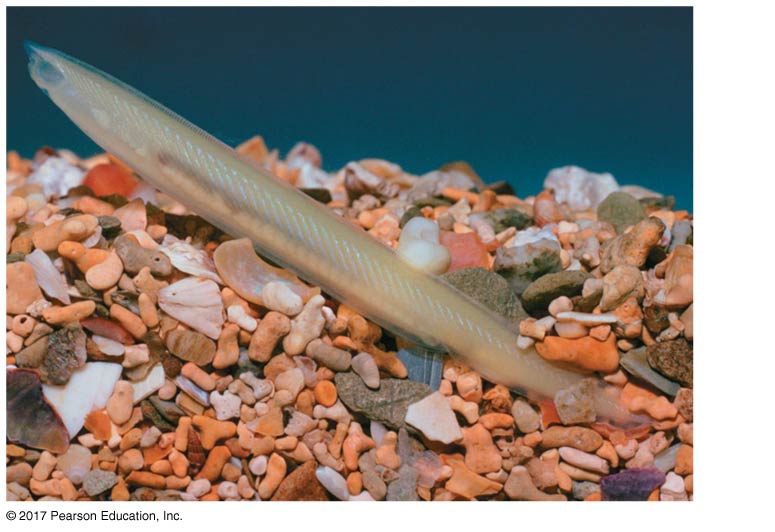 1 cm
© 2017 Pearson Education, Inc.
[Speaker Notes: Figure 34.4a The lancelet Branchiostoma, a cephalochordate (part 1: photo)]
Tunicates
Tunicates (Urochordata) are more closely related to other chordates than are lancelets
Tunicates most resemble chordates during their larval stage, which may last only a few minutes
© 2017 Pearson Education, Inc.
Metamorphosis from the larva to adult form involves the resorption of the tail and notochord and 90° rotation of the remaining organs 
Adult tunicates draw in water through an incurrent siphon, filtering food particles
When attacked, tunicates, or “sea squirts,” shoot water through their excurrent siphon
Tunicates are highly derived and have fewer Hox genes than other vertebrates
© 2017 Pearson Education, Inc.
Figure 34.UN02
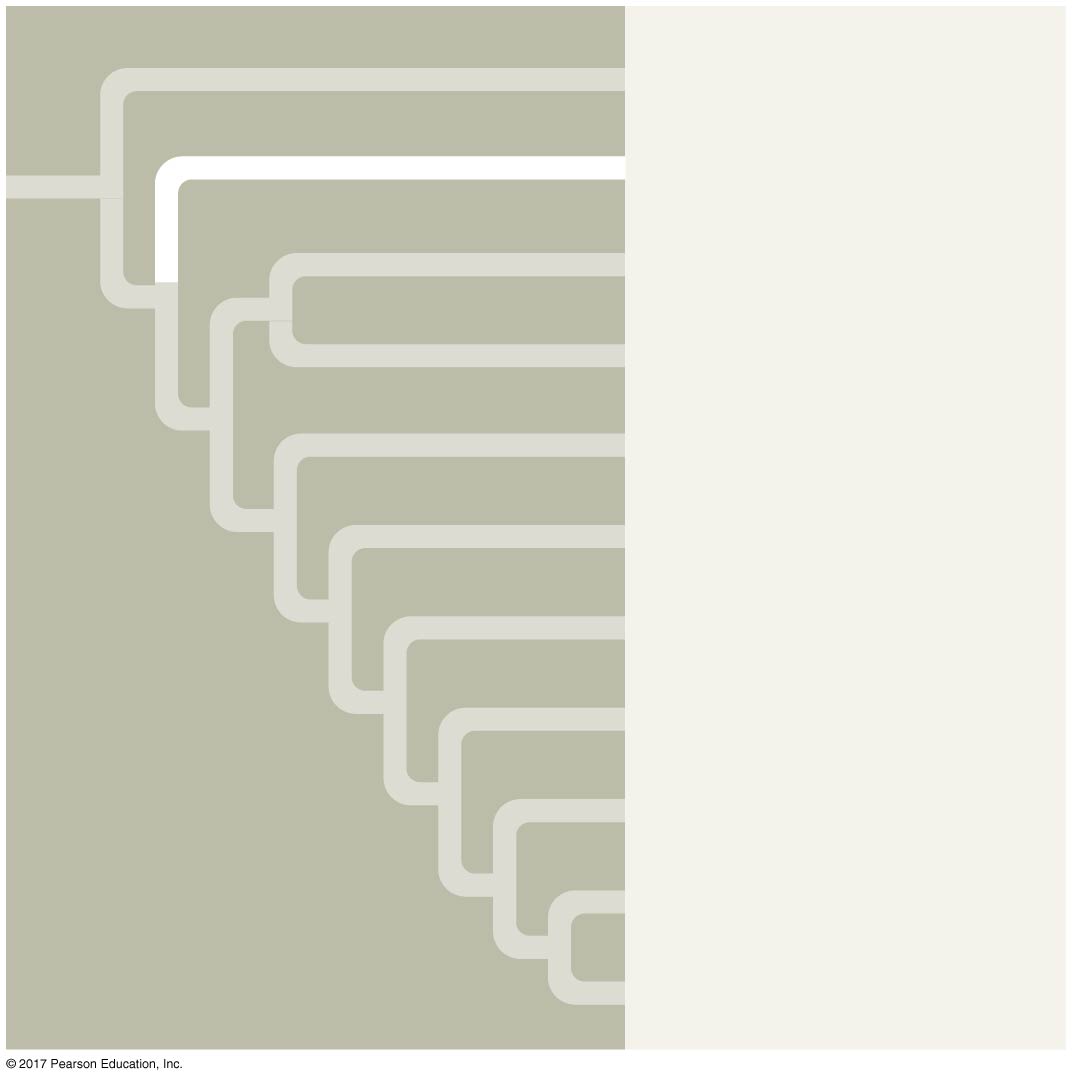 Cephalochordata
Urochordata
Myxini
Petromyzontida
Chondrichthyes
Actinopterygii
Actinistia
Dipnoi
Amphibia
Reptilia
Mammalia
© 2017 Pearson Education, Inc.
[Speaker Notes: Figure 34.UN02 In-text figure, Urochordata mini-tree, p. 719]
Figure 34.5
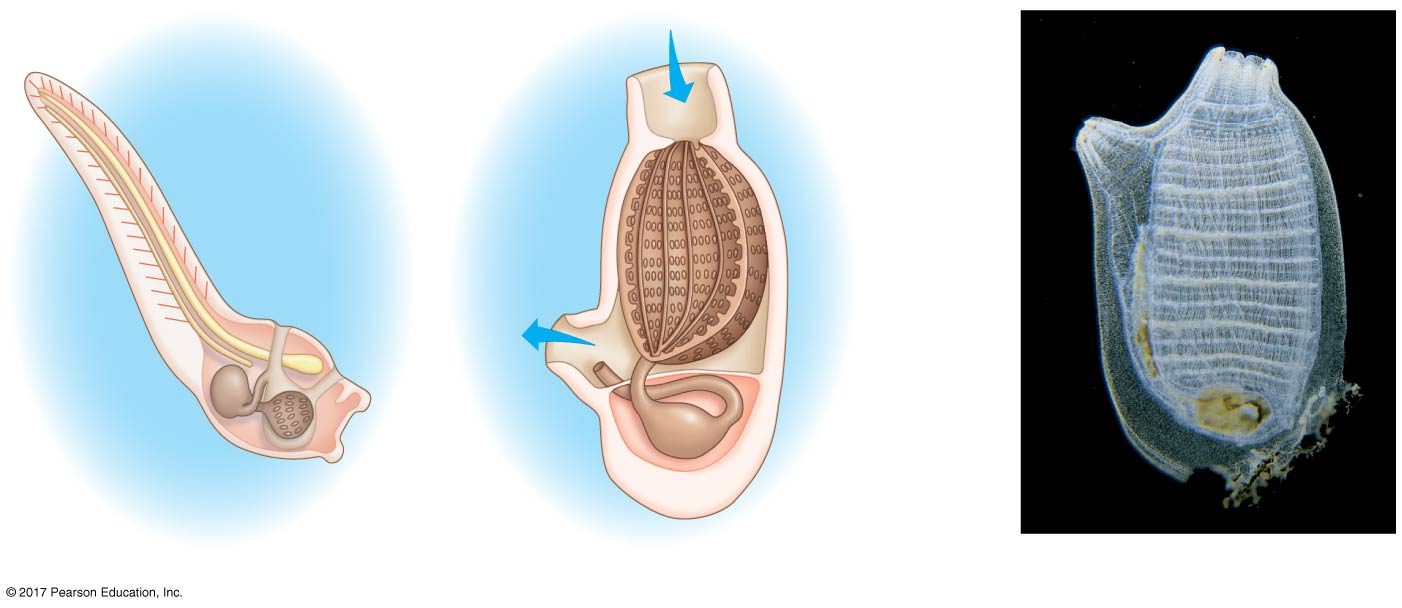 Incurrent
siphon
to mouth
Water flow
Notochord
Excurrent
siphon
Dorsal, hollow
nerve cord
Tail
Excurrent
siphon
Excurrent
siphon
Atrium
Muscle
segments
Incurrent
siphon
Pharynx
with
numerous
slits
Intestine
Anus
Stomach
Intestine
Atrium
Tunic
Esophagus
Pharynx with slits
Stomach
(a) A tunicate larva
(b) An adult tunicate
(c) An adult tunicate
© 2017 Pearson Education, Inc.
[Speaker Notes: Figure 34.5 A tunicate, a urochordate]
Figure 34.5a
Incurrent
siphon
to mouth
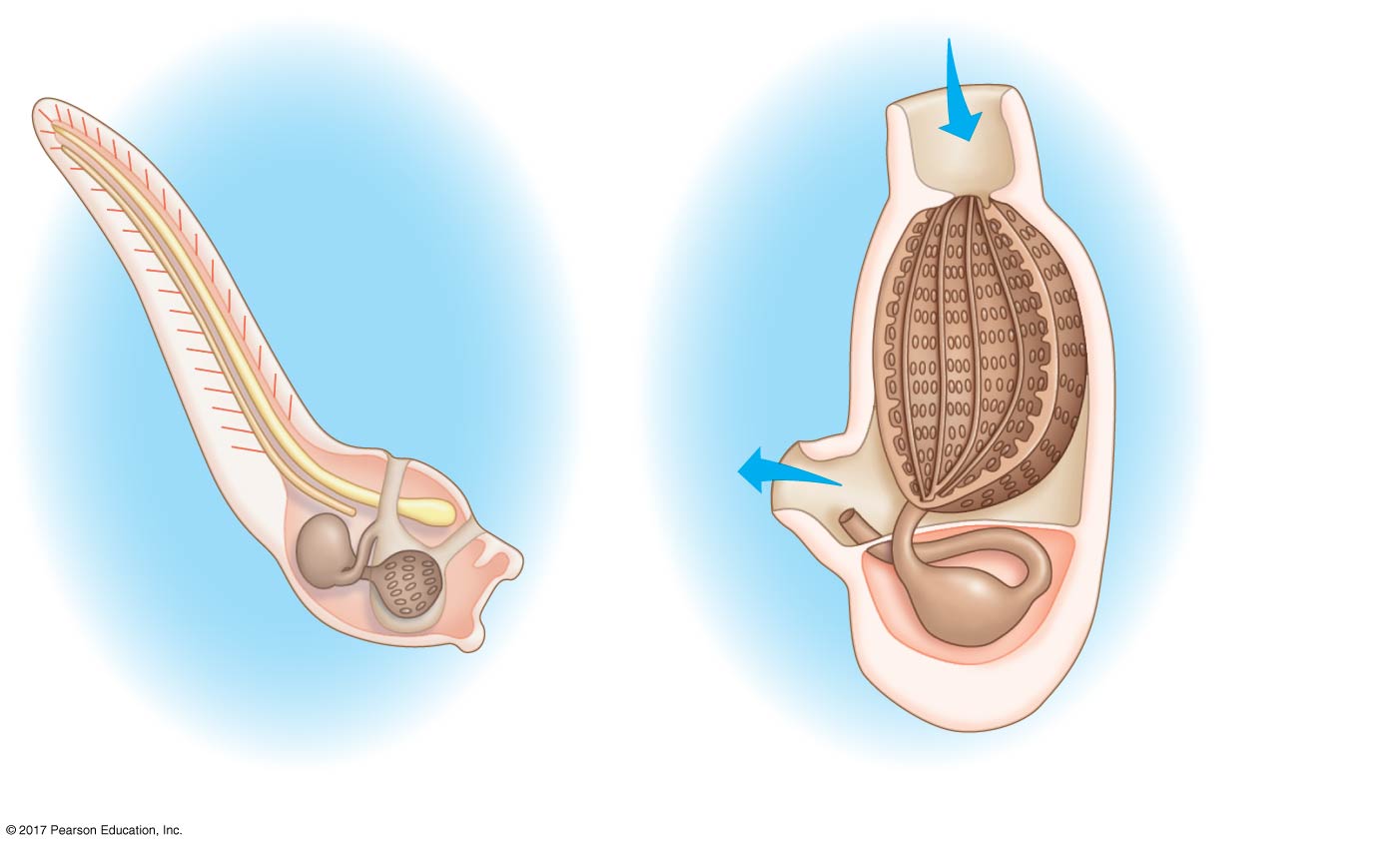 Water flow
Notochord
Dorsal, hollow
nerve cord
Tail
Excurrent
siphon
Excurrent
siphon
Atrium
Muscle
segments
Incurrent
siphon
Pharynx
with
numerous
slits
Intestine
Anus
Stomach
Intestine
Atrium
Tunic
Esophagus
Pharynx with slits
Stomach
(a) A tunicate larva
(b) An adult tunicate
© 2017 Pearson Education, Inc.
[Speaker Notes: Figure 34.5a A tunicate, a urochordate (part 1: art)]
Figure 34.5b
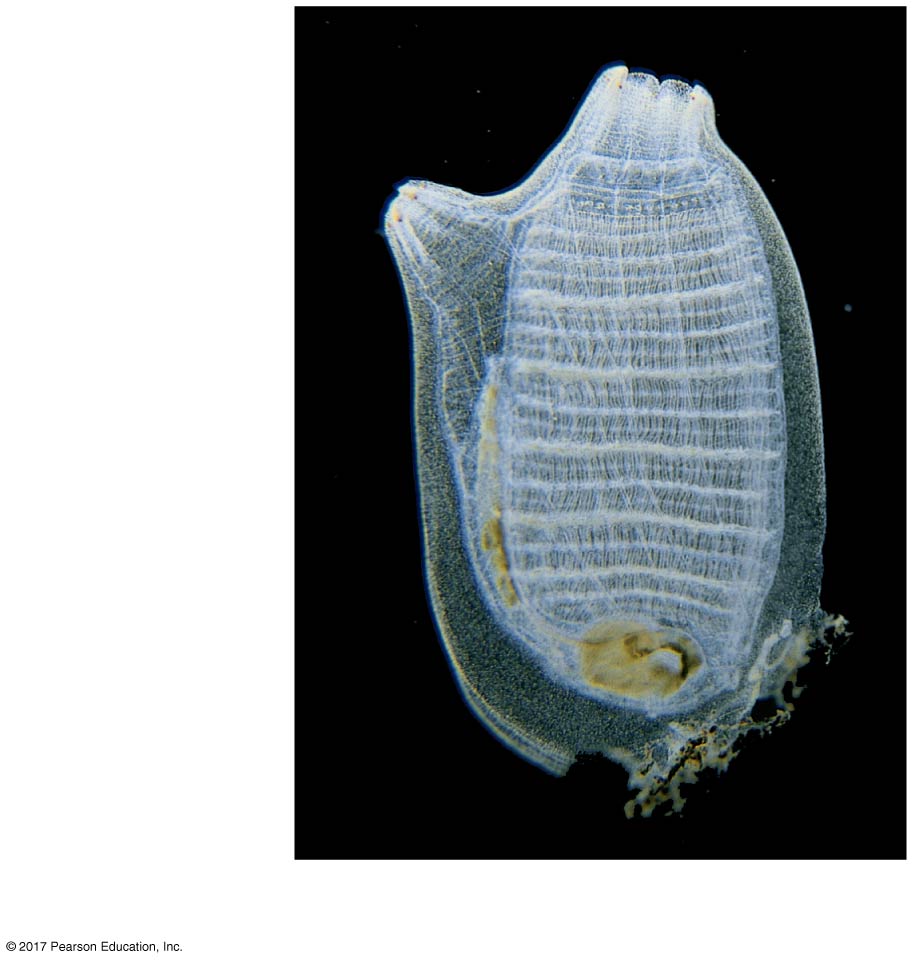 Incurrent
siphon
to mouth
Excurrent
siphon
Atrium
Pharynx
with
numerous
slits
Tunic
(c) An adult tunicate
© 2017 Pearson Education, Inc.
[Speaker Notes: Figure 34.5b A tunicate, a urochordate (part 2: photo)]
Early Chordate Evolution
Ancestral chordates may have resembled lancelets
The same Hox genes that organize the vertebrate brain are expressed in the lancelet’s simple nerve cord tip
© 2017 Pearson Education, Inc.
Genes associated with the heart and thyroid are present in tunicates and vertebrates but are absent from nonchordate invertebrates
Tunicates have embryonic cells that share characteristics with cells found in the vertebrate neural crest
© 2017 Pearson Education, Inc.
Figure 34.6
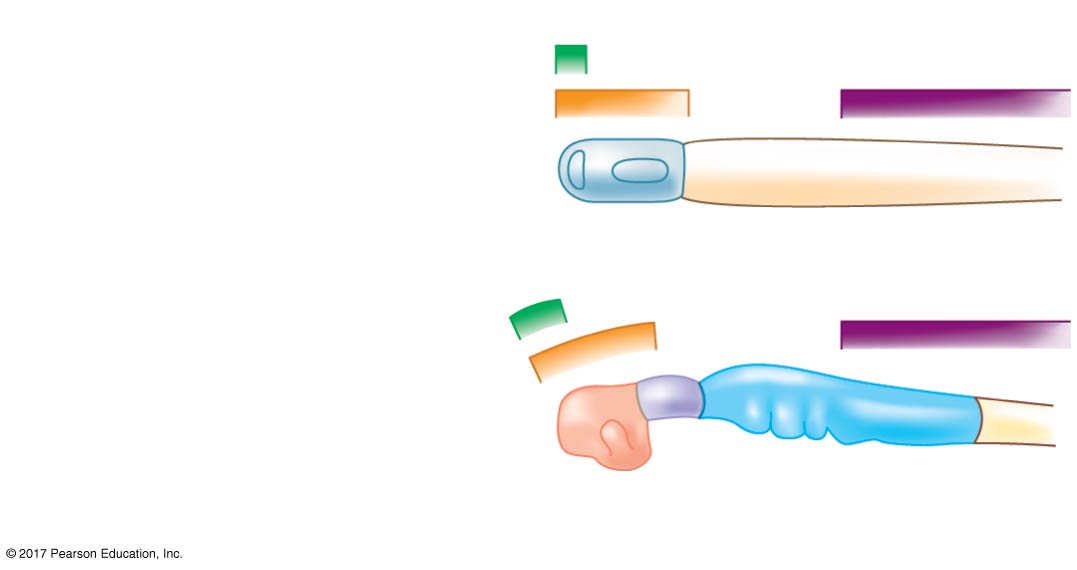 BF1
Otx
Hox3
Nerve cord of lancelet embryo
BF1
Hox3
Otx
Brain of vertebrate embryo
(shown straightened)
Forebrain
Midbrain
Hindbrain
© 2017 Pearson Education, Inc.
[Speaker Notes: Figure 34.6 Expression of developmental genes in lancelets and vertebrates]
Concept 34.2: Vertebrates are chordates that have a backbone
A skeletal system and complex nervous system have allowed vertebrates efficiency at two essential tasks
Capturing food
Evading predators
© 2017 Pearson Education, Inc.
Derived Characters of Vertebrates
Vertebrates have two or more sets of Hox genes; lancelets and tunicates have only one 
In the majority of vertebrates, the vertebrae that enclose the spinal cord have taken over the mechanical roles of the notochord
The neural crest, cells that appear along the edges of the closing neural tube of an embryo, is another unique feature of vertebrates
© 2017 Pearson Education, Inc.
Figure 34.7
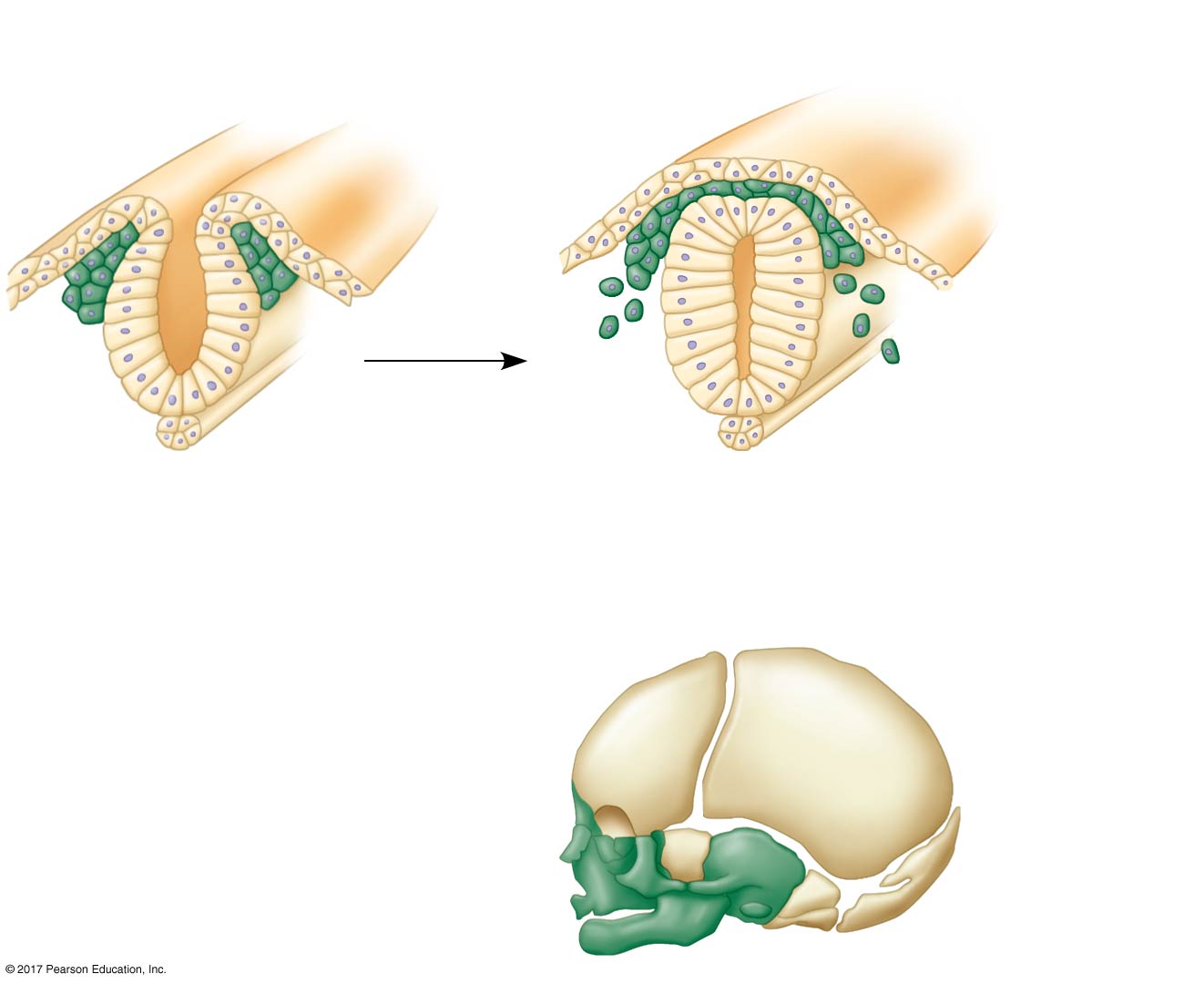 Closing
neural tube
Neural
crest
Neural
tube
Migrating neural
crest cells
Notochord
(a)	The neural crest consistsof bilateral bands of cellsthat form the neural tube.
(b)	Neural crest cells migrate todistant sites in the embryo.
(c)	Neural crest cells give riseto anatomical structuresunique to vertebrates.
© 2017 Pearson Education, Inc.
[Speaker Notes: Figure 34.7 The neural crest, embryonic source of many unique vertebrate traits]
Figure 34.7a
Closing
neural tube
Neural
crest
Neural
tube
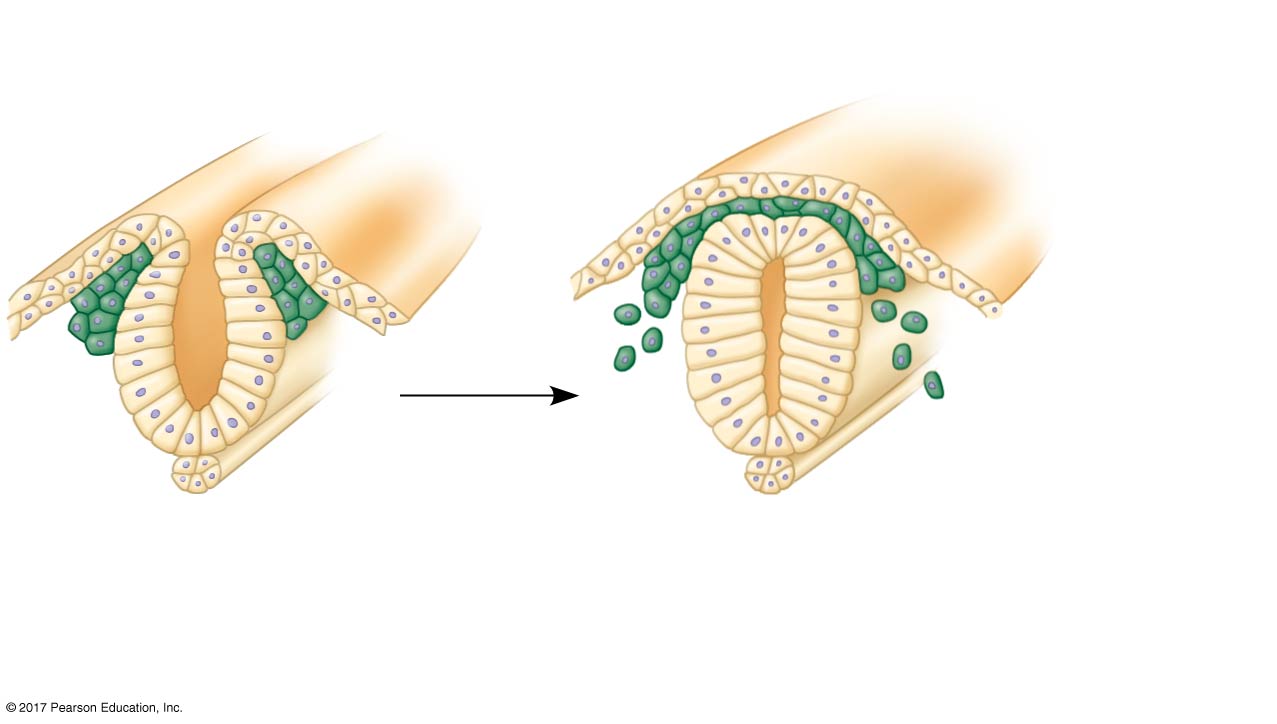 Migrating neural
crest cells
Notochord
(a)	The neural crest consistsof bilateral bands of cellsthat form the neural tube.
(b)	Neural crest cells migrate todistant sites in the embryo.
© 2017 Pearson Education, Inc.
[Speaker Notes: Figure 34.7a The neural crest, embryonic source of many unique vertebrate traits (part 1)]
Figure 34.7b
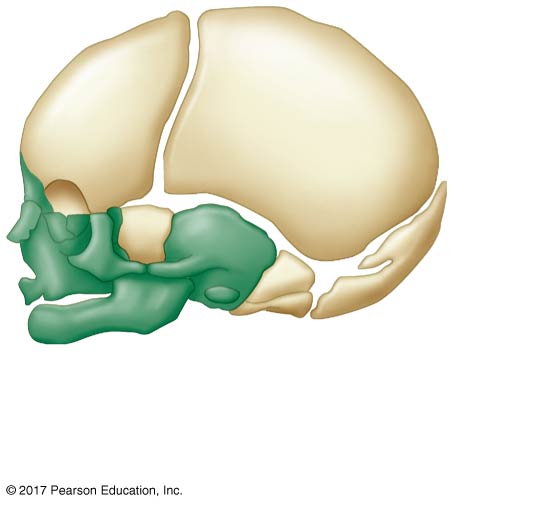 (c)	Neural crest cells give riseto anatomical structuresunique to vertebrates.
© 2017 Pearson Education, Inc.
[Speaker Notes: Figure 34.7b The neural crest, embryonic source of many unique vertebrate traits (part 2)]
Hagfishes and Lampreys
Fossil evidence shows that the earliest vertebrates lacked jaws
Only two lineages of jawless vertebrates remain today: the hagfishes and the lampreys
Members of these groups lack a backbone
The presence of rudimentary vertebrae and the results of phylogenetic analysis indicate that both hagfishes and lampreys are vertebrates
© 2017 Pearson Education, Inc.
Together, the hagfishes and lampreys form a clade of living jawless vertebrates, the cyclostomes
Vertebrates with jaws make up a much larger clade, the gnathostomes
© 2017 Pearson Education, Inc.
Figure 34.UN03
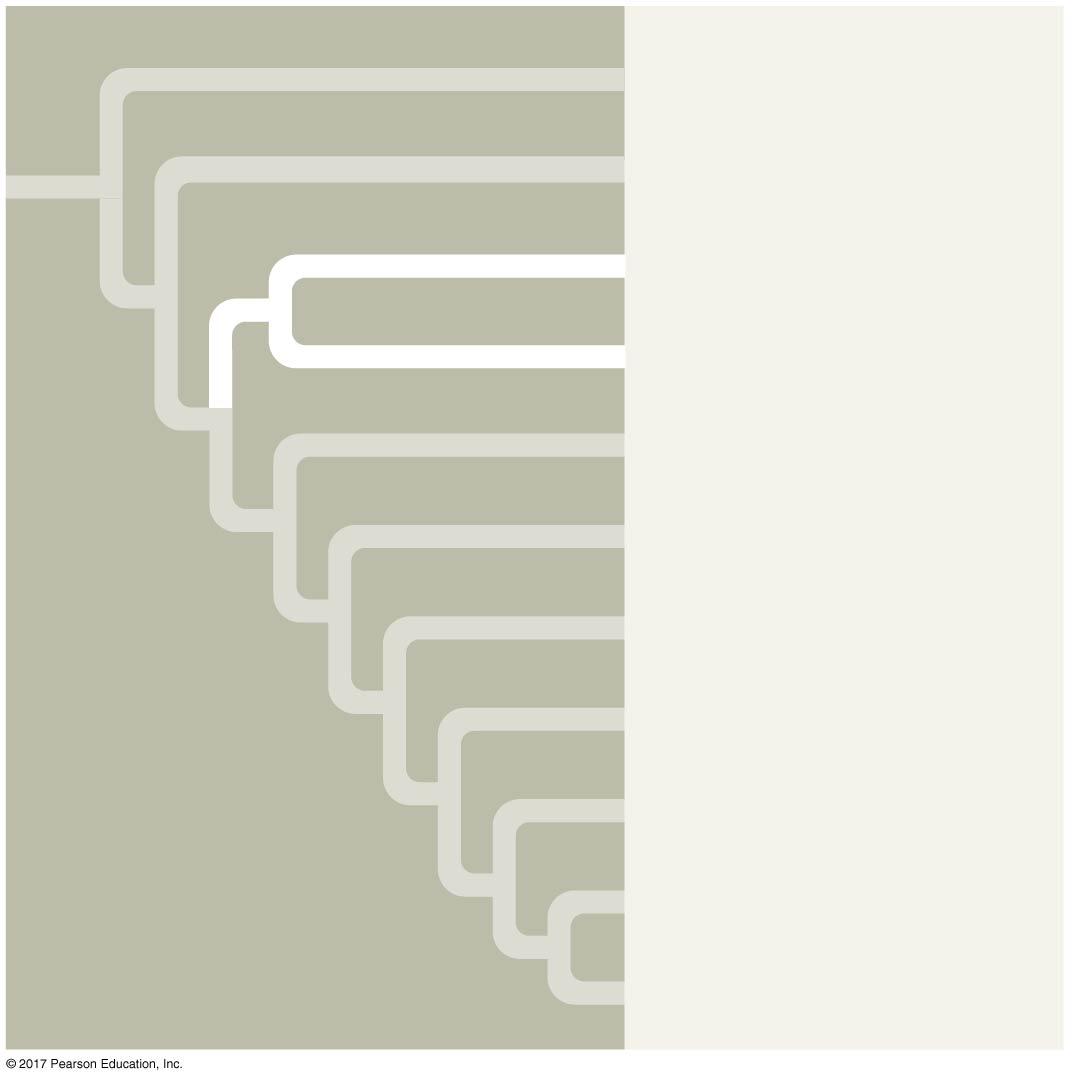 Cephalochordata
Urochordata
Myxini
Petromyzontida
Chondrichthyes
Actinopterygii
Actinistia
Dipnoi
Amphibia
Reptilia
Mammalia
© 2017 Pearson Education, Inc.
[Speaker Notes: Figure 34.UN03 In-text figure, Myxini and Petromyzontida mini-tree, p. 721]
Hagfishes
Hagfishes are jawless vertebrates that have a cartilaginous skull, reduced vertebrae, and a flexible rod of cartilage derived from the notochord
They have a small brain, eyes, ears, a nasal opening, and tooth-like formations in their mouths
All hagfishes are marine; most are bottom-dwelling scavengers
Hagfishes produce slime to repel competitors and predators
© 2017 Pearson Education, Inc.
Figure 34.8
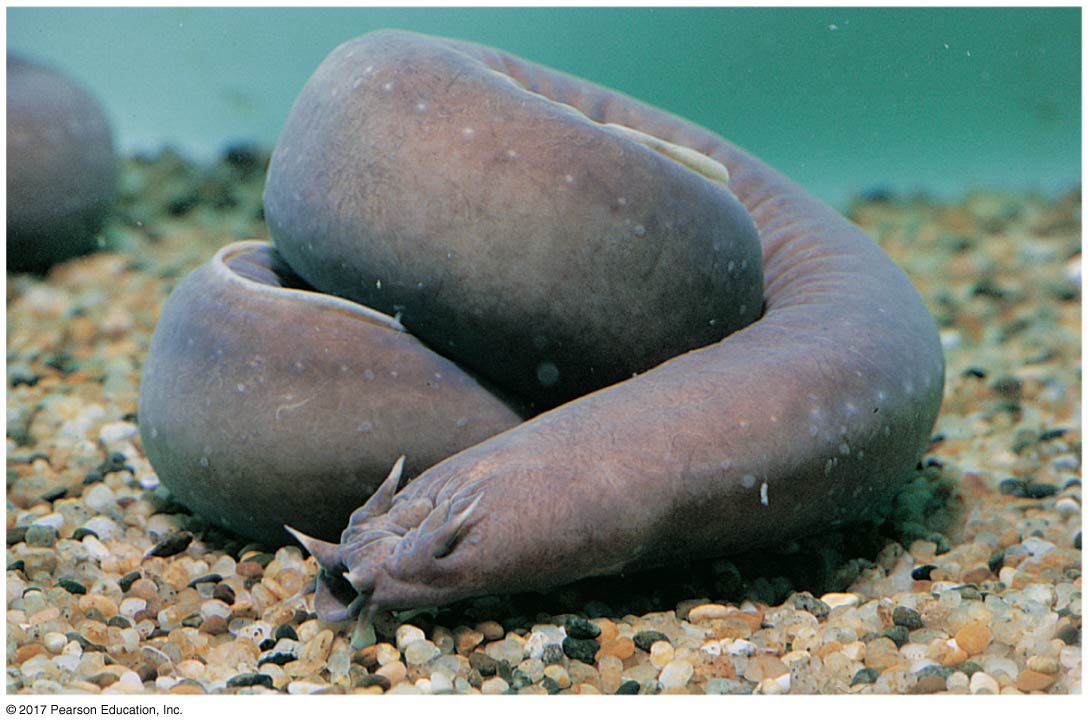 Slime
glands
© 2017 Pearson Education, Inc.
[Speaker Notes: Figure 34.8 A hagfish]
Lampreys
Lampreys are jawless vertebrates that inhabit various marine and freshwater habitats 
Some are parasites that feed by clamping their mouths onto a live fish
Free-living species feed as larvae for several years and then mature, reproduce, and die within a few days
Lampreys have a notochord and cartilaginous skeleton
© 2017 Pearson Education, Inc.
Figure 34.9
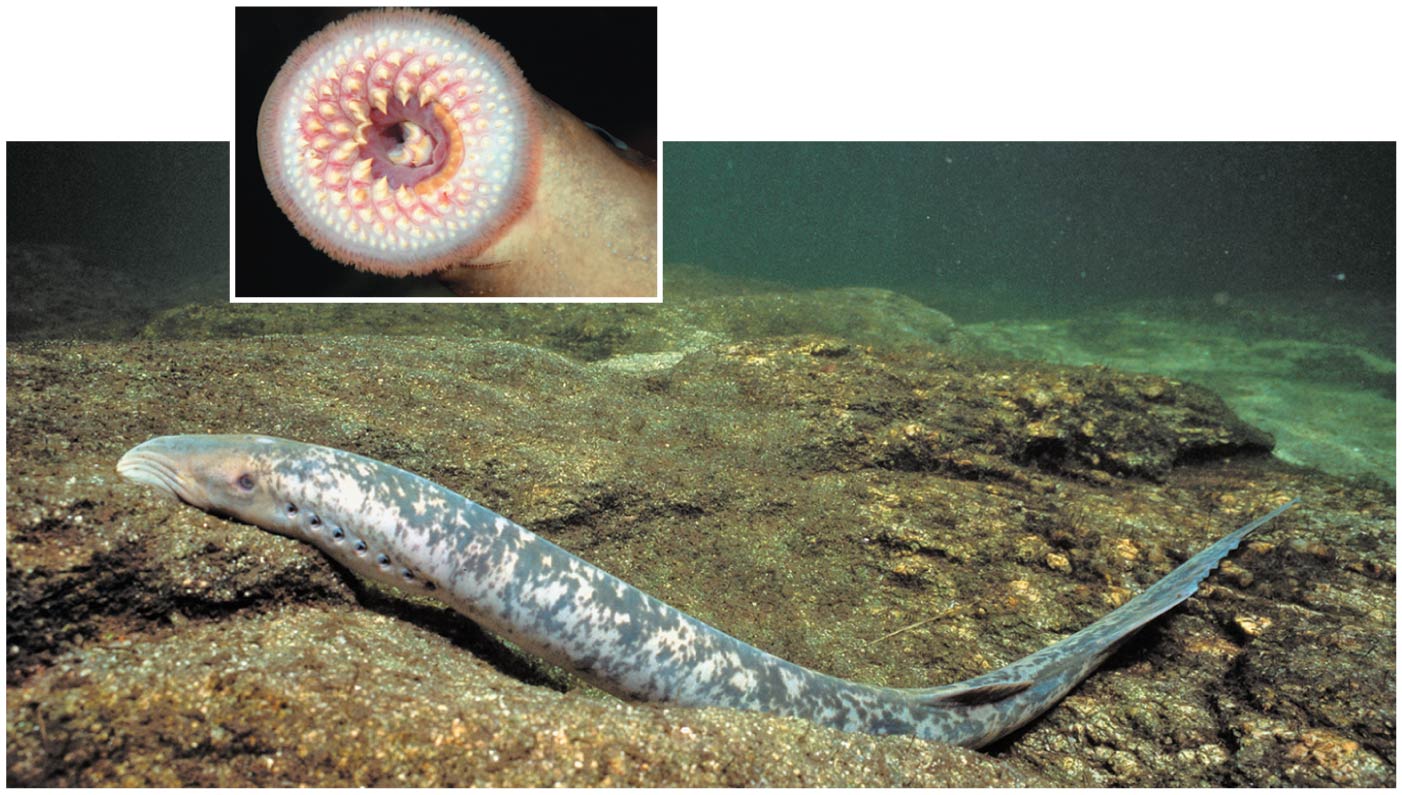 © 2017 Pearson Education, Inc.
[Speaker Notes: Figure 34.9 A sea lamprey]
Figure 34.9a
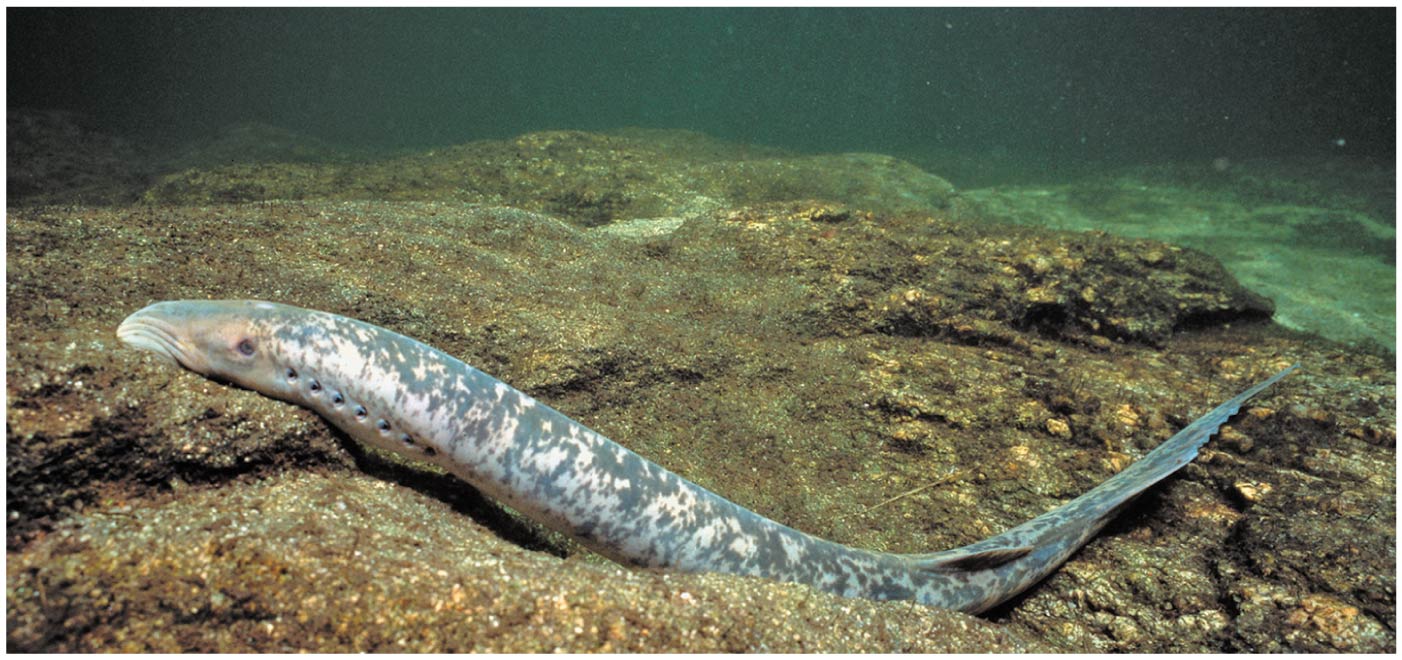 © 2017 Pearson Education, Inc.
[Speaker Notes: Figure 34.9a A sea lamprey (part 1: lamprey)]
Figure 34.9b
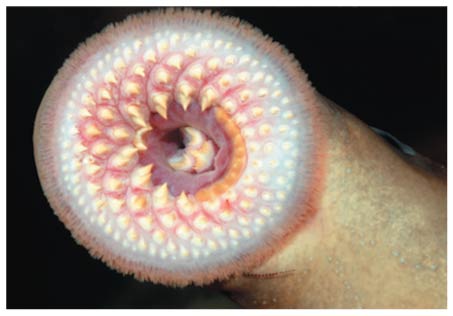 © 2017 Pearson Education, Inc.
[Speaker Notes: Figure 34.9b A sea lamprey (part 2: lamprey mouth)]
Early Vertebrate Evolution
Fossils from the Cambrian explosion document the transition to craniates
The most primitive of the fossils are those of the 3-cm-long Haikouella
Haikouella resembled lancelets but had a well-formed brain, eyes, and muscular segments
Unlike vertebrates, Haikouella lacked a skull and ear organs
© 2017 Pearson Education, Inc.
Figure 34.10
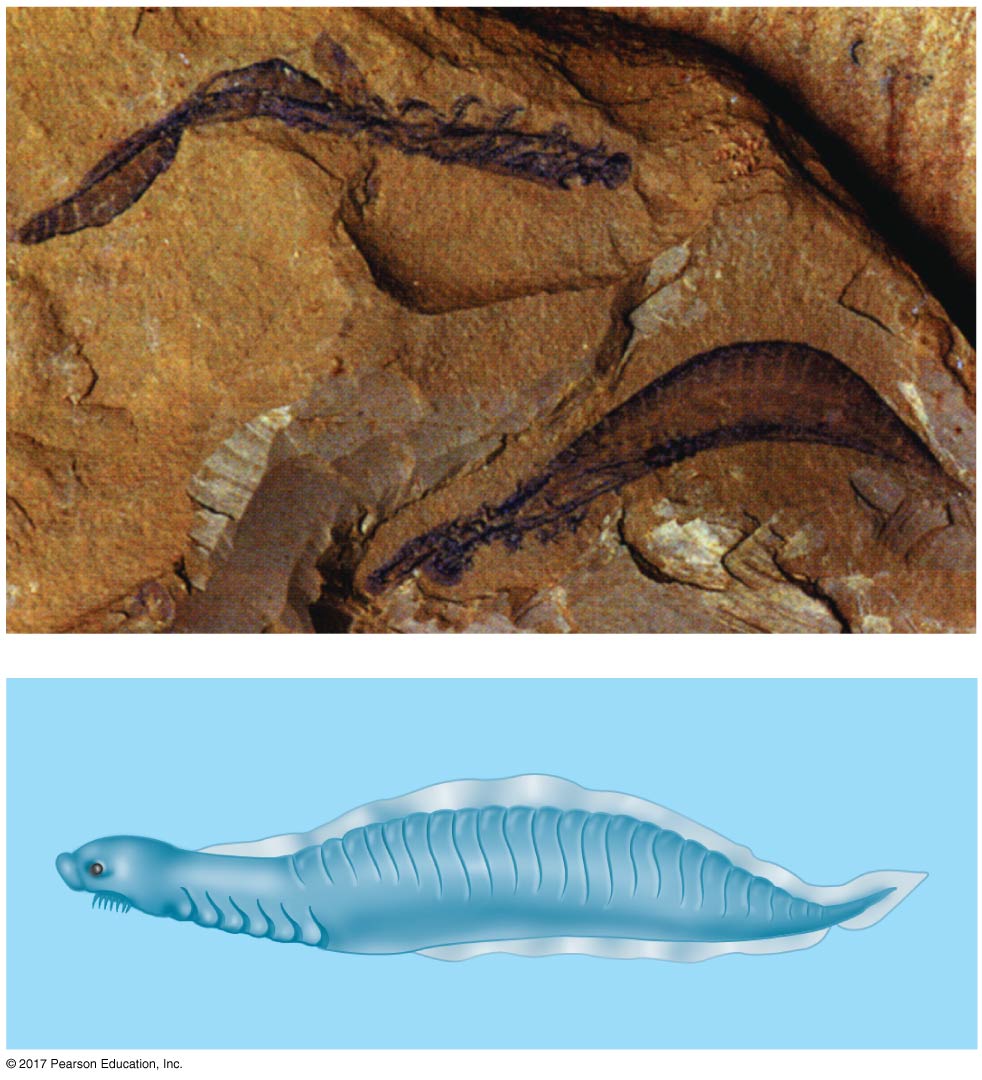 5 mm
Segmented muscles
Pharyngeal slits
© 2017 Pearson Education, Inc.
[Speaker Notes: Figure 34.10 Fossil of an early chordate]
Figure 34.10a
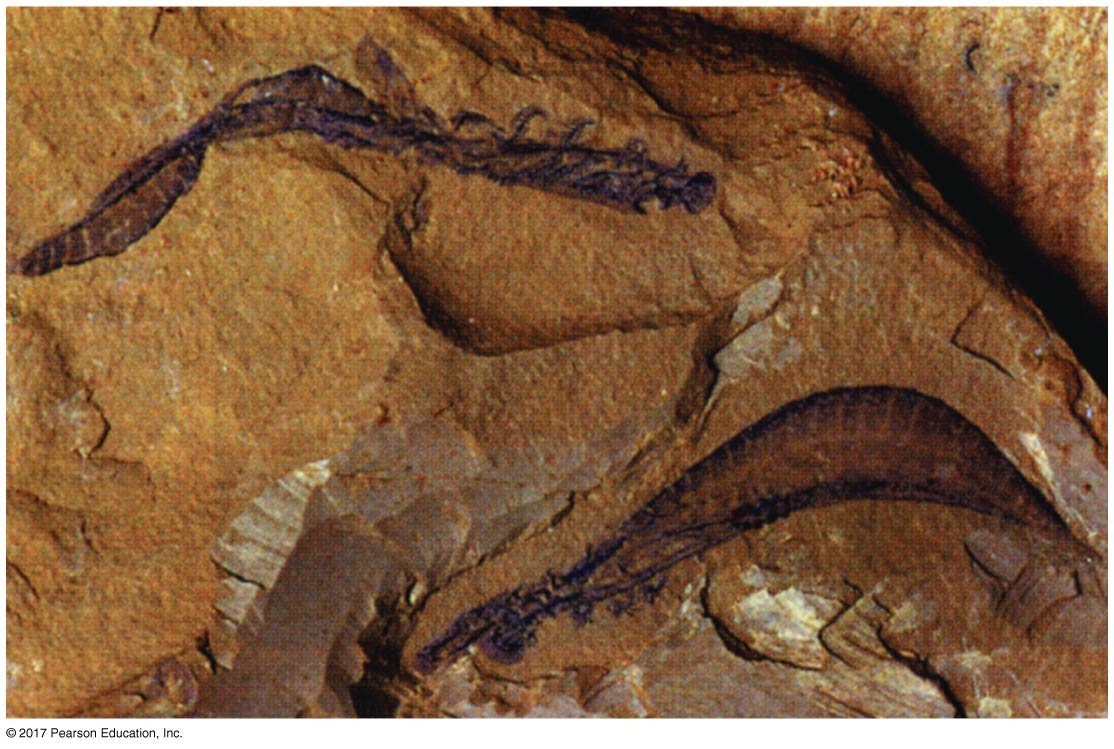 5 mm
© 2017 Pearson Education, Inc.
[Speaker Notes: Figure 34.10a Fossil of an early chordate (part 1: fossil)]
Conodonts were among the earliest vertebrates in the fossil record, dating to 500 million years ago 
They had a set of barbed hooks at the anterior end of the mouth used for capturing prey
These hooks, and another set of dental elements in the pharynx, were mineralized
© 2017 Pearson Education, Inc.
Figure 34.11
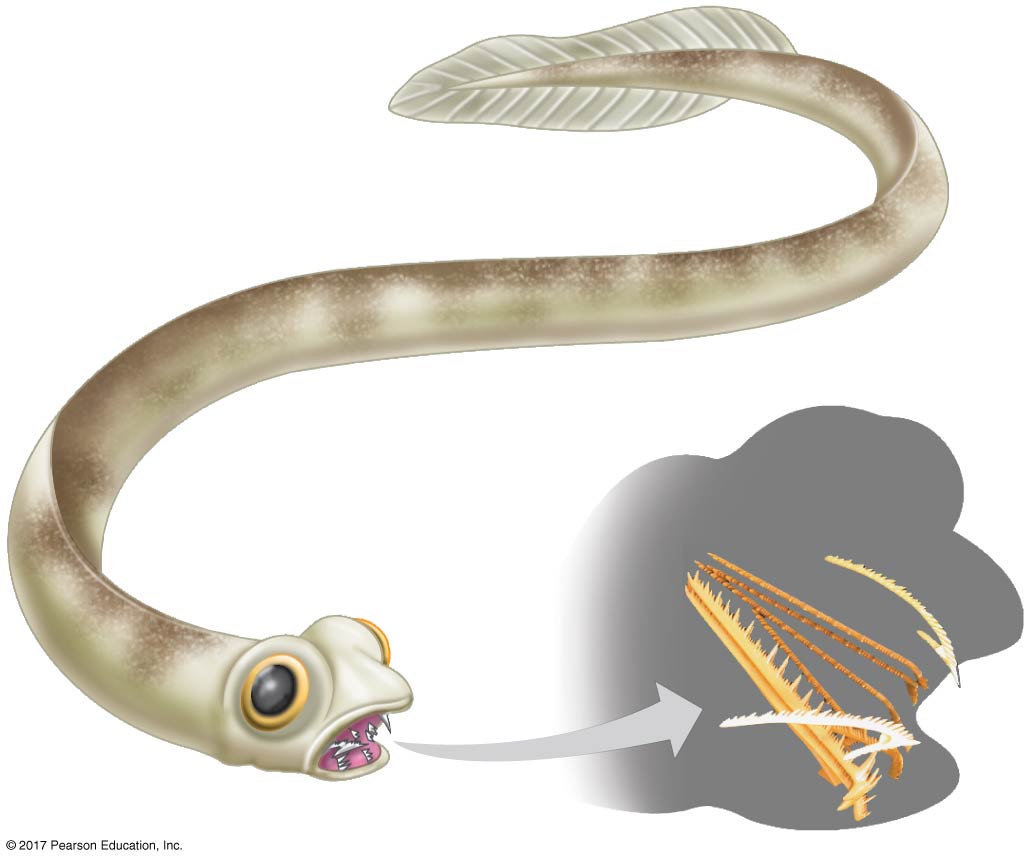 Dental elements
(within
head)
0.5 cm
© 2017 Pearson Education, Inc.
[Speaker Notes: Figure 34.11 A conodont]
Other jawless vertebrates had a muscular pharynx for sucking in food items
They were also armored with defensive plates of mineralized bone to protect them from predators
All of the jawless, armored vertebrates became extinct by the end of the Devonian
© 2017 Pearson Education, Inc.
Figure 34.12
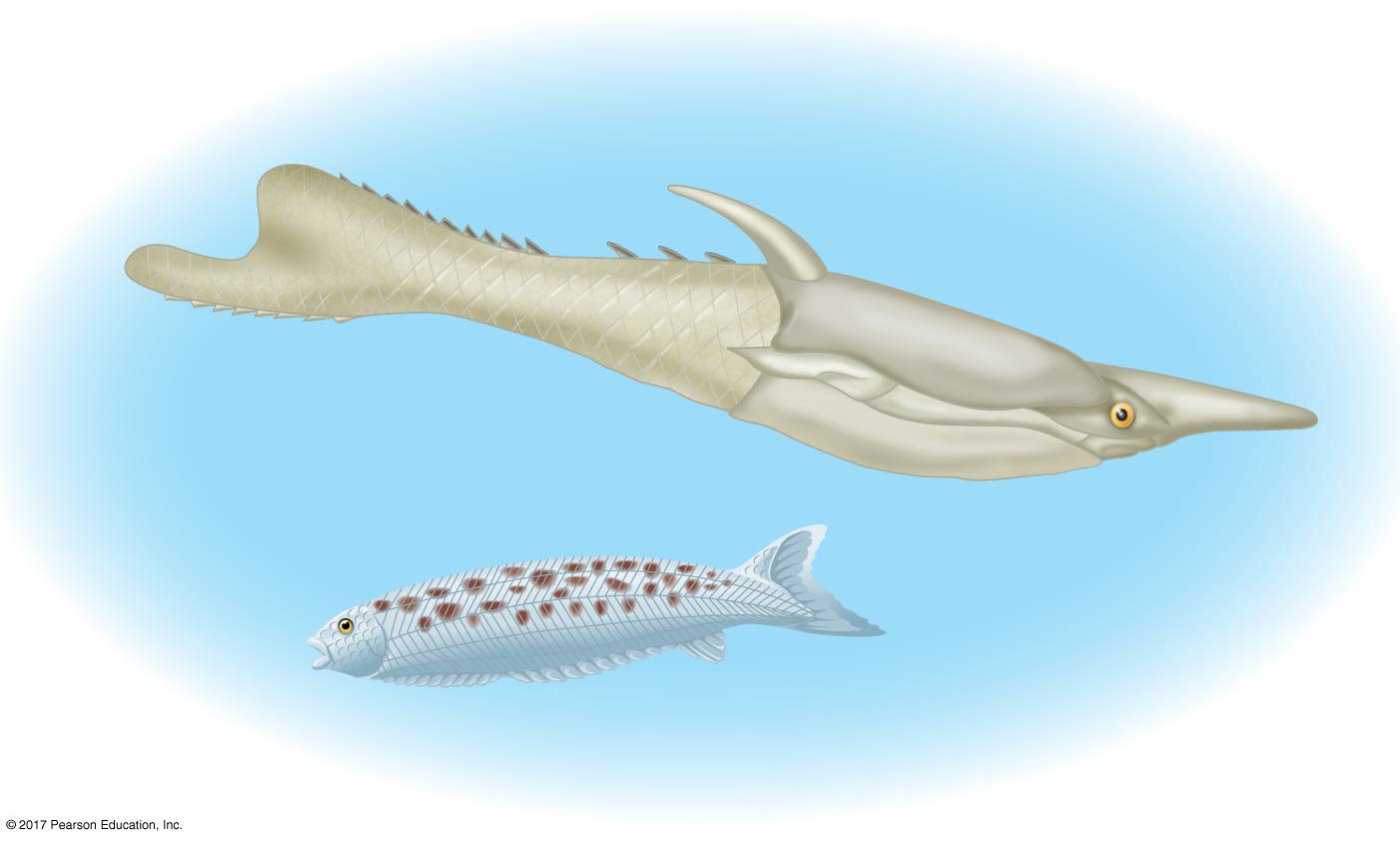 Pteraspis
Pharyngolepis
© 2017 Pearson Education, Inc.
[Speaker Notes: Figure 34.12 Jawless armored vertebrates]
The vertebrate skeleton evolved as a structure made of unmineralized cartilage
Mineralized bone first appeared on the outer surface of the skull in some jawless vertebrates 470 million years ago
Skeletons with a thin layer of bone lining the cartilage appeared by 430 million years ago
© 2017 Pearson Education, Inc.
Concept 34.3: Gnathostomes are vertebrates that have jaws
Today, jawed vertebrates, or gnathostomes, outnumber jawless vertebrates
Gnathostomes include sharks and their relatives, ray-finned fishes, lobe-finned fishes, amphibians, reptiles (including birds), and mammals
© 2017 Pearson Education, Inc.
Derived Characters of Gnathostomes
Gnathostomes (“jaw mouth”) have jaws (hinged structures) with teeth that are used to grip and slice food items
One hypothesis suggests that jaws evolved by modification of the skeletal rods that supported the pharyngeal (gill) slits
© 2017 Pearson Education, Inc.
Figure 34.13
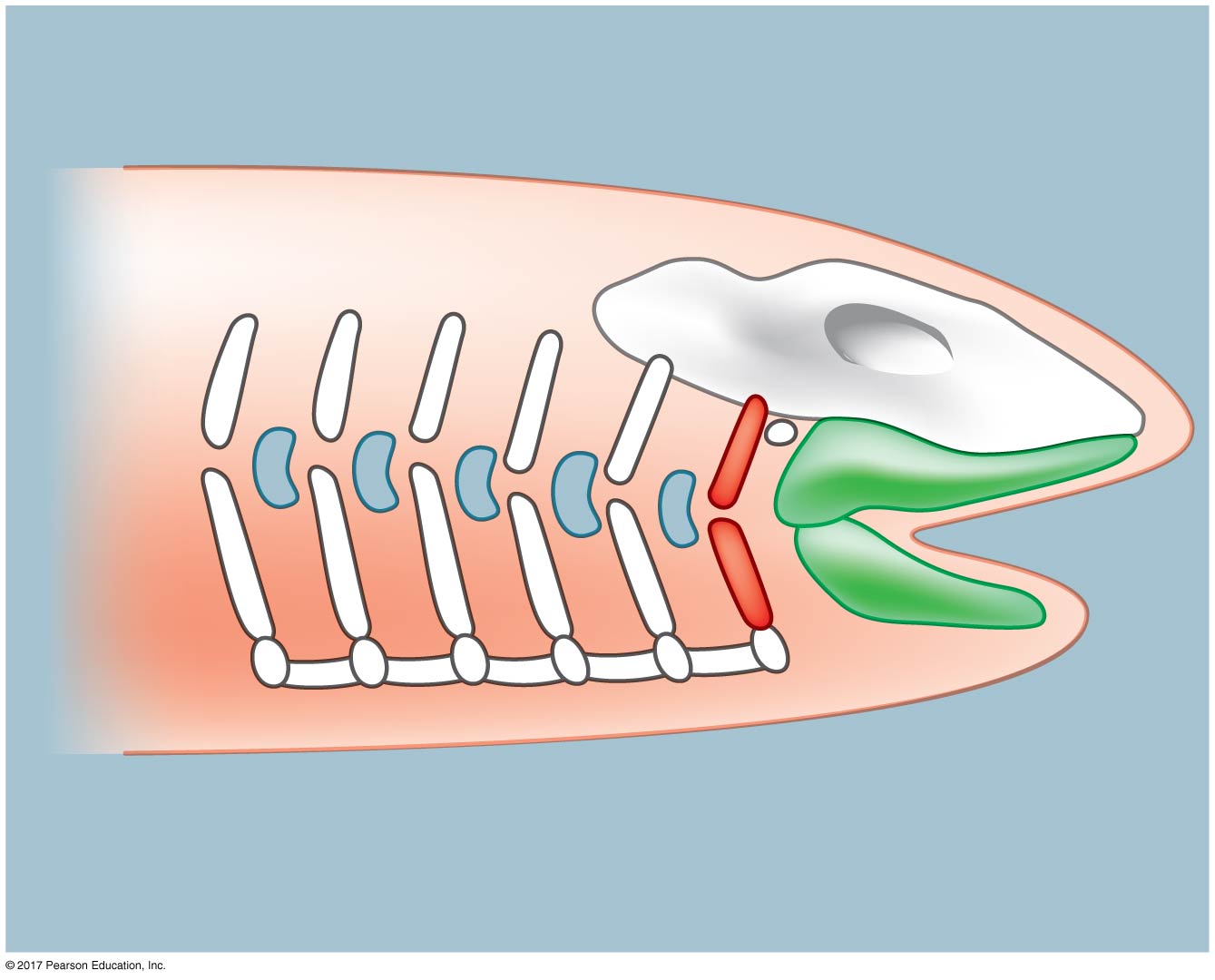 Gill slits
Cranium
Skeletal
rods
Modified
skeletal rods
© 2017 Pearson Education, Inc.
[Speaker Notes: Figure 34.13 Possible step in the evolution of jawbones]
Other characters common to gnathostomes
Genome duplication, including duplication of Hox genes
An enlarged forebrain associated with enhanced senses of smell and vision
The lateral line system, rows of organs sensitive to vibrations that are located along each side of the body of aquatic gnathostomes
© 2017 Pearson Education, Inc.
Fossil Gnathostomes
The earliest gnathostomes appeared in the fossil record 440 million years ago
Over time, dorsal, ventral, and anal fins stiffened by bony structures called fin rays evolved
Fin rays provided thrust and steering control for pursuit of prey and avoidance of predators
The early gnathostomes included armored vertebrates called placoderms
© 2017 Pearson Education, Inc.
Figure 34.14
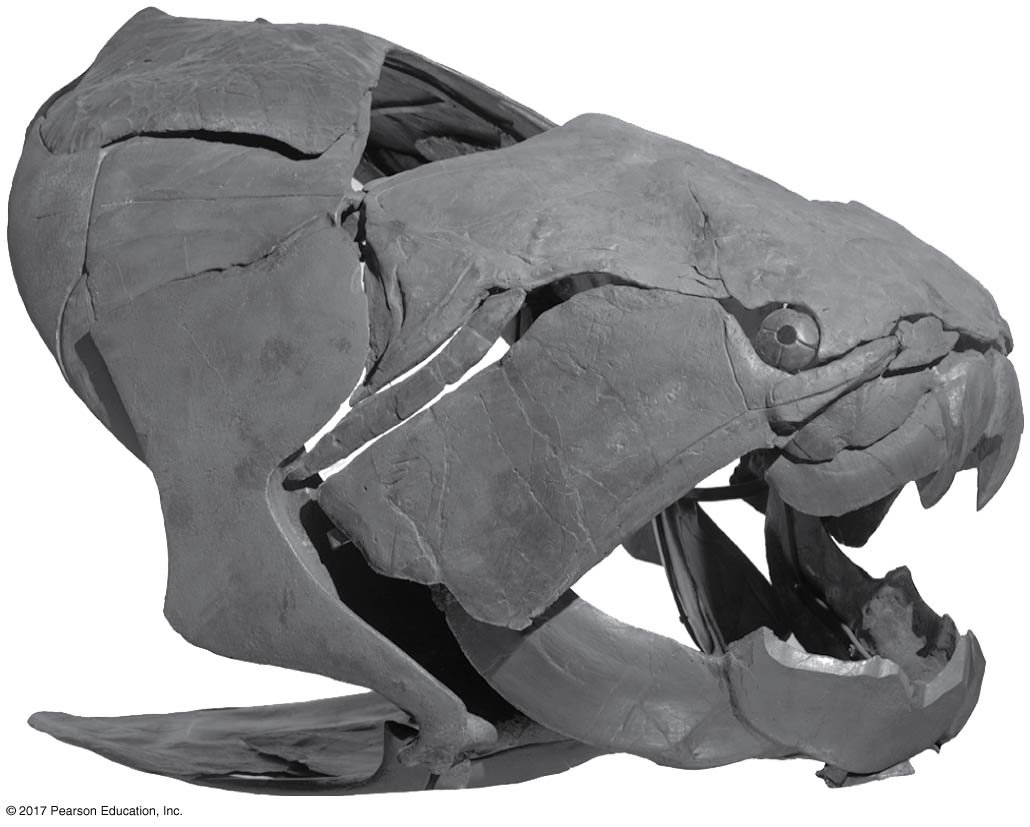 0.5 m
© 2017 Pearson Education, Inc.
[Speaker Notes: Figure 34.14 Fossil of an early gnathostome]
Another group of jawed vertebrates called acanthodians radiated during the Silurian and Devonian periods (444–359 million years ago)
Placoderms were extinct by 359 million years ago, followed by acanthodians about 70 million years later
The three surviving lineages of jawed vertebrates—chondrichthyans, ray-finned fishes, and lobe-fins—evolved by 420 million years ago.
© 2017 Pearson Education, Inc.
Chondrichthyans (Sharks, Rays, and Their Relatives)
Chondrichthyans have a skeleton composed primarily of cartilage
The largest and most diverse group of chondrichthyans includes the sharks, rays, and skates 
A second group is composed of a few dozen species of ratfishes, or chimaeras
© 2017 Pearson Education, Inc.
Figure 34.UN04
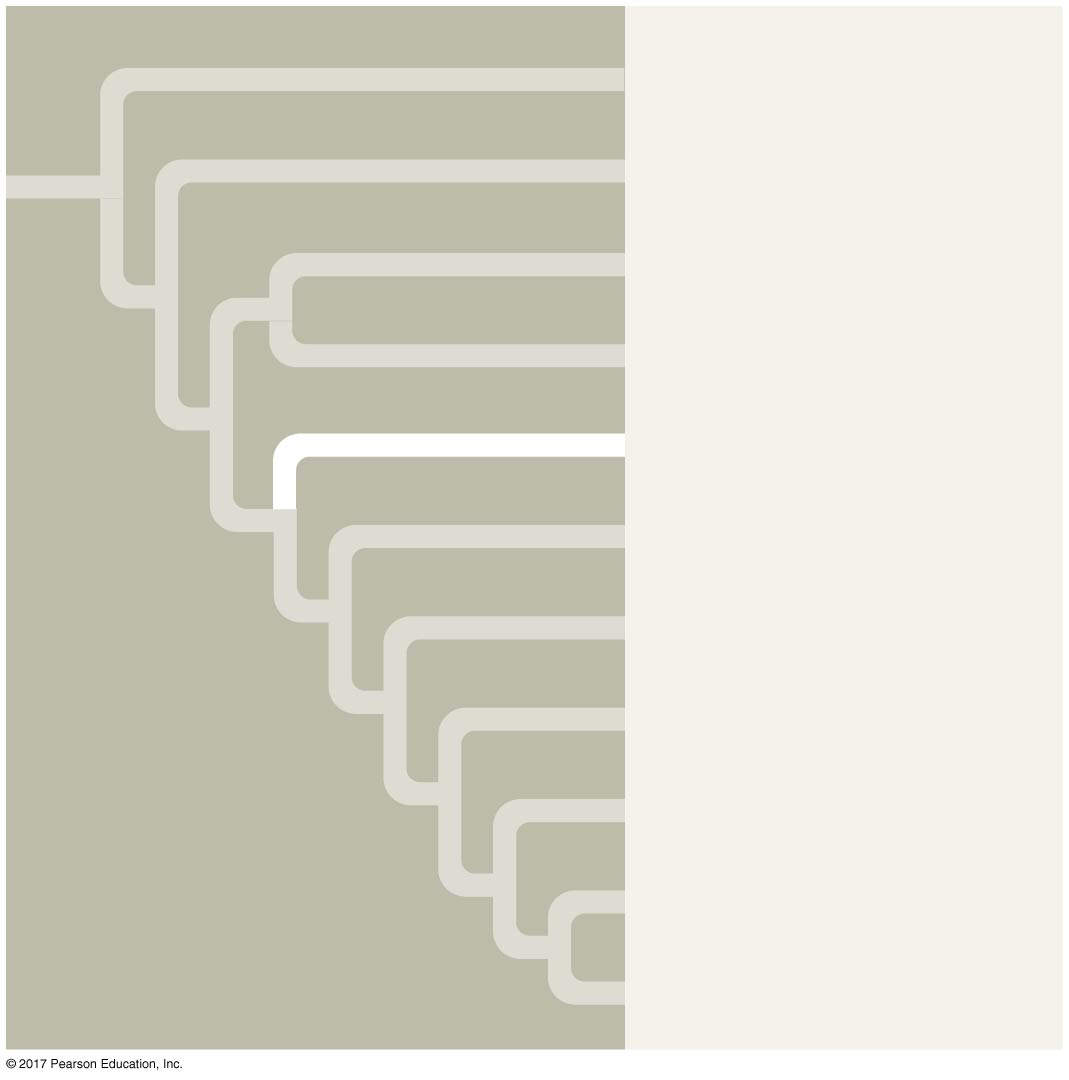 Cephalochordata
Urochordata
Myxini
Petromyzontida
Chondrichthyes
Actinopterygii
Actinistia
Dipnoi
Amphibia
Reptilia
Mammalia
© 2017 Pearson Education, Inc.
[Speaker Notes: Figure 34.UN04 In-text figure, Chondrichthyes mini-tree, p. 724]
Figure 34.15
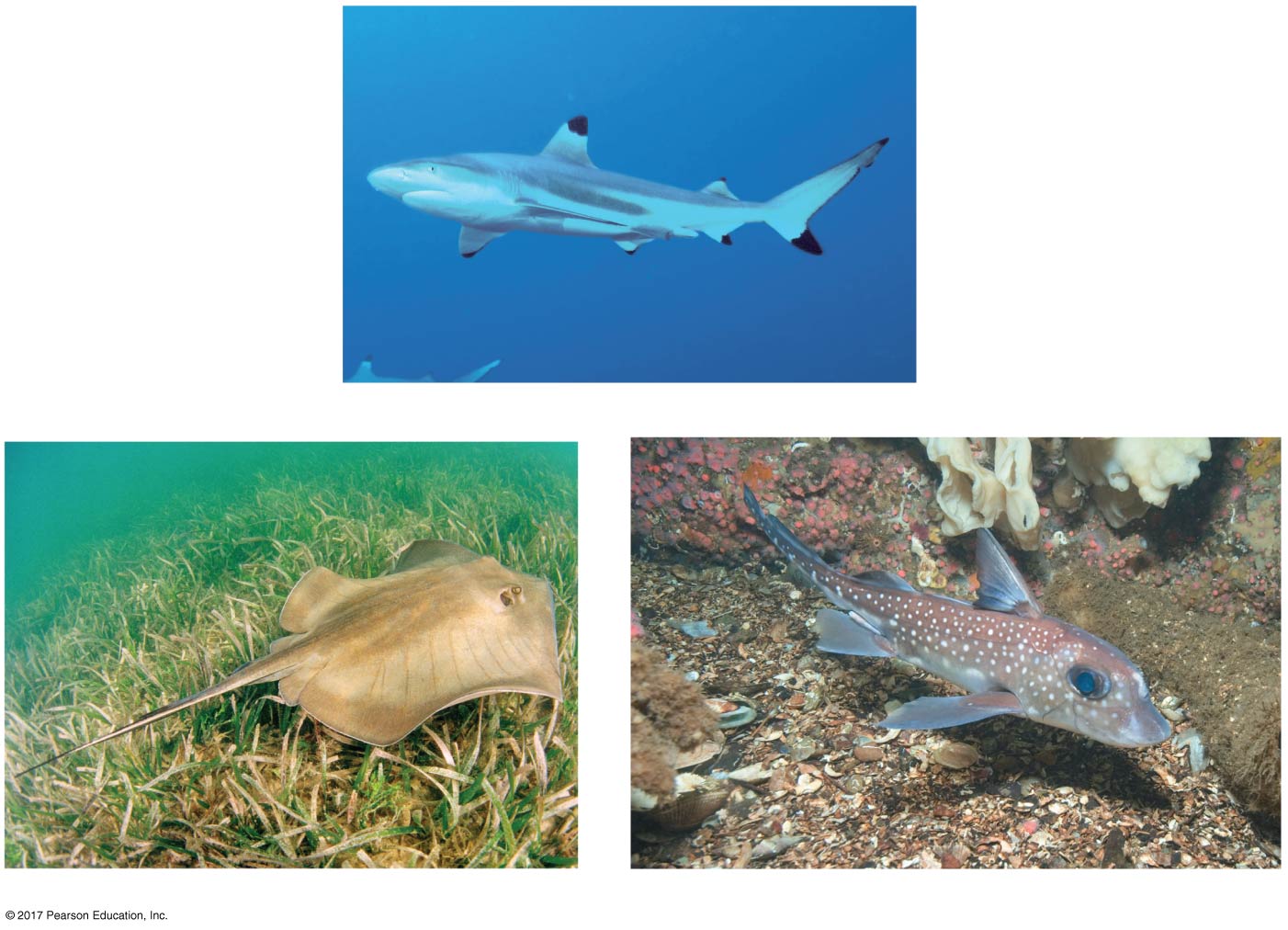 Dorsal fins
Pelvic fins
Pectoral fins
(a) Blacktip reef shark (Carcharhinus melanopterus)
(b) Southern stingray (Dasyatis americana)
(c) Spotted ratfish (Hydrolagus colliei)
© 2017 Pearson Education, Inc.
[Speaker Notes: Figure 34.15 Chondrichthyans]
Figure 34.15a
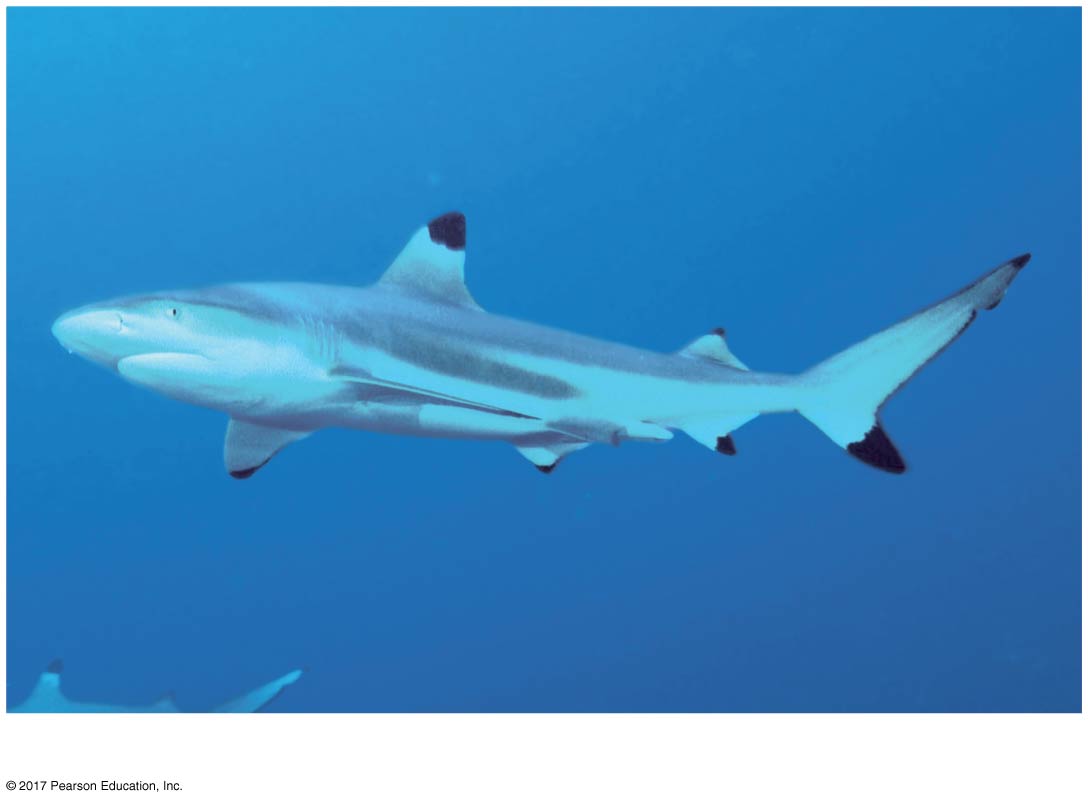 Dorsal fins
Pelvic fins
Pectoral fins
(a) Blacktip reef shark (Carcharhinus melanopterus)
© 2017 Pearson Education, Inc.
[Speaker Notes: Figure 34.15a Chondrichthyans (part 1: blacktip reef shark)]
Figure 34.15b
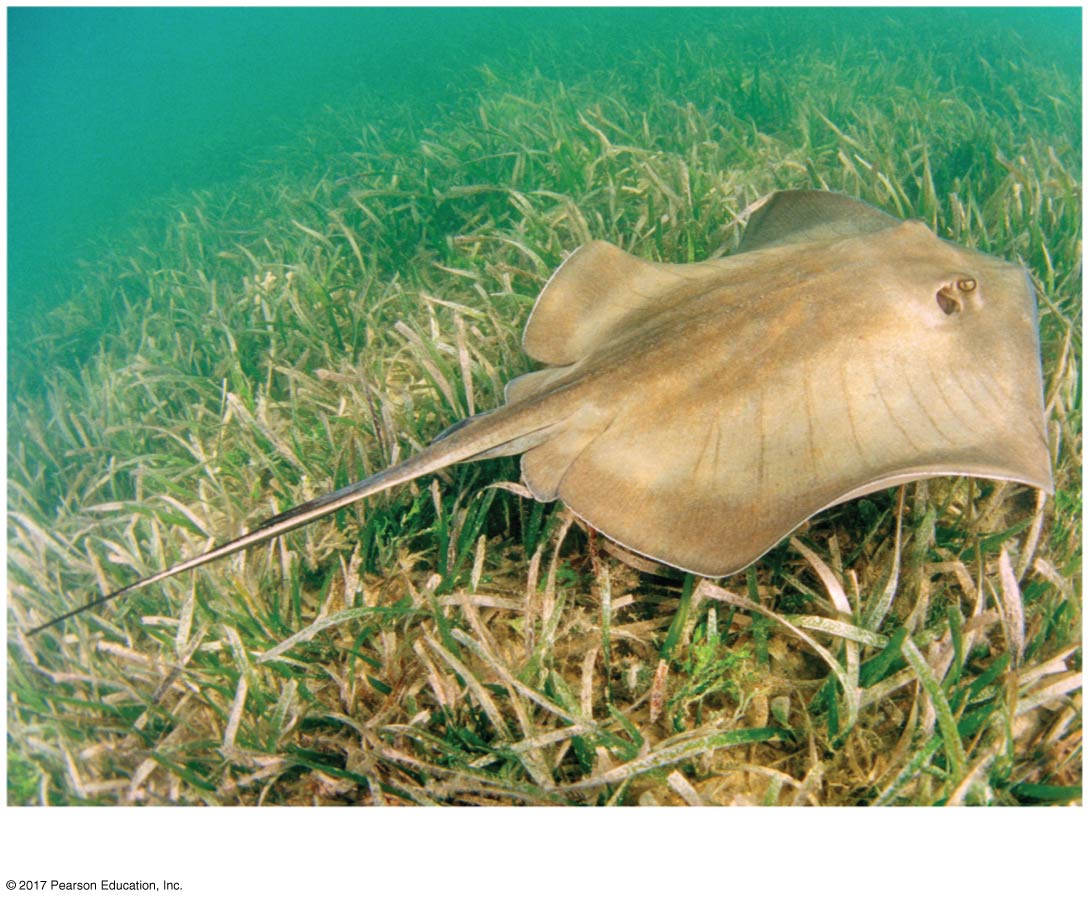 (b) Southern stingray (Dasyatis americana)
© 2017 Pearson Education, Inc.
[Speaker Notes: Figure 34.15b Chondrichthyans (part 2: Southern stingray)]
Figure 34.15c
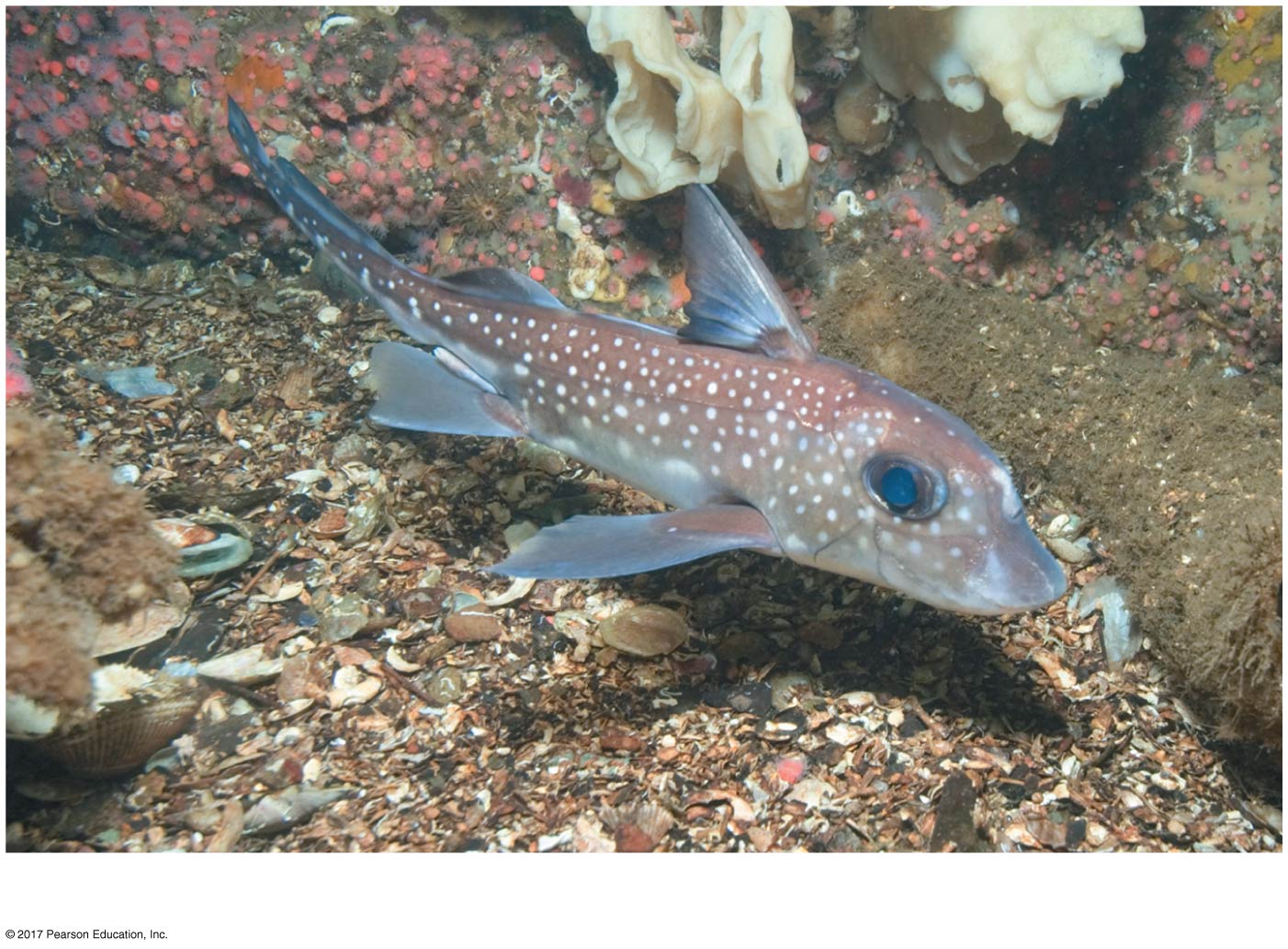 (c) Spotted ratfish (Hydrolagus colliei)
© 2017 Pearson Education, Inc.
[Speaker Notes: Figure 34.15c Chondrichthyans (part 3: spotted ratfish)]
Video: Manta Ray
© 2017 Pearson Education, Inc.
Sharks have a streamlined body and are swift swimmers
Dorsal fins function as stabilizers, and paired pectoral and pelvic fins are used for maneuvering
Continual swimming keeps sharks from sinking and maintains continuous flow of water over gills
© 2017 Pearson Education, Inc.
The largest sharks are suspension feeders, but most are carnivores
Sharks have a short digestive tract with a spiral valve that increases surface area and slows the passage of food
Acute senses including sight, smell, and the ability to detect electrical fields from nearby animals are adaptations for their active carnivorous lifestyle
© 2017 Pearson Education, Inc.
Shark eggs are fertilized internally, but embryos can develop in different ways
Oviparous: Eggs hatch outside the mother’s body
Ovoviviparous: Eggs are retained within the oviduct; young are born after hatching within the uterus
Viviparous: The embryo develops within the uterus and is nourished from the mother’s blood through a yolk sac placenta
© 2017 Pearson Education, Inc.
The reproductive tract, excretory system, and digestive tract empty into the cloaca, a common chamber with an opening to the outside
© 2017 Pearson Education, Inc.
Most rays are bottom-dwellers that feed on molluscs and crustaceans
They are flattened and have enlarged pectoral fins that function like water wings
Many have whiplike tails; in some species, the tail bears venomous barbs for defense
© 2017 Pearson Education, Inc.
Chondrichthyans are severely threatened by overfishing
Shark populations in the Pacific have plummeted by up to 95%
© 2017 Pearson Education, Inc.
Ray-Finned Fishes and Lobe-Fins
The vast majority of vertebrates are osteichthyans, nearly all of which have a bony endoskeleton
Osteichthyans include the bony fishes and tetrapods
Aquatic osteichthyans are the vertebrates we informally call fishes
© 2017 Pearson Education, Inc.
Figure 34.UN05
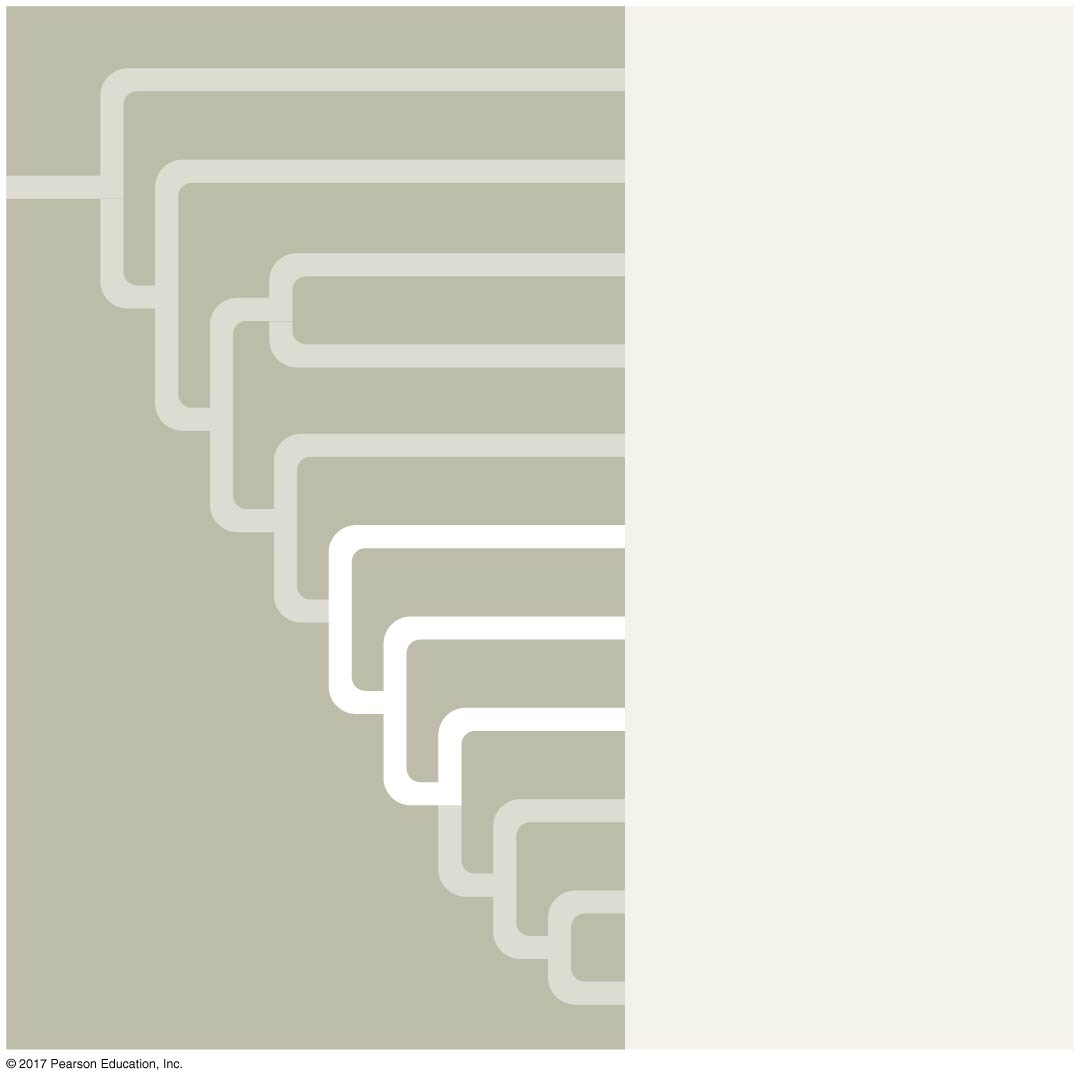 Cephalochordata
Urochordata
Myxini
Petromyzontida
Chondrichthyes
Actinopterygii
Actinistia
Dipnoi
Amphibia
Reptilia
Mammalia
© 2017 Pearson Education, Inc.
[Speaker Notes: Figure 34.UN05 In-text figure, Actinopterygii, Actinistia, and Dipnoi mini-tree, p. 726]
Most fishes breathe by drawing water over gills protected by an operculum
Fishes control their buoyancy with an air sac known as a swim bladder
The skin secretes mucus and is covered by flattened, bony scales in most fishes
Fishes have a lateral line system
Most species are oviparous, but some have internal fertilization and birthing
© 2017 Pearson Education, Inc.
Figure 34.16
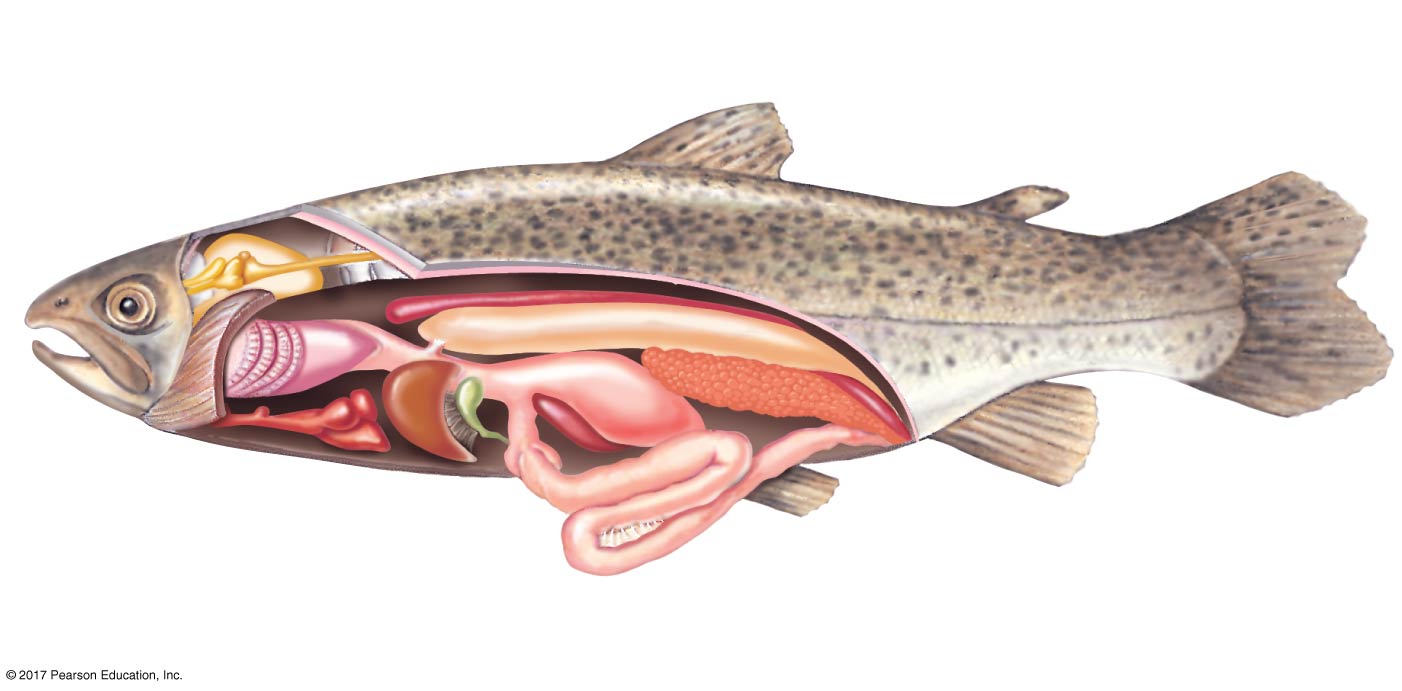 Dorsal fin
Adipose fin
(characteristic
of trout)
Swim
bladder
Kidney
Caudal
fin
Spinal cord
Brain
Nostril
Anal fin
Cut edge
of operculum
Lateral
line
Liver
Heart
Anus
Gonad
Stomach
Gills
Urinary
bladder
Pelvic
fin
Intestine
© 2017 Pearson Education, Inc.
[Speaker Notes: Figure 34.16 Anatomy of a trout, a ray-finned fish]
Ray-Finned Fishes
The ray-finned fishes (Actinopterygii) include nearly all the familiar aquatic osteichthyans
Ray-finned fishes originated during the Silurian period (444–419 million years ago)
The fins, supported mainly by long, flexible rays, are modified for maneuvering, defense, and other functions
© 2017 Pearson Education, Inc.
Figure 34.17
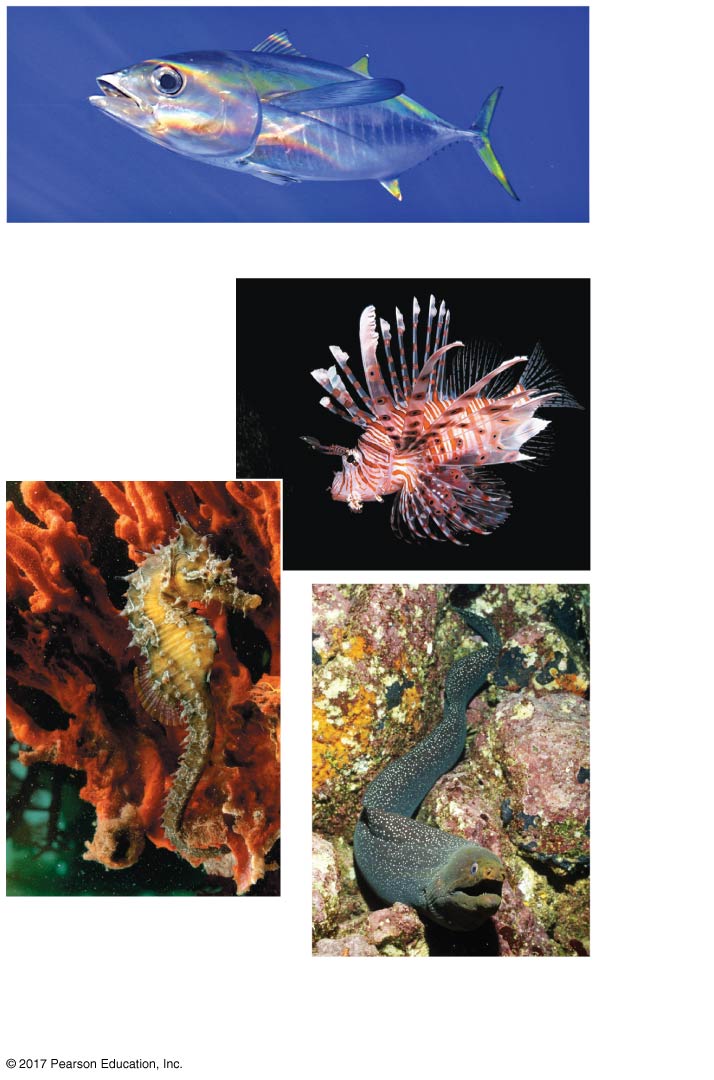 Yellowfin tuna (Thunnus albacares)
Red lionfish
(Pterois
volitans)
Common sea
horse
(Hippocampus
ramulosus)
Fine-spotted moray eel
(Gymnothorax dovii)
© 2017 Pearson Education, Inc.
[Speaker Notes: Figure 34.17 Ray-finned fishes (Actinopterygii)]
Figure 34.17a
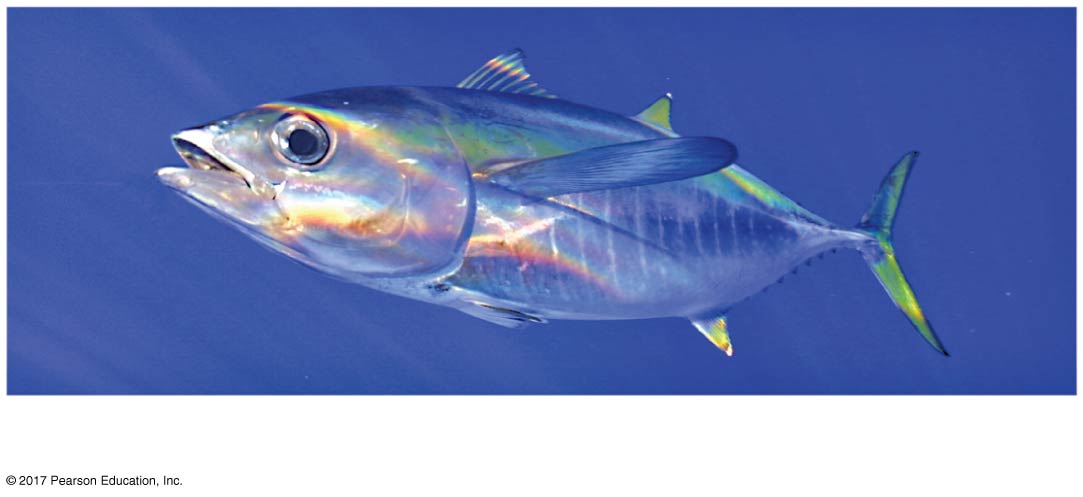 Yellowfin tuna (Thunnus albacares)
© 2017 Pearson Education, Inc.
[Speaker Notes: Figure 34.17a Ray-finned fishes (Actinopterygii) (part 1: yellowfin tuna)]
Figure 34.17b
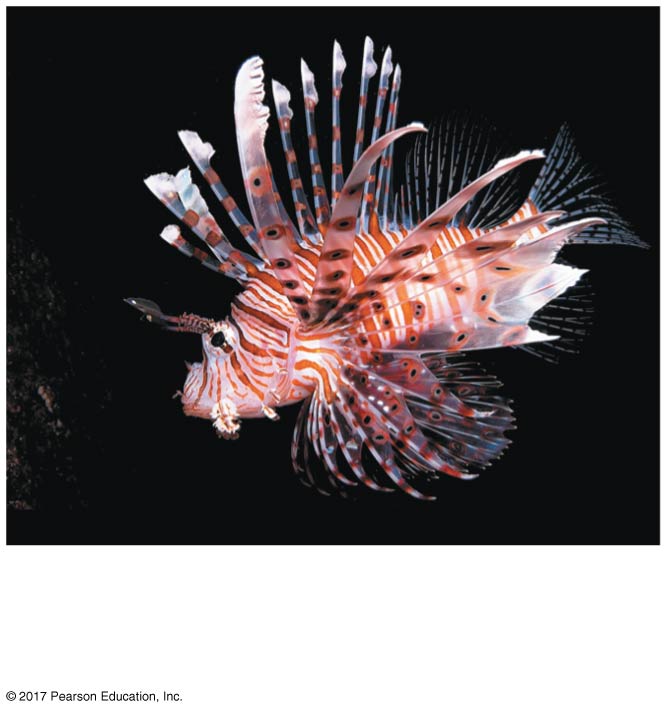 Red lionfish
(Pterois volitans)
© 2017 Pearson Education, Inc.
[Speaker Notes: Figure 34.17b Ray-finned fishes (Actinopterygii) (part 2: red lionfish)]
Figure 34.17c
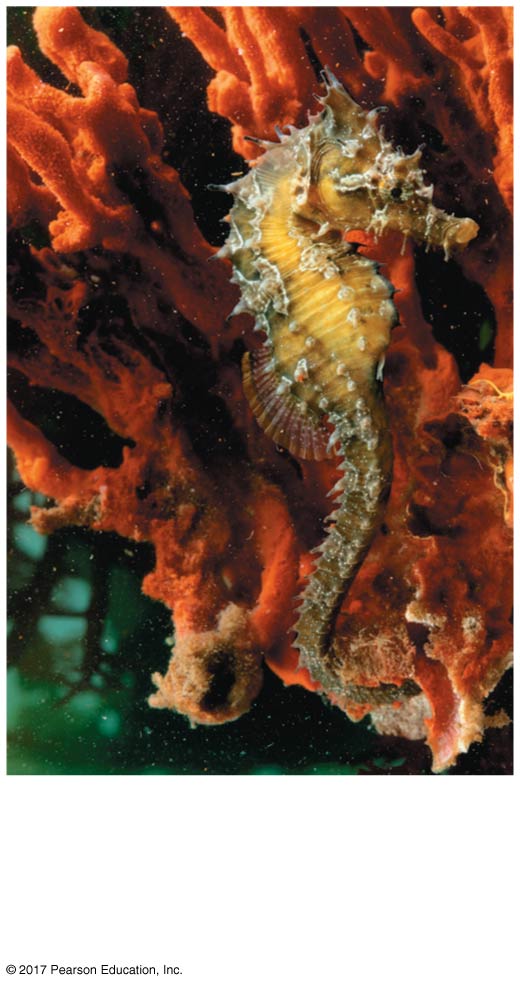 Common sea horse
(Hippocampus
ramulosus)
© 2017 Pearson Education, Inc.
[Speaker Notes: Figure 34.17c Ray-finned fishes (Actinopterygii) (part 3: common sea horse)]
Figure 34.17d
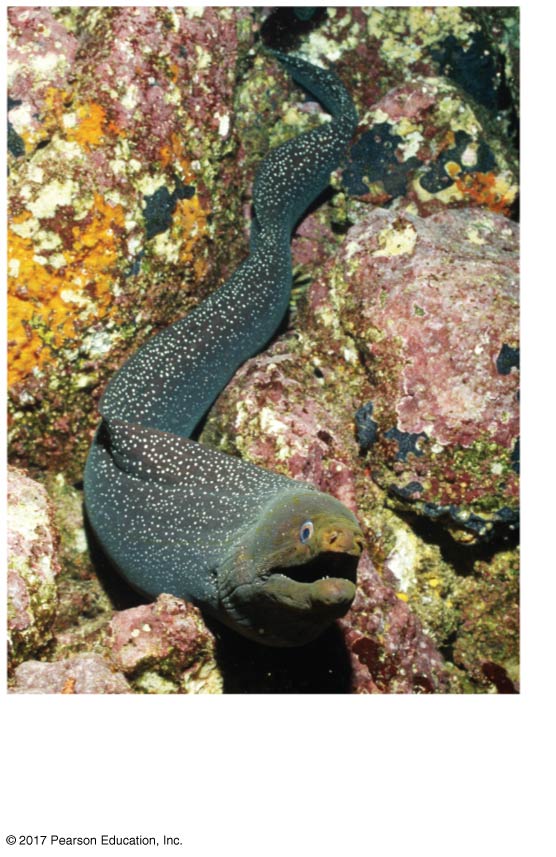 Fine-spotted moray eel
(Gymnothorax dovii)
© 2017 Pearson Education, Inc.
[Speaker Notes: Figure 34.17d Ray-finned fishes (Actinopterygii) (part 4: fine-spotted moray eel)]
Video: Clownfish and Anemone
© 2017 Pearson Education, Inc.
Video: Coral Reef
© 2017 Pearson Education, Inc.
Video: Seahorse Camouflage
© 2017 Pearson Education, Inc.
Humans have harvested ray-finned fishes for thousands of years, but industrial-scale fishing has driven many fisheries to collapse
Ray-finned fishes are also negatively impacted by dams that change water flow patterns, affecting prey capture, migration, and spawning
© 2017 Pearson Education, Inc.
Lobe-Fins
The lobe-fins (Sarcopterygii) also originated in the Silurian period
They have rod-shaped bones surrounded by a thick layer of muscle in their pelvic and pectoral fins
The lobed fins may have been used by ancient species to maneuver across the substrate of aquatic habitats (as seen in some living species)
© 2017 Pearson Education, Inc.
Figure 34.18
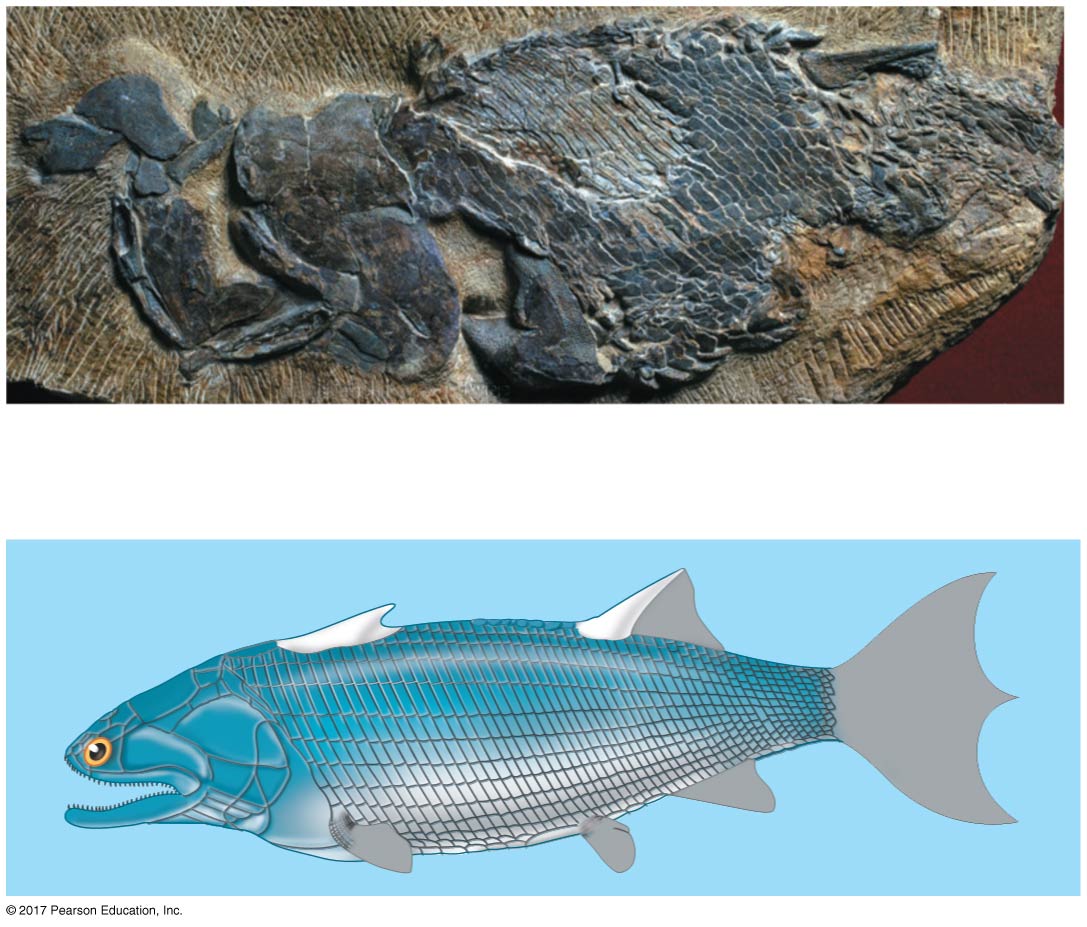 5 cm
Scaly
covering
Dorsal
spine
Lower
jaw
© 2017 Pearson Education, Inc.
[Speaker Notes: Figure 34.18 A reconstruction of an ancient lobe-fin]
Figure 34.18a
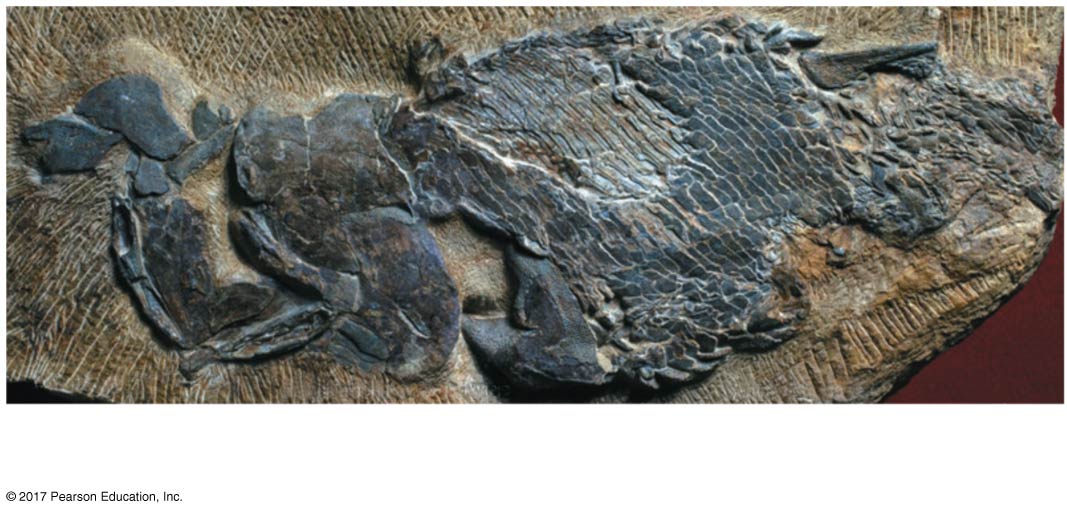 5 cm
Lower jaw
Scaly covering
Dorsal spine
© 2017 Pearson Education, Inc.
[Speaker Notes: Figure 34.18a A reconstruction of an ancient lobe-fin (part 1: fossil)]
Three lineages survive and include coelacanths (Actinistia), lungfishes (Dipnoi), and tetrapods
Coelacanths were thought to have become extinct 75 million years ago, but a living coelacanth was caught off the coast of South Africa in 1938
© 2017 Pearson Education, Inc.
Figure 34.19
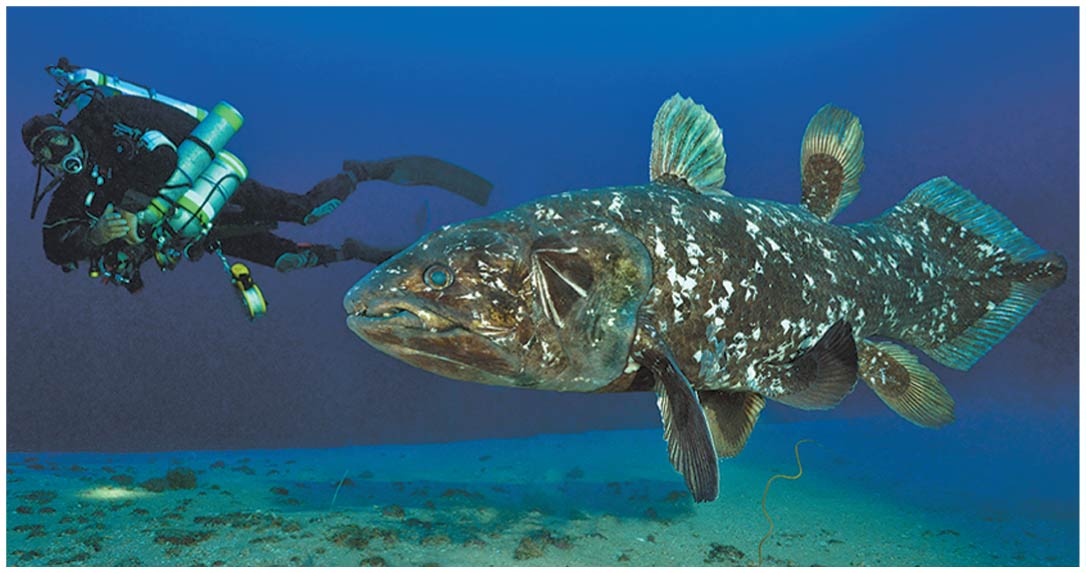 © 2017 Pearson Education, Inc.
[Speaker Notes: Figure 34.19 A coelacanth (Latimeria)]
The living lungfishes are all found in the Southern Hemisphere
Though gills are the main organs for gas exchange, they can also surface to gulp air into their lungs
The third surviving lineage of lobe-fins is tetrapods, a group that adapted to life on land
© 2017 Pearson Education, Inc.
Concept 34.4: Tetrapods are gnathostomes that have limbs
One of the most significant events in vertebrate history was when the fins of some lobe-fins evolved into the limbs and feet of tetrapods
Tetrapods diversified greatly following the colonization of land
© 2017 Pearson Education, Inc.
Derived Characters of Tetrapods
Tetrapods have some specific adaptations
Four limbs and feet with digits
A neck, which allows separate movement of the head
Fusion of the pelvic girdle to the backbone
The absence of gills (except some aquatic species)
Ears for detecting airborne sounds
© 2017 Pearson Education, Inc.
The Origin of Tetrapods
Tiktaalik, nicknamed a “fishapod,” shows both fish and tetrapod characteristics
Traits it shares with fish include fins, gills, lungs, and scales
© 2017 Pearson Education, Inc.
Traits shared with tetrapods but not fish include
Ribs to breathe air and support its body
A neck and shoulders, allowing movement of the head
Front fins with the bone pattern of a tetrapod limb
Pelvis and rear fin that are larger and more robust than those found in fish
© 2017 Pearson Education, Inc.
Figure 34.20
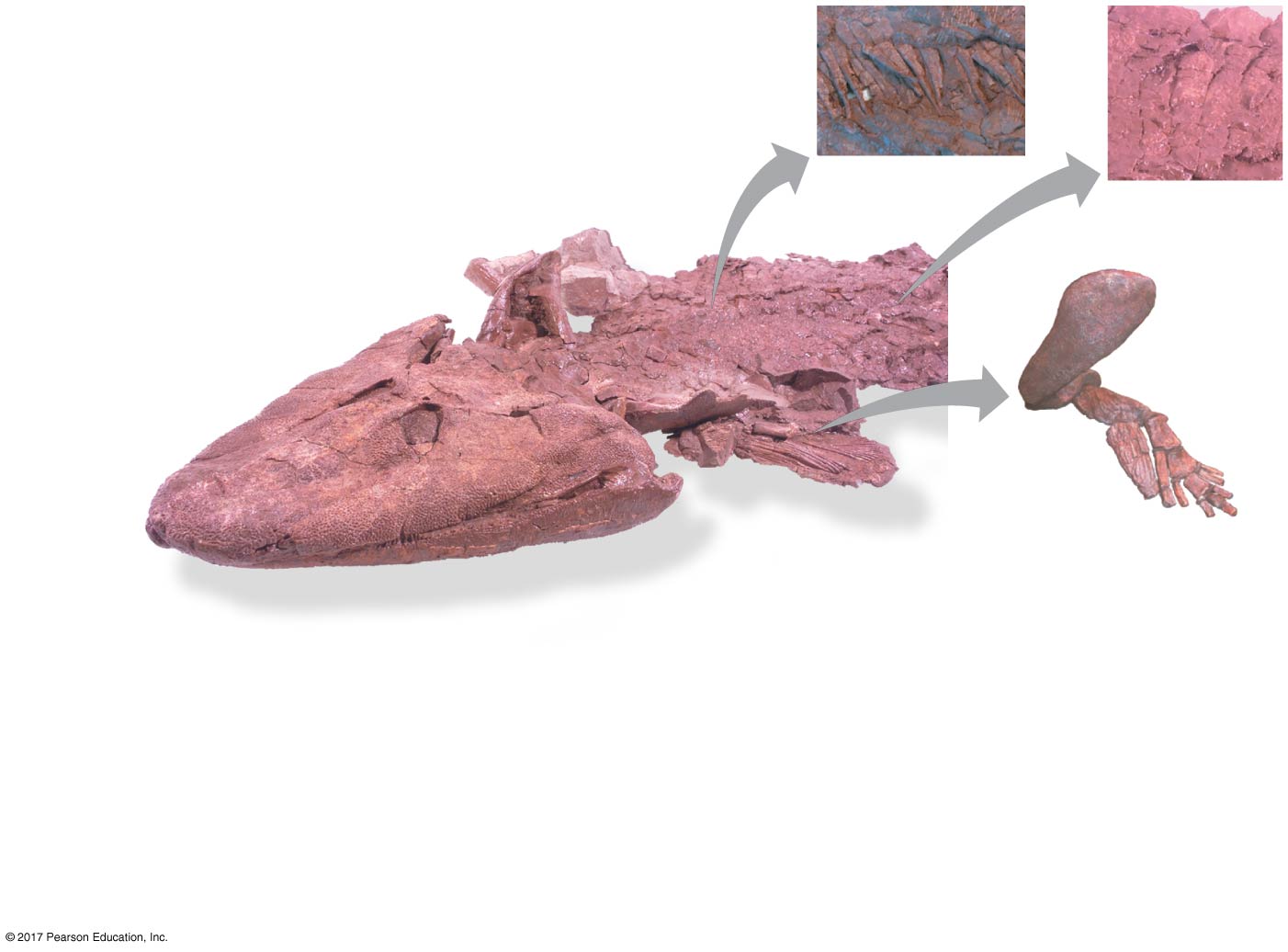 Shoulder bones
Ribs
Scales
Neck
Head
Eyes on top of skull
Humerus
“Wrist”
Flat skull
Elbow
Ulna
Radius
Fin
Fin skeleton
Tetrapod
Characters
Fish
Characters
Scales
Neck
Fins
Ribs
Gills and lungs
Fin skeleton
Flat skull
Eyes on top of skull
© 2017 Pearson Education, Inc.
[Speaker Notes: Figure 34.20 Discovery of a “fishapod”: Tiktaalik]
Figure 34.20a
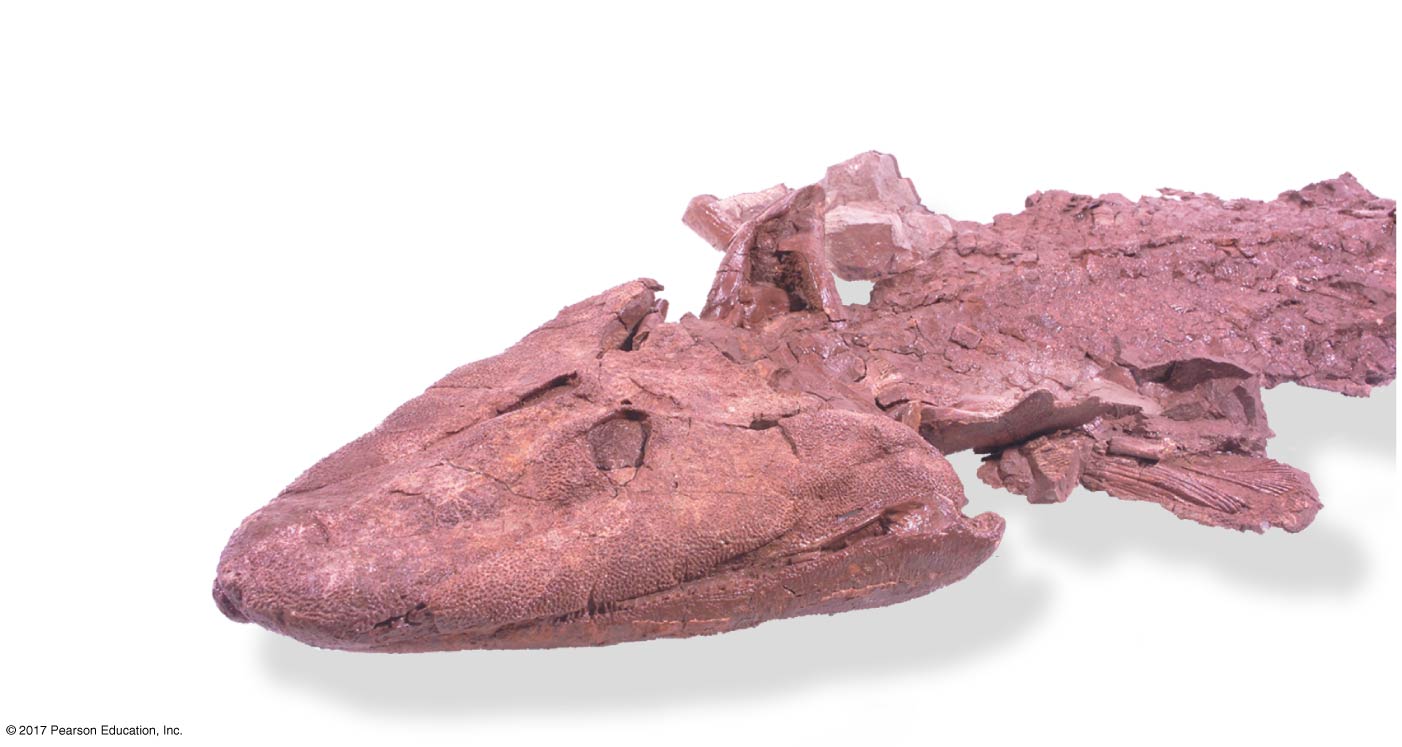 Shoulder bones
Neck
Head
Eyes on top of skull
Flat skull
Fin
© 2017 Pearson Education, Inc.
[Speaker Notes: Figure 34.20a Discovery of a “fishapod”: Tiktaalik (part 1: detail)]
Figure 34.20b
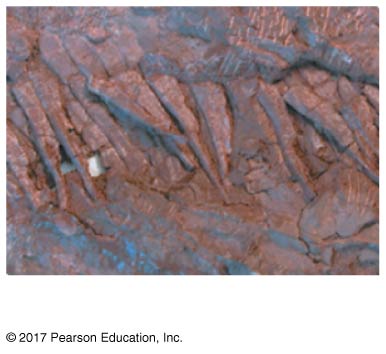 Ribs
© 2017 Pearson Education, Inc.
[Speaker Notes: Figure 34.20b Discovery of a “fishapod”: Tiktaalik (part 2: ribs)]
Figure 34.20c
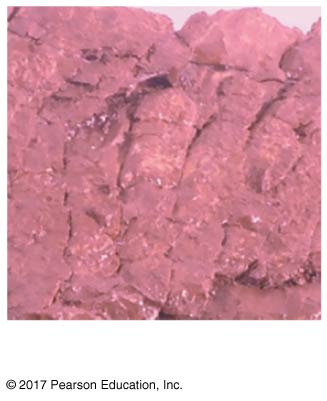 Scales
© 2017 Pearson Education, Inc.
[Speaker Notes: Figure 34.20c Discovery of a “fishapod”: Tiktaalik (part 3: scales)]
Figure 34.20d
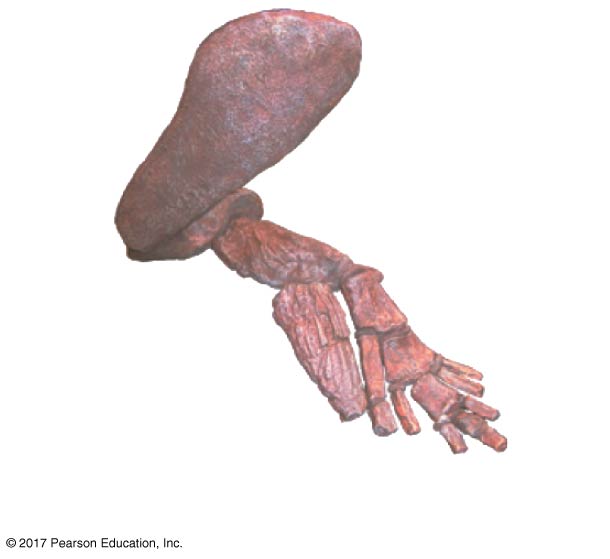 Humerus
Ulna
“Wrist”
Elbow
Radius
Fin skeleton
© 2017 Pearson Education, Inc.
[Speaker Notes: Figure 34.20d Discovery of a “fishapod”: Tiktaalik (part 4: fin skeleton)]
Tiktaalik could most likely prop itself on its fins and walk in water, but it is unlikely that it walked on land
Fossils like Tiktaalik have allowed paleontologists to reconstruct the evolution of the tetrapod limb
The first tetrapods appeared 365 million years ago and diversified rapidly over the following 60 million years
© 2017 Pearson Education, Inc.
Figure 34.21
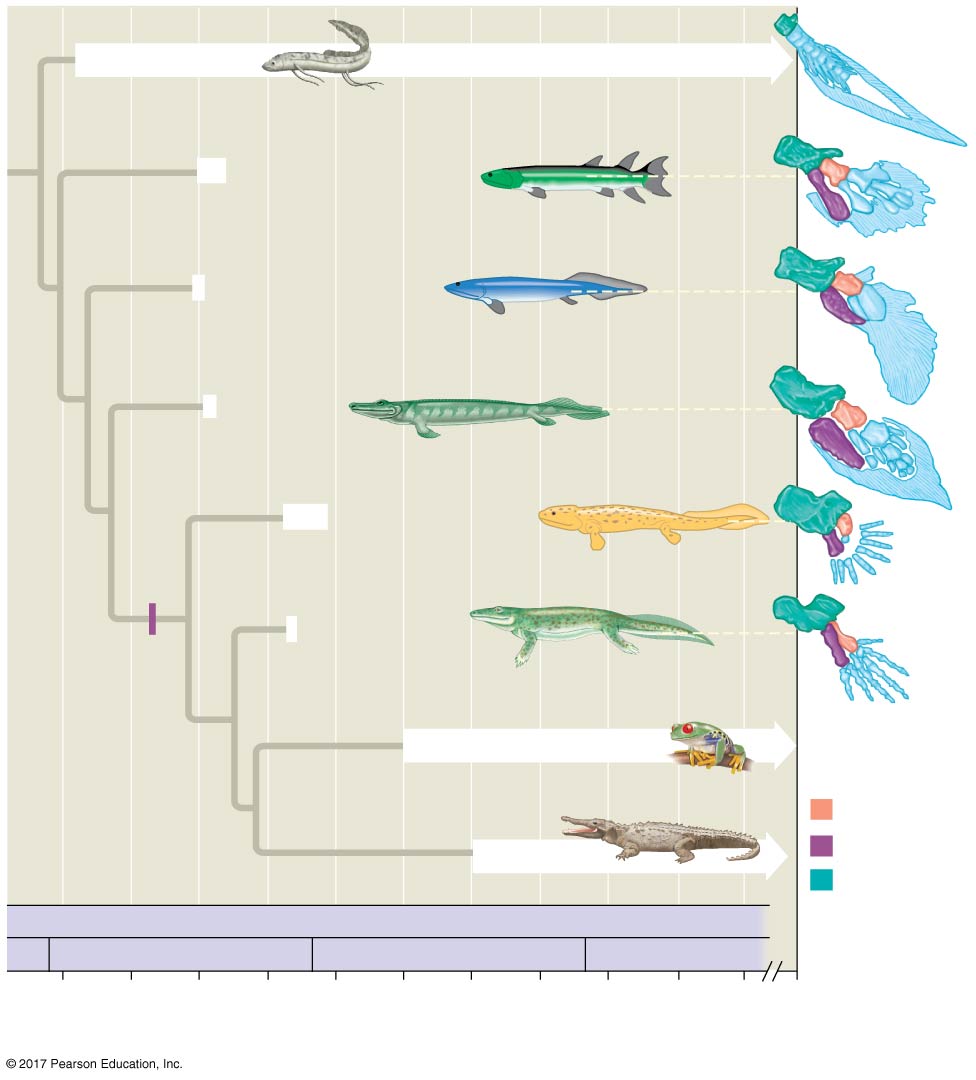 Lungfishes
Eusthenopteron
Panderichthys
Tiktaalik
Acanthostega
Tulerpeton
Limbs
with digits
Amphibians
Ulna
Radius
Amniotes
Humerus
Silurian
PALEOZOIC
Devonian
Carboniferous
Permian
415
400
370
325
310
385
0
295
355
340
280
265
Time (millions of years ago)
© 2017 Pearson Education, Inc.
[Speaker Notes: Figure 34.21 Steps in the origin of limbs with digits]
Figure 34.21a
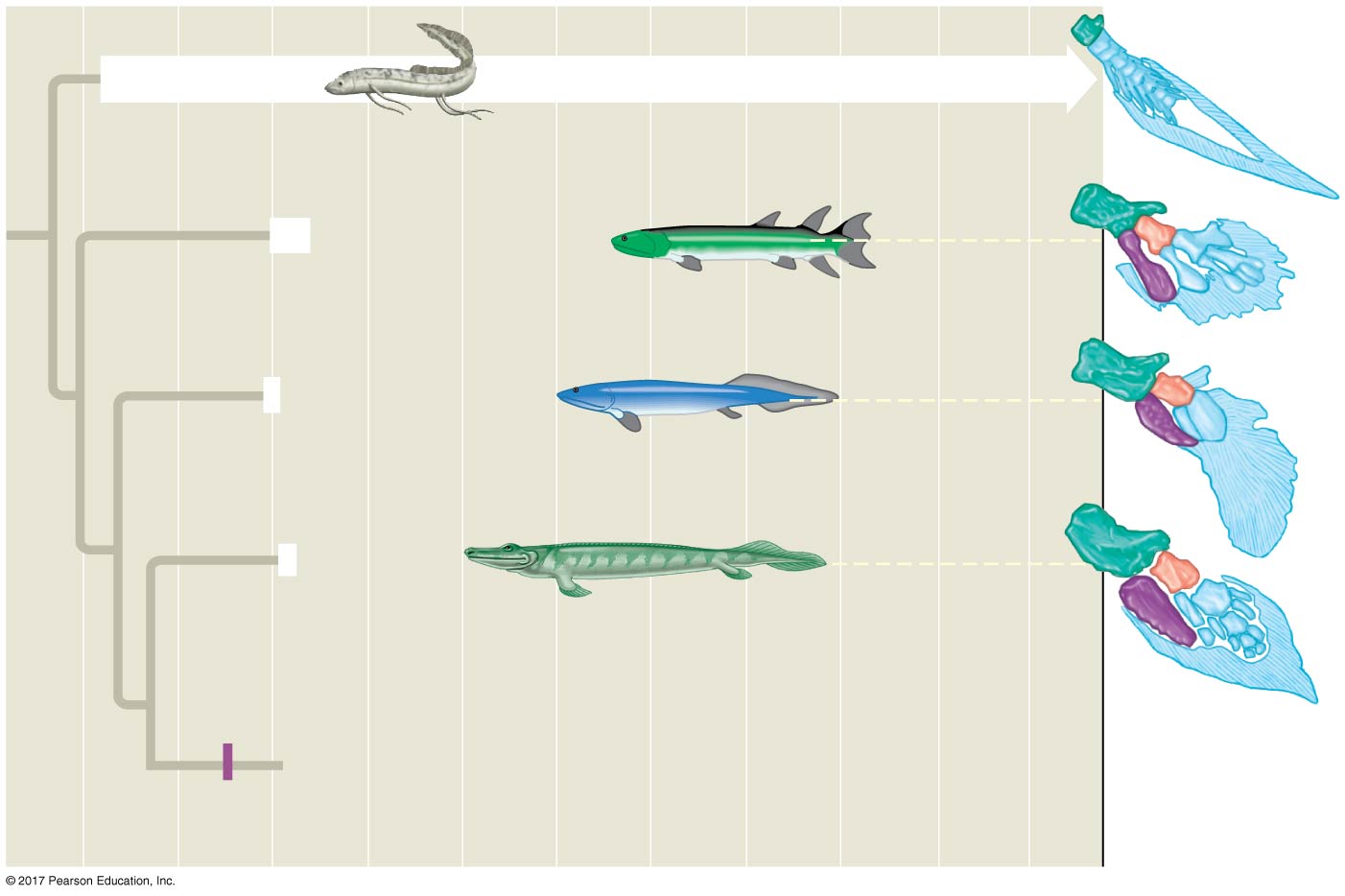 Lungfishes
Eusthenopteron
Panderichthys
Tiktaalik
Ulna
Radius
Limbs
with digits
Humerus
© 2017 Pearson Education, Inc.
[Speaker Notes: Figure 34.21a Steps in the origin of limbs with digits (part 1: limbs without digits)]
Figure 34.21b
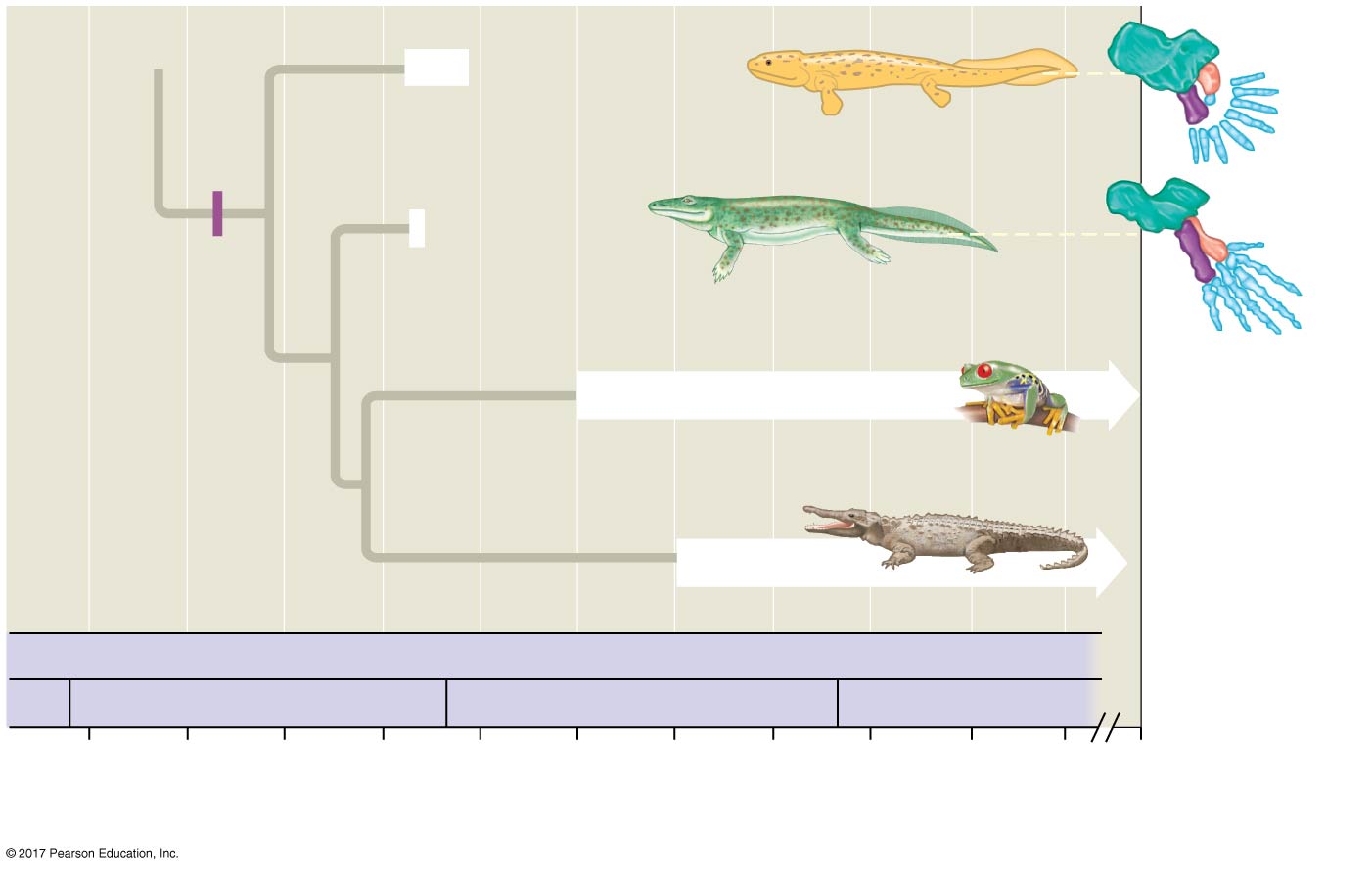 Acanthostega
Tulerpeton
Limbs
with digits
Amphibians
Ulna
Radius
Amniotes
Humerus
Silurian
PALEOZOIC
Permian
Devonian
Carboniferous
415
400
295
385
370
310
0
280
265
355
325
340
Time (millions of years ago)
© 2017 Pearson Education, Inc.
[Speaker Notes: Figure 34.21b Steps in the origin of limbs with digits (part 2: limbs with digits)]
Amphibians
Amphibians (class Amphibia) are represented by about 6,150 species in three clades
Salamanders (Urodela, “tailed ones”)
Frogs (Anura, “tail-less ones”) 
Caecilians (Apoda, “legless ones”)
© 2017 Pearson Education, Inc.
Figure 34.UN06
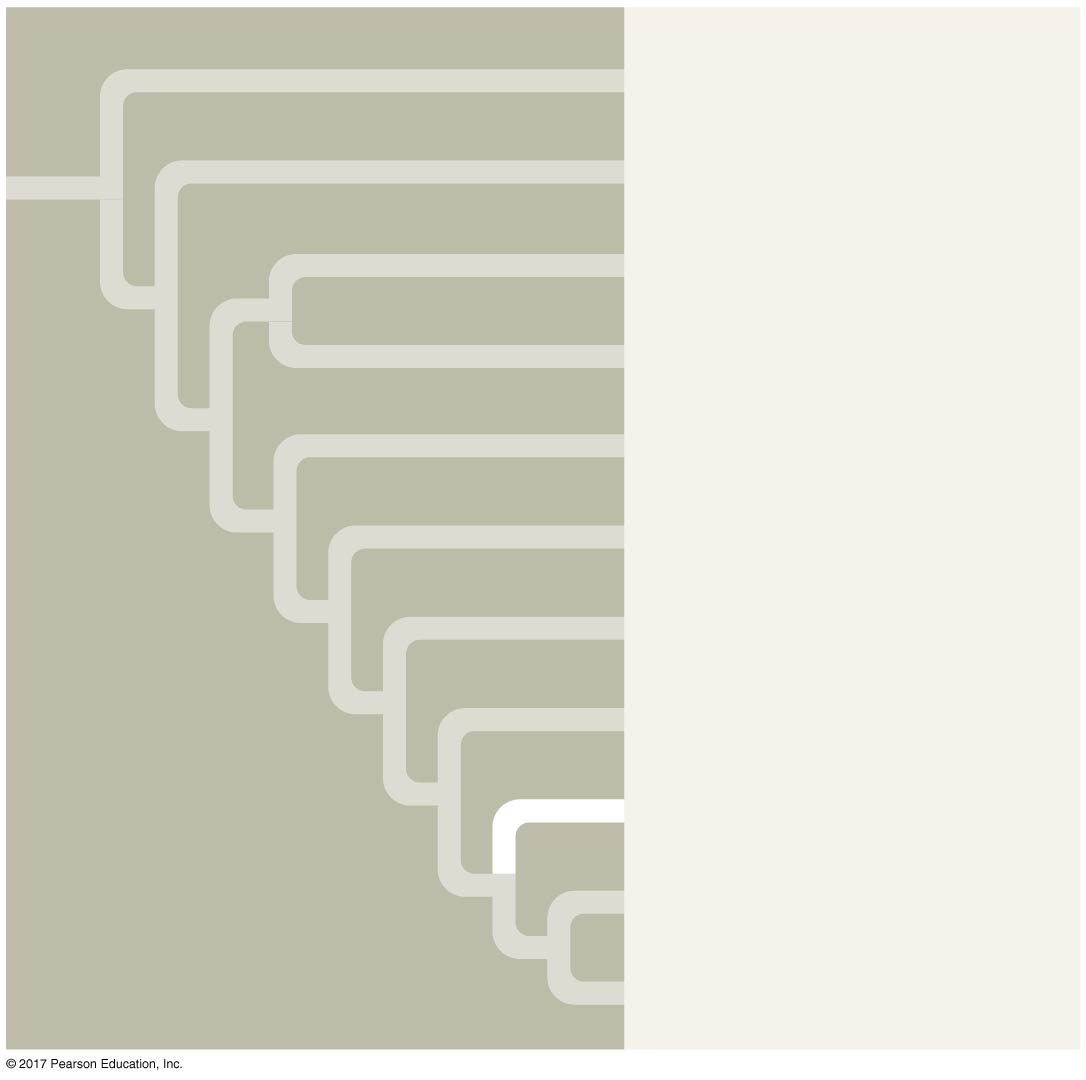 Cephalochordata
Urochordata
Myxini
Petromyzontida
Chondrichthyes
Actinopterygii
Actinistia
Dipnoi
Amphibia
Reptilia
Mammalia
© 2017 Pearson Education, Inc.
[Speaker Notes: Figure 34.UN06 In-text figure, Amphibia mini-tree, p. 729]
Salamanders
Salamanders (Urodela) are amphibians with tails
Some are aquatic, but others live on land as adults or throughout life
Paedomorphosis, the retention of juvenile features in sexually mature organisms, is common in aquatic salamanders
© 2017 Pearson Education, Inc.
Figure 34.22
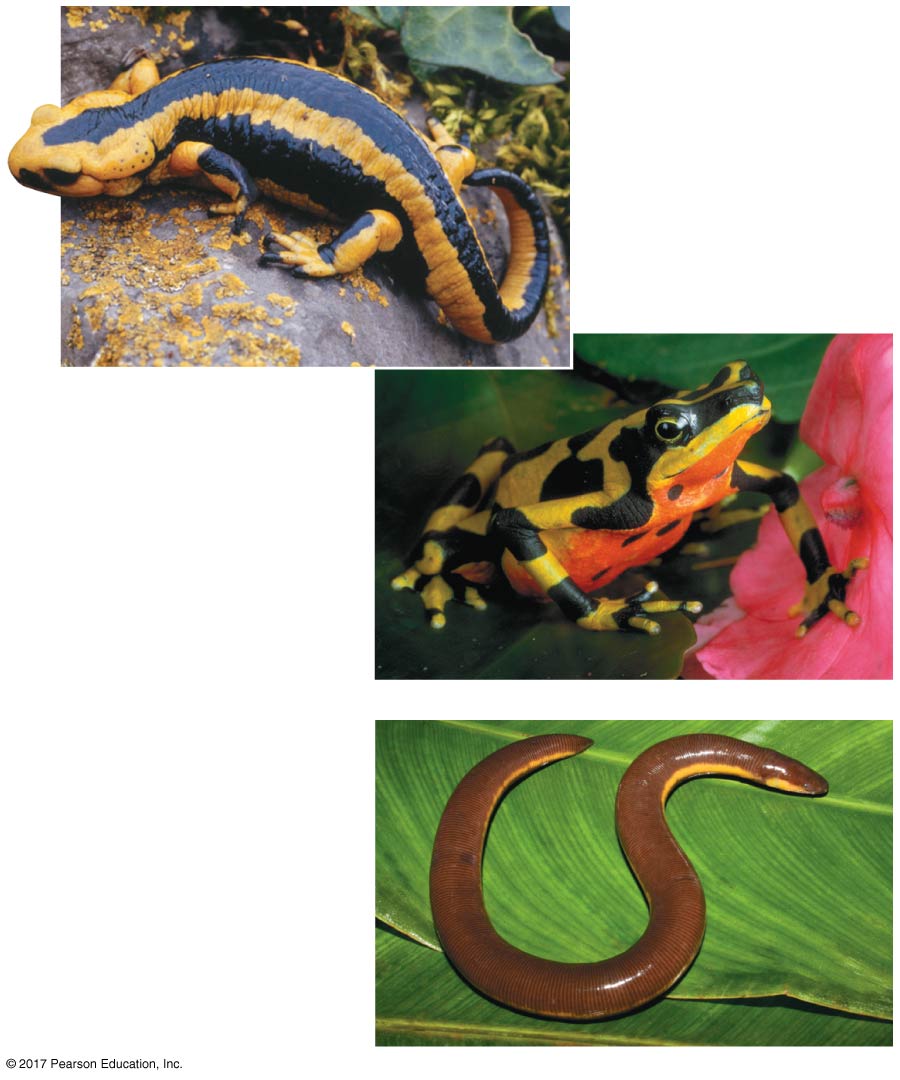 (a) Order Urodela
(b) Order Anura
(c) Order Apoda
© 2017 Pearson Education, Inc.
[Speaker Notes: Figure 34.22 Amphibians]
Figure 34.22a
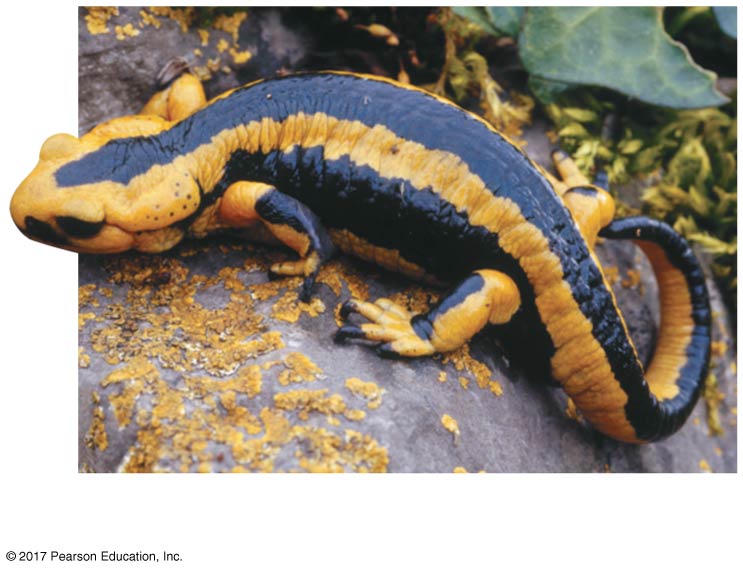 (a) Order Urodela
© 2017 Pearson Education, Inc.
[Speaker Notes: Figure 34.22a Amphibians (part 1: salamanders)]
Frogs
Frogs (Anura) lack tails and have powerful hind legs for locomotion on land
Frogs with leathery skin are called “toads”
© 2017 Pearson Education, Inc.
Figure 34.22b
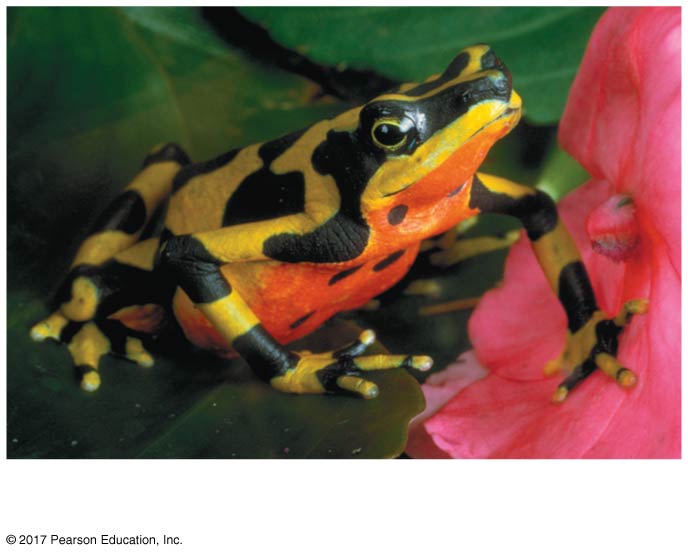 (b) Order Anura
© 2017 Pearson Education, Inc.
[Speaker Notes: Figure 34.22b Amphibians (part 2: toads and frogs)]
Caecilians
Caecilians (Apoda) are legless, are nearly blind, and resemble earthworms
The absence of legs is a secondary adaptation
© 2017 Pearson Education, Inc.
Figure 34.22c
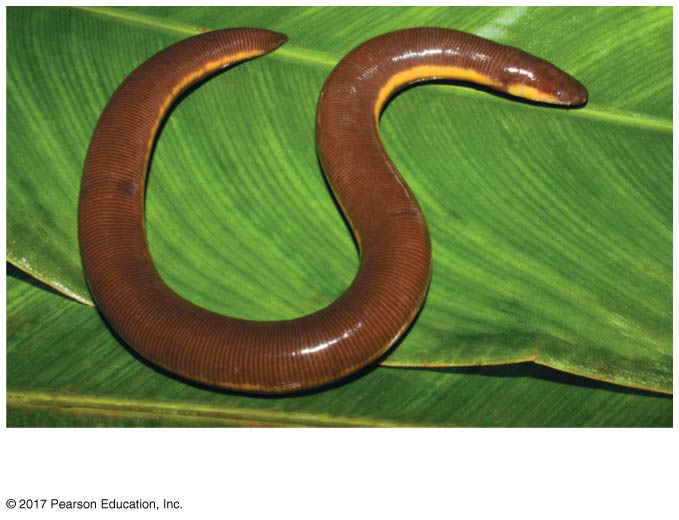 (c) Order Apoda
© 2017 Pearson Education, Inc.
[Speaker Notes: Figure 34.22c Amphibians (caecilians)]
Lifestyle and Ecology of Amphibians
Amphibian means “both ways of life,” referring to the metamorphosis of an aquatic larva into a terrestrial adult
For example, the larval stage of a frog (tadpole) is an aquatic herbivore with gills, a lateral line system, and a long, finned tail
During metamorphosis, the tadpole develops legs, lungs, a pair of external eardrums, and a carnivorous digestive system
© 2017 Pearson Education, Inc.
Figure 34.23
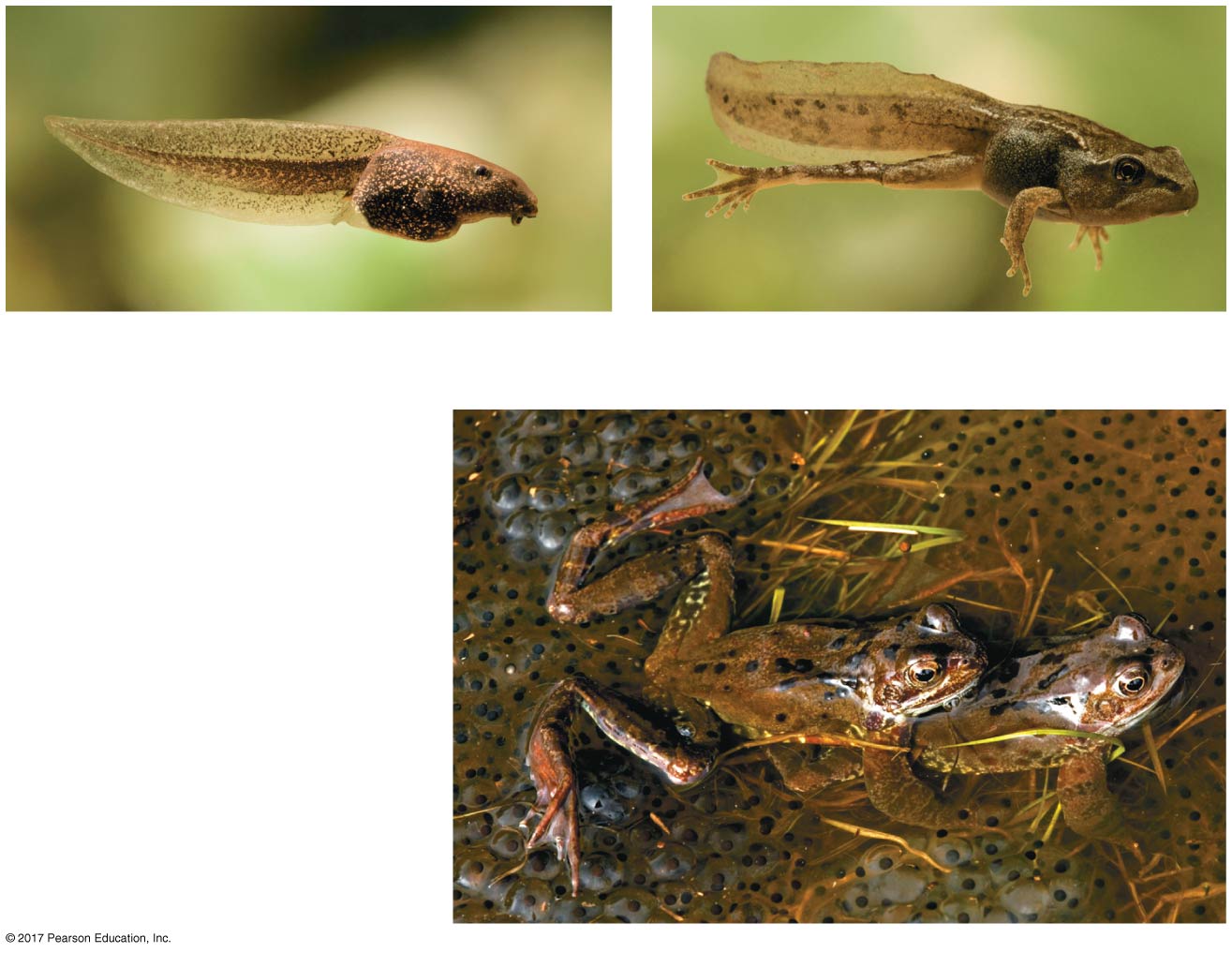 (a) The tadpole
(b) During metamorphosis
(c)	The adults return towater to mate
© 2017 Pearson Education, Inc.
[Speaker Notes: Figure 34.23 The “dual life” of a frog (Rana temporaria)]
Figure 34.23a
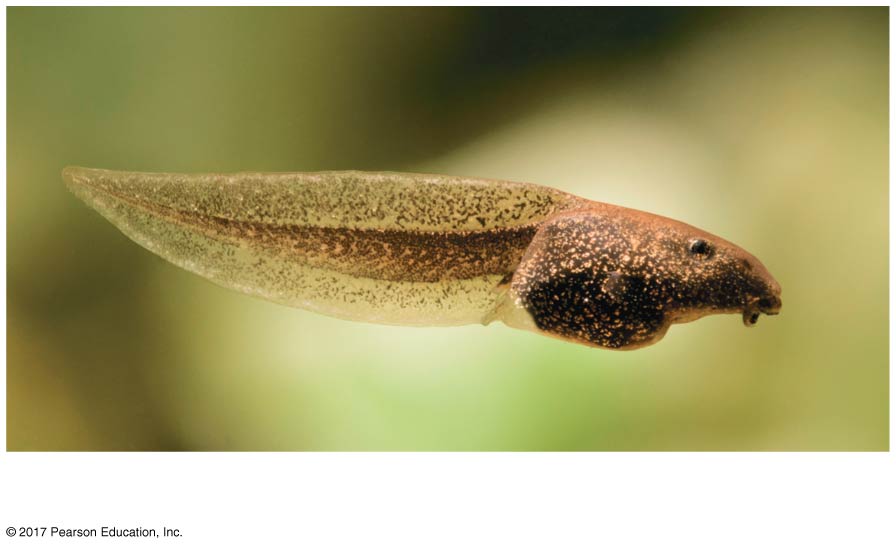 (a) The tadpole
© 2017 Pearson Education, Inc.
[Speaker Notes: Figure 34.23a The “dual life” of a frog (Rana temporaria) (part 1: tadpole)]
Figure 34.23b
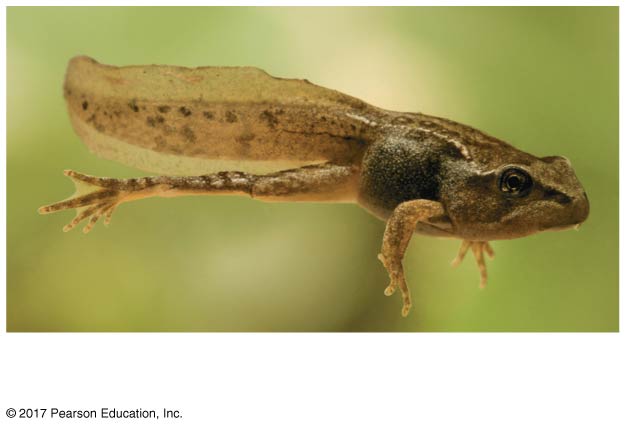 (b) During metamorphosis
© 2017 Pearson Education, Inc.
[Speaker Notes: Figure 34.23b The “dual life” of a frog (Rana temporaria) (part 2: metamorphosis)]
Figure 34.23c
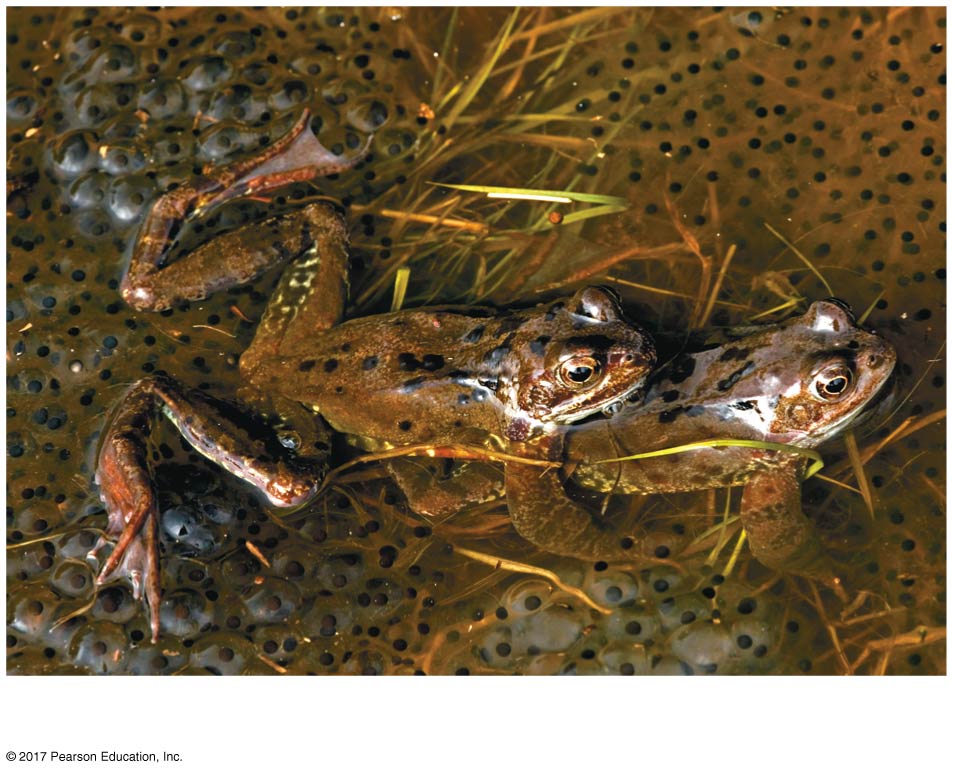 (c) The adults return to water to mate
© 2017 Pearson Education, Inc.
[Speaker Notes: Figure 34.23c The “dual life” of a frog (Rana temporaria) (part 3: mating adults)]
Some amphibians are strictly aquatic or strictly terrestrial, but most are found in damp habitats
Most amphibians have moist skin that complements the lungs in gas exchange
© 2017 Pearson Education, Inc.
Fertilization is external in most species, and the eggs require a moist environment
In some species, males or females care for the eggs on their back, in their mouth, or in their stomach
© 2017 Pearson Education, Inc.
Figure 34.24
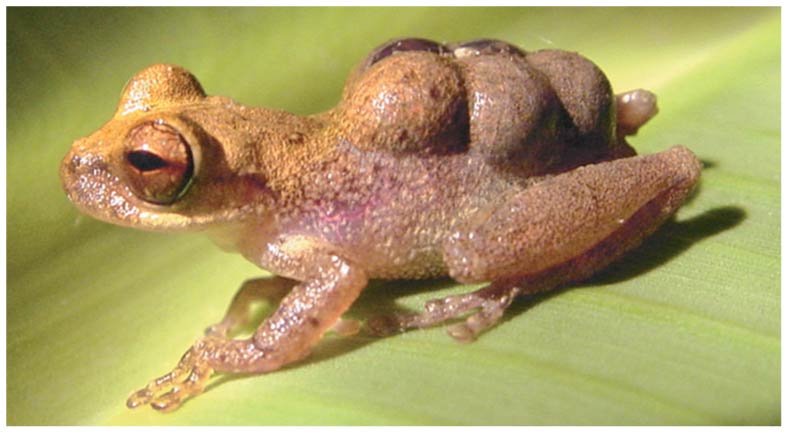 © 2017 Pearson Education, Inc.
[Speaker Notes: Figure 34.24 A mobile nursery]
Amphibian populations have been declining in recent decades
The causes include a disease-causing chytrid fungus, habitat loss, climate change, and pollution
At least 9 amphibian species have become extinct in the past 40 years; more than 100 others have not been observed and may be extinct
© 2017 Pearson Education, Inc.
Concept 34.5: Amniotes are tetrapods that have a terrestrially adapted egg
Amniotes are a group of tetrapods whose living members are the reptiles, including birds, and mammals
© 2017 Pearson Education, Inc.
Figure 34.25
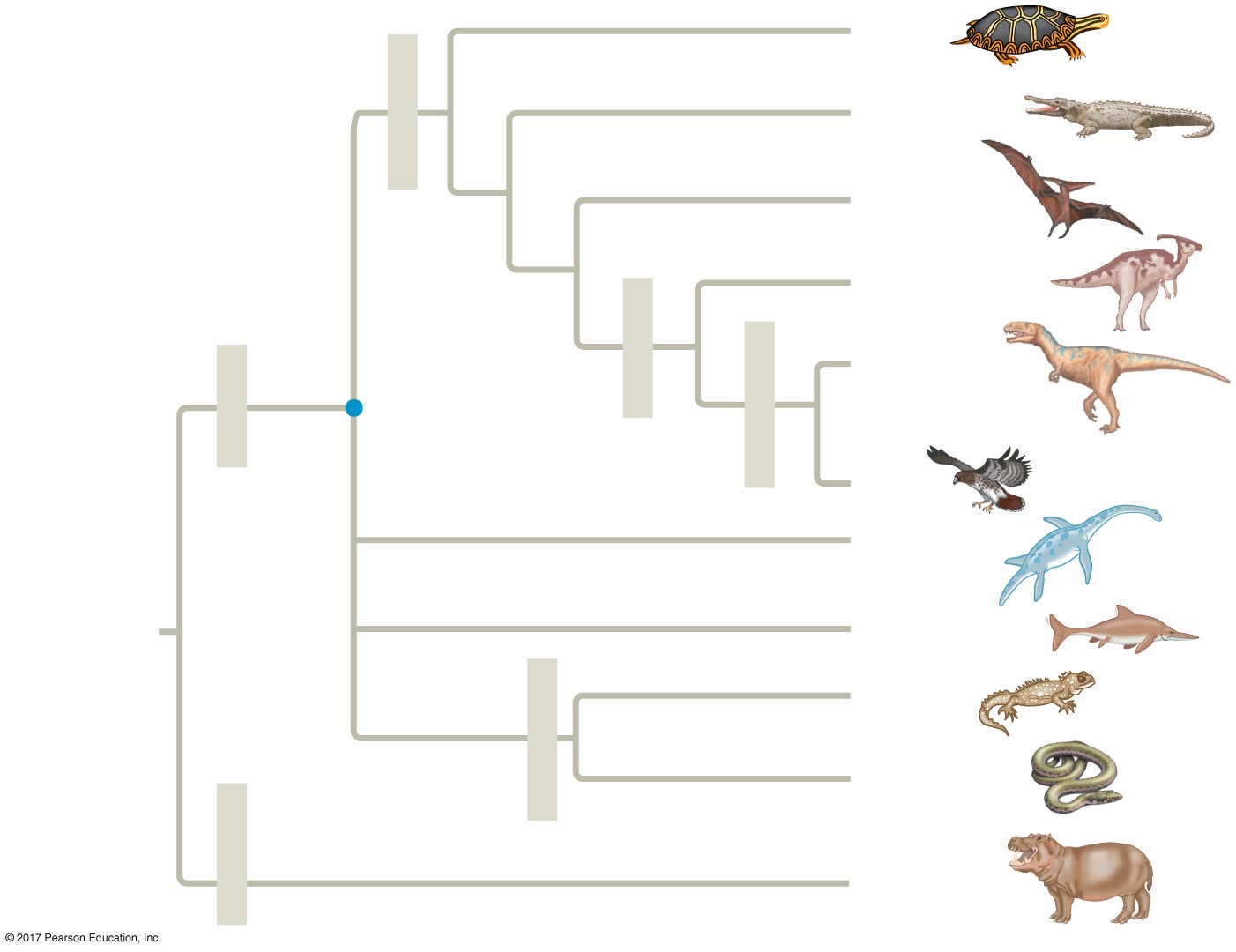 Turtles
Archosaurs
Crocodilians
†Pterosaurs
†	Ornithischiandinosaurs
Dinosaurs
Saurischians
†	Saurischiandinosaursother than birds
Diapsids
Birds
Common
ancestor
of reptiles
†Plesiosaurs
†Ichthyosaurs
ANCESTRAL
AMNIOTE
Lepidosaurs
Tuataras
Squamates
(lizards and
snakes)
Synapsids
Mammals
© 2017 Pearson Education, Inc.
[Speaker Notes: Figure 34.25 A phylogeny of amniotes]
Figure 34.25a
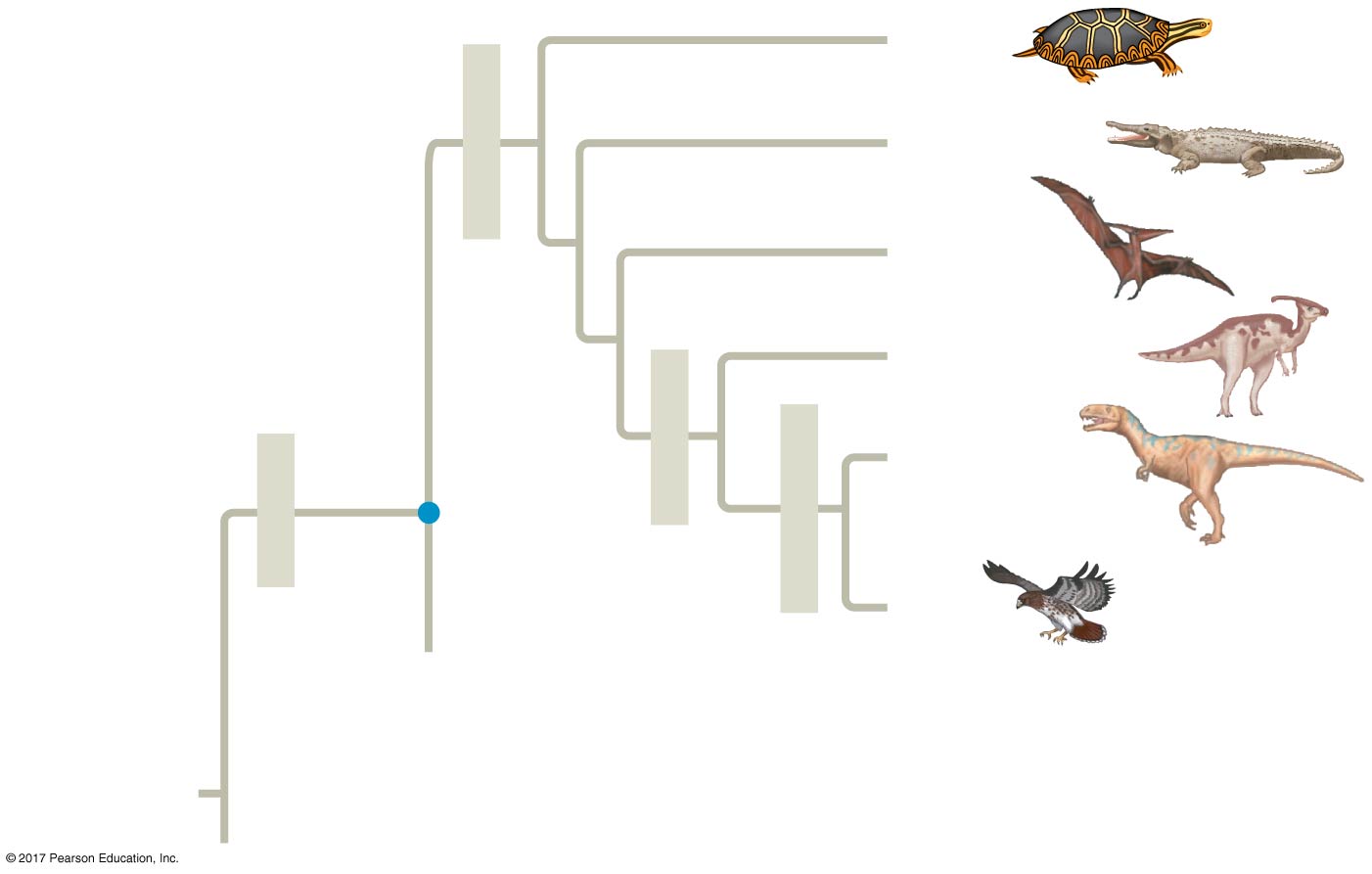 Turtles
Archosaurs
Crocodilians
†Pterosaurs
†	Ornithischiandinosaurs
Dinosaurs
Saurischians
†	Saurischiandinosaursother than birds
Diapsids
Birds
Common
ancestor
of reptiles
ANCESTRAL
AMNIOTE
© 2017 Pearson Education, Inc.
[Speaker Notes: Figure 34.25a A phylogeny of amniotes (part 1: diapsids)]
Figure 34.25b
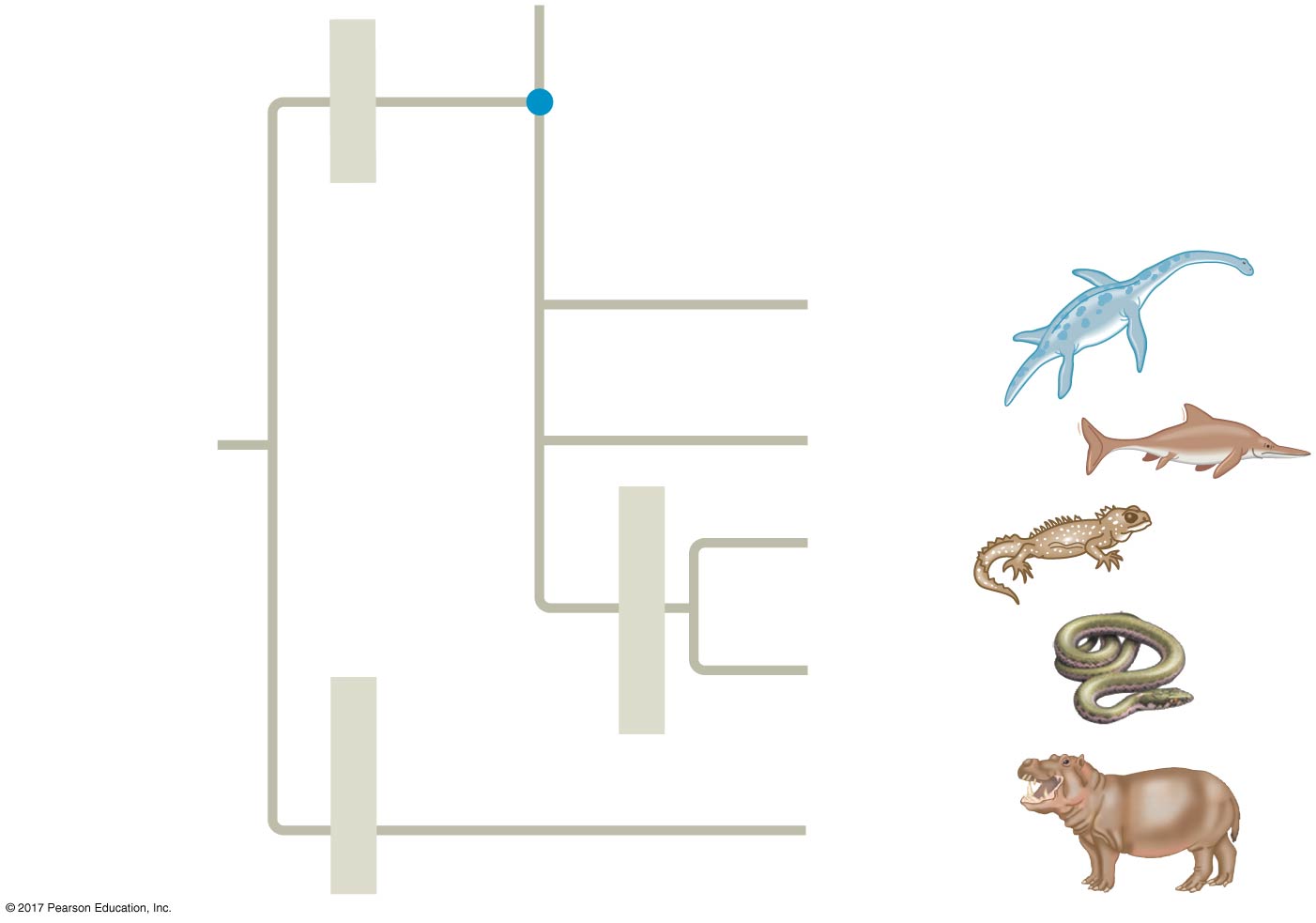 Diapsids
Common
ancestor
of reptiles
†Plesiosaurs
†Ichthyosaurs
ANCESTRAL
AMNIOTE
Lepidosaurs
Tuataras
Squamates
(lizards and
snakes)
Synapsids
Mammals
© 2017 Pearson Education, Inc.
[Speaker Notes: Figure 34.25b A phylogeny of amniotes (part 2: synapsids)]
Derived Characters of Amniotes
Amniotes are named for the major derived character of the clade, the amniotic egg, which contains membranes that protect the embryo
The extraembryonic membranes are the amnion, chorion, yolk sac, and allantois
The amnion encloses the embryo in a fluid-filled sac that reduces the dependence of tetrapods on an aqueous environment for reproduction
© 2017 Pearson Education, Inc.
Figure 34.26
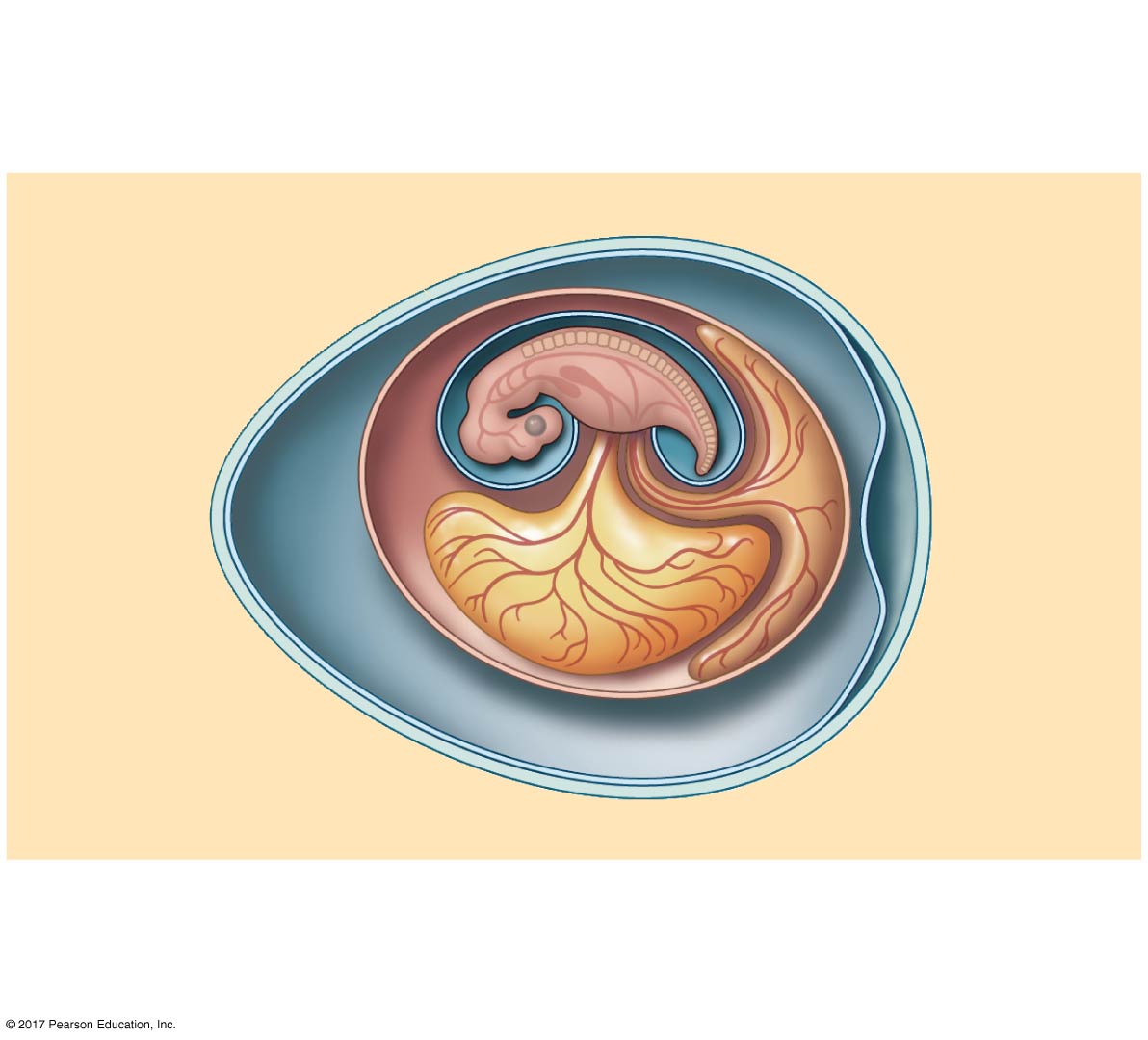 Extraembryonic membranes
Allantois
Chorion
Embryo
Amniotic cavity
with amniotic
fluid
Yolk
(nutrients)
Albumen
Shell
Amnion
Yolk sac
Extraembryonic membranes
© 2017 Pearson Education, Inc.
[Speaker Notes: Figure 34.26 The amniotic egg]
The amniotic egg was a key adaptation to life on land 
The amniotic eggs of most reptiles and some mammals have a shell
Amniotes have other terrestrial adaptations, such as relatively impermeable skin and the ability to use the rib cage to ventilate the lungs
© 2017 Pearson Education, Inc.
Early Amniotes
Living amphibians and amniotes split from a common ancestor about 350 million years ago
Early amniotes lived in warm, moist areas, but expanded into more diverse environments over time
The earliest amniotes resembled small, predacious lizards with sharp teeth
Later groups included herbivores
© 2017 Pearson Education, Inc.
Figure 34.27
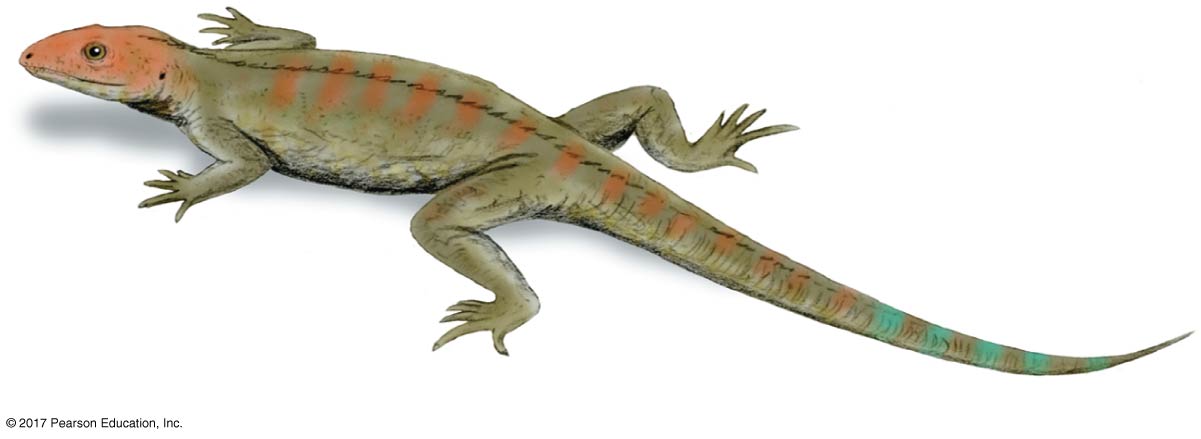 © 2017 Pearson Education, Inc.
[Speaker Notes: Figure 34.27 Artist’s reconstruction of Hylonomus, an early amniote]
Reptiles
The reptile clade includes the tuataras, lizards, snakes, turtles, crocodilians, birds, and some extinct groups
Reptiles have scales that create a waterproof barrier
Most reptiles lay shelled eggs on land
Fertilization occurs internally, before the eggshell is secreted
© 2017 Pearson Education, Inc.
Figure 34.UN08
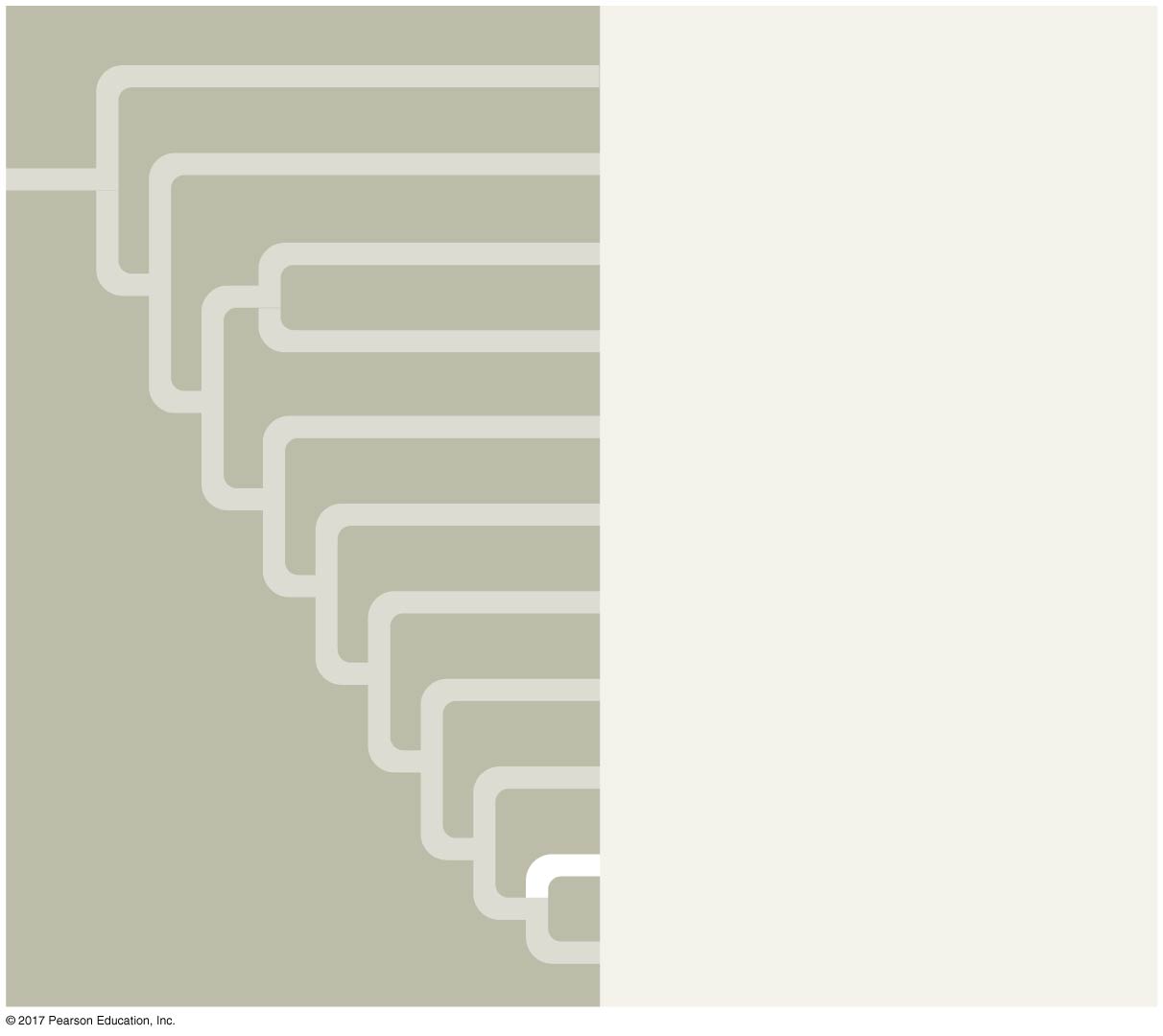 Cephalochordata
Urochordata
Myxini
Petromyzontida
Chondrichthyes
Actinopterygii
Actinistia
Dipnoi
Amphibia
Reptilia
Mammalia
© 2017 Pearson Education, Inc.
[Speaker Notes: Figure 34.UN08 In-text figure, Reptilia mini-tree, p. 733]
Figure 34.28
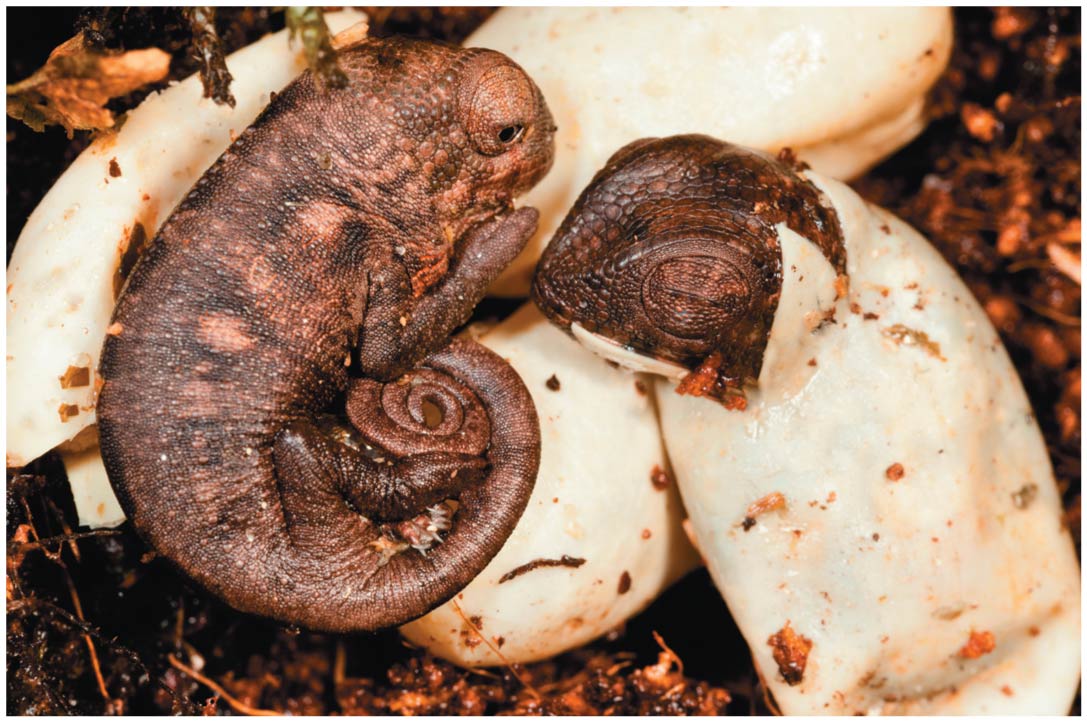 © 2017 Pearson Education, Inc.
[Speaker Notes: Figure 34.28 Hatching reptiles]
Most reptiles are ectothermic, absorbing external heat as the main source of body heat
Ectotherms regulate their body temperature through behavioral adaptations
Birds are endothermic, capable of maintaining body temperature through metabolism
© 2017 Pearson Education, Inc.
The Origin and Evolutionary Radiation of Reptiles
Fossil evidence indicates that the earliest reptiles lived about 310 million years ago and resembled lizards
Like all living reptiles, early reptiles were diapsids
A key derived character of diapsids is a pair of holes on each side of the skull behind the eye sockets through which muscles pass to attach to the jaw
© 2017 Pearson Education, Inc.
The diapsids are composed of two main lineages: the lepidosaurs and the archosaurs
The lepidosaurs include tuataras, lizards, snakes, and extinct mososaurs
The archosaur lineage produced the turtles, crocodilians, pterosaurs, and dinosaurs
© 2017 Pearson Education, Inc.
Pterosaurs were the first tetrapods to exhibit flapping flight
Pterosaurs went extinct by 66 million years ago 
The dinosaurs diversified into a vast range of shapes and sizes
They included herbivores with diverse adaptations for defense and bipedal carnivores called theropods, which included the ancestors to birds
© 2017 Pearson Education, Inc.
Fossil discoveries and research have led to the conclusion that many dinosaurs were agile and fast moving
Paleontologists have also discovered signs of parental care among dinosaurs
Some anatomical evidence supports the hypothesis that at least some dinosaurs were endotherms
© 2017 Pearson Education, Inc.
Dinosaurs, with the exception of birds, became extinct by the end of the Cretaceous (66 million years ago)
Their extinction may have been partly caused by an asteroid
© 2017 Pearson Education, Inc.
Lepidosaurs
One surviving lineage of lepidosaurs is represented by two species of lizard-like reptiles called tuataras
Living tuataras are restricted to small islands off the coast of New Zealand
They are threatened by introduced rats, which consume their eggs
© 2017 Pearson Education, Inc.
Figure 34.29
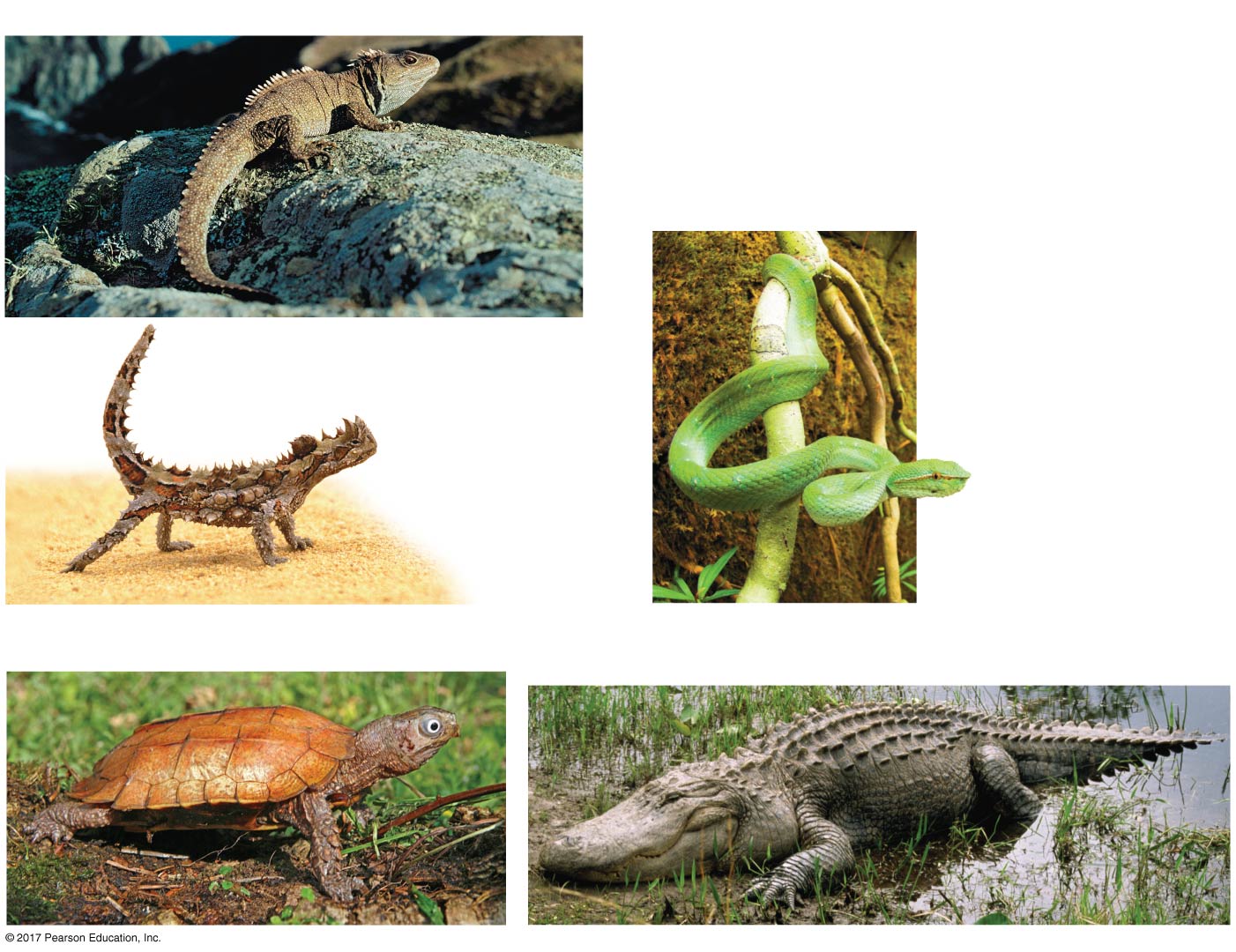 (a) Tuatara (Sphenodon punctatus)
(c)	Wagler’s pit viper(Tropidolaemus wagleri)
(b)	Australian thorny devil lizard(Moloch horridus)
(d)	Black-breasted hill turtle(Geomyda spengleri)
(e) American alligator (Alligator mississippiensis)
© 2017 Pearson Education, Inc.
[Speaker Notes: Figure 34.29 Extant reptiles (other than birds)]
Figure 34.29a
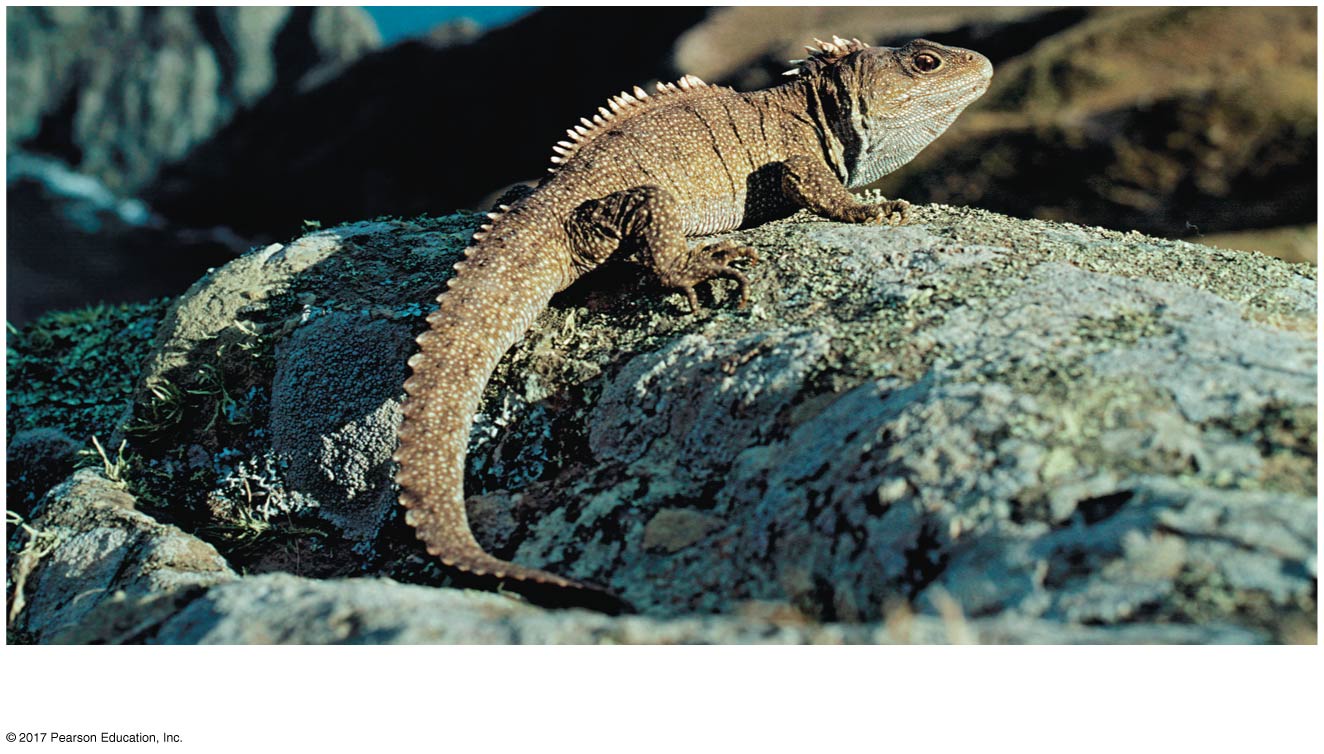 (a) Tuatara (Sphenodon punctatus)
© 2017 Pearson Education, Inc.
[Speaker Notes: Figure 34.29a Extant reptiles (other than birds) (part 1: tuatara)]
The other major living lineage of lepidosaurs consists of the squamates, the lizards and snakes
Squamates range in size from the tiny Jaragua lizard at 16 mm long to the Komodo dragon at 3 m long
© 2017 Pearson Education, Inc.
Figure 34.29b
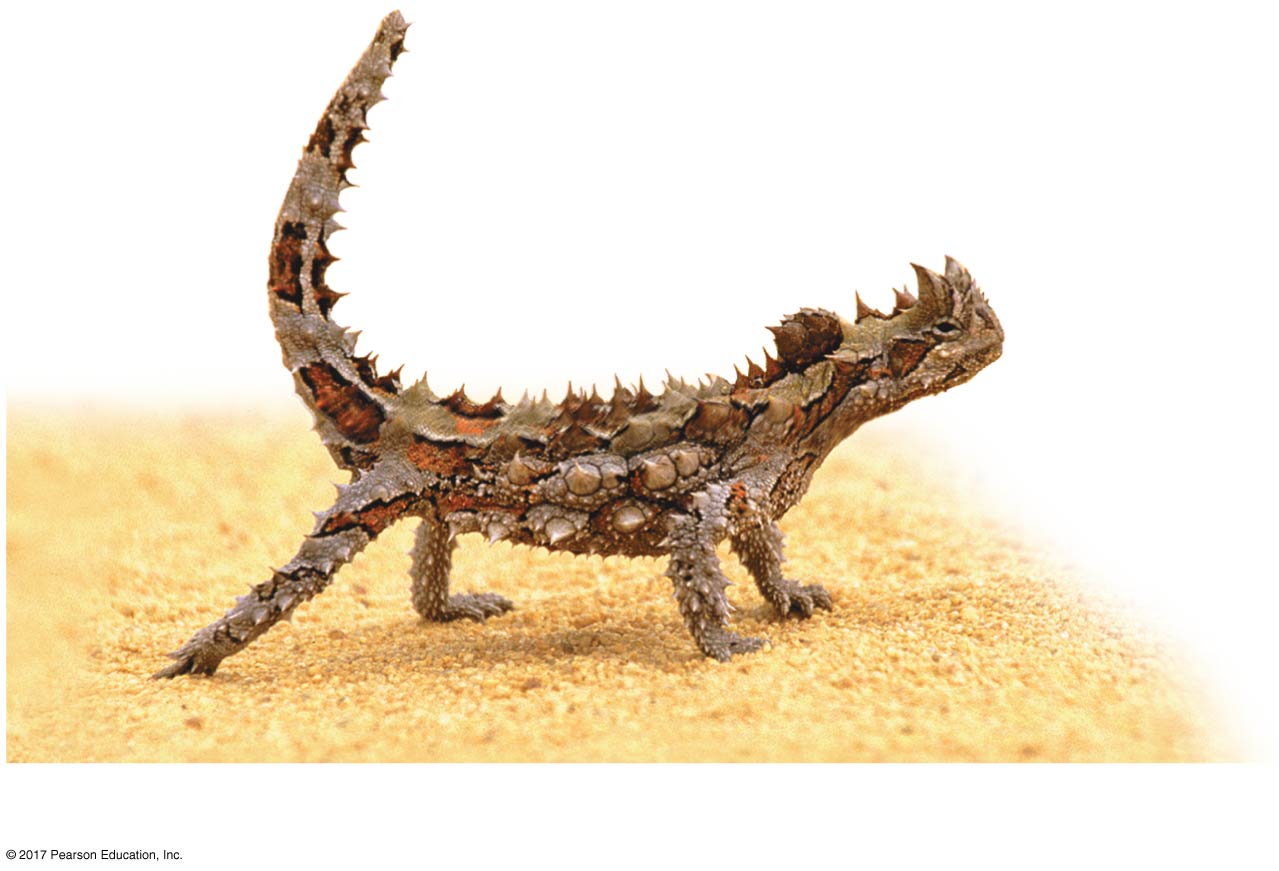 (b) Australian thorny devil lizard (Moloch horridus)
© 2017 Pearson Education, Inc.
[Speaker Notes: Figure 34.29b Extant reptiles (other than birds) (part 2: Australian thorny devil lizard)]
Video: Galápagos Marine Iguana
© 2017 Pearson Education, Inc.
Snakes are legless lepidosaurs that evolved from lizards with legs
Snakes are carnivorous and have adaptations to aid in capture and consumption of prey, including
Chemical sensors
Heat-detecting organs
Venom 
Loosely articulated jawbones and elastic skin
© 2017 Pearson Education, Inc.
Figure 34.29c
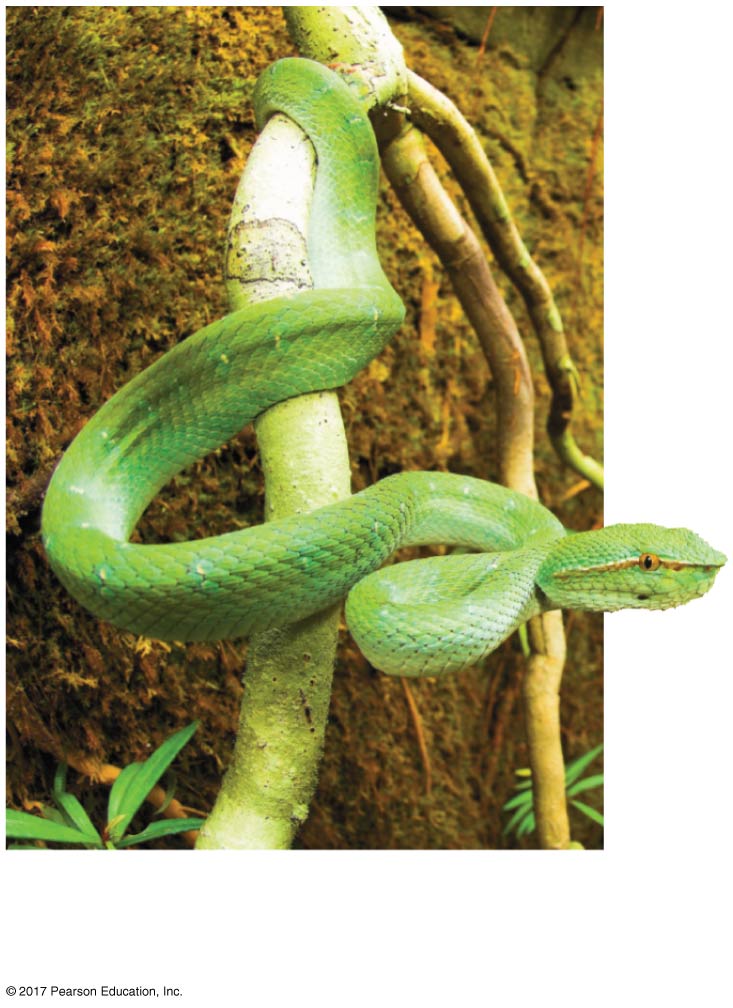 (c)	Wagler’s pit viper(Tropidolaemus wagleri)
© 2017 Pearson Education, Inc.
[Speaker Notes: Figure 34.29c Extant reptiles (other than birds) (part 3: Wagler’s pit viper)]
Video: Snake Ritual Wrestling
© 2017 Pearson Education, Inc.
Turtles
Turtles have several distinctive traits including the lack of holes in the skull behind the eye socket
New fossil evidence indicates that turtles once had, but lost, the skull holes over the course of evolution
All turtles have a boxlike shell made of upper and lower shields that are fused to the vertebrae, clavicles, and ribs
© 2017 Pearson Education, Inc.
Figure 34.29d
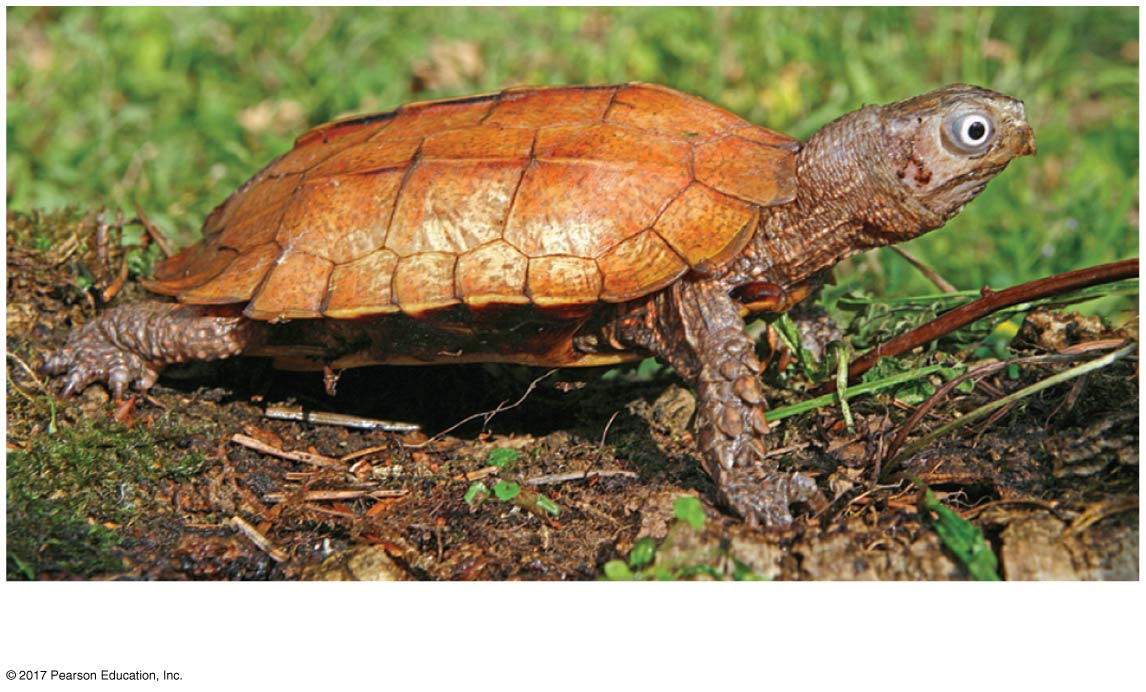 (d) Black-breasted hill turtle (Geomyda spengleri)
© 2017 Pearson Education, Inc.
[Speaker Notes: Figure 34.29d Extant reptiles (other than birds) (part 4: black-breasted hill turtle)]
Video: Galápagos Tortoise
© 2017 Pearson Education, Inc.
Some turtles have adapted to deserts and others live entirely in ponds and rivers
The largest turtles live in the sea
Many species of sea turtles are endangered by accidental capture in fishing nets or development of beaches where they lay eggs
© 2017 Pearson Education, Inc.
Crocodilians
Crocodilians (alligators and crocodiles) belong to an archosaur lineage that dates back to the late Triassic
Living crocodilians are restricted to warm regions
© 2017 Pearson Education, Inc.
Figure 34.29e
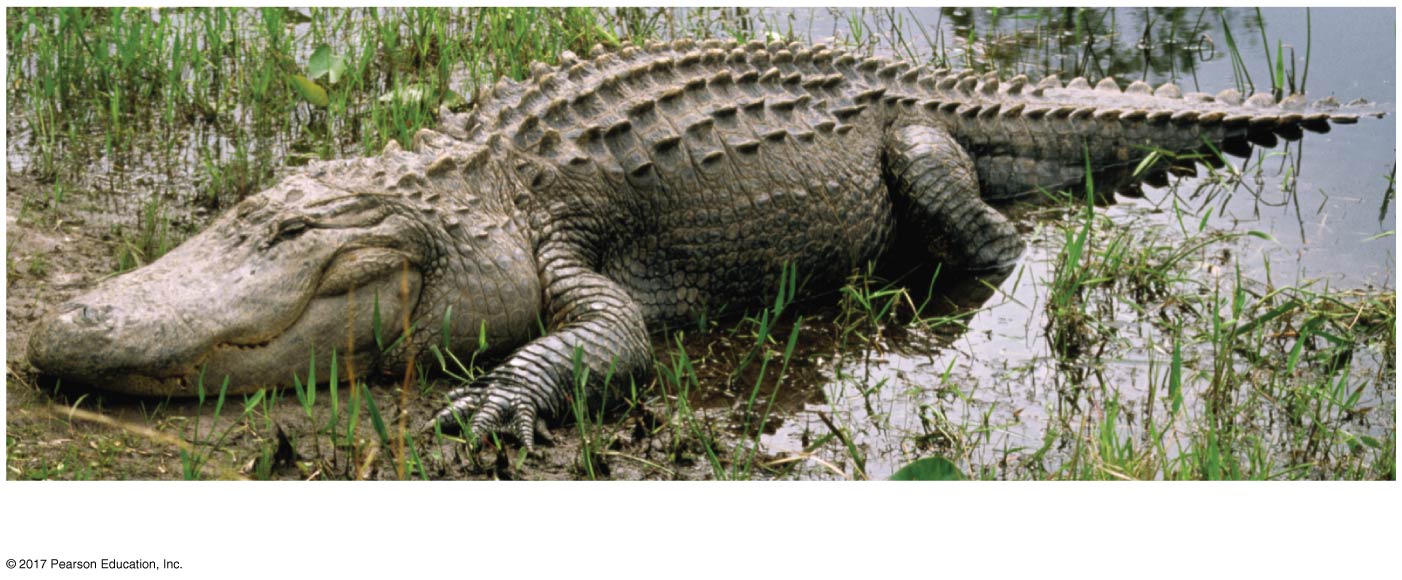 (e) American alligator (Alligator mississippiensis)
© 2017 Pearson Education, Inc.
[Speaker Notes: Figure 34.29e Extant reptiles (other than birds) (part 5: American alligator)]
Birds
Birds are archosaurs, but almost every feature of their reptilian anatomy has undergone modification in their adaptation to flight
© 2017 Pearson Education, Inc.
Derived Characters of Birds
Many characters of birds are adaptations that facilitate flight
The major adaptation is wings with keratin feathers
Weight-saving adaptations that improve the efficiency of flight include lack of a urinary bladder, females with only one ovary, small gonads, and loss of teeth
© 2017 Pearson Education, Inc.
Figure 34.30
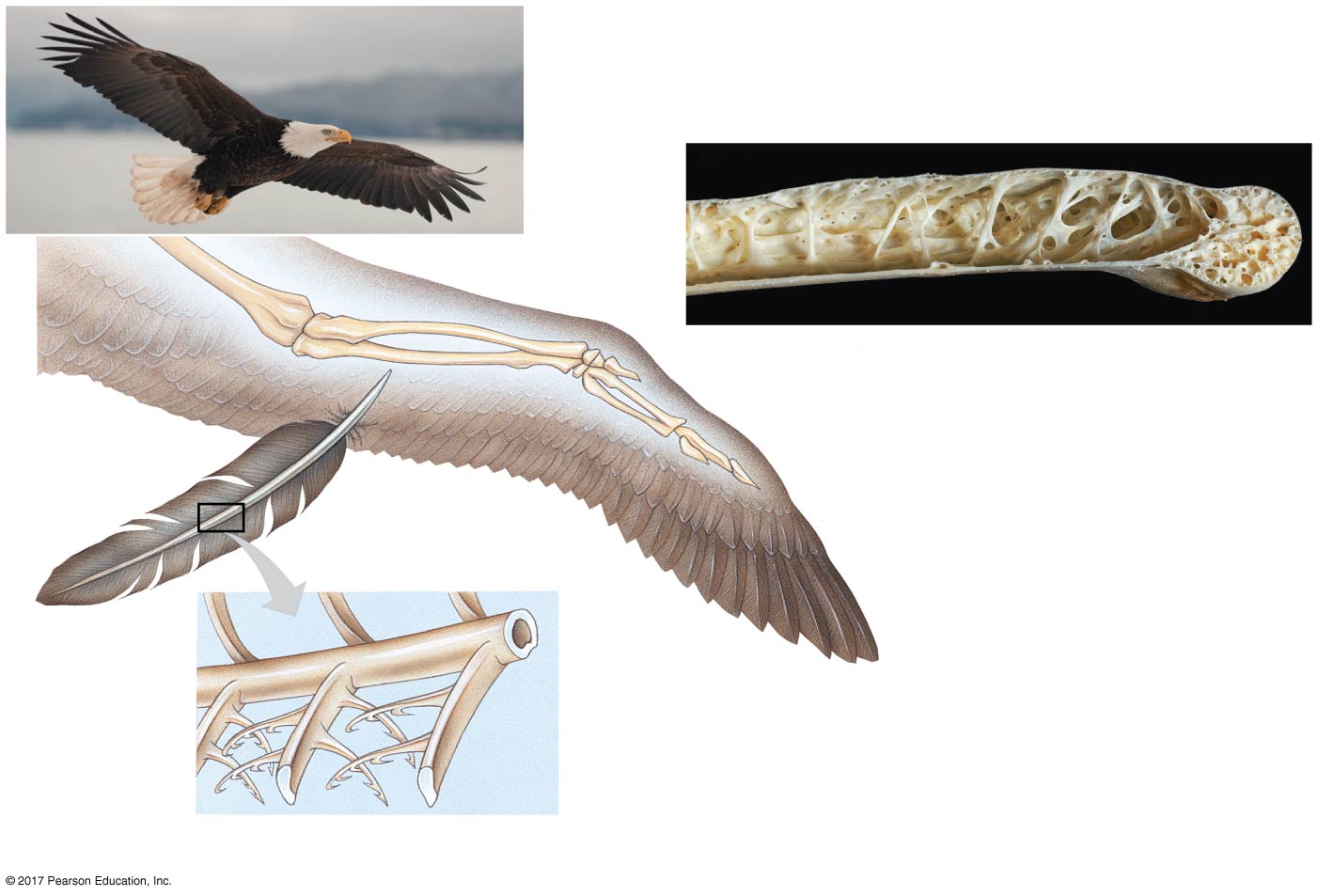 Finger 1
(b) Bone structure
Palm
(a) Wing
Finger 2
Forearm
Finger 3
Wrist
Shaft
Shaft
Vane
Barb
Barbule
Hook
(c) Feather structure
© 2017 Pearson Education, Inc.
[Speaker Notes: Figure 34.30 Form fits function: the avian wing and feather]
Figure 34.30a
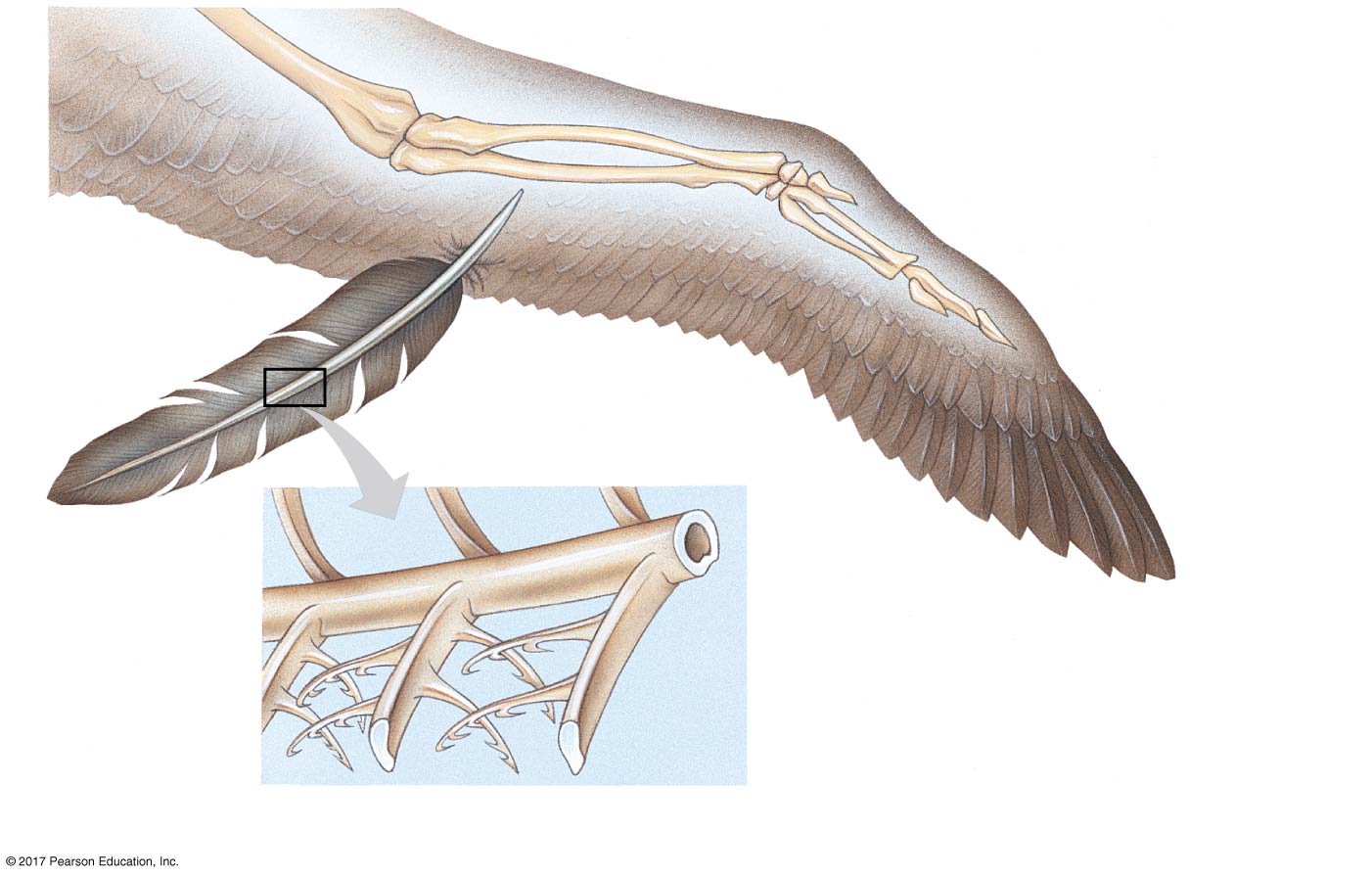 Finger 1
Palm
(a) Wing
Finger 2
Forearm
Finger 3
Wrist
Shaft
Shaft
Vane
Barb
Barbule
Hook
(c) Feather structure
© 2017 Pearson Education, Inc.
[Speaker Notes: Figure 34.30a Form fits function: the avian wing and feather (part 1: art)]
Figure 34.30b
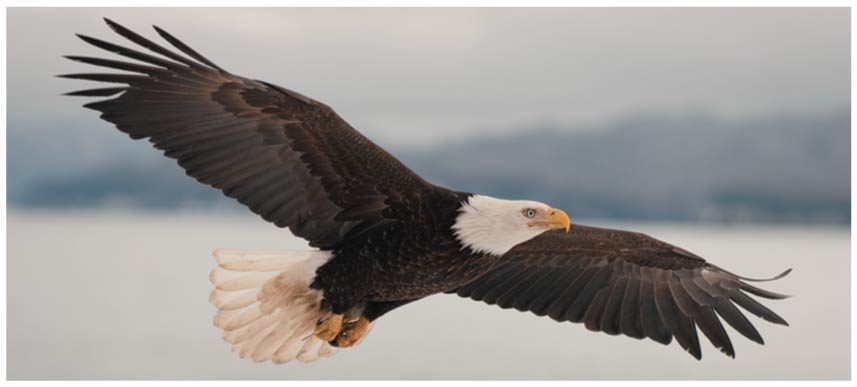 © 2017 Pearson Education, Inc.
[Speaker Notes: Figure 34.30b Form fits function: the avian wing and feather (part 2: eagle)]
Figure 34.30c
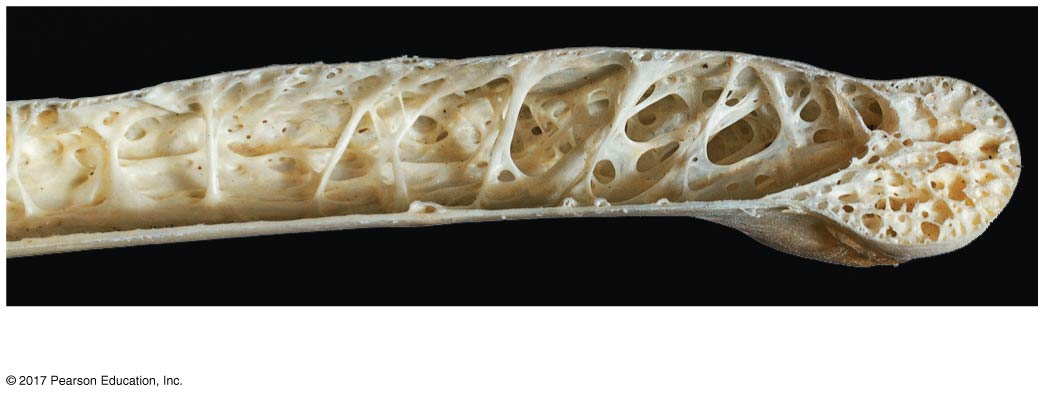 (c) Bone structure
© 2017 Pearson Education, Inc.
[Speaker Notes: Figure 34.30c Form fits function: the avian wing and feather (part 3: bone)]
Video: Flapping Geese
© 2017 Pearson Education, Inc.
Video: Soaring Hawk
© 2017 Pearson Education, Inc.
Video: Swans Taking Flight
© 2017 Pearson Education, Inc.
Flight enhances hunting and scavenging, escape from terrestrial predators, and migration
Flight requires a great expenditure of energy, acute vision, and fine muscle control
© 2017 Pearson Education, Inc.
Birds generally display complex behaviors including elaborate courtship rituals
Fertilization is internal
Eggs and the developing embryos inside must be kept warm through brooding by one or both parents
© 2017 Pearson Education, Inc.
The Origin of Birds
Birds probably descended from small theropods, a group of carnivorous dinosaurs
Feathers evolved long before powered flight
Early feathers might have evolved for insulation, camouflage, or courtship display
© 2017 Pearson Education, Inc.
By 160 million years ago, feathered theropods had evolved into birds
Archaeopteryx remains the oldest bird known
It had feathered wings, but retained ancestral characters such as teeth, claws, and a long tail
© 2017 Pearson Education, Inc.
Figure 34.31
Wing claw
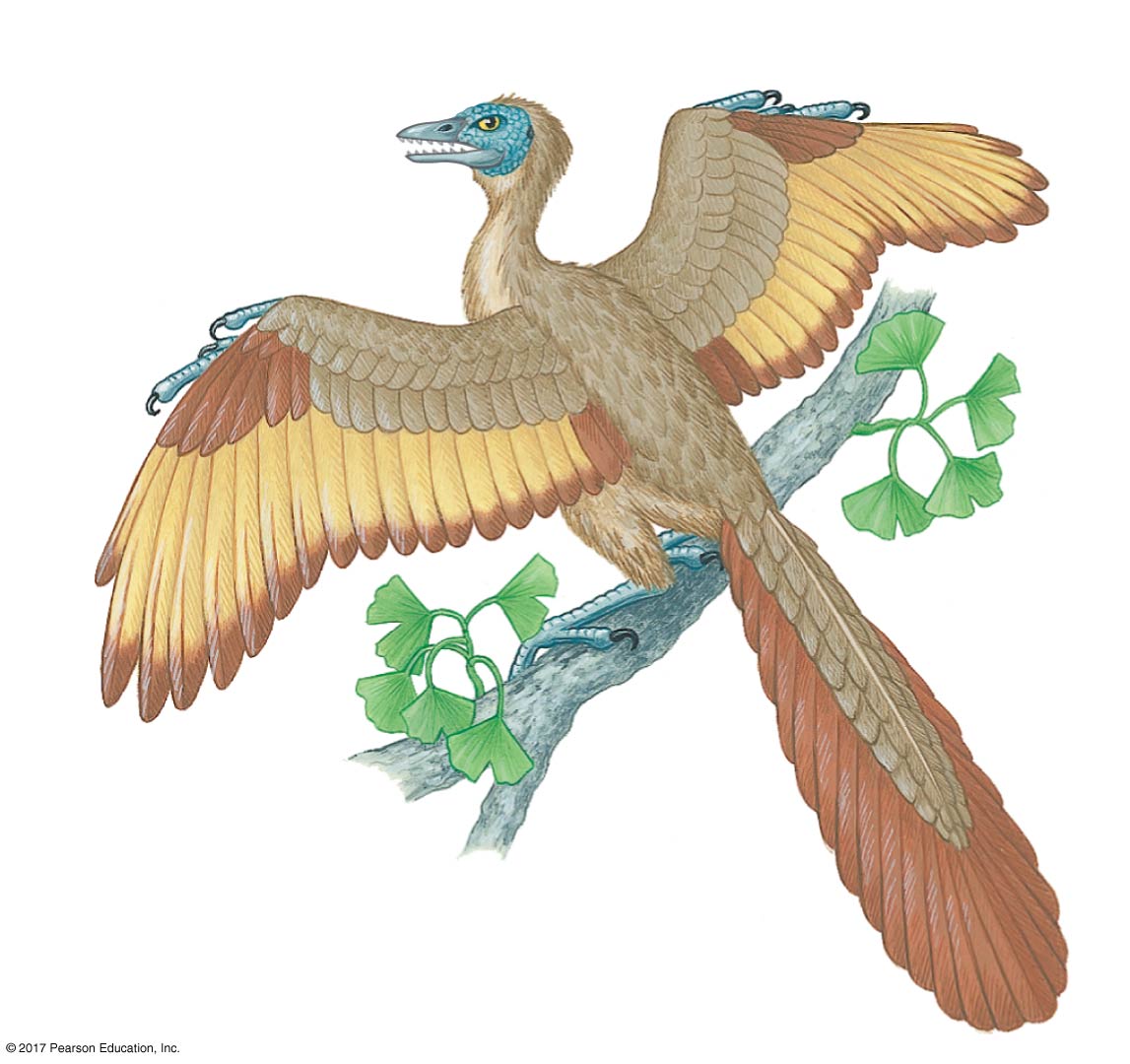 Toothed beak
Airfoil wing
with contour
feathers
Long tail with
many vertebrae
© 2017 Pearson Education, Inc.
[Speaker Notes: Figure 34.31 Was Archaeopteryx the first bird?]
Living Birds
Living birds belong to the clade Neornithes
Several groups of birds include one or more flightless species
The ratites are all flightless birds
Penguins use powerful pectoral muscles to “fly” in water
Certain species of rails, ducks, and pigeons are also flightless
© 2017 Pearson Education, Inc.
Figure 34.32
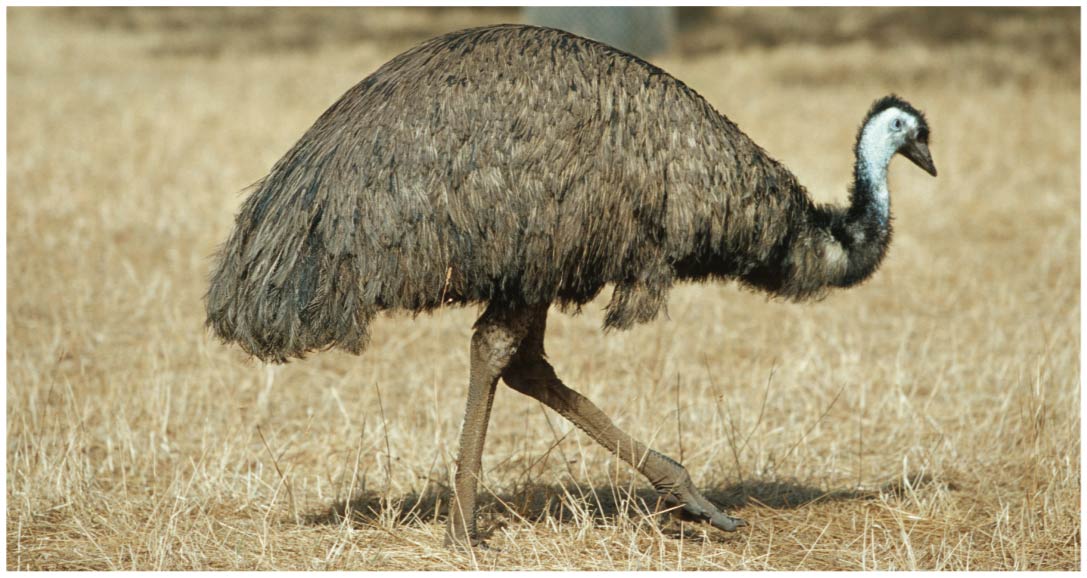 © 2017 Pearson Education, Inc.
[Speaker Notes: Figure 34.32 An emu (Dromaius novaehollandiae), a flightless bird native to Australia]
Figure 34.33
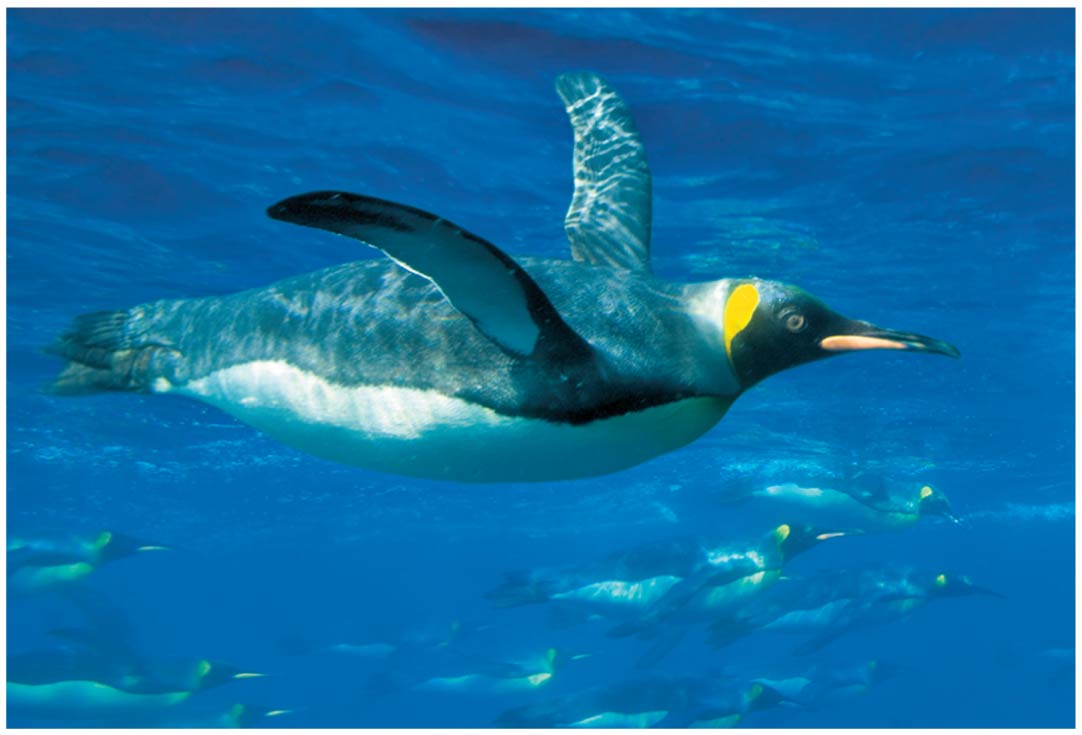 © 2017 Pearson Education, Inc.
[Speaker Notes: Figure 34.33 A king penguin (Aptenodytes patagonicus) “flying” underwater]
The demands of flight have rendered the general body form of many flying birds similar to one another
Bird species can be distinguished by characters including profile, color, flying style, behavior, beak shape, and foot structure
© 2017 Pearson Education, Inc.
Figure 34.34
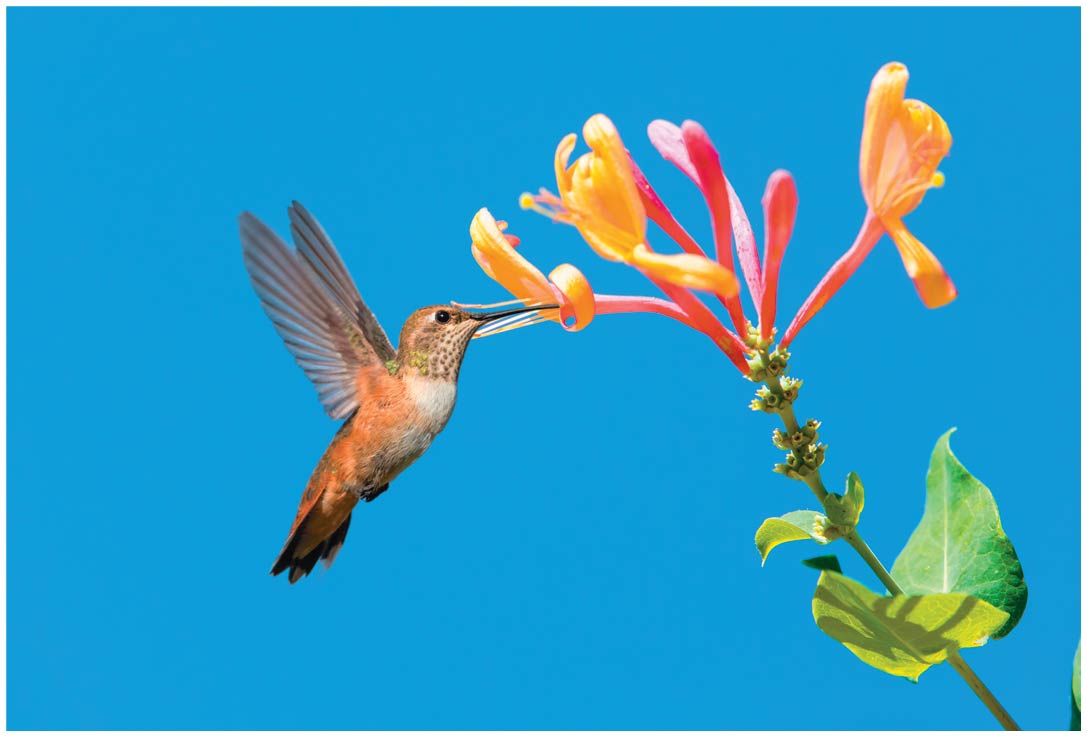 © 2017 Pearson Education, Inc.
[Speaker Notes: Figure 34.34 Hummingbird feeding while hovering]
Figure 34.35
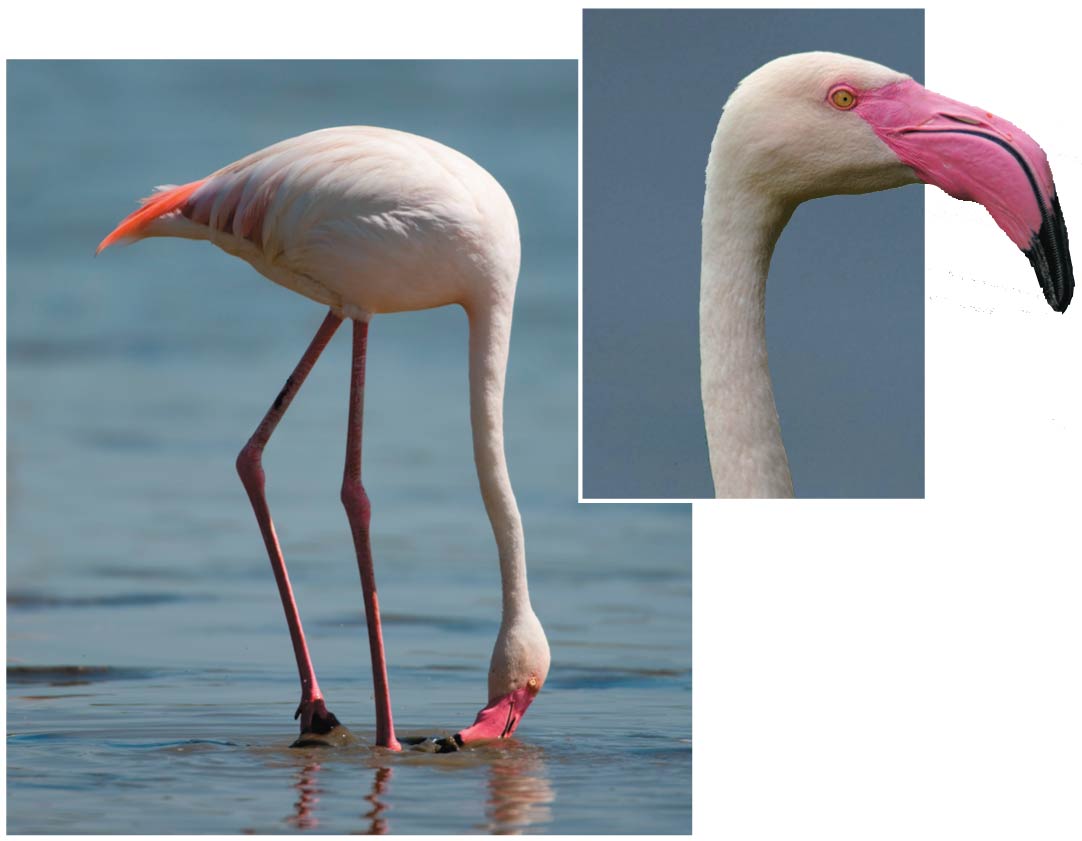 © 2017 Pearson Education, Inc.
[Speaker Notes: Figure 34.35 A specialized beak]
Figure 34.35a
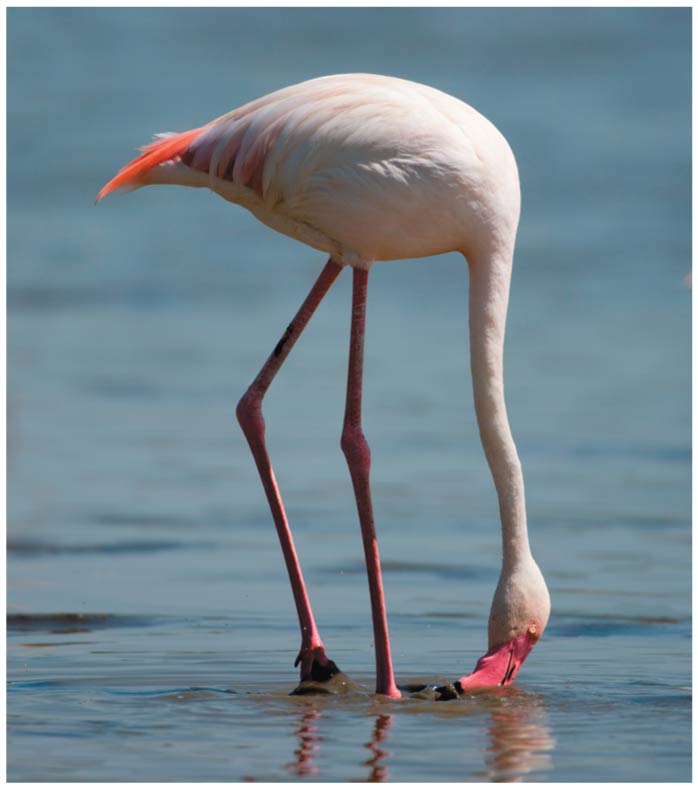 © 2017 Pearson Education, Inc.
[Speaker Notes: Figure 34.35a A specialized beak (part 1: greater flamingo)]
Figure 34.35b
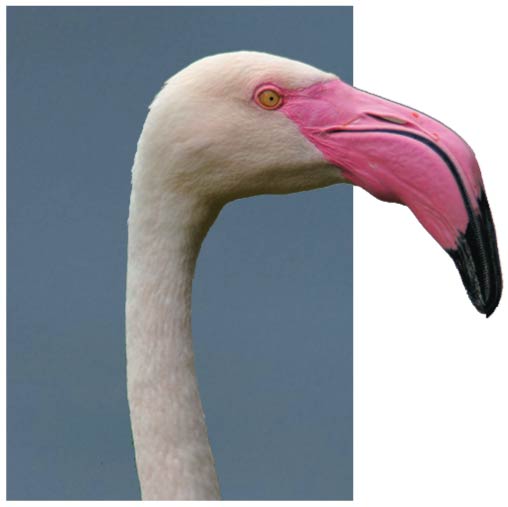 © 2017 Pearson Education, Inc.
[Speaker Notes: Figure 34.35b A specialized beak (part 2: greater flamingo beak)]
Figure 34.36
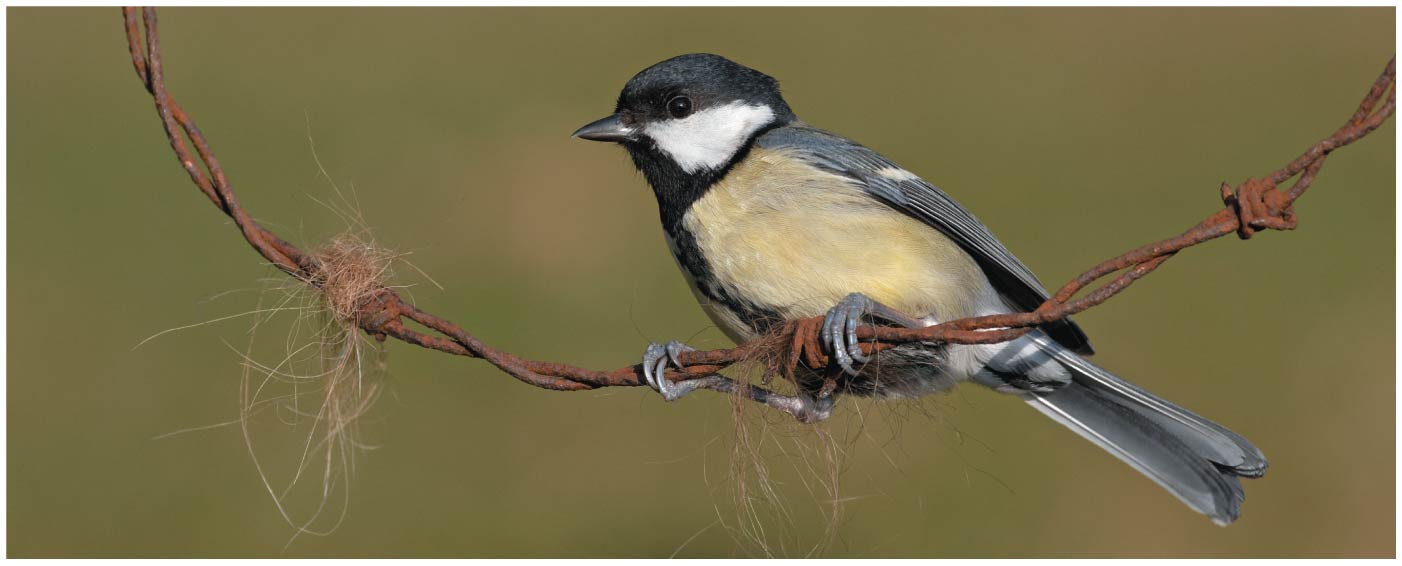 © 2017 Pearson Education, Inc.
[Speaker Notes: Figure 34.36 Feet adapted to perching]
Concept 34.6: Mammals are amniotes that have hair and produce milk
Mammals, class Mammalia, are represented by more than 5,300 species
© 2017 Pearson Education, Inc.
Figure 34.UN09
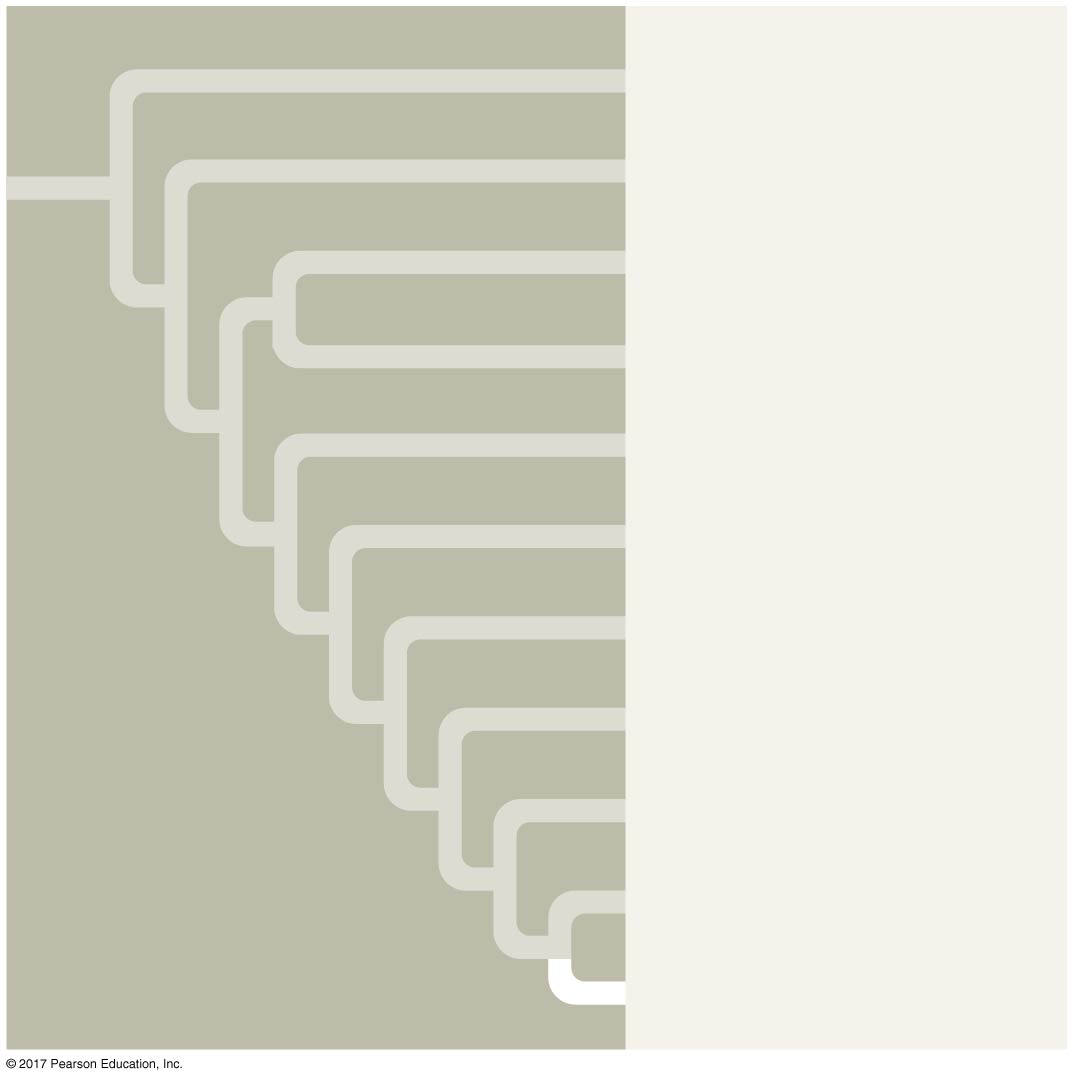 Cephalochordata
Urochordata
Myxini
Petromyzontida
Chondrichthyes
Actinopterygii
Actinistia
Dipnoi
Amphibia
Reptilia
Mammalia
© 2017 Pearson Education, Inc.
[Speaker Notes: Figure 34.UN09 In-text figure, Mammalia mini-tree, p. 738]
Derived Characters of Mammals
Mammals have many derived characters
Mammary glands, which produce milk
Hair and a fat layer under the skin for insulation 
Kidneys, which conserve water from wastes
Endothermy and a high metabolic rate
Efficient respiratory and circulatory systems
A large brain-to-body-size ratio
Extensive parental care
Differentiated teeth
© 2017 Pearson Education, Inc.
Figure 34.37
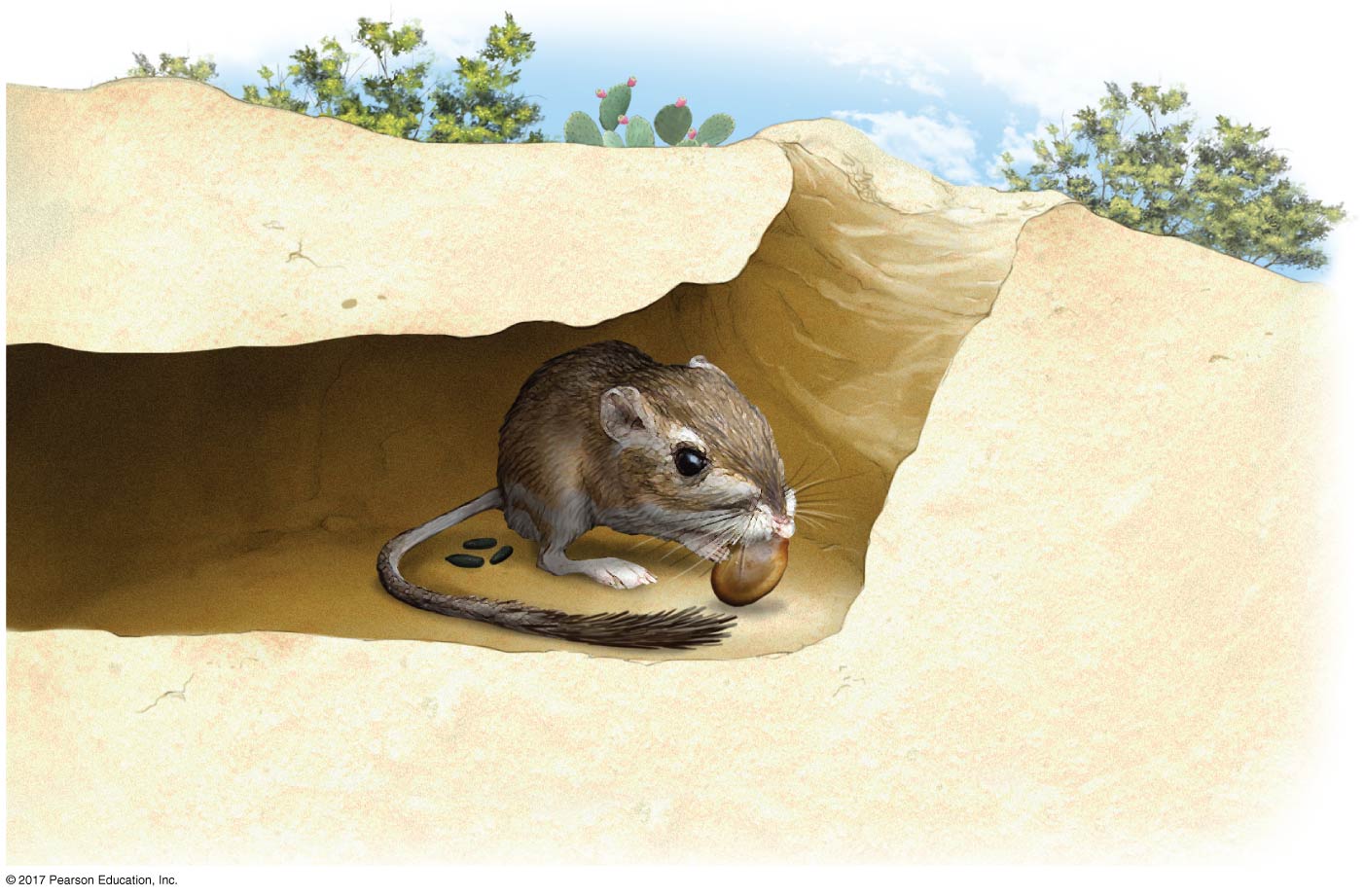 © 2017 Pearson Education, Inc.
[Speaker Notes: Figure 34.37 Adaptations of the kangaroo rat to its extremely dry habitat]
Early Evolution of Mammals
Mammals belong to a group of amniotes called synapsids
Synapsids have a single hole behind the eye socket on each side of the skull for attachment of the jaw muscle
Two bones that made up the jaw joint in early synapsids were incorporated into the mammalian middle ear
© 2017 Pearson Education, Inc.
Figure 34.38
Biarmosuchus,
an extinct
synapsid
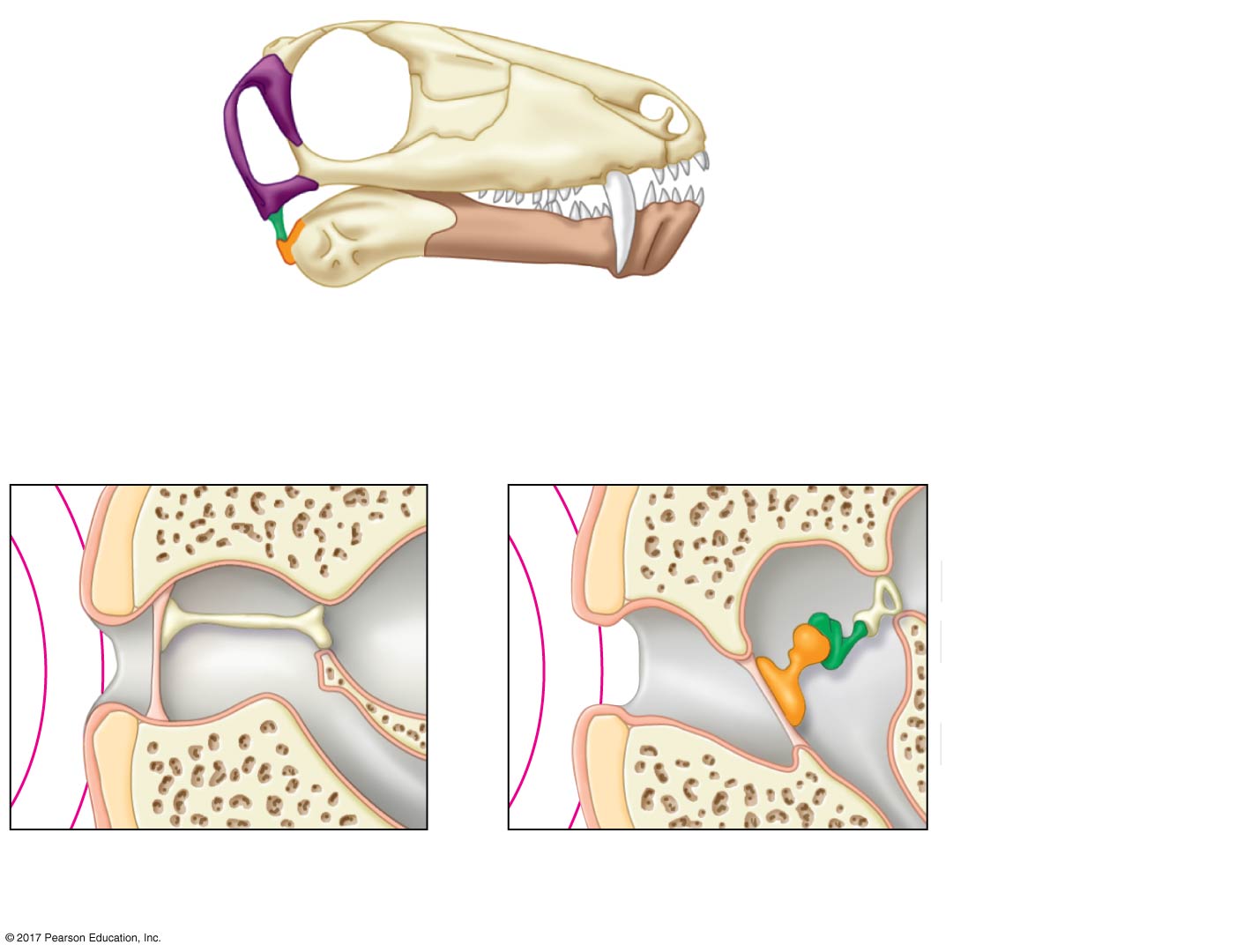 Articular
Temporal
fenestra
Quadrate
Dentary
Jaw joint
Squamosal
(a) Articular and quadrate bones in the jaw
Middle ear
Eardrum
Stapes
Inner ear
Eardrum
Middle ear
Inner ear
Stapes
Incus (quadrate)
Sound
Sound
Malleus (articular)
Present-day reptile
Present-day mammal
(b) Articular and quadrate bones in the middle ear
© 2017 Pearson Education, Inc.
[Speaker Notes: Figure 34.38 The evolution of the mammalian ear bones]
Synapsids evolved into large herbivores and carnivores during the Permian period (299–252 million years ago)
Mammal-like synapsids emerged by the end of the Triassic (252–201 million years ago)
The first true mammals arose during the Jurassic (201–145 million years ago)
© 2017 Pearson Education, Inc.
By the early Cretaceous (140 million years ago), the three living lineages of mammals emerged: monotremes, marsupials, and eutherians
Mammals underwent adaptive radiation after the extinction of the large dinosaurs, pterosaurs, and marine reptiles during the late Cretaceous
© 2017 Pearson Education, Inc.
Monotremes
Monotremes are a small group of egg-laying mammals consisting of echidnas and the platypus
Females lack nipples and secrete milk from glands on their bellies; the baby sucks milk from the mother’s fur
© 2017 Pearson Education, Inc.
Figure 34.39
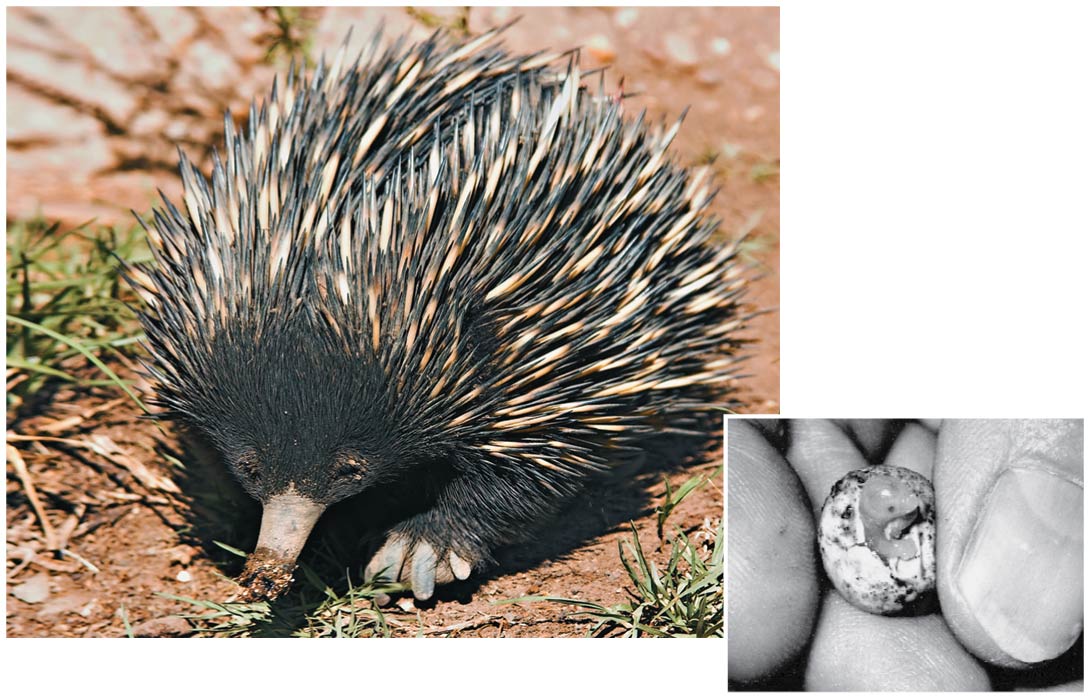 © 2017 Pearson Education, Inc.
[Speaker Notes: Figure 34.39 Short-beaked echidna (Tachyglossus aculeatus), an Australian monotreme]
Figure 34.39a
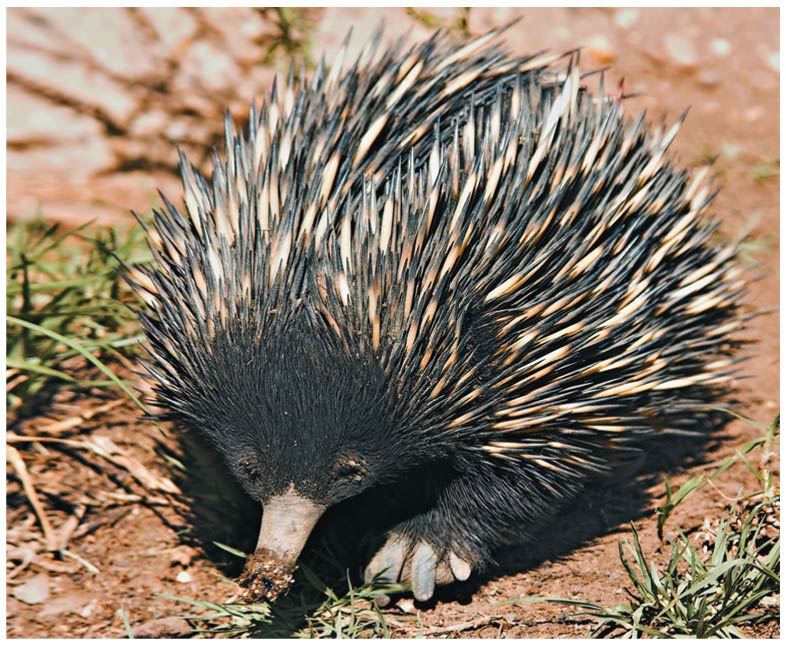 © 2017 Pearson Education, Inc.
[Speaker Notes: Figure 34.39a Short-beaked echidna (Tachyglossus aculeatus), an Australian monotreme (part 1: monotreme)]
Figure 34.39b
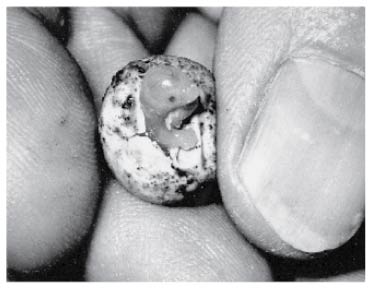 © 2017 Pearson Education, Inc.
[Speaker Notes: Figure 34.39b Short-beaked echidna (Tachyglossus aculeatus), an Australian monotreme (part 2: egg)]
Marsupials
Marsupials include opossums, kangaroos, and koalas
The embryo develops within the mother’s uterus and is nourished by the placenta 
A marsupial is born very early in its development
It completes its embryonic development while nursing in a maternal pouch called a marsupium
© 2017 Pearson Education, Inc.
Figure 34.40
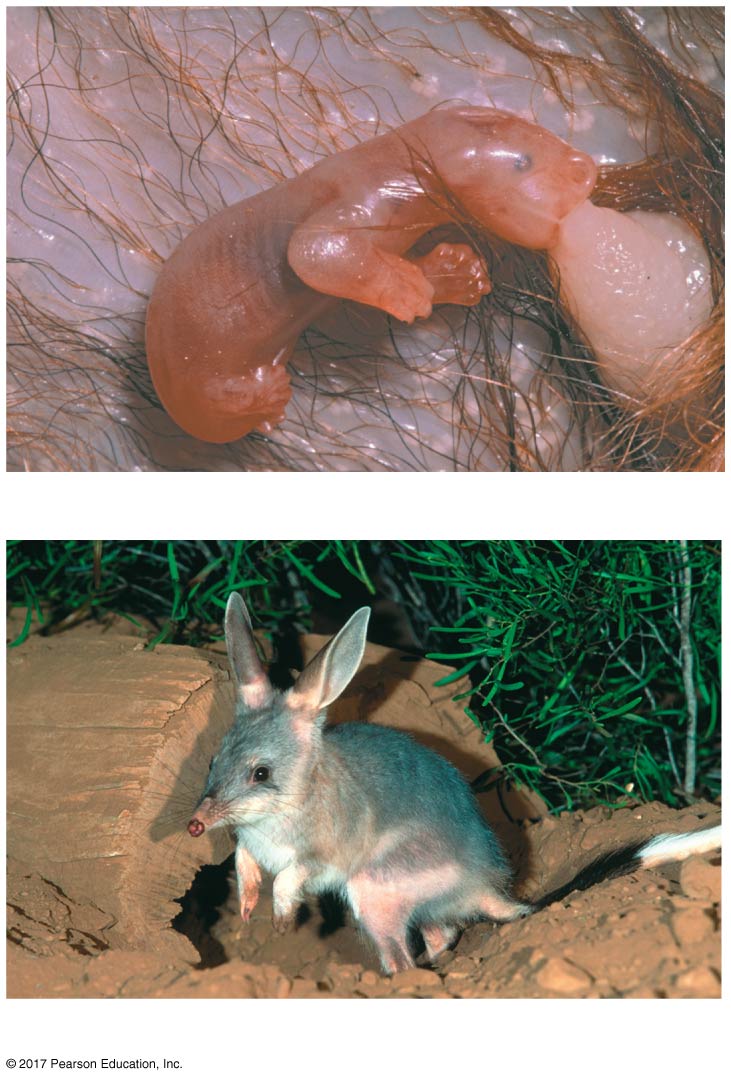 (a) A young brushtail possum
(b) A greater bilby
© 2017 Pearson Education, Inc.
[Speaker Notes: Figure 34.40 Australian marsupials]
Figure 34.40a
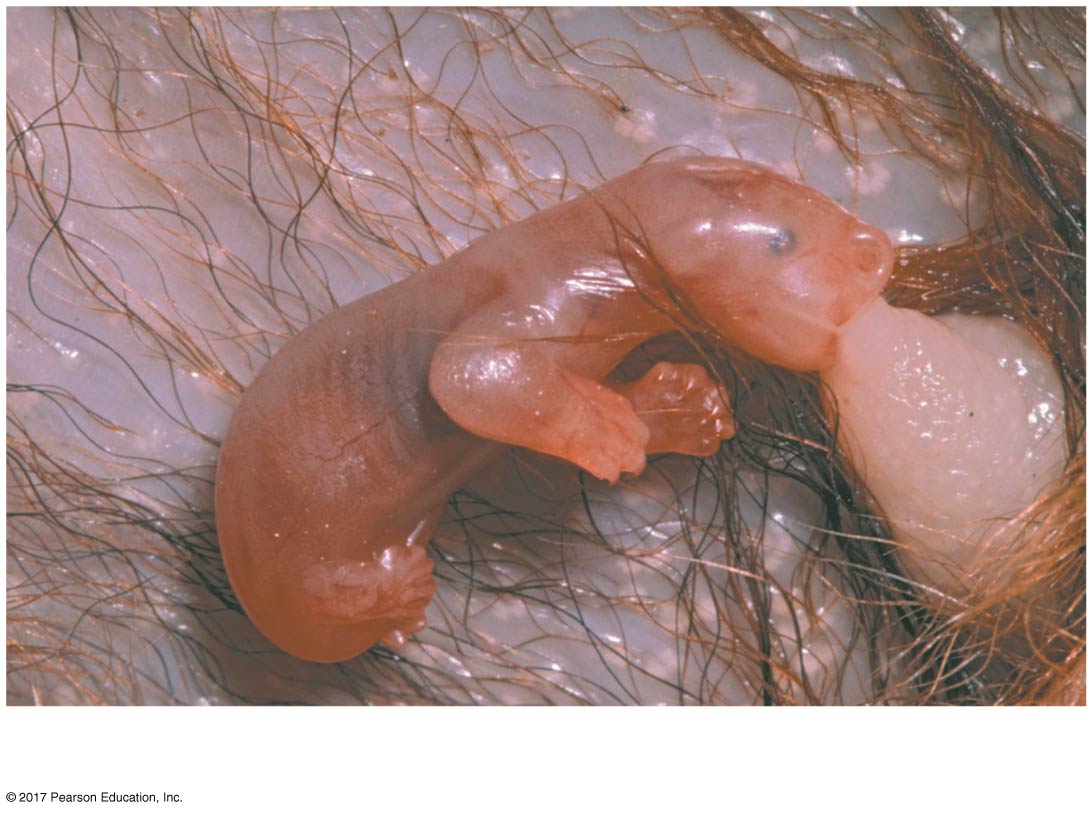 (a) A young brushtail possum
© 2017 Pearson Education, Inc.
[Speaker Notes: Figure 34.40a Australian marsupials (part 1: young brushtail possum)]
Figure 34.40b
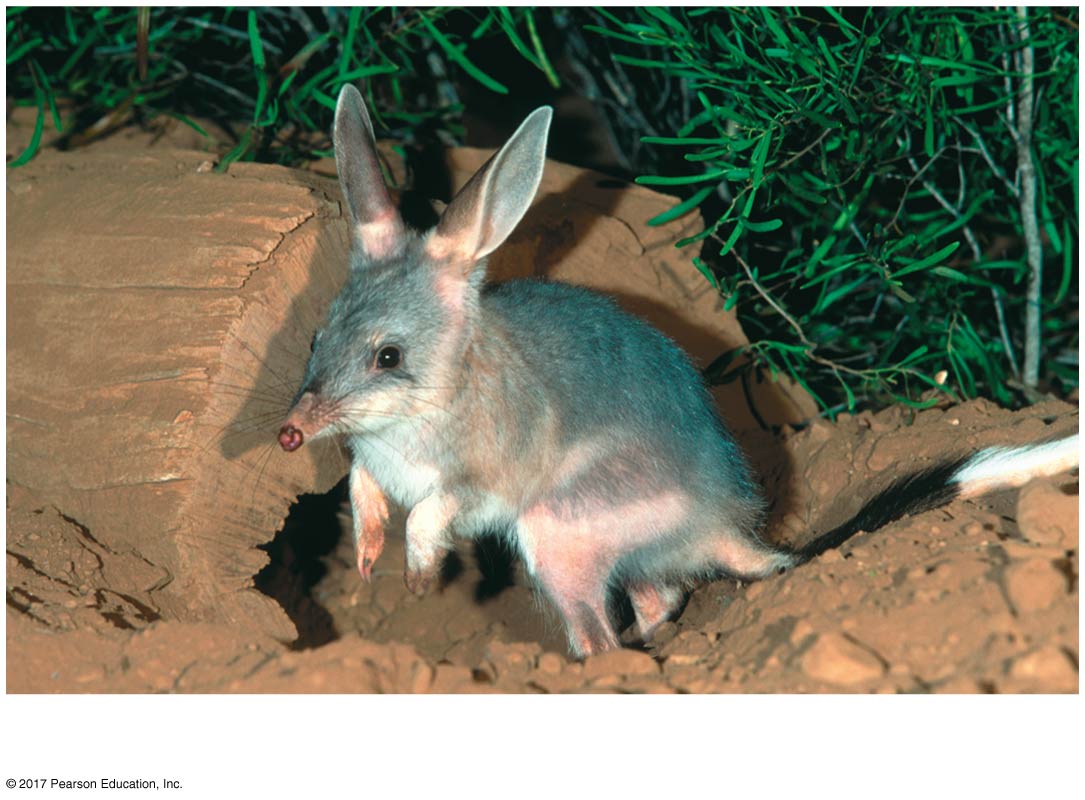 (b) A greater bilby
© 2017 Pearson Education, Inc.
[Speaker Notes: Figure 34.40b Australian marsupials (part 2: greater bilby)]
In some species, the marsupium opens to the front of the mother’s body; in other species it opens to the rear of the mother’s body
In Australia, convergent evolution has resulted in a diversity of marsupials that resemble the eutherians in other parts of the world
© 2017 Pearson Education, Inc.
Figure 34.41
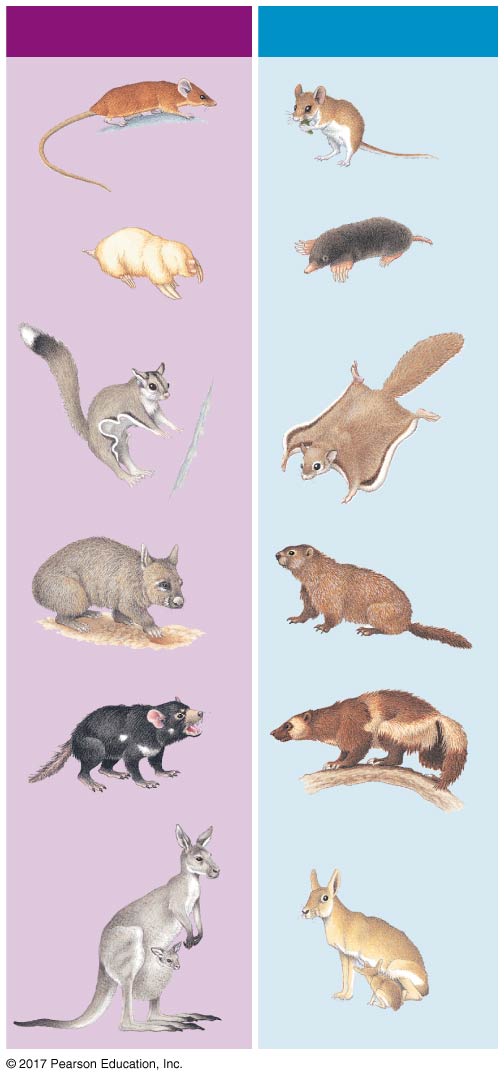 Eutherian mammals
Marsupial mammals
Plantigale
Deer mouse
Mole
Marsupial mole
Flying squirrel
Sugar glider
Wombat
Woodchuck
Tasmanian devil
Wolverine
Kangaroo
Patagonian cavy
© 2017 Pearson Education, Inc.
[Speaker Notes: Figure 34.41 Convergent evolution of marsupials and eutherians (placental mammals)]
Figure 34.41a
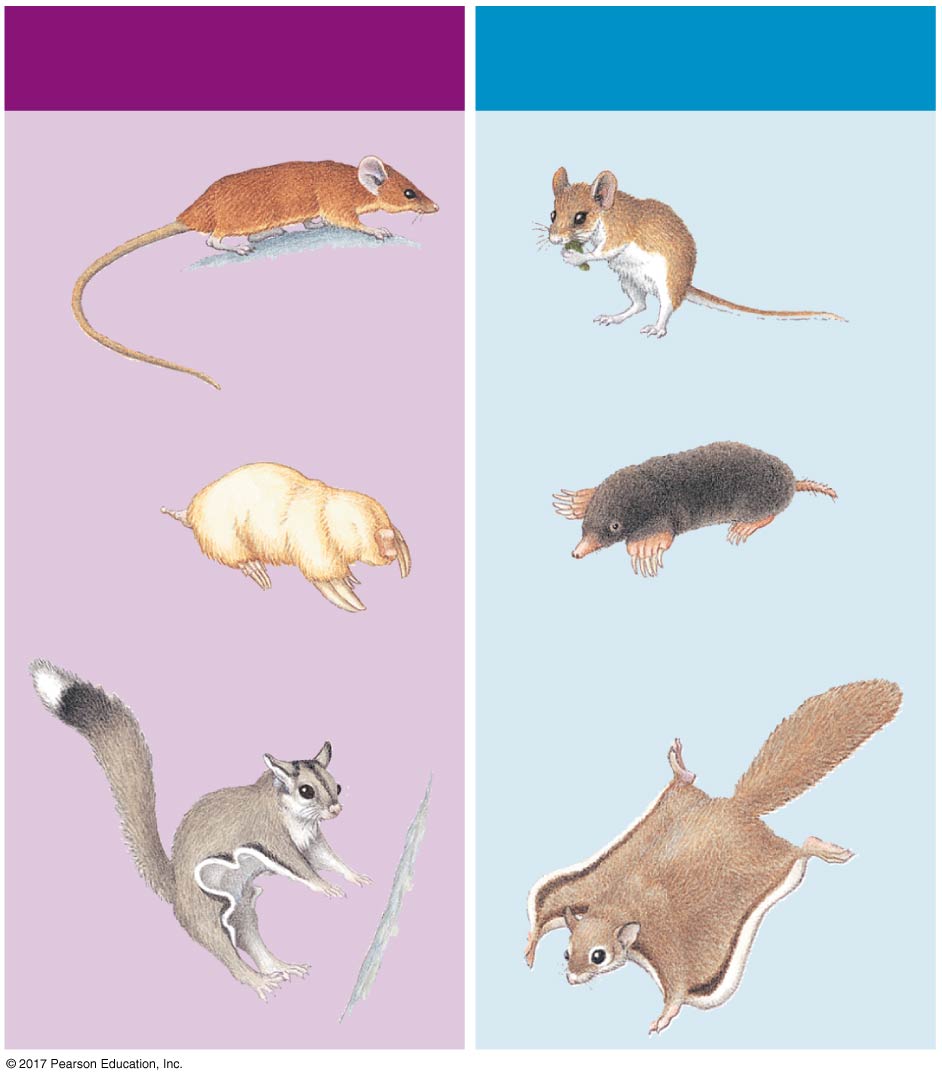 Marsupial
mammals
Eutherian
mammals
Plantigale
Deer mouse
Mole
Marsupial mole
Flying squirrel
Sugar glider
© 2017 Pearson Education, Inc.
[Speaker Notes: Figure 34.41a Convergent evolution of marsupials and eutherians (placental mammals) (part 1)]
Figure 34.41b
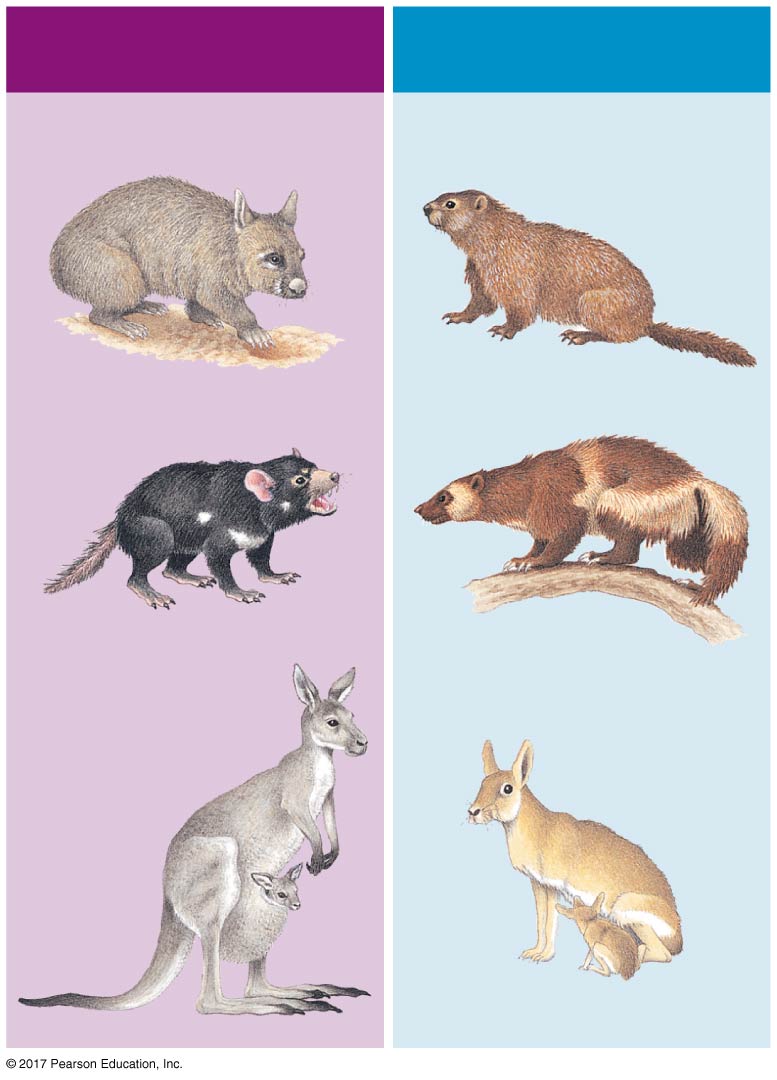 Marsupial
mammals
Eutherian
mammals
Wombat
Woodchuck
Tasmanian devil
Wolverine
Kangaroo
Patagonian cavy
© 2017 Pearson Education, Inc.
[Speaker Notes: Figure 34.41b Convergent evolution of marsupials and eutherians (placental mammals) (part 2)]
Eutherians (Placental Mammals)
Compared with marsupials, eutherians have a more complex placenta
Young eutherians complete their embryonic development within a uterus, joined to the mother by the placenta
© 2017 Pearson Education, Inc.
Molecular and morphological data give conflicting dates on the diversification of eutherians
Molecular data suggest it occurred about 100 million years ago
Morphological data indicate 60 million years ago
© 2017 Pearson Education, Inc.
Figure 34.42a
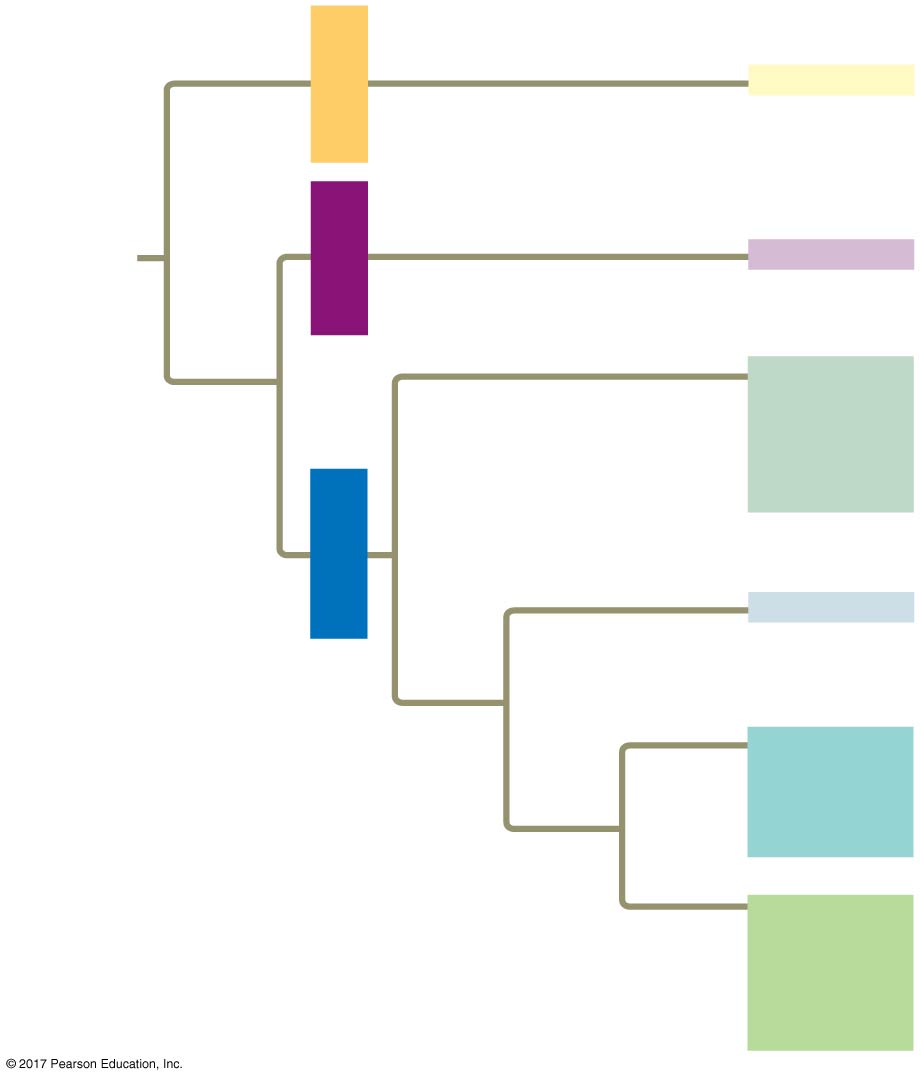 (5 species)
Monotremes
Monotremata
(324 species)
Marsupials
ANCESTRAL
Marsupialia
MAMMAL
Proboscidea
Sirenia
Tubulidentata
Hyracoidea
Afrosoricida
Eutherians
(5,010 species)
Macroscelidea
Xenarthra
Rodentia
Lagomorpha
Primates
Dermoptera
Scandentia
Carnivora
Cetartiodactyla
Perissodactyla
Chiroptera
Eulipotyphla
Pholidota
© 2017 Pearson Education, Inc.
[Speaker Notes: Figure 34.42a Exploring mammalian diversity (part 1: phylogenetic relationships of mammals)]
Figure 34.42aa
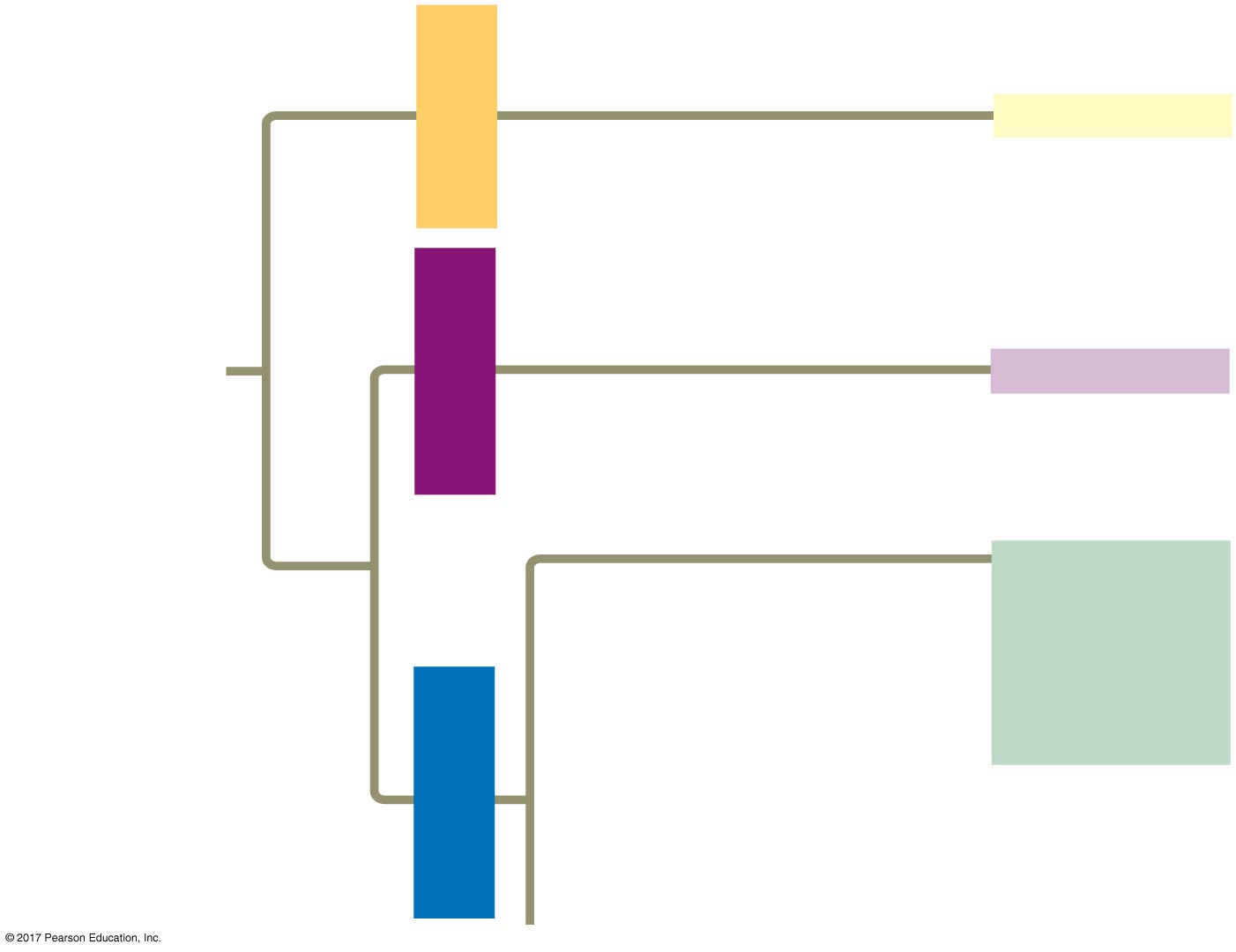 (5 species)
Monotremes
Monotremata
(324 species)
Marsupials
ANCESTRAL
Marsupialia
MAMMAL
Proboscidea
Sirenia
Tubulidentata
Hyracoidea
Eutherians
(5,010 species)
Afrosoricida
Macroscelidea
© 2017 Pearson Education, Inc.
[Speaker Notes: Figure 34.42aa Exploring mammalian diversity (part 1a: phylogenetic tree)]
Figure 34.42ab
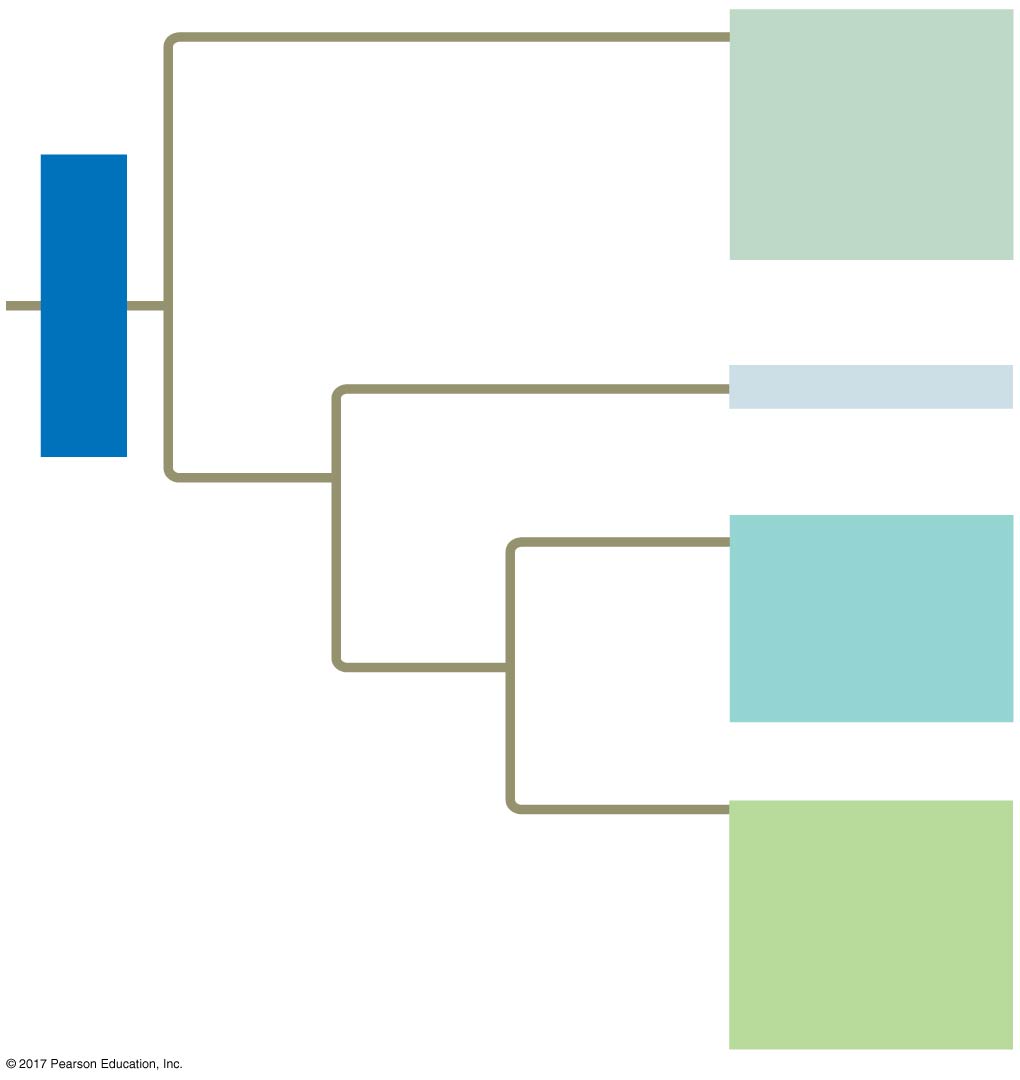 Proboscidea
Sirenia
Tubulidentata
Hyracoidea
Afrosoricida
Eutherians
(5,010 species)
Macroscelidea
Xenarthra
Rodentia
Lagomorpha
Primates
Dermoptera
Scandentia
Carnivora
Cetartiodactyla
Perissodactyla
Chiroptera
Eulipotyphla
Pholidota
© 2017 Pearson Education, Inc.
[Speaker Notes: Figure 34.42ab Exploring mammalian diversity (part 1b: phylogenetic tree)]
Figure 34.42b
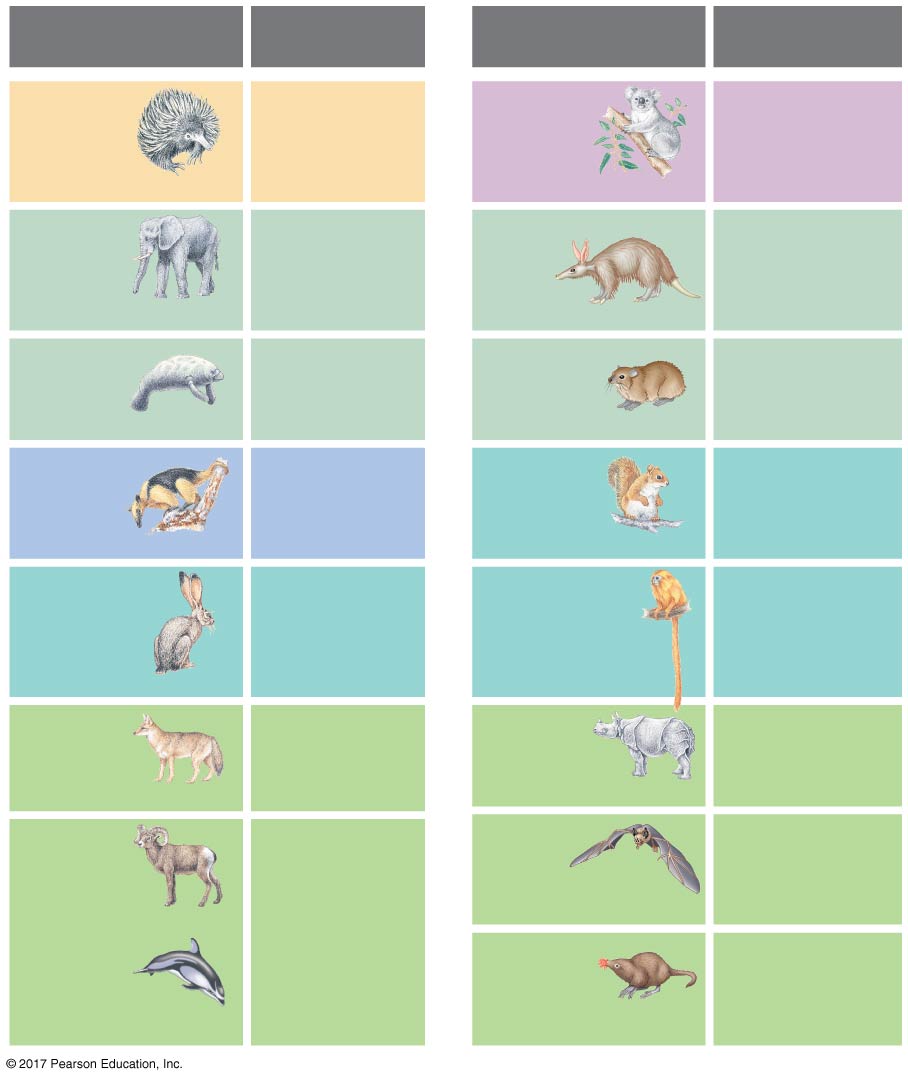 Orders
Main
Orders
Main
and Examples
Characteristics
and Examples
Characteristics
Monotremata
Marsupialia
Completes embryonic
development in pouch
on mother’s body
Lay eggs; no nipples;
young suck milk from
fur of mother
Kangaroos,
opossums,
koalas
Platypuses,
echidnas
Echidna
Koala
Long, muscular trunk;
thick, loose skin; upper
incisors elongated
as tusks
Proboscidea
Tubulidentata
Teeth consisting of
many thin tubes
cemented together;
eats ants and termites
Elephants
Aardvarks
African elephant
Aardvark
Aquatic; finlike fore-
limbs and no hind
limbs; herbivorous
Short legs; stumpy
tail; herbivorous;
complex, multi-
chambered stomach
Sirenia
Hyracoidea
Manatees,
dugongs
Hyraxes
Manatee
Rock hyrax
Xenarthra
Reduced teeth or no
teeth; herbivorous
(sloths) or carnivorous
(anteaters, armadillos)
Rodentia
Chisel-like, continuously
growing incisors worn
down by gnawing;
herbivorous
Sloths,
anteaters,
armadillos
Squirrels,
beavers,
rats,
porcupines,
mice
Red squirrel
Tamandua
Lagomorpha
Chisel-like incisors;
hind legs longer than
forelegs and adapted
for running and
jumping; herbivorous
Primates
Opposable thumbs;
forward-facing eyes;
well-developed cerebral
cortex; omnivorous
Lemurs, monkeys,
chimpanzees,
gorillas, humans
Rabbits, hares,
picas
Golden lion
tamarin
Jackrabbit
Sharp, pointed canine
teeth and molars for
shearing; carnivorous
Perissodactyla
Hooves with an odd
number of toes on
each foot; herbivorous
Carnivora
Dogs, wolves,
bears, cats,
weasels,
otters, seals,
walruses
Horses,
zebras,
tapirs,
rhinoceroses
Coyote
Indian rhinoceros
Adapted for flight; broad
skinfold that extends
from elongated fingers
to body and legs;
carnivorous or
herbivorous
Chiroptera
Cetartiodactyla
Hooves with an even
number of toes on
each foot; herbivorous
Bats
Artiodactyls:
sheep, pigs,
cattle, deer,
giraffes
Frog-eating bat
Bighorn sheep
Cetaceans:
whales,
dolphins,
porpoises
Aquatic; streamlined
body; paddle-like
forelimbs and no hind
limbs; thick layer of
insulating blubber;
carnivorous
Eat mainly insects
and other small
invertebrates
Eulipotyphla
“Core
insectivores”:
some moles,
some shrews
Pacific white-
sided porpoise
Star-nosed
mole
© 2017 Pearson Education, Inc.
[Speaker Notes: Figure 34.42b Exploring mammalian diversity (part 2: orders and examples)]
Figure 34.42ba
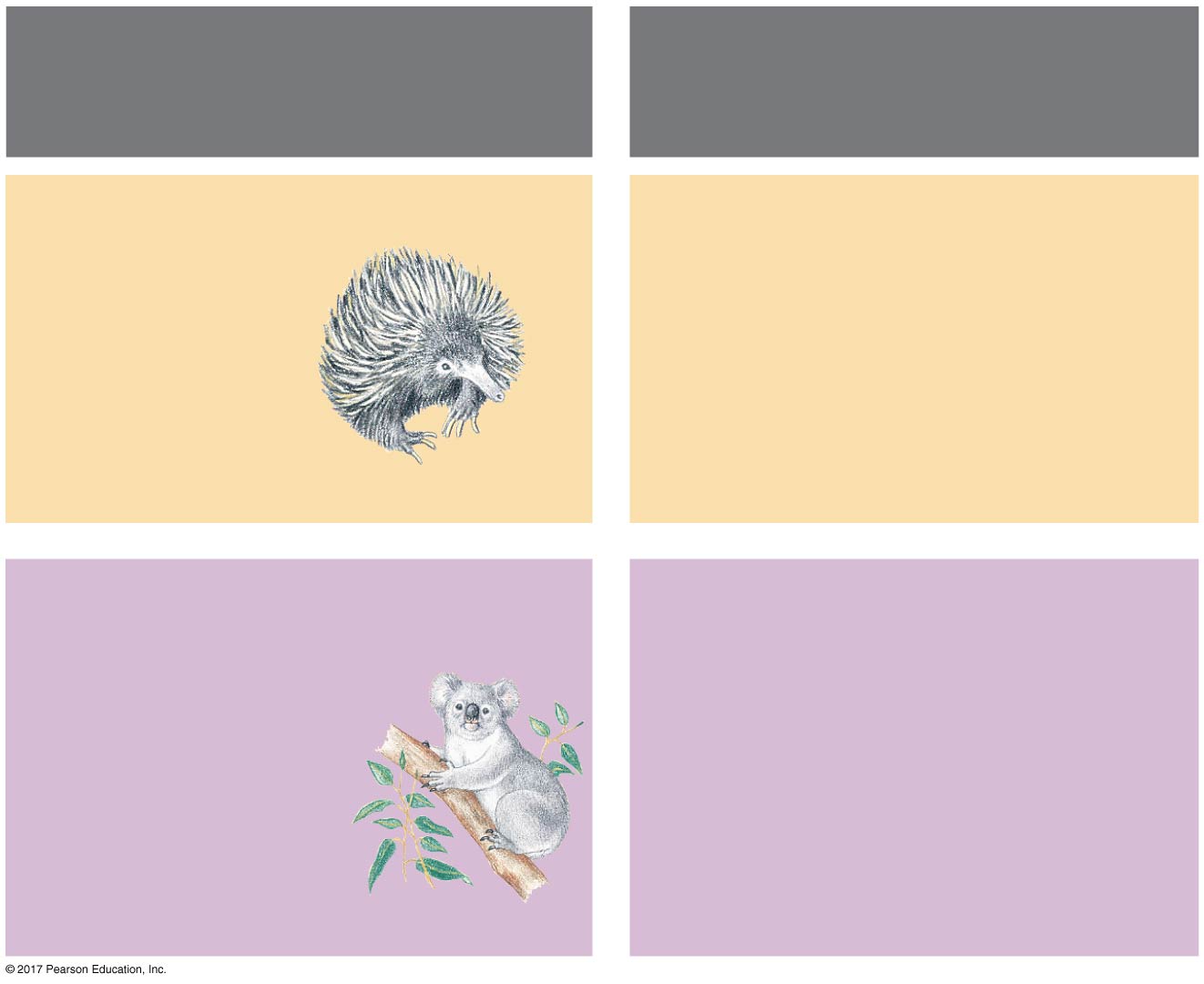 Orders
Main
and Examples
Characteristics
Lay eggs; no nipples;
young suck milk from
fur of mother
Monotremata
Platypuses,
echidnas
Echidna
Completes embryonic
development in pouch
on mother’s body
Marsupialia
Kangaroos,
opossums,
koalas
Koala
© 2017 Pearson Education, Inc.
[Speaker Notes: Figure 34.42ba Exploring mammalian diversity (part 2a: orders and examples)]
Figure 34.42bb
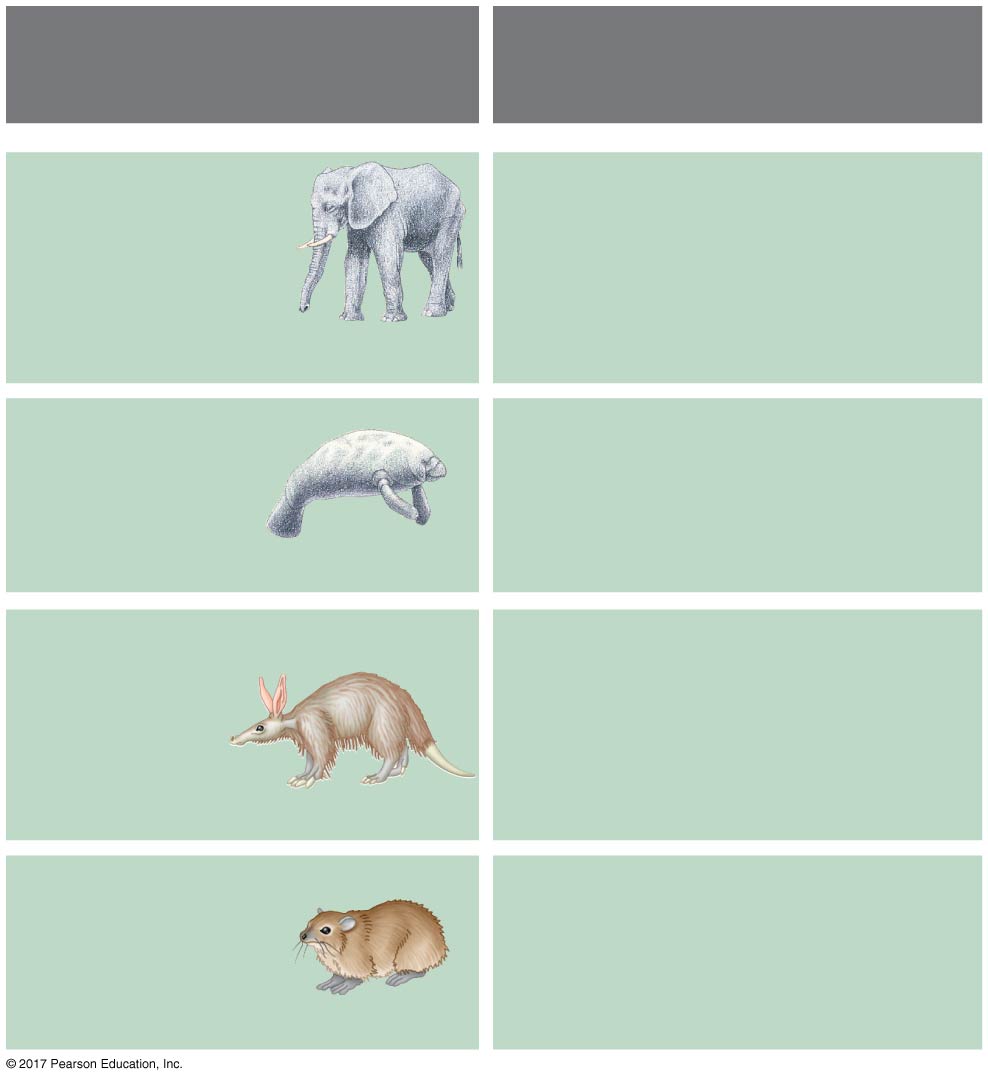 Orders
Main
and Examples
Characteristics
Proboscidea
Long, muscular trunk;
thick, loose skin;
upper incisors
elongated as tusks
Elephants
African elephant
Sirenia
Aquatic; finlike forelimbs
and no hind limbs;
herbivorous
Manatees,
dugongs
Manatee
Tubulidentata
Teeth consisting of many
thin tubes cemented
together; eats ants and
termites
Aardvarks
Aardvark
Hyracoidea
Short legs; stumpy tail;
herbivorous; complex,
multichambered stomach
Hyraxes
Rock hyrax
© 2017 Pearson Education, Inc.
[Speaker Notes: Figure 34.42bb Exploring mammalian diversity (part 2b: orders and examples)]
Figure 34.42bc
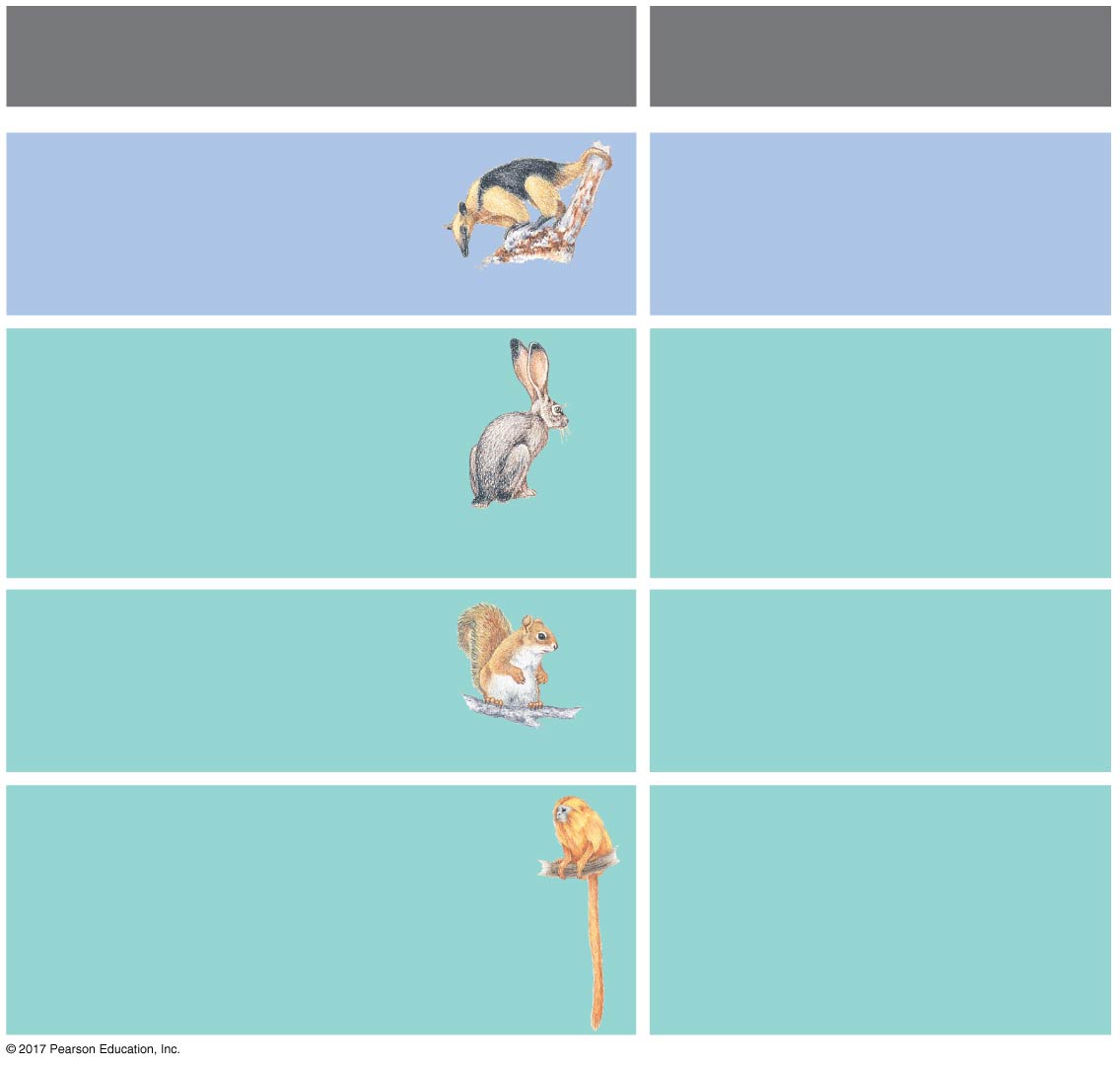 Orders
Main
and Examples
Characteristics
Xenarthra
Reduced teeth or no
teeth; herbivorous
(sloths) or carnivorous
(anteaters, armadillos)
Sloths,
anteaters,
armadillos
Tamandua
Lagomorpha
Chisel-like incisors;
hind legs longer than
forelegs and adapted
for running and jump-
ing; herbivorous
Rabbits, hares,
picas
Jackrabbit
Rodentia
Chisel-like, continuously
growing incisors worn
down by gnawing;
herbivorous
Squirrels, beavers,
rats, porcupines,
mice
Red squirrel
Primates
Lemurs, monkeys,
chimpanzees,
gorillas,
humans
Opposable thumbs;
forward-facing eyes;
well-developed cerebral
cortex; omnivorous
Golden lion
tamarin
© 2017 Pearson Education, Inc.
[Speaker Notes: Figure 34.42bc Exploring mammalian diversity (part 2c: orders and examples)]
Figure 34.42bd
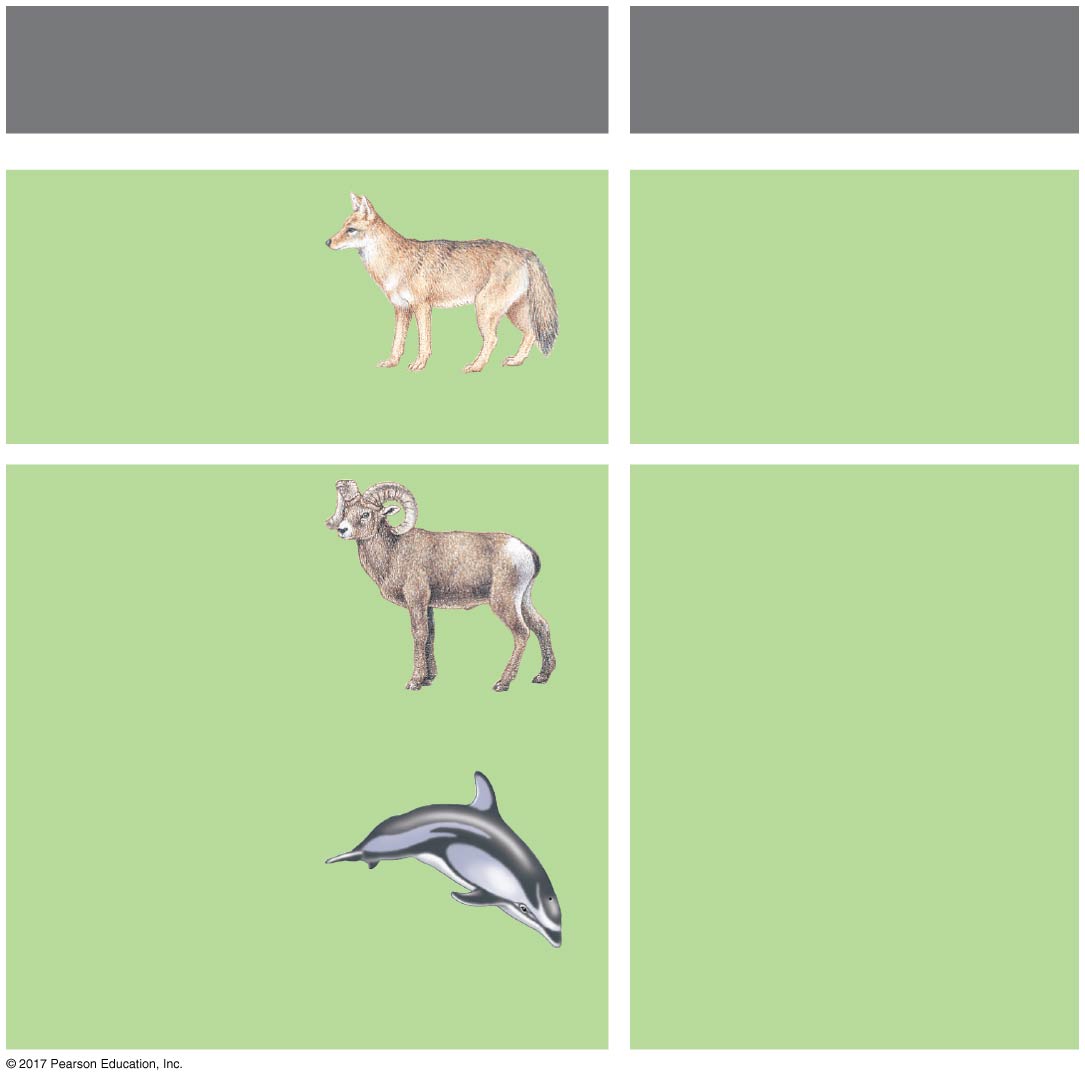 Orders
Main
and Examples
Characteristics
Sharp, pointed canine
teeth and molars for
shearing; carnivorous
Carnivora
Dogs, wolves,
bears, cats,
weasels,
otters, seals,
walruses
Coyote
Cetartiodactyla
Hooves with an even
number of toes on
each foot; herbivorous
Artiodactyls:
sheep, pigs,
cattle, deer,
giraffes
Bighorn sheep
Aquatic; streamlined
body; paddle-like
forelimbs and no hind
limbs; thick layer of
insulating blubber;
carnivorous
Cetaceans:
whales,
dolphins,
porpoises
Pacific white-
sided porpoise
© 2017 Pearson Education, Inc.
[Speaker Notes: Figure 34.42bd Exploring mammalian diversity (part 2d: orders and examples)]
Figure 34.42be
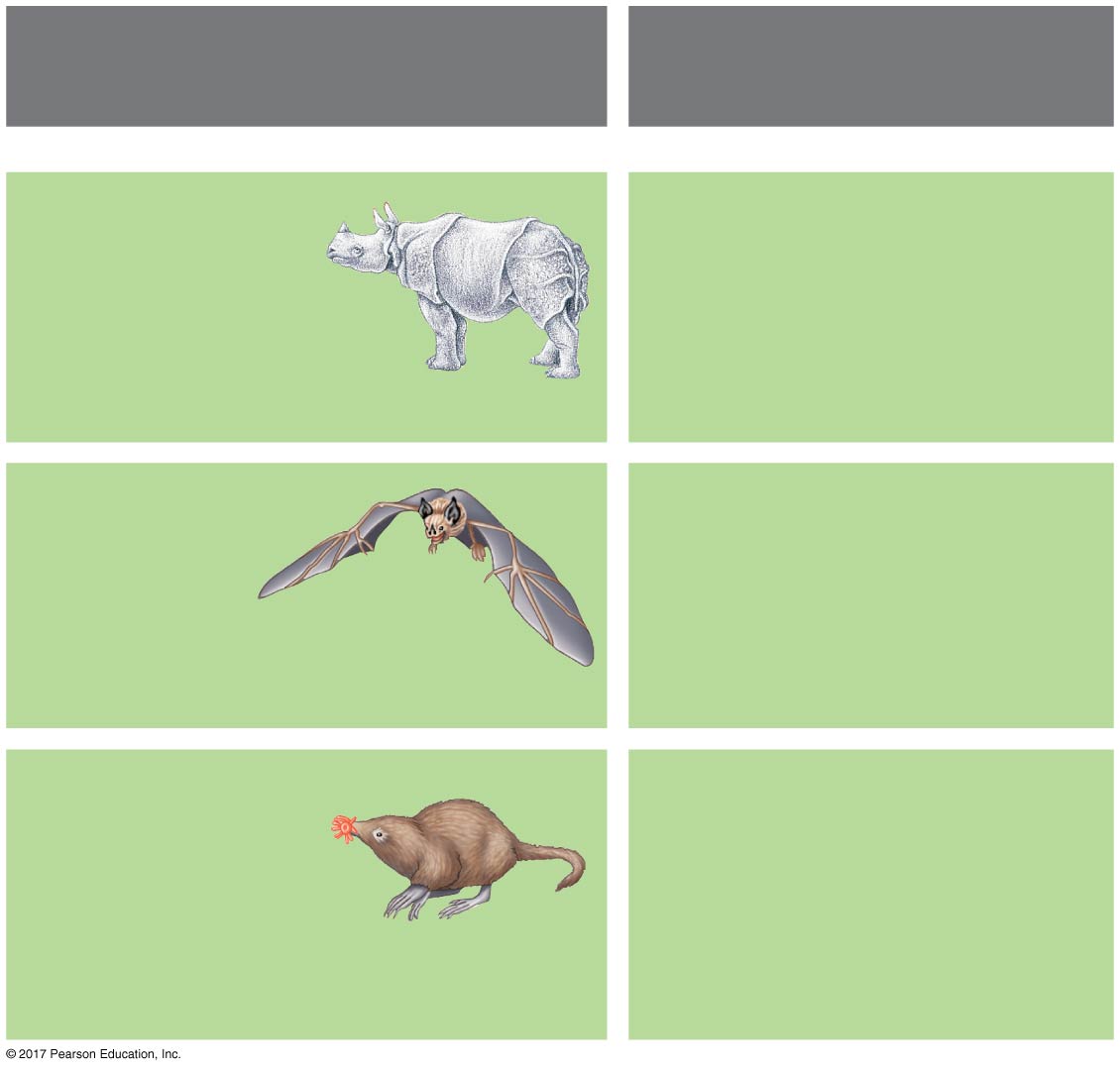 Orders
Main
and Examples
Characteristics
Hooves with an odd
number of toes on
each foot; herbivorous
Perissodactyla
Horses,
zebras,
tapirs,
rhinoceroses
Indian rhinoceros
Chiroptera
Adapted for flight; broad
skinfold that extends
from elongated fingers to
body and legs;
carnivorous or
herbivorous
Bats
Frog-eating bat
Eulipotyphla
Eat mainly insects
and other small
invertebrates
“Core
insectivores”:
some moles,
some shrews
Star-nosed
mole
© 2017 Pearson Education, Inc.
[Speaker Notes: Figure 34.42be Exploring mammalian diversity (part 2e: orders and examples)]
Video: Bat Licking Nectar
© 2017 Pearson Education, Inc.
Video: Bat Pollinating Agave Plant
© 2017 Pearson Education, Inc.
Video: Galápagos Sea Lion
© 2017 Pearson Education, Inc.
Video: Wolves Agonistic Behavior
© 2017 Pearson Education, Inc.
Video: Shark Eating a Seal
© 2017 Pearson Education, Inc.
Primates
The mammalian order Primates includes lemurs, tarsiers, monkeys, and apes
Humans are members of the ape group
© 2017 Pearson Education, Inc.
Derived Characters of Primates
Most primates have hands and feet adapted for grasping, and flat nails instead of claws
© 2017 Pearson Education, Inc.
Other derived characters of primates 
A large brain and short jaws
Forward-looking eyes close together on the face, providing depth perception
A fully opposable thumb (in monkeys and apes)
© 2017 Pearson Education, Inc.
Living Primates
There are three main groups of living primates
Lemurs, lorises, and bush babies 
Tarsiers
Anthropoids (monkeys and apes)
© 2017 Pearson Education, Inc.
Figure 34.43
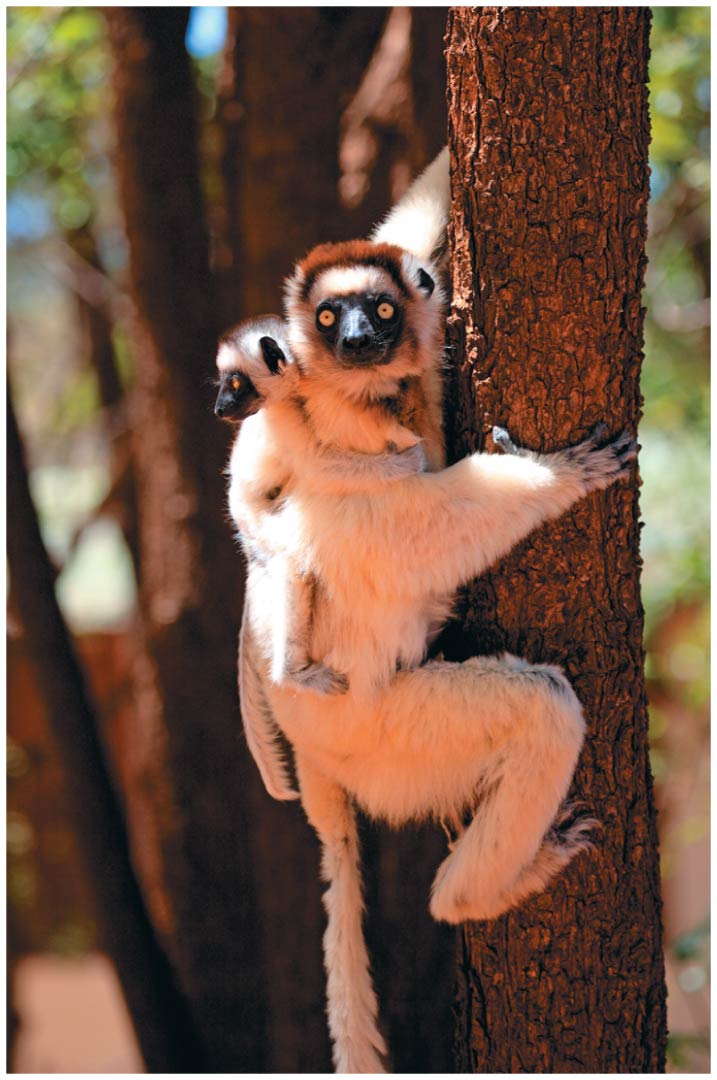 © 2017 Pearson Education, Inc.
[Speaker Notes: Figure 34.43 Verreaux’s sifakas (Propithecus verreauxi), a type of lemur]
The oldest known tarsier fossils date to about 55 million years old and indicate that tarsiers are more closely related to anthropoids than to lemurs
© 2017 Pearson Education, Inc.
Figure 34.44
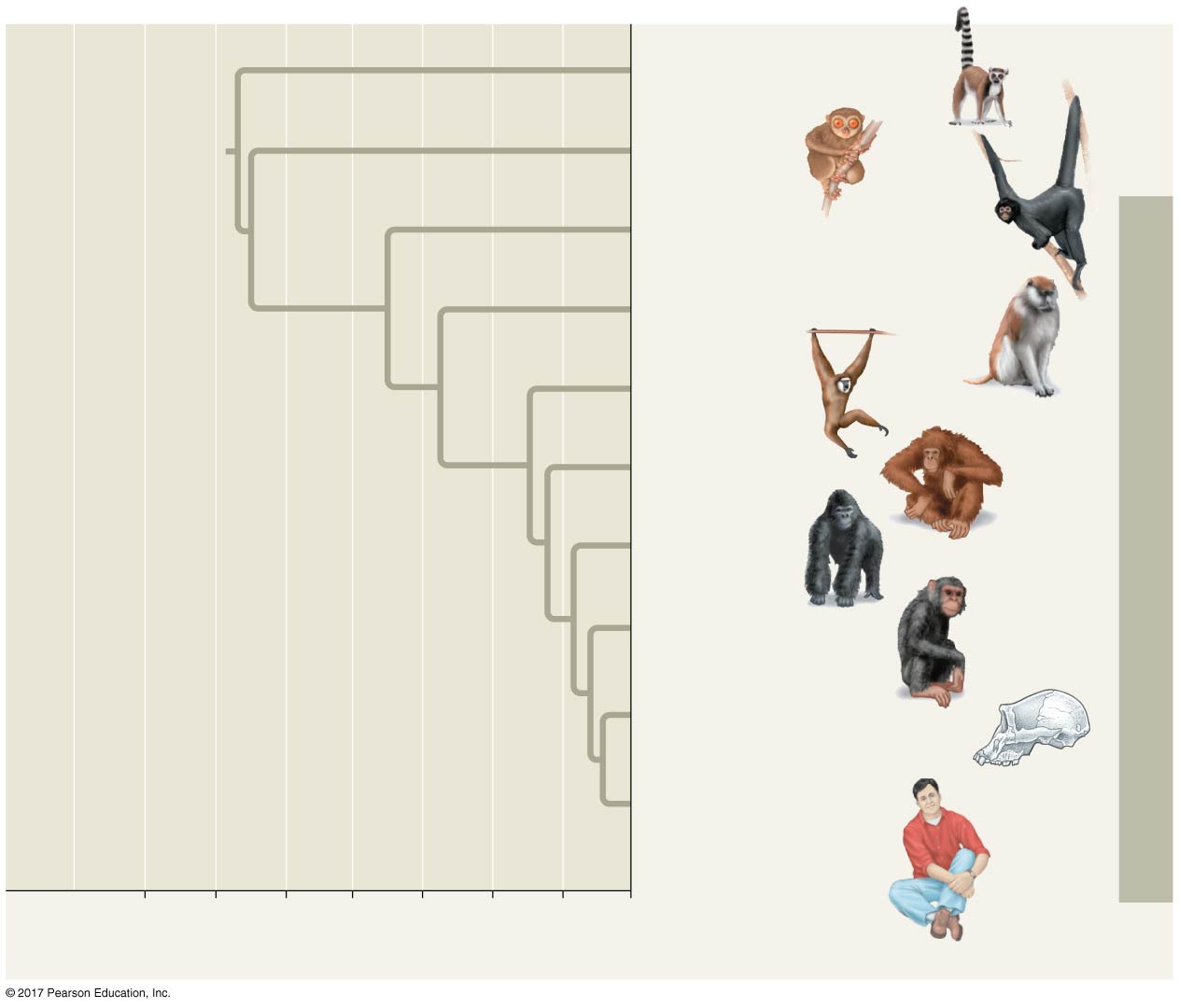 Lemurs, lorises,
and bush babies
ANCESTRAL
PRIMATE
Tarsiers
New World monkeys
Anthropoids
Old World monkeys
Gibbons
Orangutans
Gorillas
Chimpanzees
and bonobos
†Australopithecus
Humans and
extinct Homo
species
70
60
50
40
30
20
10
0
Time (millions of years ago)
© 2017 Pearson Education, Inc.
[Speaker Notes: Figure 34.44 A phylogenetic tree of primates]
The first monkeys evolved in the Old World (Africa and Asia)
In the New World (South America), monkeys first appeared roughly 25 million years ago
New World and Old World monkeys underwent separate adaptive radiations during their many millions of years of separation
© 2017 Pearson Education, Inc.
Figure 34.45
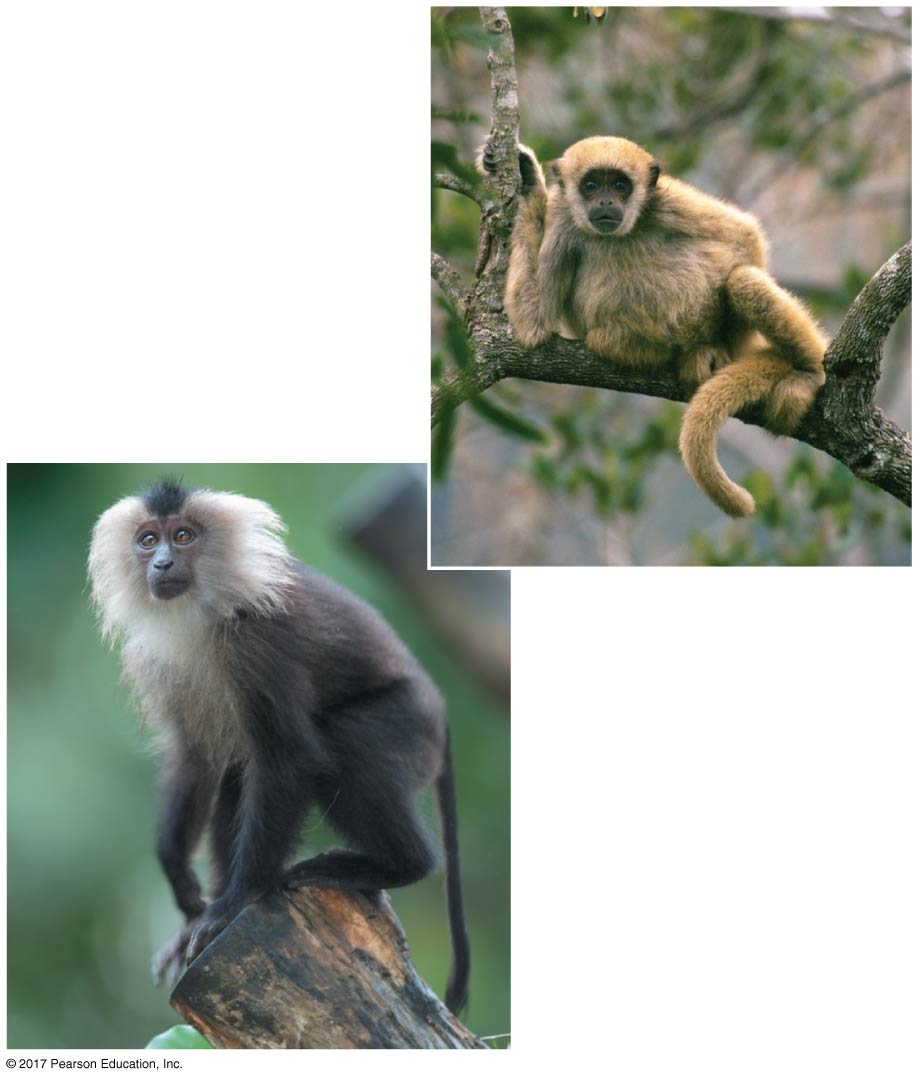 (a) New World monkey:spider monkey
(b) Old world monkey:macaque
© 2017 Pearson Education, Inc.
[Speaker Notes: Figure 34.45 New World monkeys and Old World monkeys]
Figure 34.45a
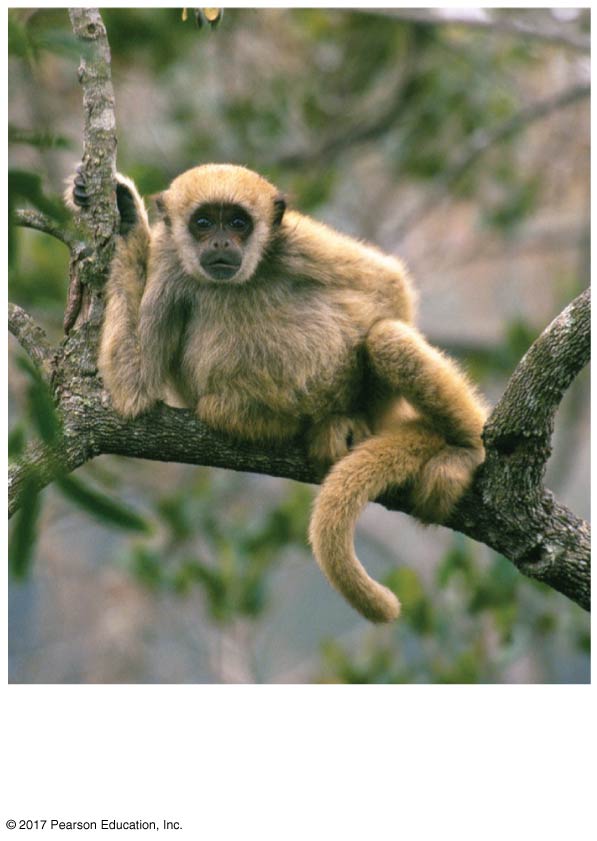 (a) New World monkey:spider monkey
© 2017 Pearson Education, Inc.
[Speaker Notes: Figure 34.45a New World monkeys and Old World monkeys (part 1: spider monkey)]
Figure 34.45b
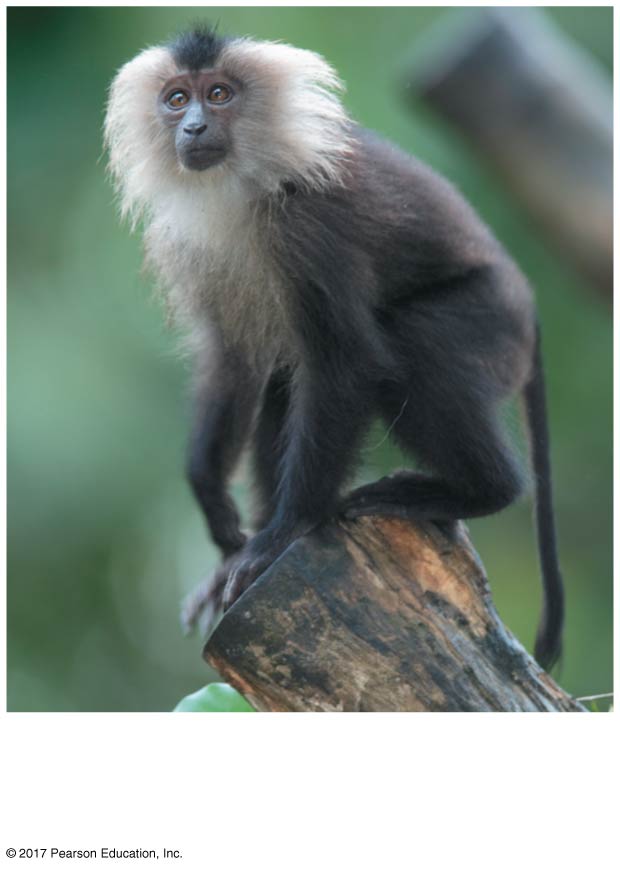 (b) Old world monkey:macaque
© 2017 Pearson Education, Inc.
[Speaker Notes: Figure 34.45b New World monkeys and Old World monkeys (part 2: macaque)]
The other group of anthropoids consists of primates informally called apes
This group includes gibbons, orangutans, gorillas, chimpanzees, bonobos, and humans
Apes diverged from Old World monkeys about 25–30 million years ago
© 2017 Pearson Education, Inc.
Figure 34.46
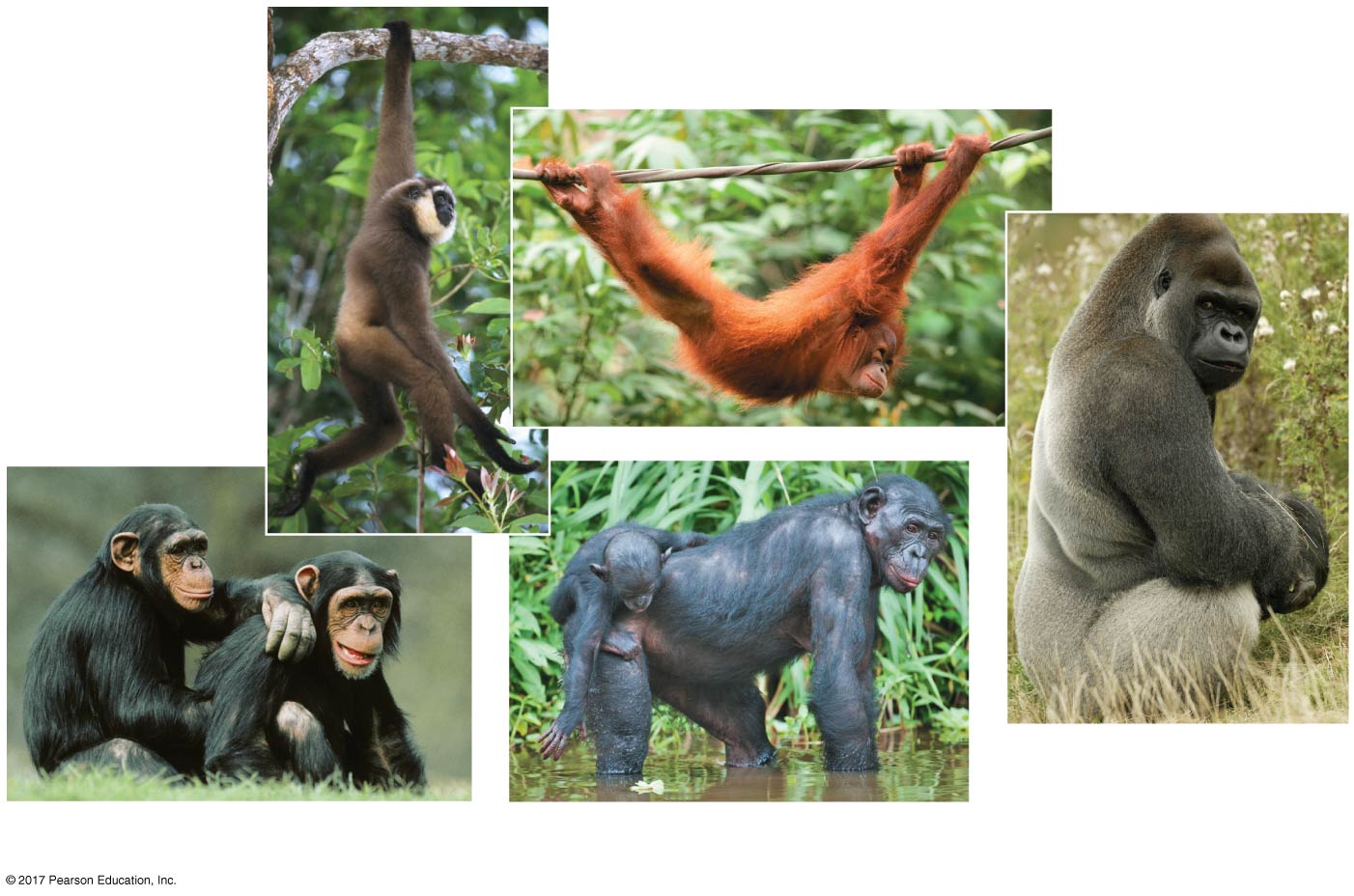 (a) Gibbon
(b) Orangutan
(c) Gorilla
(d) Chimpanzee
(e) Bonobo
© 2017 Pearson Education, Inc.
[Speaker Notes: Figure 34.46 Nonhuman apes]
Figure 34.46a
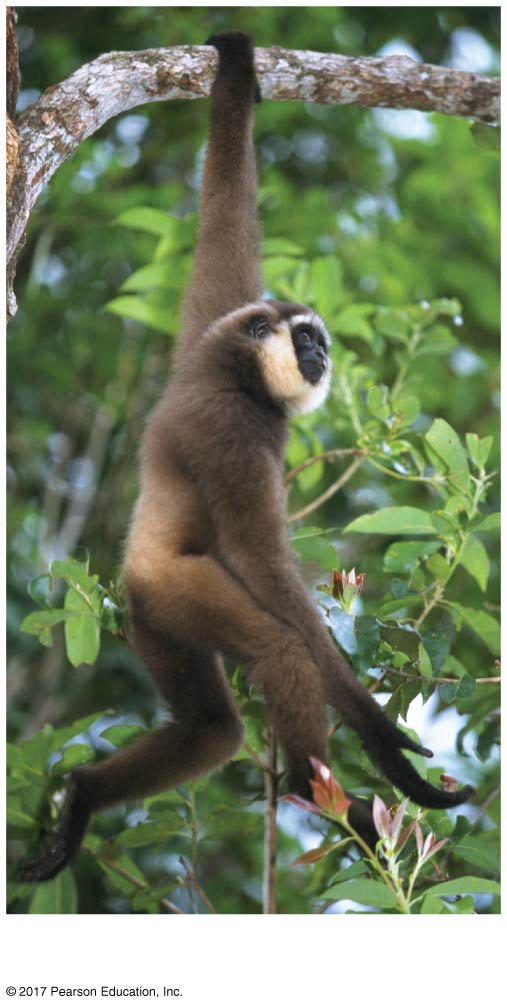 (a) Gibbon
© 2017 Pearson Education, Inc.
[Speaker Notes: Figure 34.46a Nonhuman apes (part 1: gibbon)]
Figure 34.46b
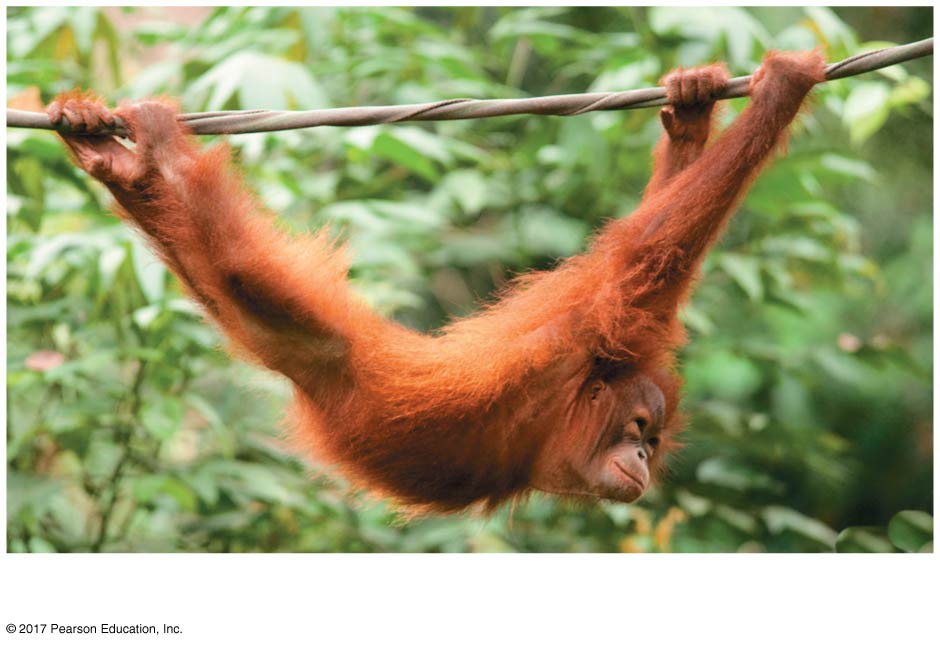 (b) Orangutan
© 2017 Pearson Education, Inc.
[Speaker Notes: Figure 34.46b Nonhuman apes (part 2: oranguntan)]
Figure 34.46c
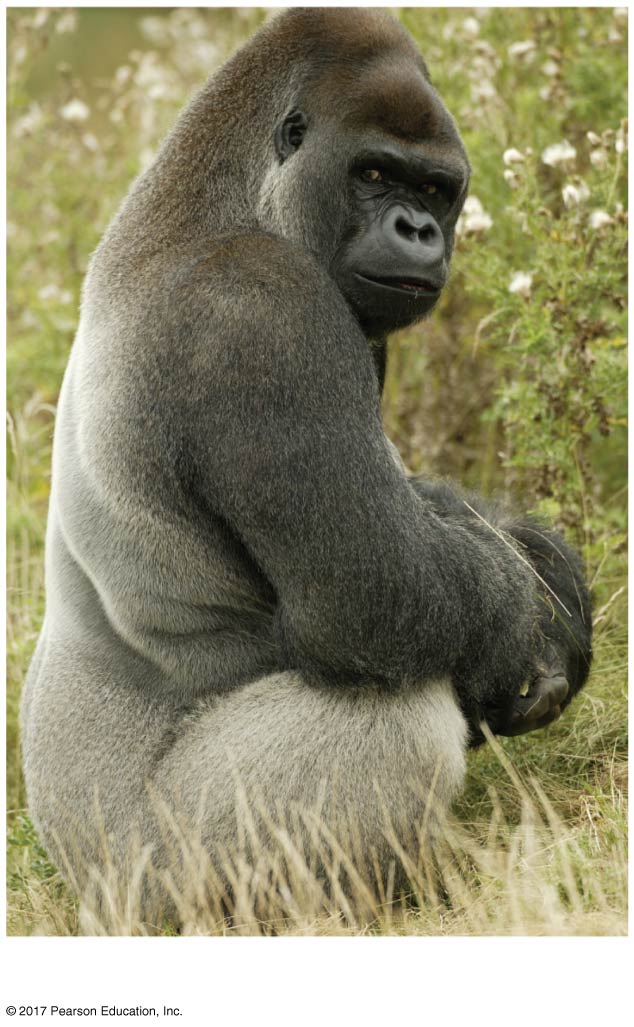 (c) Gorilla
© 2017 Pearson Education, Inc.
[Speaker Notes: Figure 34.46c Nonhuman apes (part 3: gorilla)]
Figure 34.46d
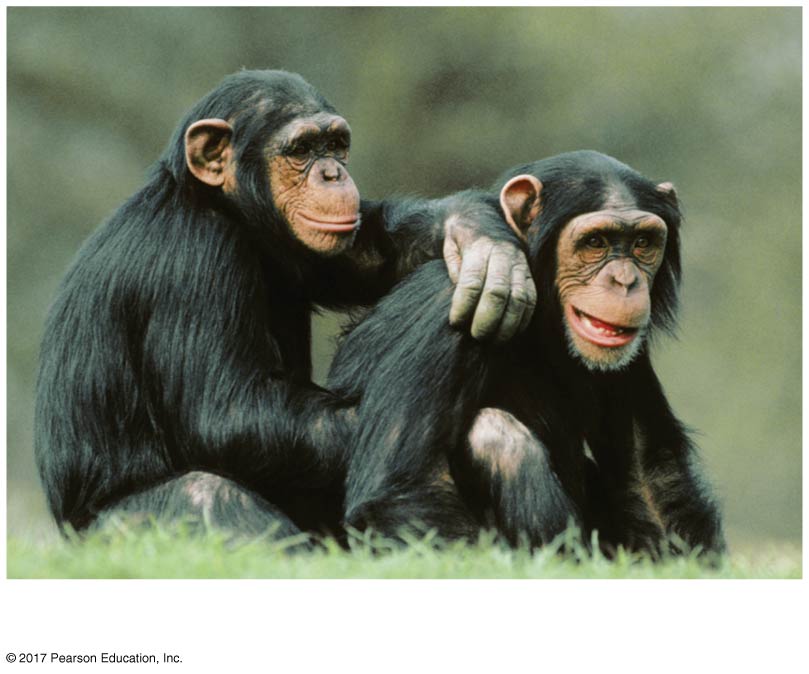 (d) Chimpanzee
© 2017 Pearson Education, Inc.
[Speaker Notes: Figure 34.46d Nonhuman apes (part 4: chimpanzee)]
Figure 34.46e
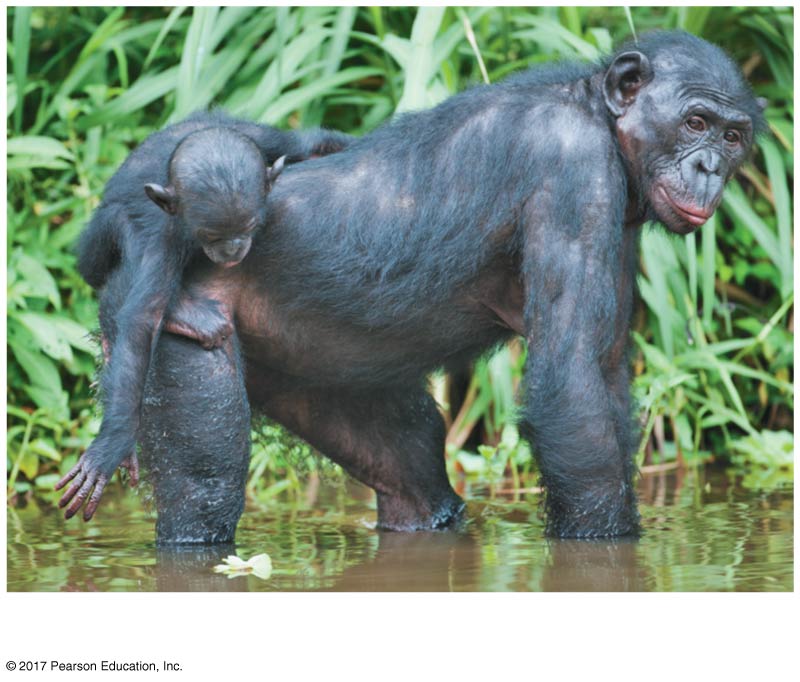 (e) Bonobo
© 2017 Pearson Education, Inc.
[Speaker Notes: Figure 34.46e Nonhuman apes (part 5: bonobo)]
Video: Gibbons Brachiating
© 2017 Pearson Education, Inc.
Video: Chimp Agonistic Behavior
© 2017 Pearson Education, Inc.
Video: Chimp Cracking Nut
© 2017 Pearson Education, Inc.
Concept 34.7: Humans are mammals that have a large brain and bipedal locomotion
The species Homo sapiens is about 200,000 years old, which is very young, considering that life has existed on Earth for at least 3.5 billion years
© 2017 Pearson Education, Inc.
Derived Characters of Humans
A number of characters distinguish humans from other apes
Upright posture and bipedal locomotion
Larger brains capable of language, symbolic thought, artistic expression, and the manufacture and use of complex tools
Reduced jawbones and jaw muscles
Shorter digestive tract
© 2017 Pearson Education, Inc.
The human and chimpanzee genomes are 99% identical
Humans and chimpanzees differ in the expression of 19 regulatory genes
Changes in regulatory genes can have large effects
© 2017 Pearson Education, Inc.
The Earliest Hominins
The study of human origins is known as paleoanthropology
Hominins are extinct species that are more closely related to humans than to chimpanzees
Paleoanthropologists have discovered fossils of about 20 species of extinct hominins
© 2017 Pearson Education, Inc.
Figure 34.47
Homo
neanderthalensis
Paranthropus
robustus
Homo
sapiens
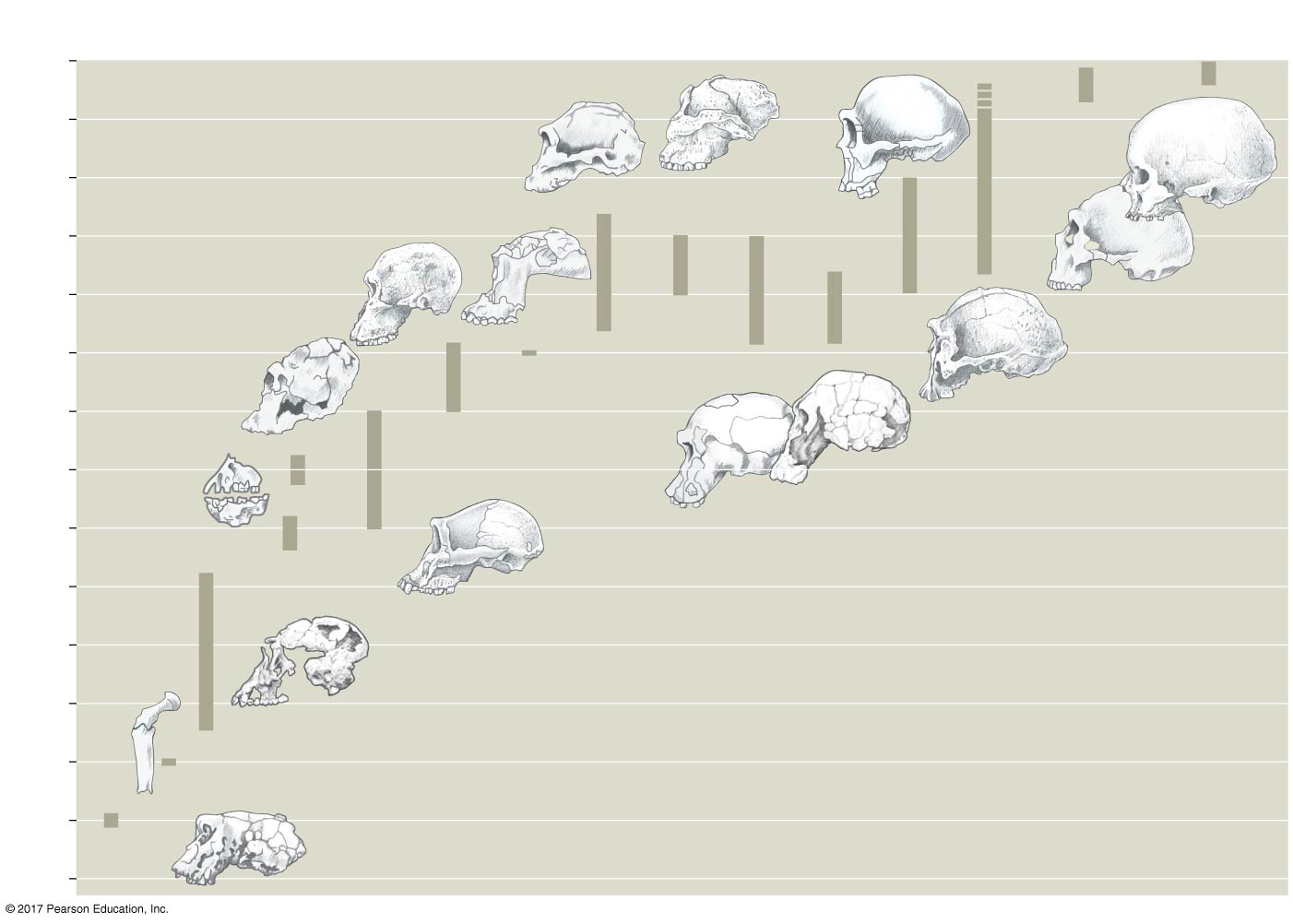 Homo
ergaster
0
?
Paranthropus
boisei
0.5
1.0
Australopithecus
africanus
1.5
2.0
Millions of years ago
Kenyanthropus
platyops
2.5
Australopithecus
garhi
Homo erectus
3.0
Australopithecus
anamensis
3.5
Homo
rudolfensis
Homo
habilis
4.0
4.5
Australopithecus
afarensis
5.0
Ardipithecus ramidus
5.5
Orrorin tugenensis
6.0
6.5
Sahelanthropus
tchadensis
7.0
© 2017 Pearson Education, Inc.
[Speaker Notes: Figure 34.47 A timeline for selected hominin species]
Figure 34.47a
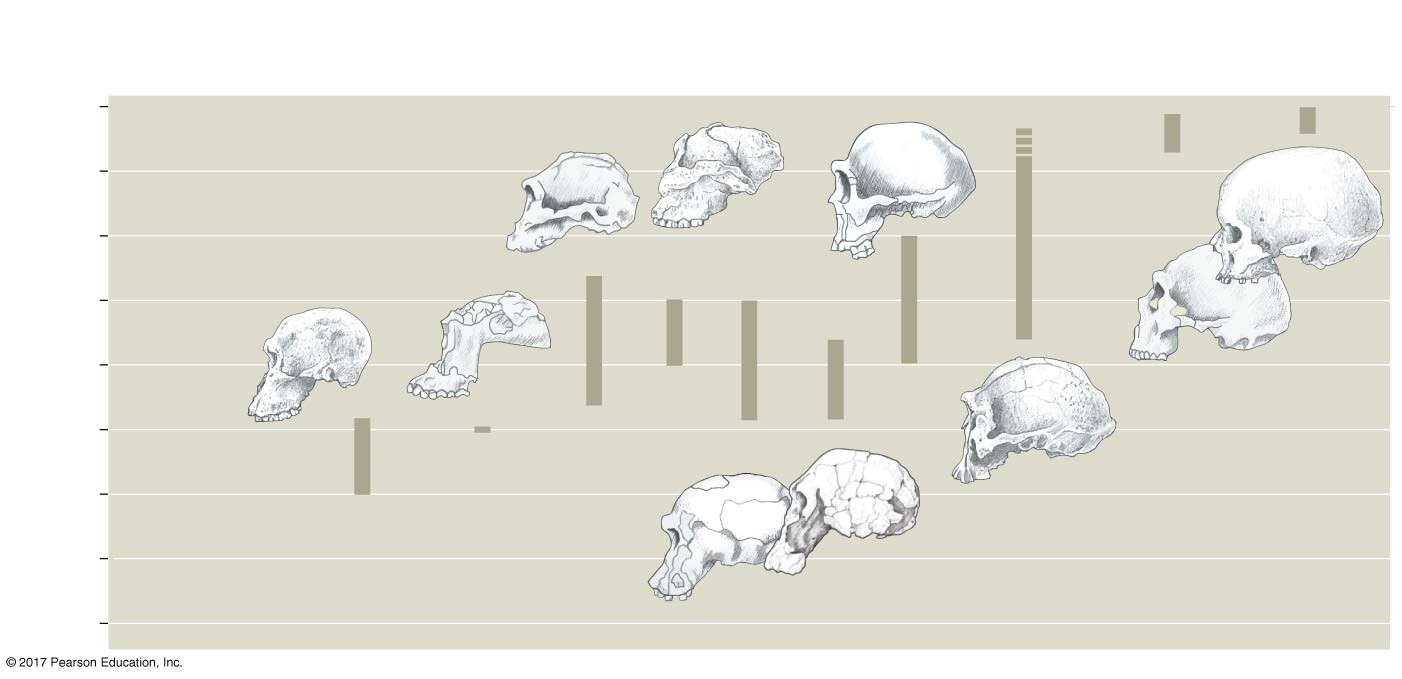 Paranthropus
robustus
Homo
ergaster
Homo
neanderthalensis
Homo
sapiens
0
?
Paranthropus
boisei
0.5
Millions of years ago
1.0
Australopithecus
africanus
1.5
2.0
2.5
Australopithecus
garhi
Homo erectus
3.0
3.5
Homo
rudolfensis
Homo
habilis
4.0
© 2017 Pearson Education, Inc.
[Speaker Notes: Figure 34.47a A timeline for selected hominin species (part 1: 3.5 mya to present)]
Figure 34.47b
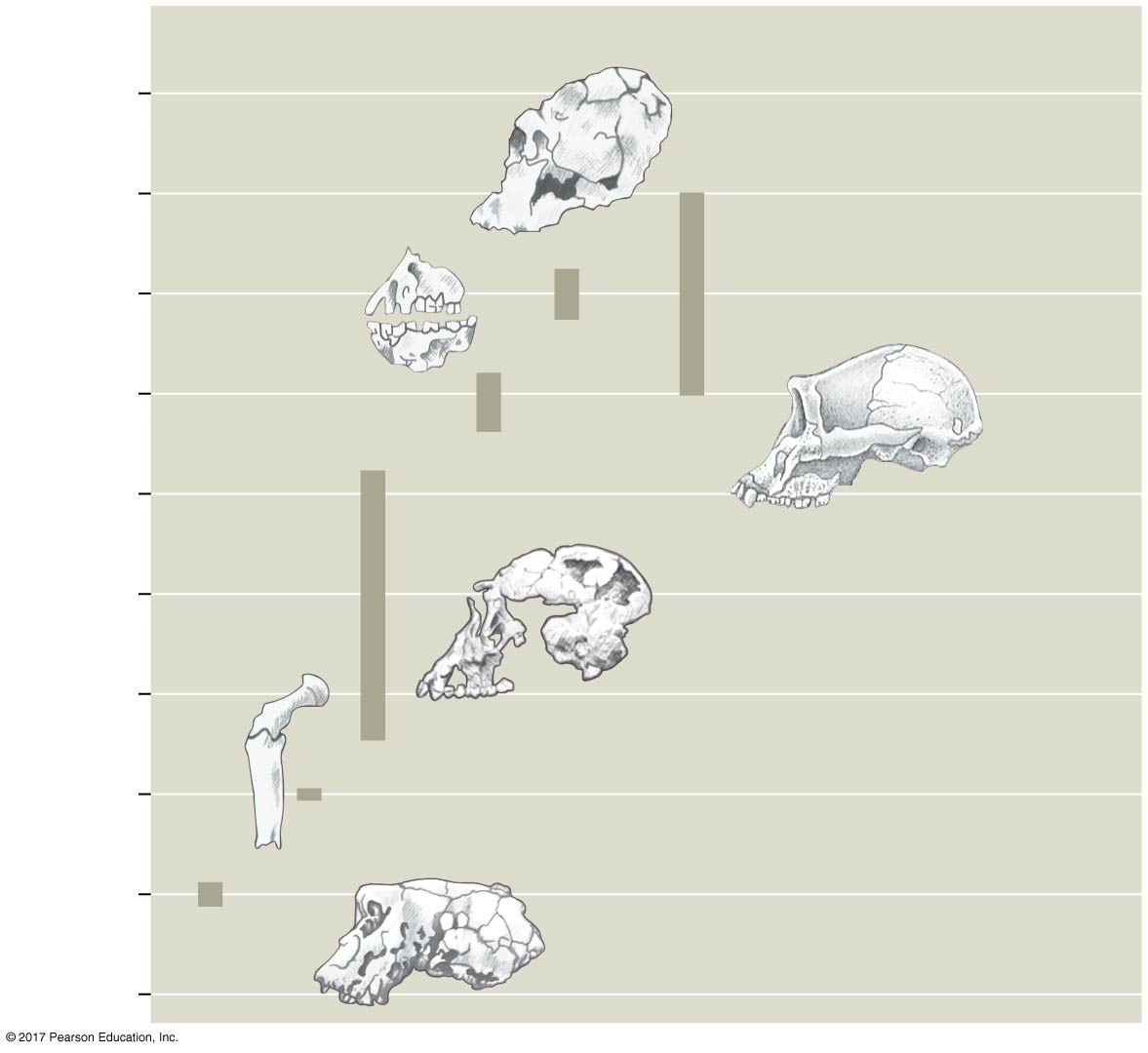 Kenyanthropus
platyops
2.5
3.0
Australopithecus
anamensis
3.5
Millions of years ago
4.0
4.5
Australopithecus
afarensis
5.0
Ardipithecus ramidus
5.5
Orrorin tugenensis
6.0
6.5
Sahelanthropus
tchadensis
7.0
© 2017 Pearson Education, Inc.
[Speaker Notes: Figure 34.47b A timeline for selected hominin species (part 2: 7.0 mya to 3.5 mya)]
The oldest fossil evidence of hominins dates back to 6.5 million years ago
Early hominins show evidence of small brains and increasing bipedalism
They were also small in stature; Ardipithecus ramidus (4.4 million years old) was only about 1.2 m tall
© 2017 Pearson Education, Inc.
Figure 34.48
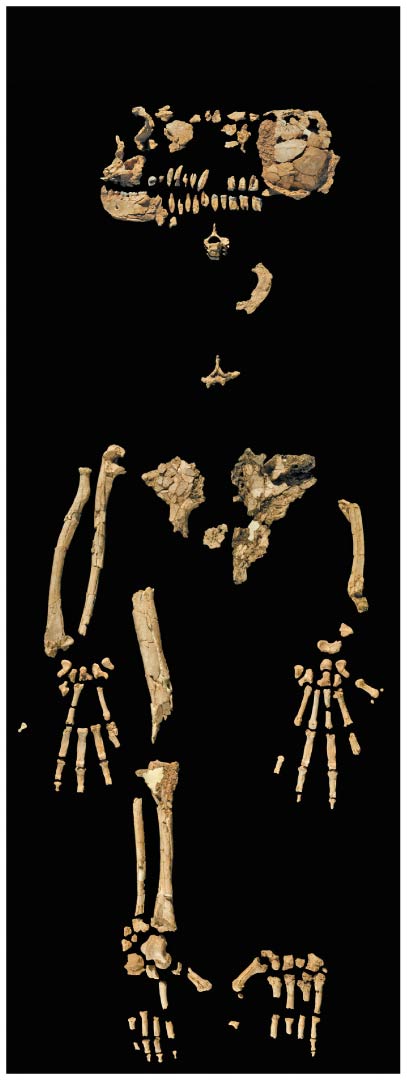 © 2017 Pearson Education, Inc.
[Speaker Notes: Figure 34.48 The skeleton of “Ardi,” a 4.4-million-year-old hominin, Ardipithecus ramidus]
Misconception: Early hominins were chimpanzees or evolved from chimpanzees
Correction: Hominins and chimpanzees shared a common ancestor
Misconception: Human evolution is like a ladder leading directly to Homo sapiens
Correction: Hominin evolution included many branches or coexisting species, though only humans survive today
© 2017 Pearson Education, Inc.
Australopiths
Australopiths are a paraphyletic assemblage of hominins living between 4 and 2 million years ago
Some species, such as Australopithecus afarensis, walked fully erect
© 2017 Pearson Education, Inc.
Figure 34.49
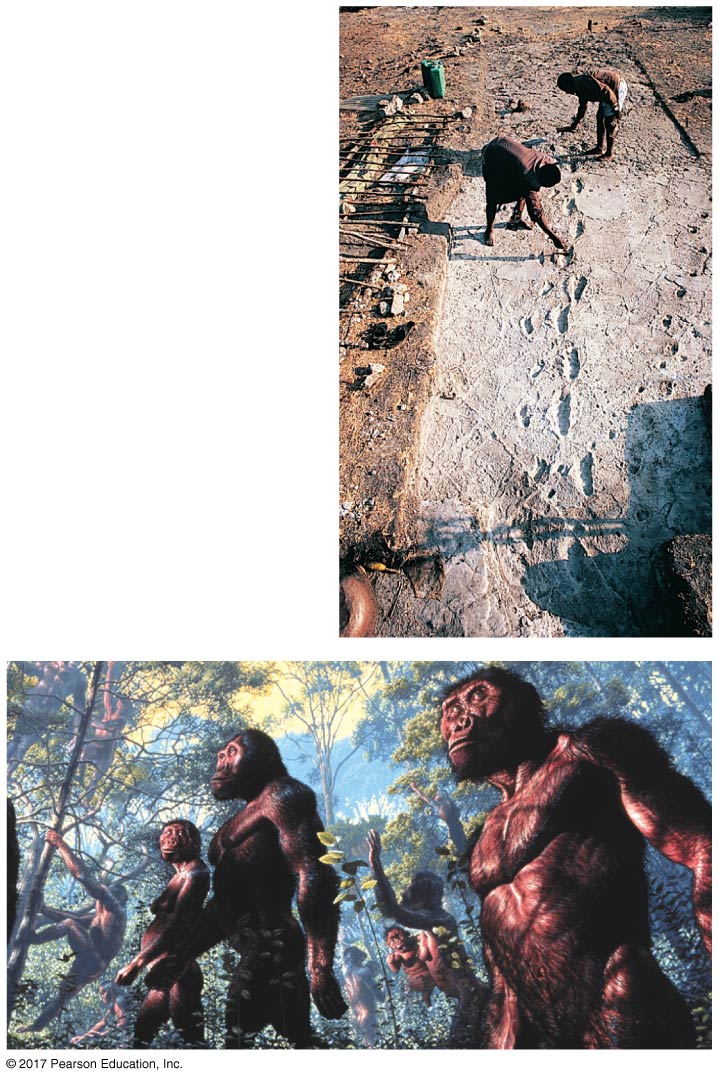 (a) The Laetolifootprints
(b) An artist’sreconstructionof A. afarensis
© 2017 Pearson Education, Inc.
[Speaker Notes: Figure 34.49 Evidence that hominins walked upright 3.5 million years ago]
Figure 34.49a
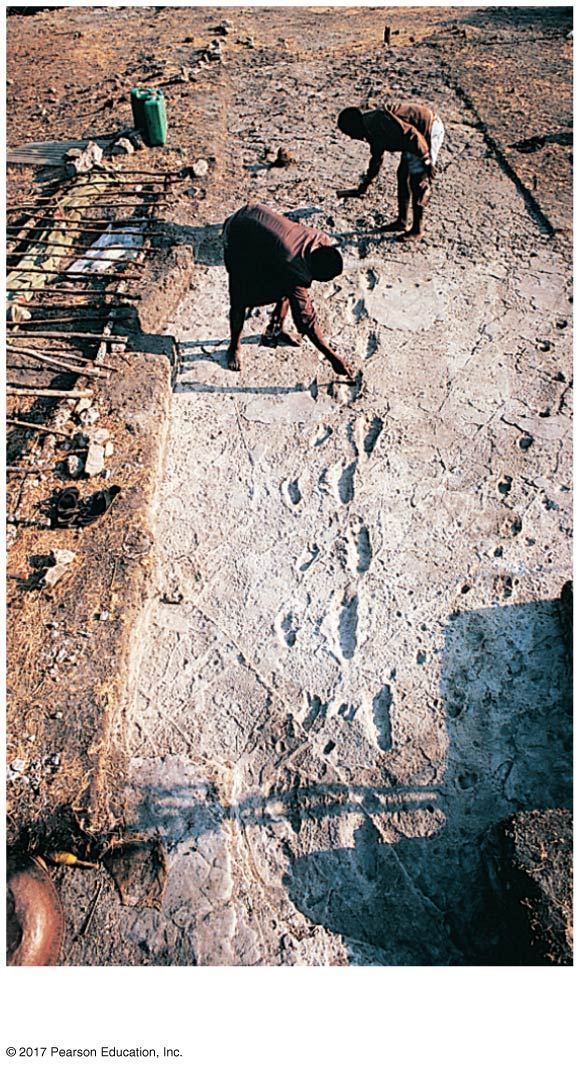 (a) The Laetoli footprints
© 2017 Pearson Education, Inc.
[Speaker Notes: Figure 34.49a Evidence that hominins walked upright 3.5 million years ago (part 1: photo)]
Figure 34.49b
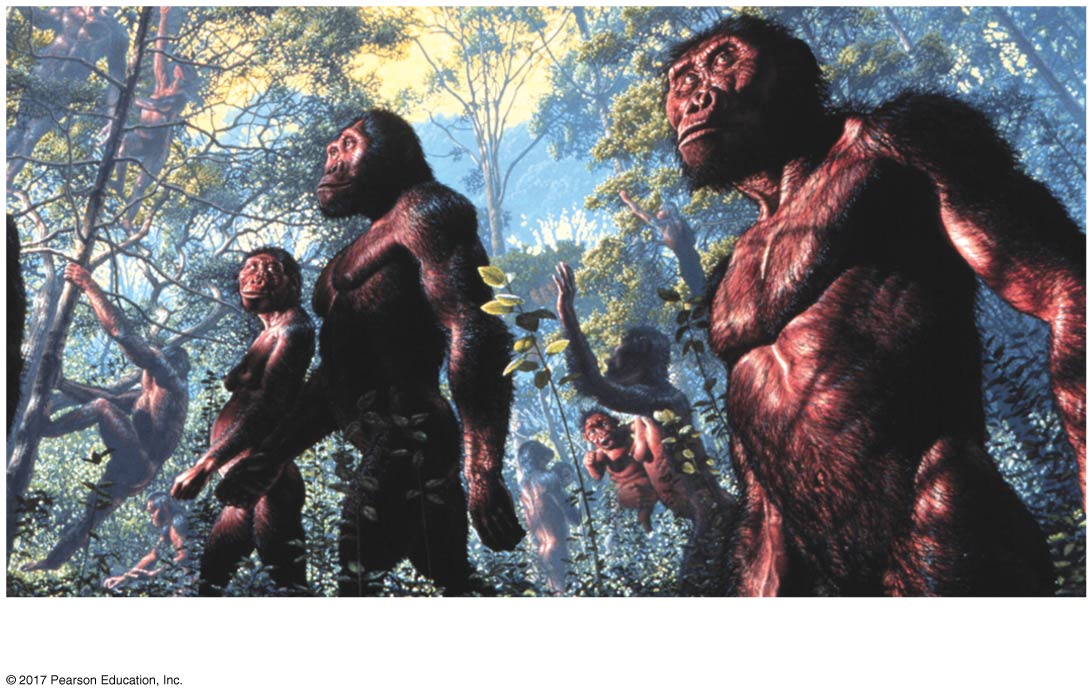 (b) An artist’s reconstruction of A. afarensis
© 2017 Pearson Education, Inc.
[Speaker Notes: Figure 34.49b Evidence that hominins walked upright 3.5 million years ago (part 2: artist’s reconstruction)]
“Robust” australopiths had sturdy skulls and powerful jaws
“Gracile” australopiths were more slender and had lighter jaws
© 2017 Pearson Education, Inc.
Bipedalism
Hominins began to walk long distances on two legs about 1.9 million years ago
Bipedal walking was energy efficient in the arid environments inhabited by hominins at the time
© 2017 Pearson Education, Inc.
Tool Use
The oldest evidence of tool use, cut marks on animal bones, is 2.5 million years old
Fossil evidence indicates tool use may have originated prior to the evolution of large brains
© 2017 Pearson Education, Inc.
Early Homo
The earliest fossils placed in our genus Homo are those of Homo habilis, ranging in age from about 2.4 to 1.6 million years
Stone tools have been found with H. habilis, giving this species its name, which means “handy man”
© 2017 Pearson Education, Inc.
Homo ergaster was the first fully bipedal, large-brained hominid
The species existed between 1.9 and 1.5 million years ago
Homo ergaster shows a significant decrease in sexual dimorphism (a size difference between sexes) compared with its ancestors
© 2017 Pearson Education, Inc.
Homo ergaster fossils were previously assigned to Homo erectus; most paleoanthropologists now recognize these as separate species
© 2017 Pearson Education, Inc.
Figure 34.50
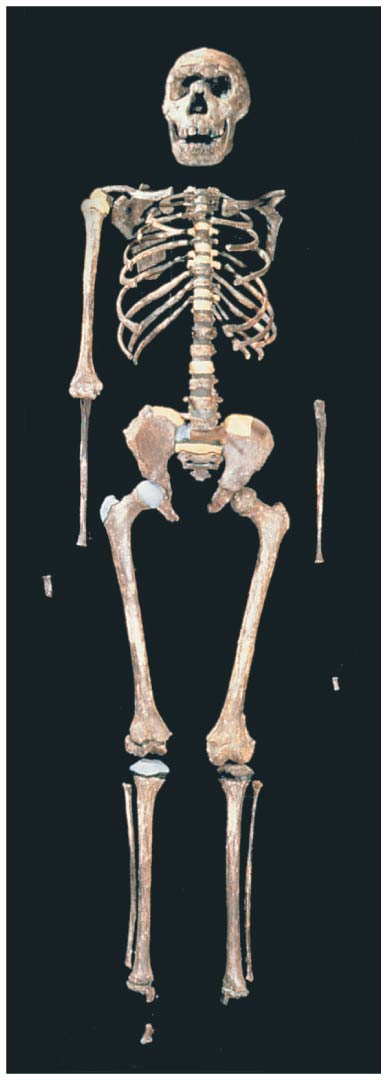 © 2017 Pearson Education, Inc.
[Speaker Notes: Figure 34.50 Fossil of Homo ergaster]
Homo erectus originated in Africa and was the first hominin to migrate out of Africa
The oldest fossils of hominins outside Africa date back to 1.8 million years ago
© 2017 Pearson Education, Inc.
Neanderthals
Neanderthals, Homo neanderthalensis, lived in Europe and the Near East from 350,000 to between 40,000 and 28,000 years ago
Neanderthals were thick-boned with a larger brain than modern humans
They buried their dead, and they made hunting tools
© 2017 Pearson Education, Inc.
The lineages leading to H. sapiens and H. neanderthalensis diverged about 400,000 years ago
Genetic analysis indicates that subsequent gene flow occurred between Neanderthals and Homo sapiens
For example, DNA extracted from a fossil of a human jawbone was recently found to contain long stretches of Neanderthal DNA
© 2017 Pearson Education, Inc.
Figure 34.51
Results
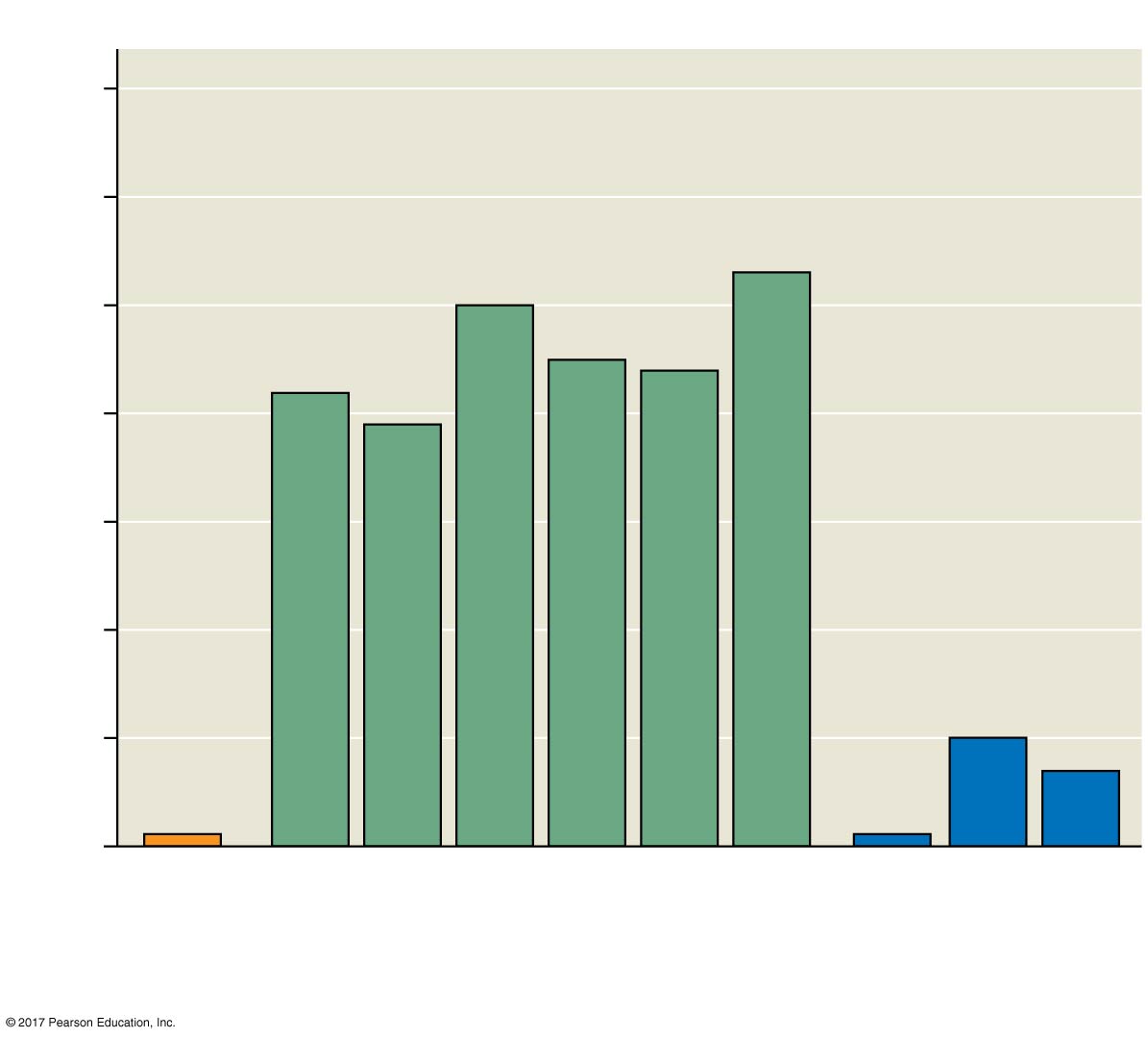 7
These relatively high bars indicate that the
Neanderthal genome was more similar to
genomes of non-Africans than of Africans.
6
Genetic similarity index (D)
5
4
3
2
1
0
Africans to
Non-Africans to Africans
Non-Africans to
Africans
Non-Africans
Populations being compared in relation to Neanderthals
© 2017 Pearson Education, Inc.
[Speaker Notes: Figure 34.51 Inquiry: did gene flow occur between Neanderthals and humans?]
Figure 34.52
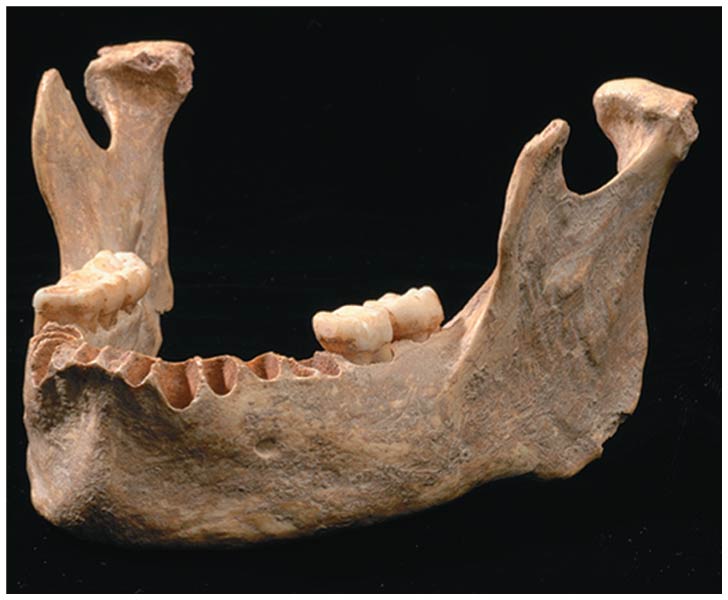 © 2017 Pearson Education, Inc.
[Speaker Notes: Figure 34.52 Fossil evidence of human-Neanderthal interbreeding]
Homo sapiens
The oldest fossils of Homo sapiens are found at two different sites in Ethiopia and include specimens that are 195,000 and 160,000 years old
All living humans are descended from African ancestors
© 2017 Pearson Education, Inc.
Figure 34.UN11
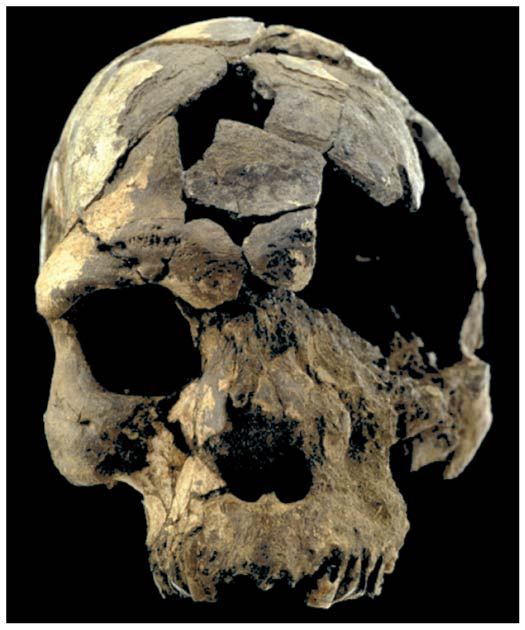 © 2017 Pearson Education, Inc.
[Speaker Notes: Figure 34.UN11 In-text figure, Homo sapiens skull fossil, p. 751]
The oldest fossils of Homo sapiens outside Africa date back about 115,000 years and are from the Middle East
Humans first arrived in the New World sometime before 15,000 years ago
© 2017 Pearson Education, Inc.
In 2015, a new member of the human family was discovered, Homo naledi
Scientists cannot determine the age of these fossils using radioactive isotopes
The presence of both derived and early hominin traits in the fossils leaves the position of H. naledi on the hominin tree uncertain
© 2017 Pearson Education, Inc.
Figure 34.53
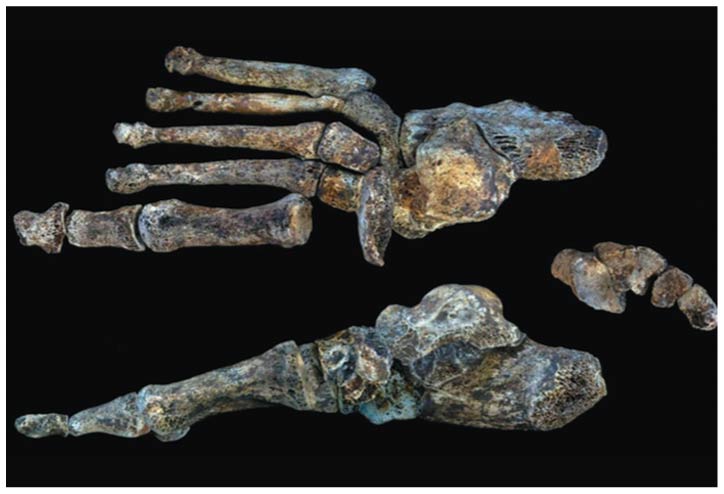 © 2017 Pearson Education, Inc.
[Speaker Notes: Figure 34.53 Fossils of hand and foot bones of Homo naledi]
In 2004, 18,000-year-old fossils were found in Indonesia, and a new small hominin was named: Homo floresiensis
Although the issue is controversial, most studies support the designation of H. floresiensis as a new hominin species
© 2017 Pearson Education, Inc.
Homo sapiens were the first group to show evidence of symbolic and sophisticated thought
A 77,000-year-old artistic carving was recently discovered in a cave in South Africa
By 30,000 year ago, humans were producing spectacular cave paintings
© 2017 Pearson Education, Inc.
Figure 34.54
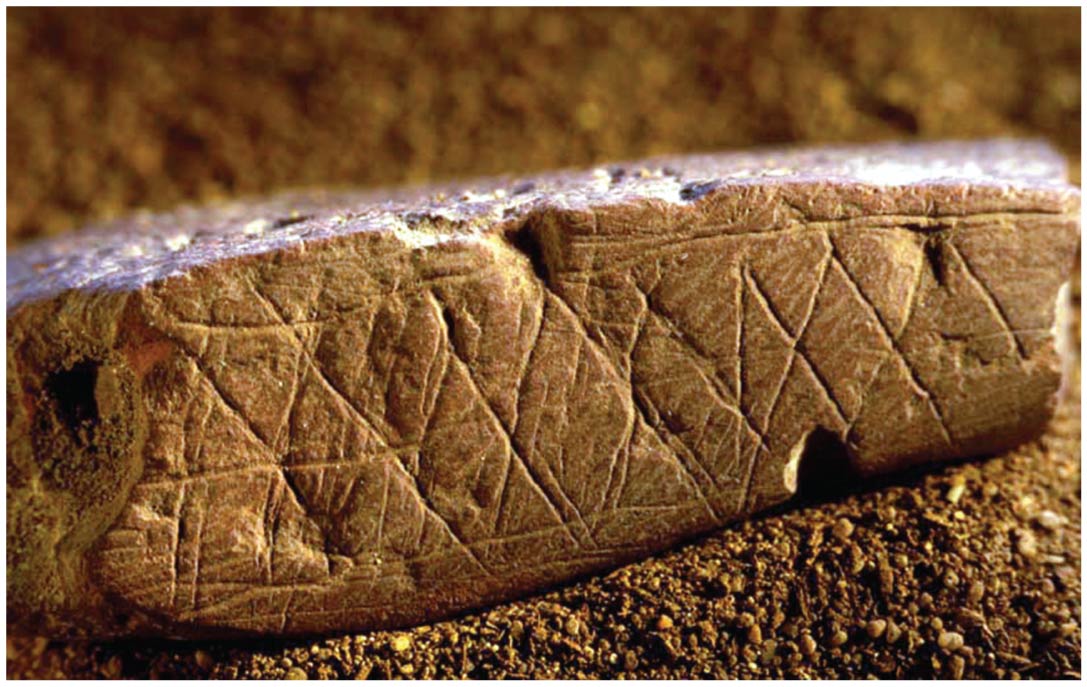 © 2017 Pearson Education, Inc.
[Speaker Notes: Figure 34.54 Art, a human hallmark]
Figure 34.UN07a
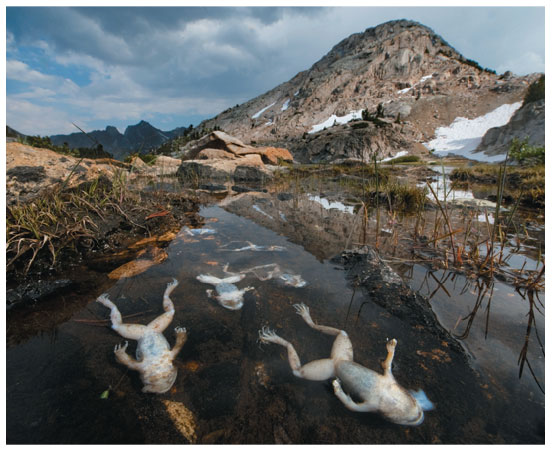 © 2017 Pearson Education, Inc.
[Speaker Notes: Figure 34.UN07a Problem-solving exercise: can declining amphibian populations be saved by a vaccine? (part 1: yellow-legged frogs)]
Figure 34.UN07b
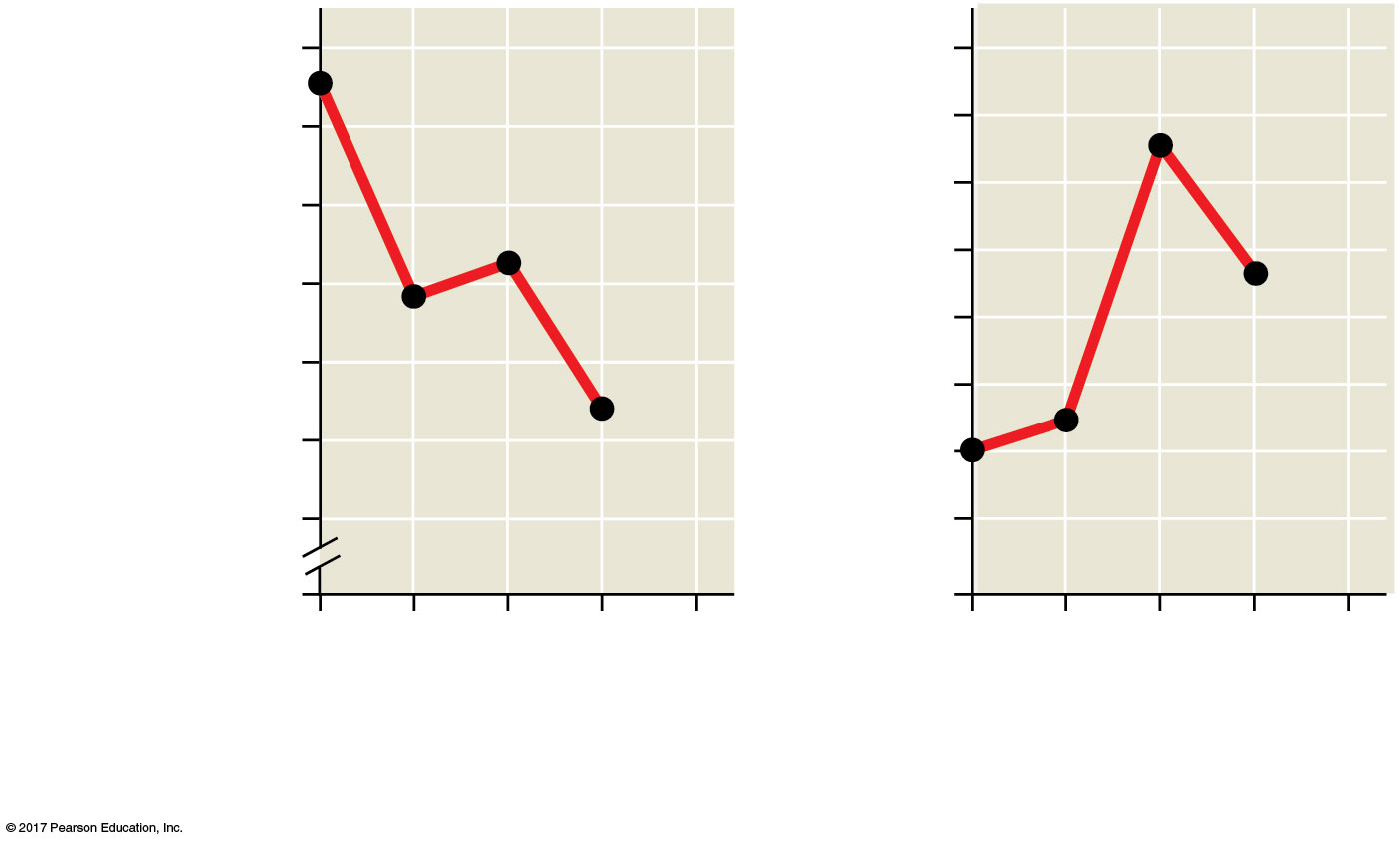 Bd abundance on frog’s
skin (organisms/g of frog)
24,000
0.8
Percentage survival
0.7
22,000
0.6
20,000
0.5
18,000
0.4
16,000
0.3
14,000
0.2
12,000
0.1
0
0
0
1
2
3
4
0
1
2
3
4
Number of prior
Number of prior
Bd exposures
Bd exposures
© 2017 Pearson Education, Inc.
[Speaker Notes: Figure 34.UN07b Problem-solving exercise: can declining amphibian populations be saved by a vaccine? (part 2: graph)]
Figure 34.UN07c
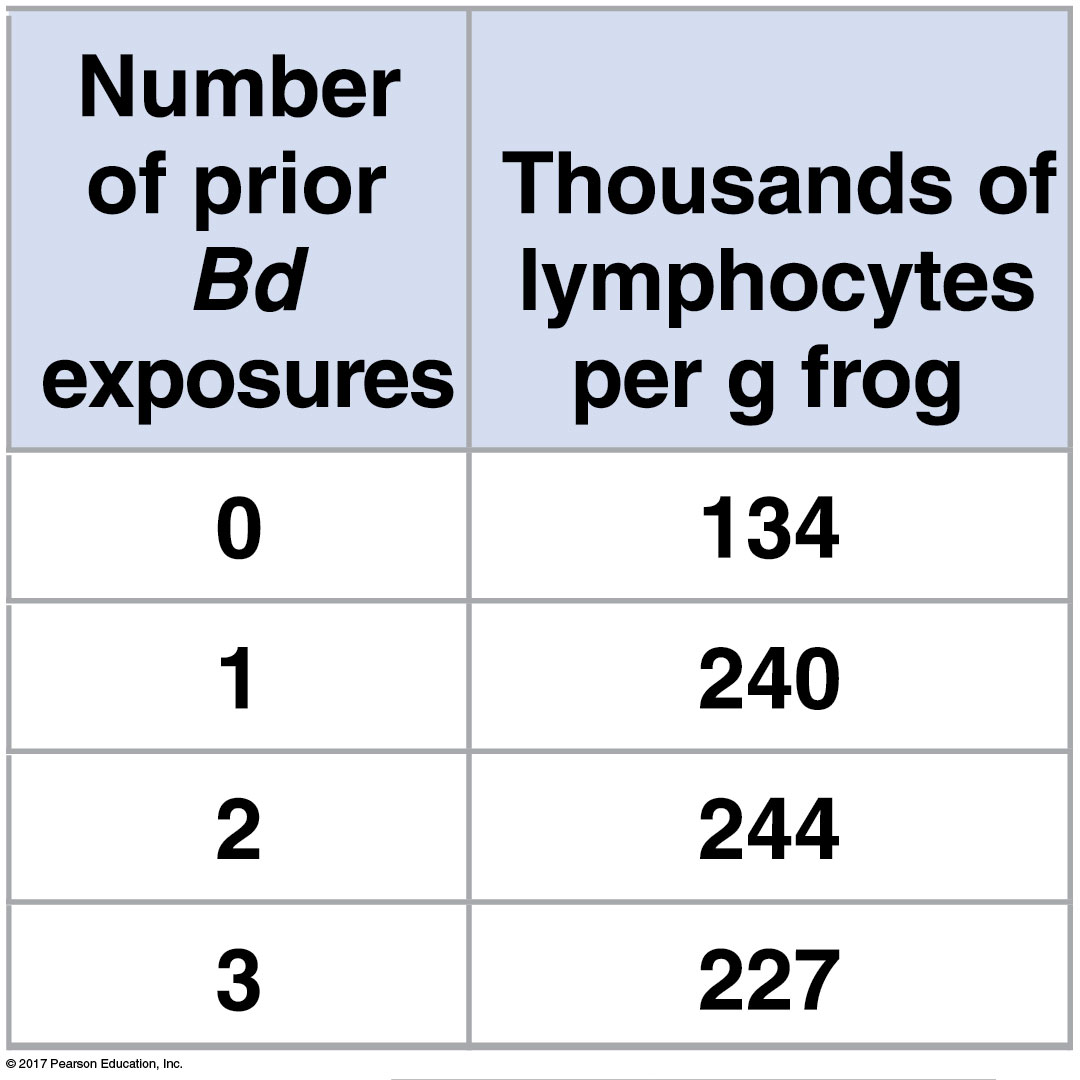 © 2017 Pearson Education, Inc.
[Speaker Notes: Figure 34.UN07c Problem-solving exercise: can declining amphibian populations be saved by a vaccine? (part 3: table)]
Figure 34.UN10a
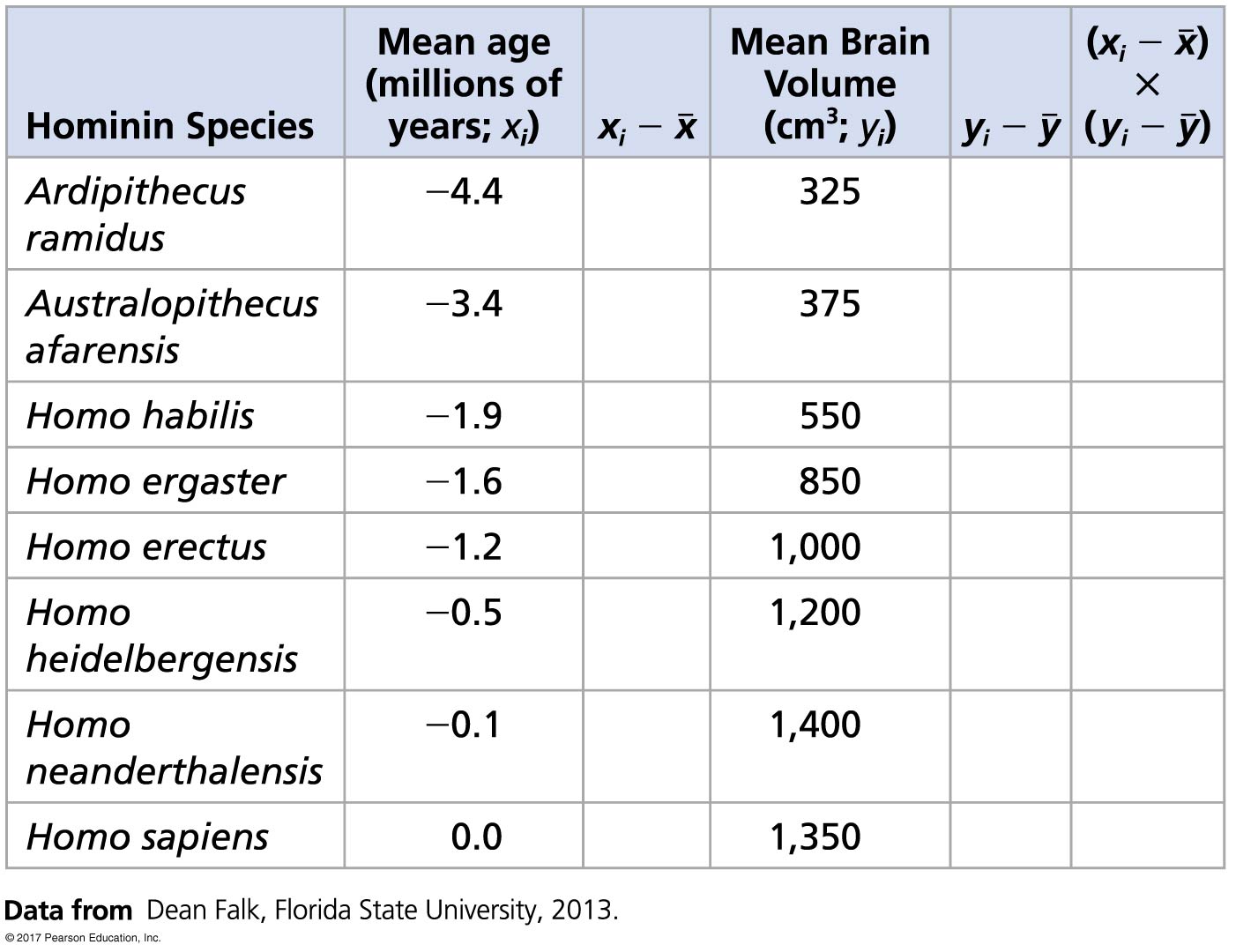 © 2017 Pearson Education, Inc.
[Speaker Notes: Figure 34.UN10a Skills exercise: determining the equation of a regression line (part 1)]
Figure 34.UN10b
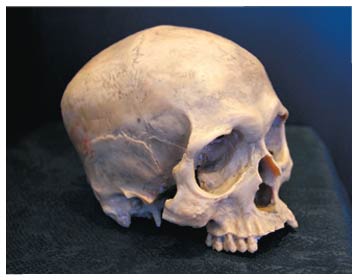 © 2017 Pearson Education, Inc.
[Speaker Notes: Figure 34.UN10b Skills exercise: determining the equation of a regression line (part 2)]
Figure 34.UN12
Chordates: notochord; dorsal, hollow nerve cord; pharyngeal slits; post-anal tail
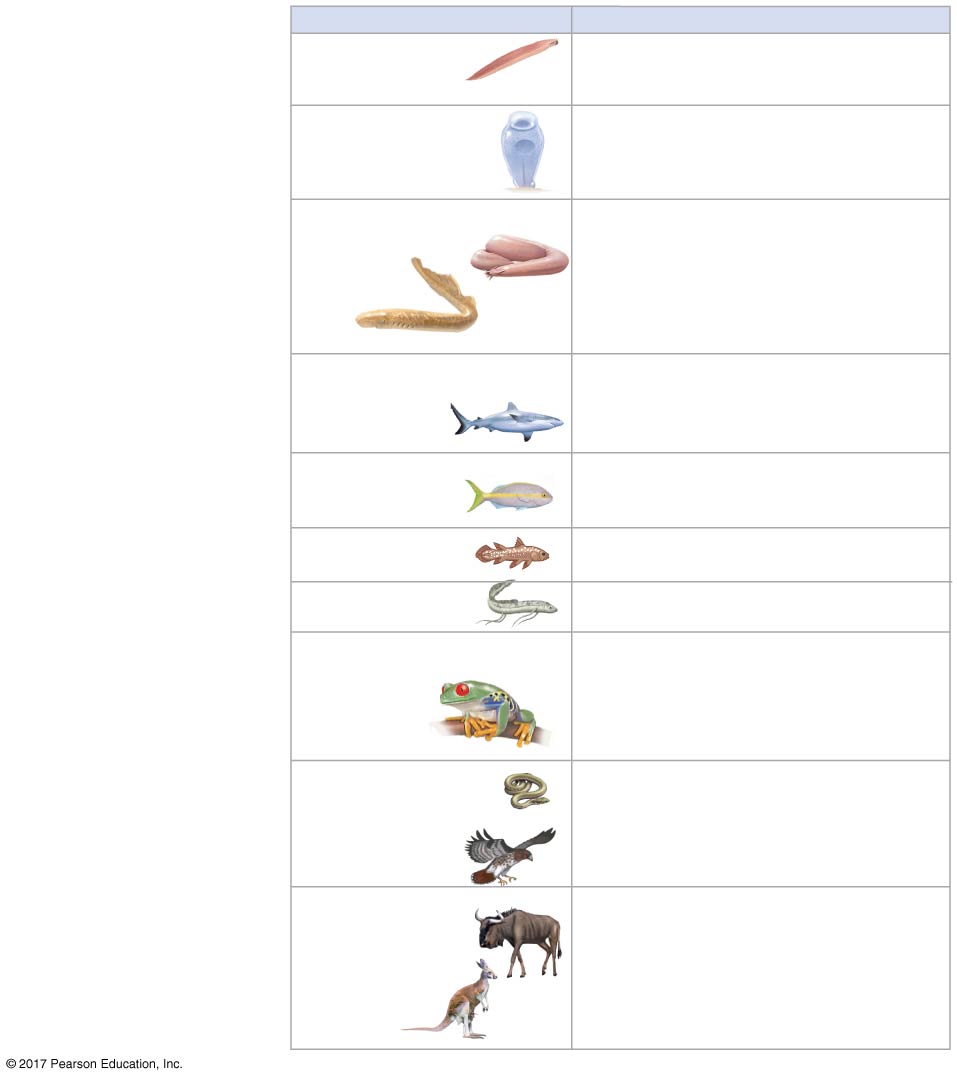 Description
Clade
Basal chordates; marine suspension
feeders that exhibit four key derived
characters of chordates
Cephalochordata
(lancelets)
Vertebrates: Hox genes duplication, backbone of vertebrae
Cyclostomes: jawless vertebrates
Urochordata
(tunicates)
Marine suspension feeders;
larvae display the derived traits of
chordates
. . . . . . . . . . . . . .
Myxini (hagfishes)
and Petromyzontida
(lampreys)
Jawless aquatic vertebrates with
reduced vertebrae; hagfishes have
head with a skull and brain, eyes, and
other sensory organs; some lampreys
feed by attaching to a live fish and
ingesting its blood
Chondrichthyes
(sharks, rays, skates,
ratfishes)
Aquatic gnathostomes; have
cartilaginous skeleton, a derived trait
formed by the reduction of an ancestral
mineralized skeleton
. . . . . . . .
Gnathostomes: hinged jaws, four sets of Hox genes
Aquatic gnathostomes; have bony
skeleton and maneuverable fins
supported by rays
Actinopterygii
(ray-finned fishes)
. . . . . .
Osteichthyans: bony skeleton
Lobe-fins: muscular fins or limbs
Actinistia
(coelacanths)
Ancient lineage of aquatic lobefins still
surviving in Indian Ocean
Tetrapods:  four limbs, neck, fused pelvic girdle
Dipnoi
(lungfishes)
Freshwater lobe-fins with both lungs
and gills; sister group of tetrapods
Amniotes: amniotic egg, rib cage ventilation
Amphibia (salamanders,
frogs, caecilians)
Have four limbs descended from
modified fins; most have moist skin that
functions in gas exchange; many live
both in water (as larvae) and on land
(as adults)
One of two groups of living amniotes;
have amniotic eggs and rib cage
ventilation, key adaptations for life on
land
Reptilia (tuataras,
lizards and snakes,
turtles, crocodilians,
birds)
Evolved from synapsid ancestors;
include egg-laying monotremes
(echidnas, platypus); pouched
marsupials (such as kangaroos,
opossums); and eutherians
(placental mammals, such as rodents,
primates)
Mammalia
(monotremes,
marsupials,
eutherians)
© 2017 Pearson Education, Inc.
[Speaker Notes: Figure 34.UN12 Summary of key concepts: clade descriptions]
Figure 34.UN12a
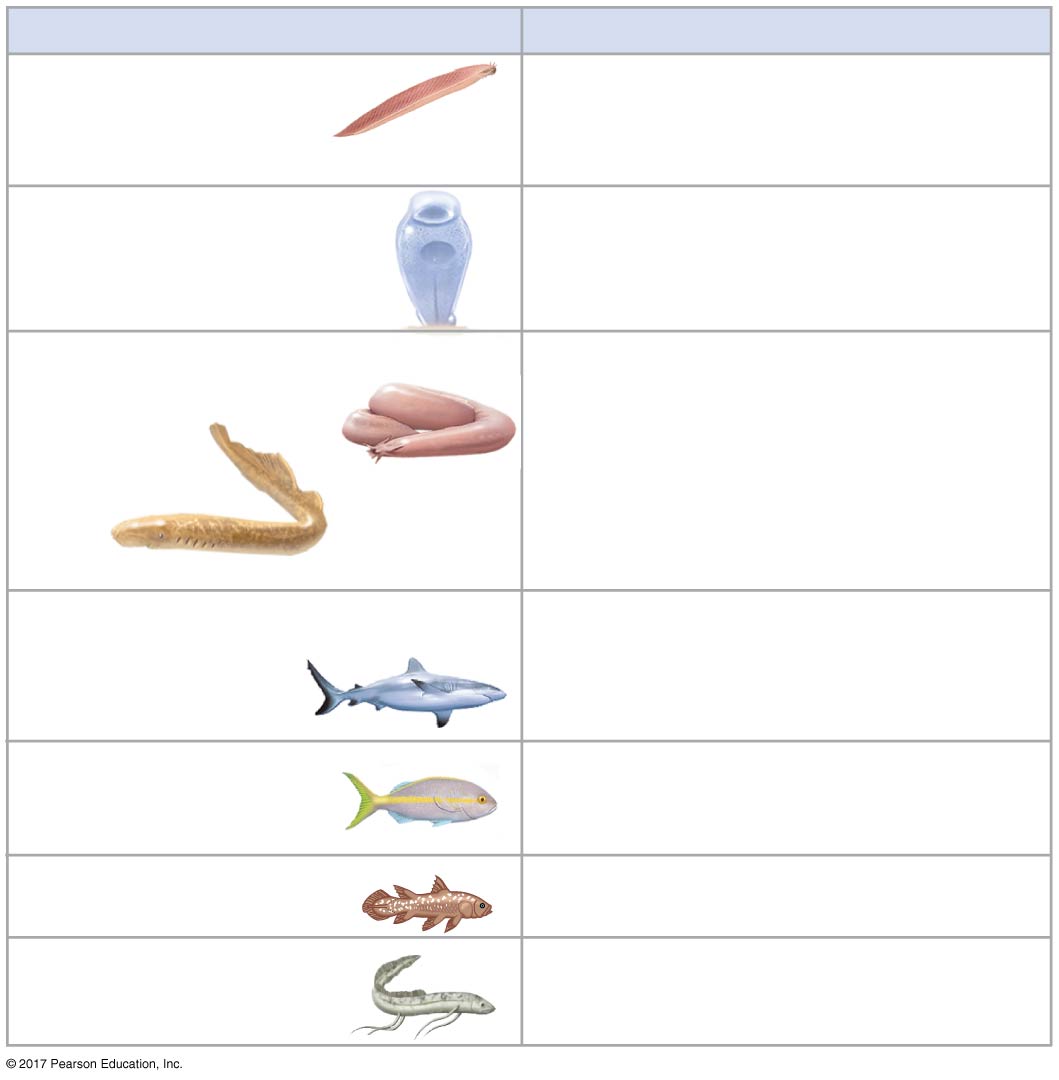 Clade
Description
Cephalochordata
(lancelets)
Basal chordates; marine suspen-
sion feeders that exhibit four key
derived characters of chordates
Urochordata
(tunicates)
Marine suspension feeders;
larvae display the derived traits
of chordates
Myxini (hagfishes)
and Petromyzontida
(lampreys)
Jawless aquatic vertebrates with
reduced vertebrae; hagfishes have
head with a skull and brain,
eyes, and other sensory organs;
some lampreys feed by attaching
to a live fish and ingesting
its blood
Aquatic gnathostomes; have
cartilaginous skeleton, a derived
trait formed by the reduction of
an ancestral mineralized skeleton
Chondrichthyes
(sharks, rays, skates,
ratfishes)
Aquatic gnathostomes; have
bony skeleton and maneuverable
fins supported by rays
Actinopterygii
(ray-finned fishes)
Actinistia
(coelacanths)
Ancient lineage of aquatic lobe-
fins still surviving in Indian Ocean
Freshwater lobe-fins with both
lungs and gills; sister group
of tetrapods
Dipnoi
(lungfishes)
© 2017 Pearson Education, Inc.
[Speaker Notes: Figure 34.UN12a Summary of key concepts: clade descriptions]
Figure 34.UN12b
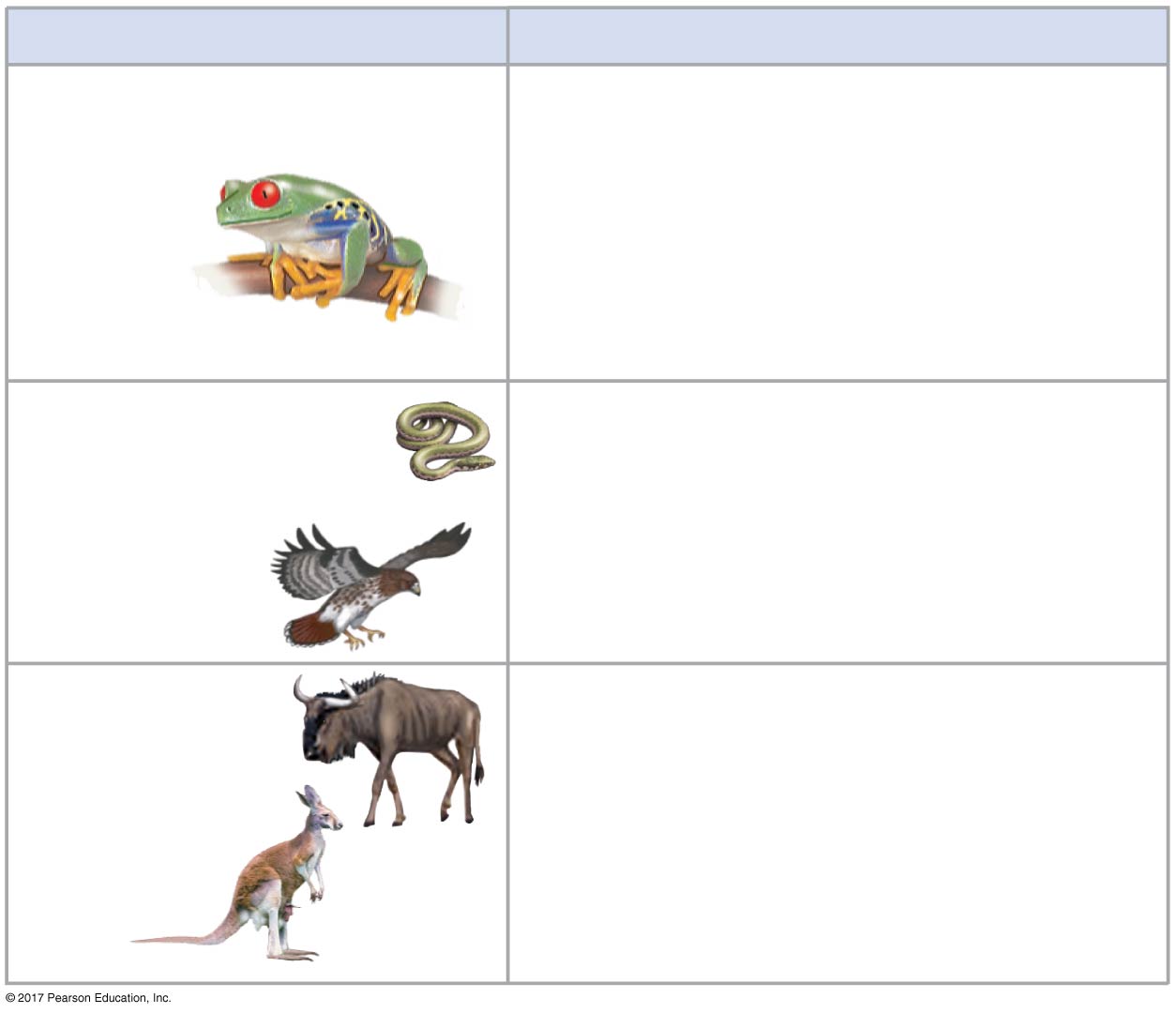 Description
Clade
Amphibia (salamanders,
frogs, caecilians)
Have four limbs descended
from modified fins; most have
moist skin that functions in gas
exchange; many live both in
water (as larvae) and on land
(as adults)
Reptilia (tuataras,
lizards and snakes,
turtles, crocodilians,
birds)
One of two groups of living
amniotes; have amniotic eggs
and rib cage ventilation, key
adaptations for life on land
Mammalia
(monotremes,
marsupials,
eutherians)
Evolved from synapsid ancestors;
include egg-laying monotremes
(echidnas, platypus); pouched
marsupials (such as kangaroos,
opossums); and eutherians
(placental mammals, such as
rodents, primates)
© 2017 Pearson Education, Inc.
[Speaker Notes: Figure 34.UN12b Summary of key concepts: clade descriptions]
Figure 34.UN13
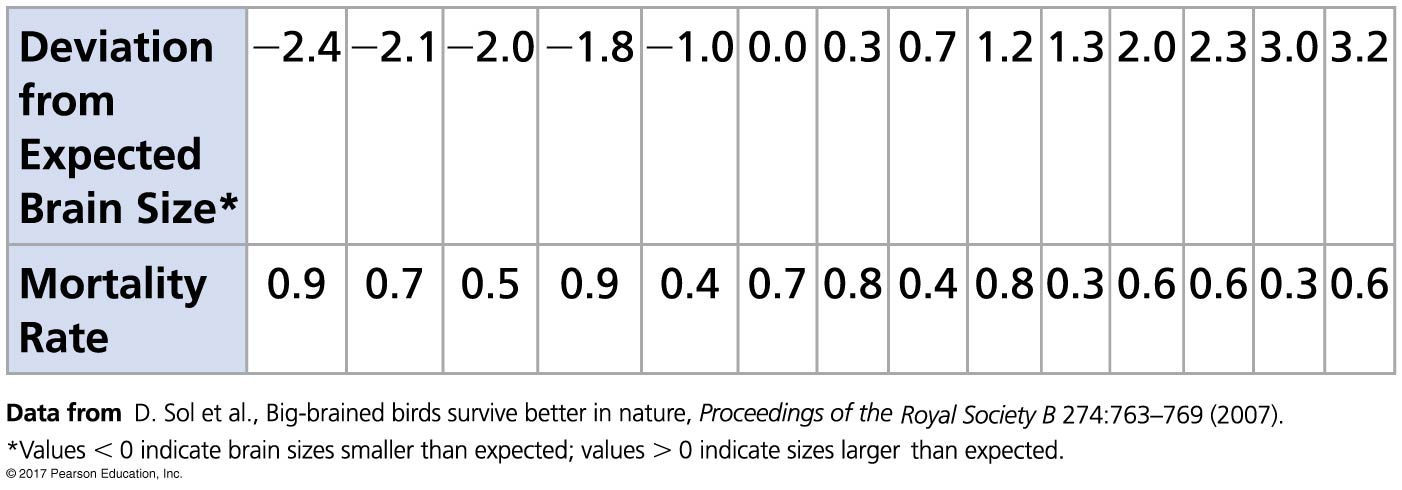 © 2017 Pearson Education, Inc.
[Speaker Notes: Figure 34.UN13 Test your understanding, question 8 (brain size)]
Figure 34.UN14
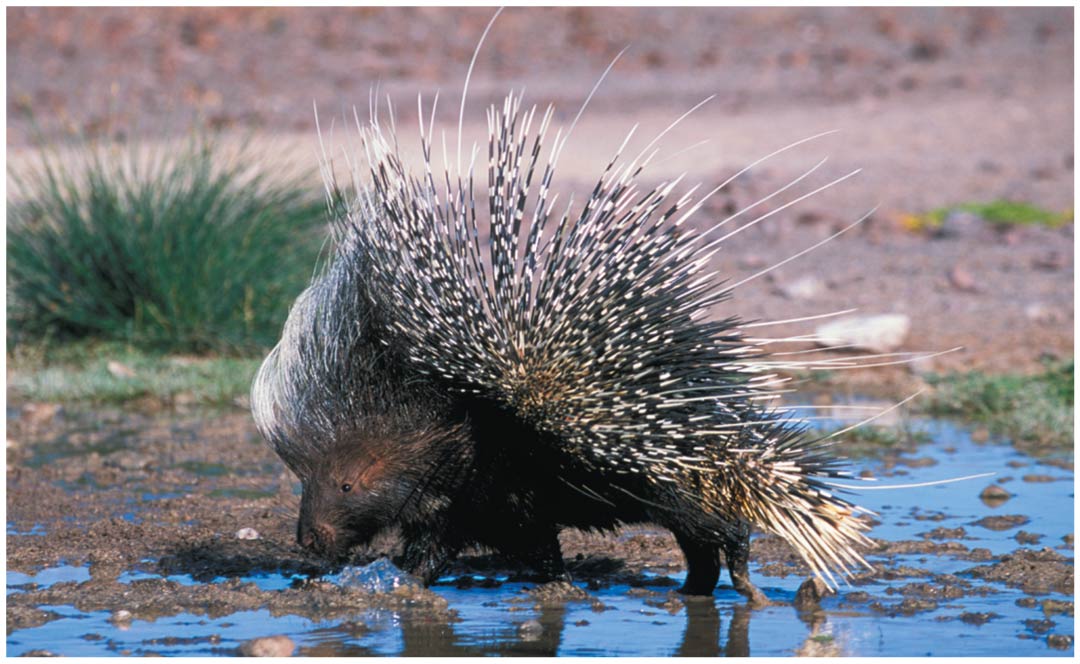 © 2017 Pearson Education, Inc.
[Speaker Notes: Figure 34.UN14 Test your understanding, question 10 (vertebrate with hair)]